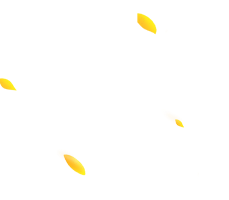 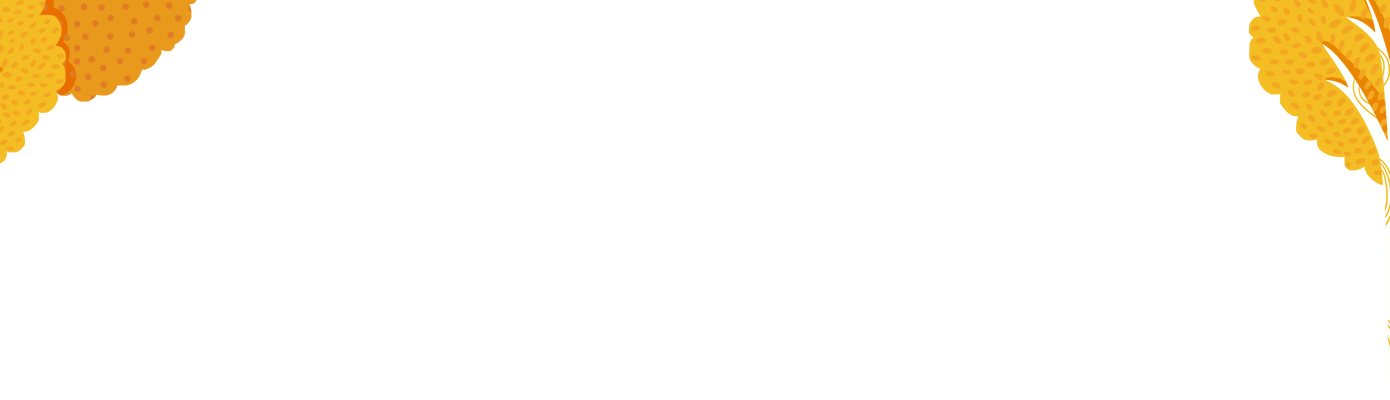 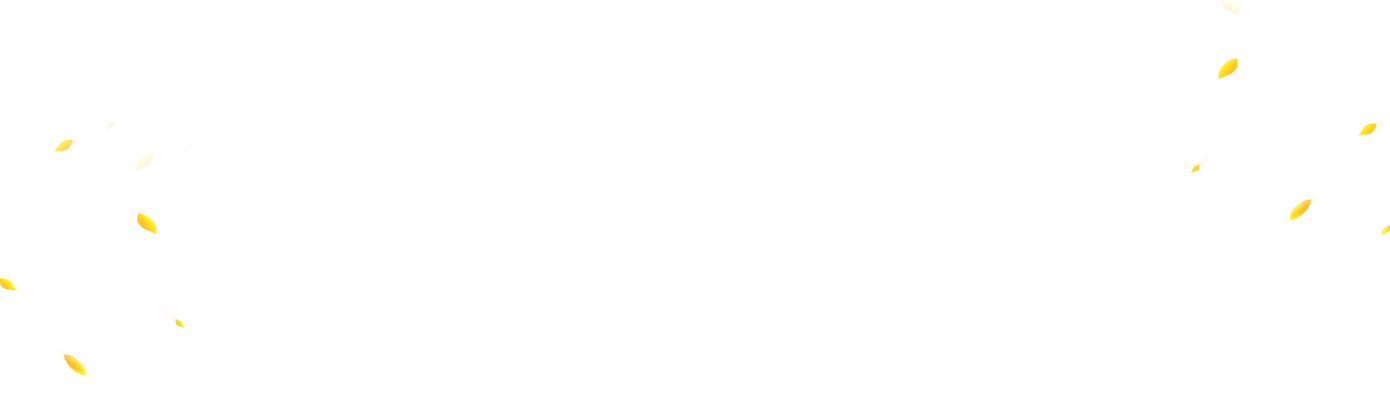 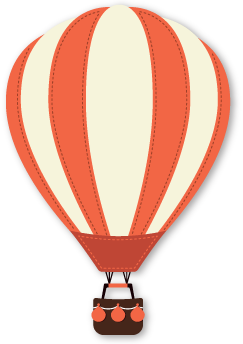 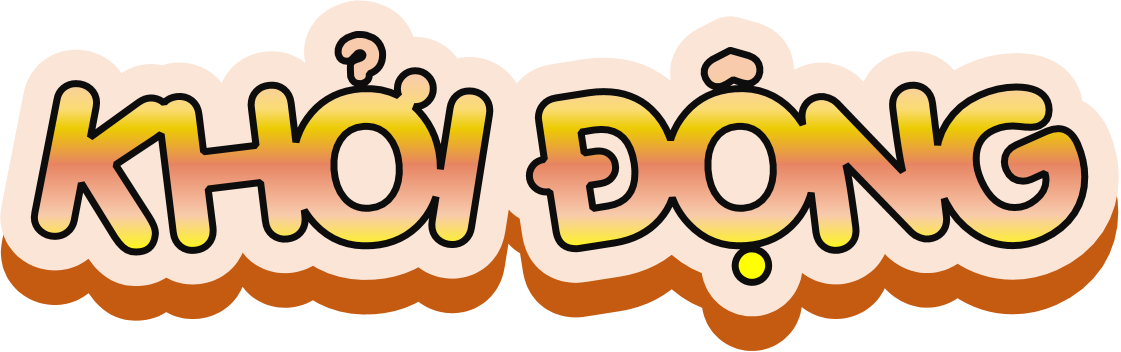 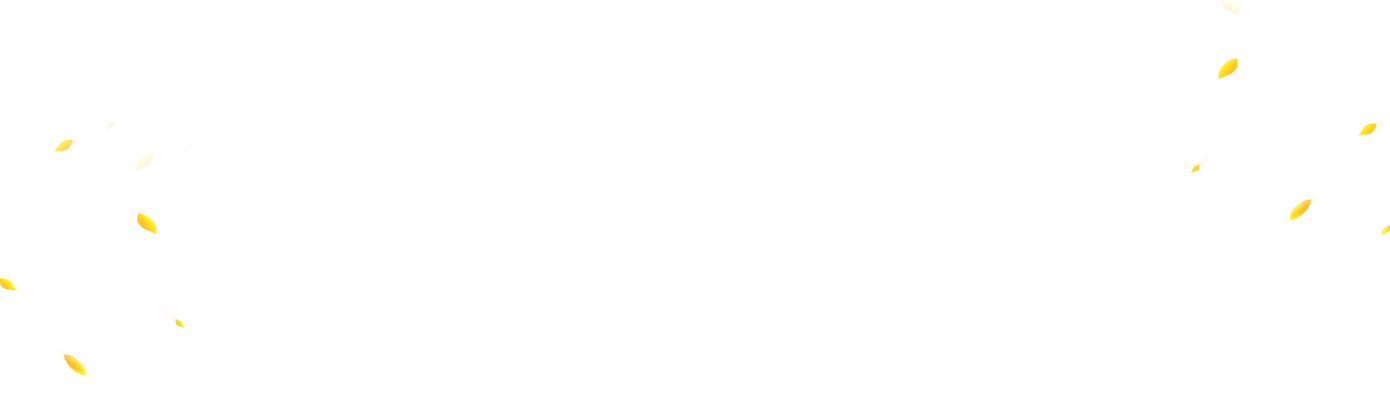 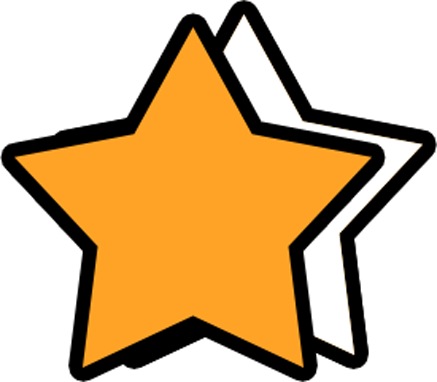 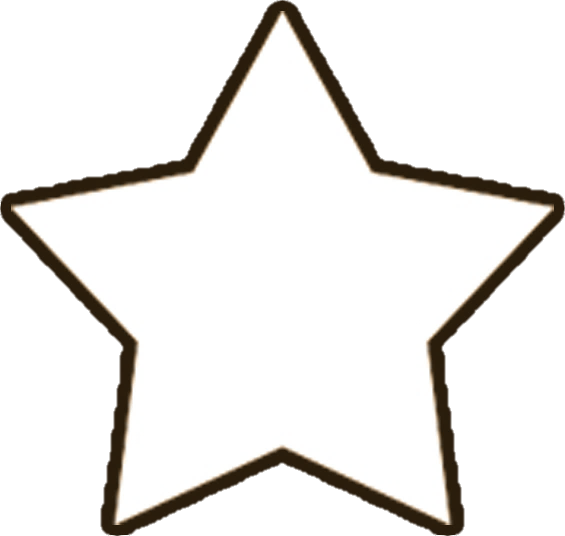 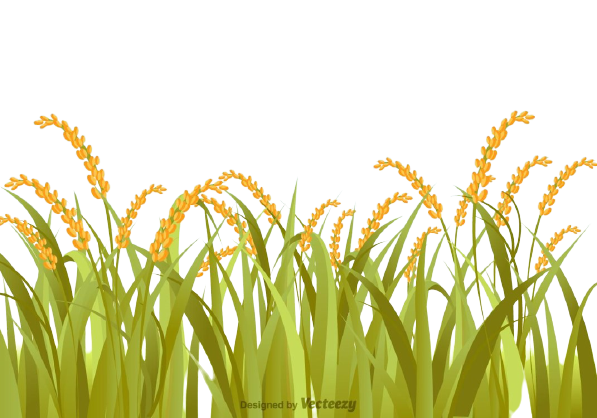 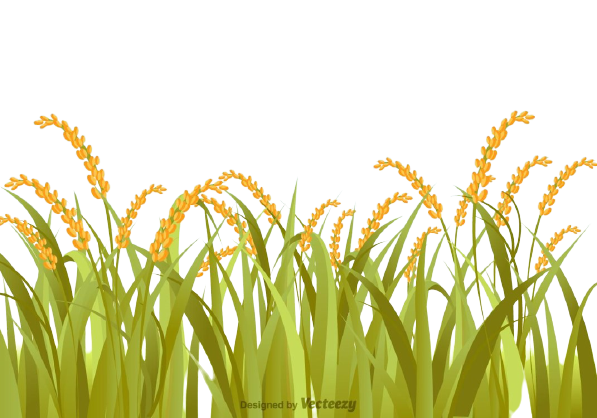 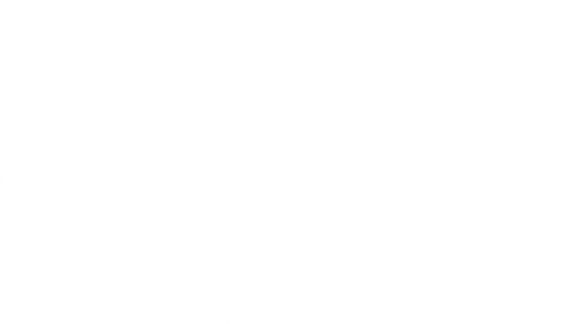 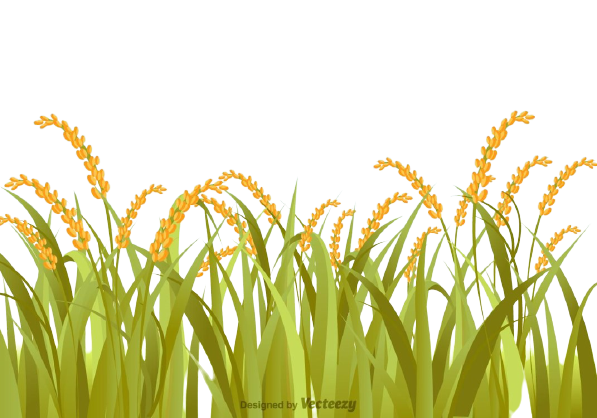 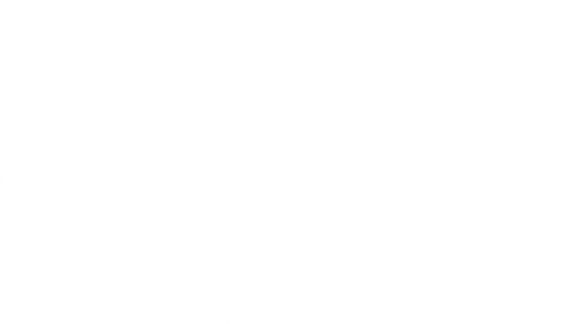 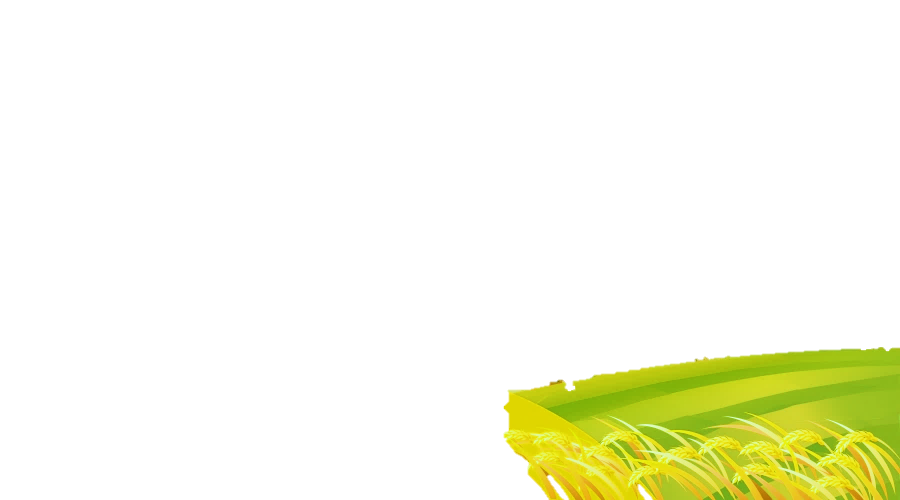 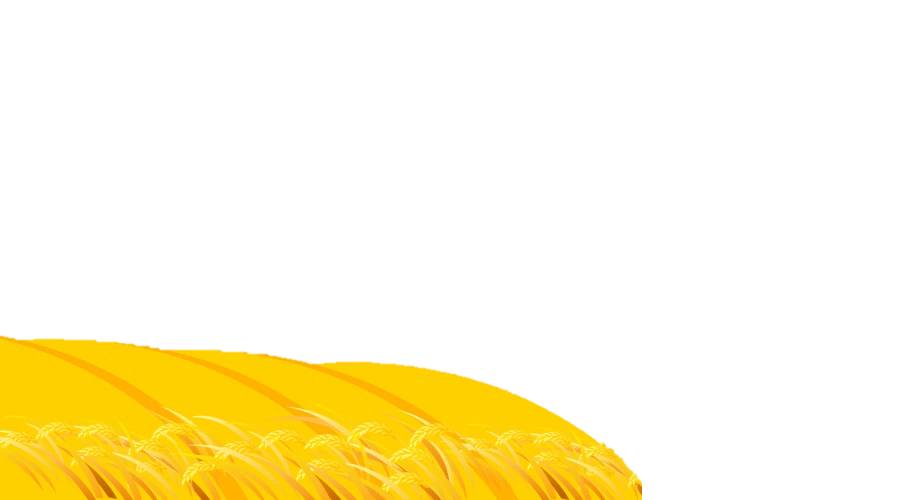 KHỞI ĐỘNG
Em làm nhà thơ
Bạn hãy giúp mình vận chuyển các bó lúa lên xe bằng cách trả lời các câu hỏi sau bó lúa nhé!
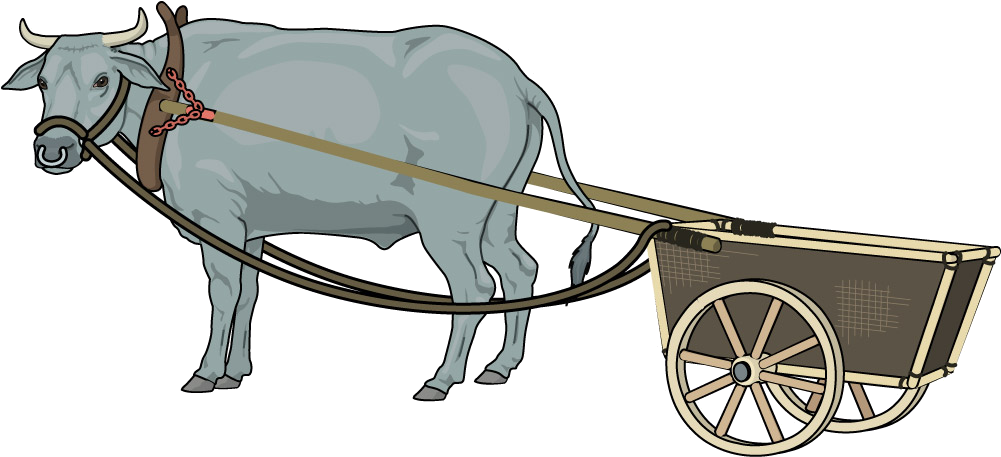 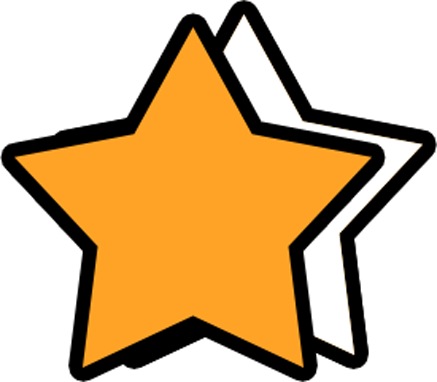 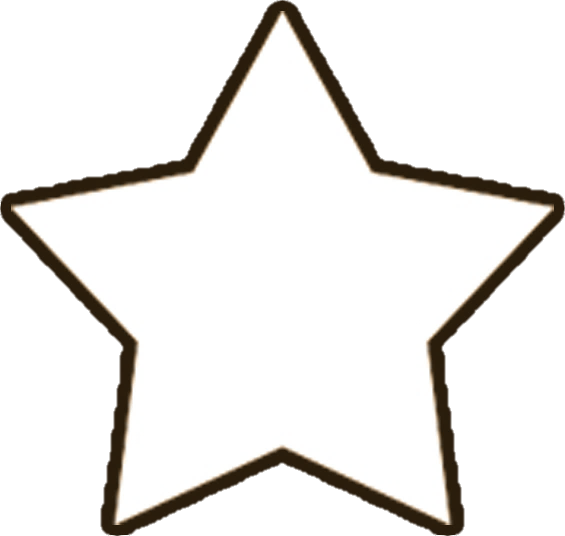 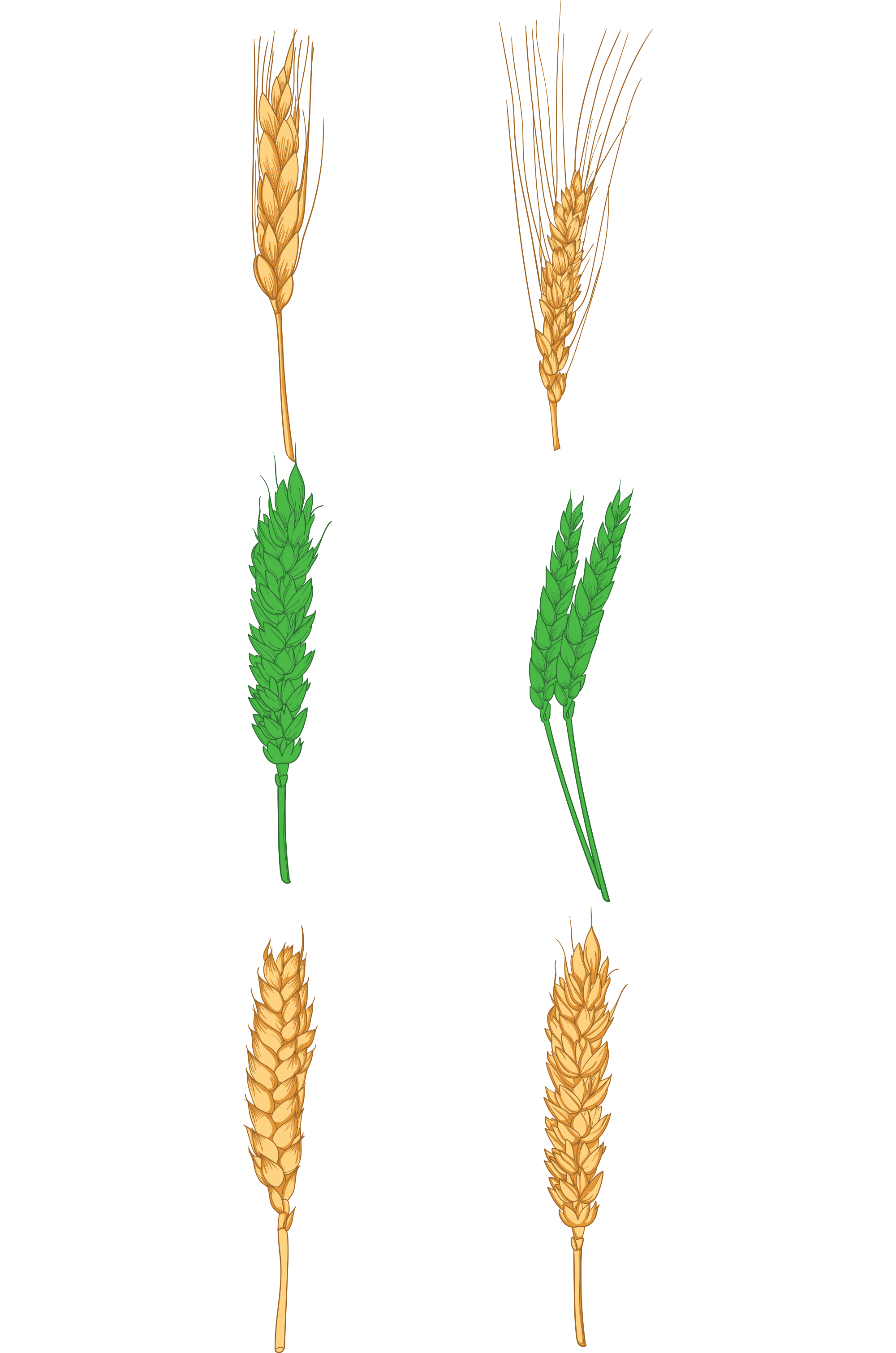 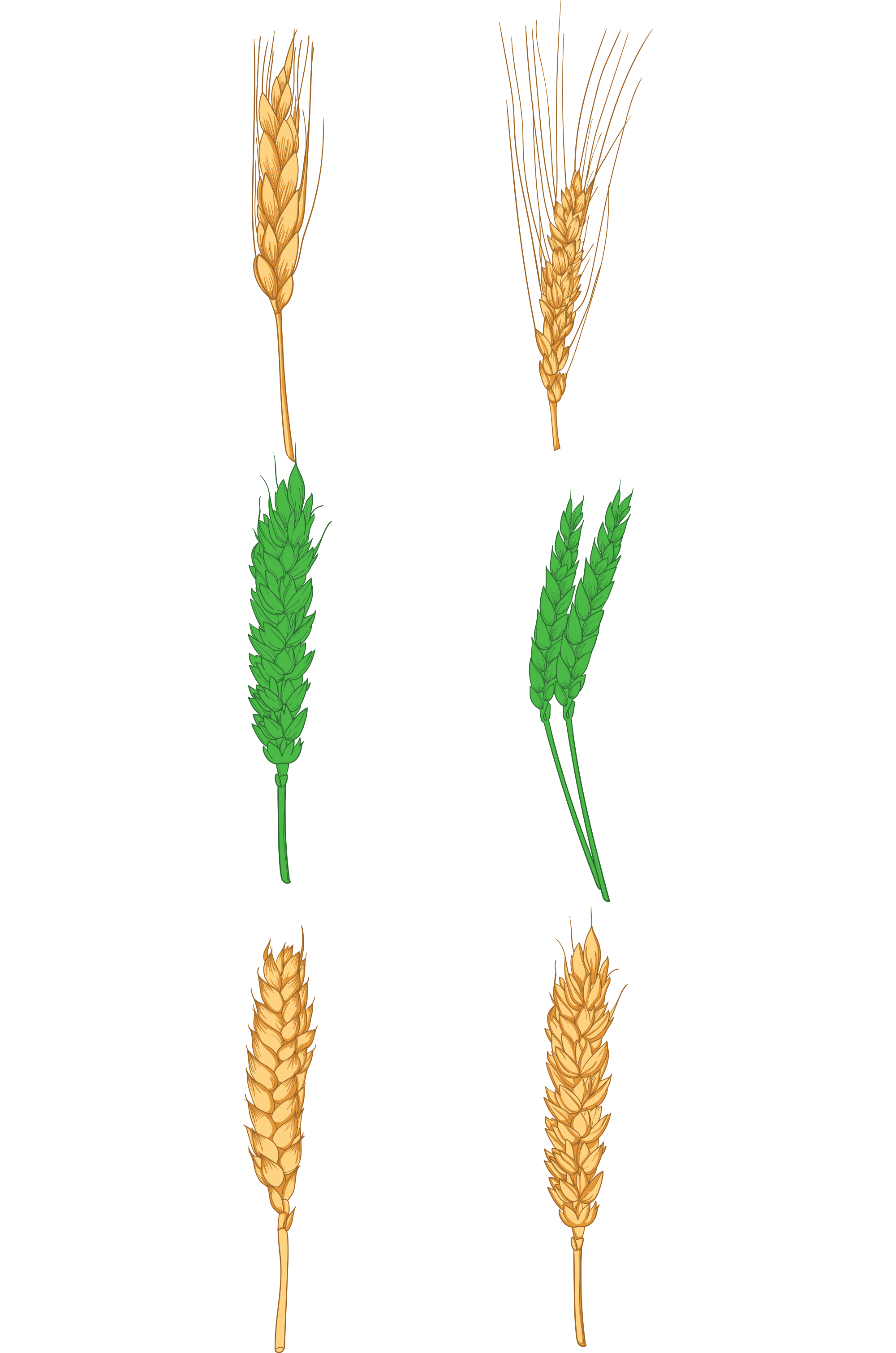 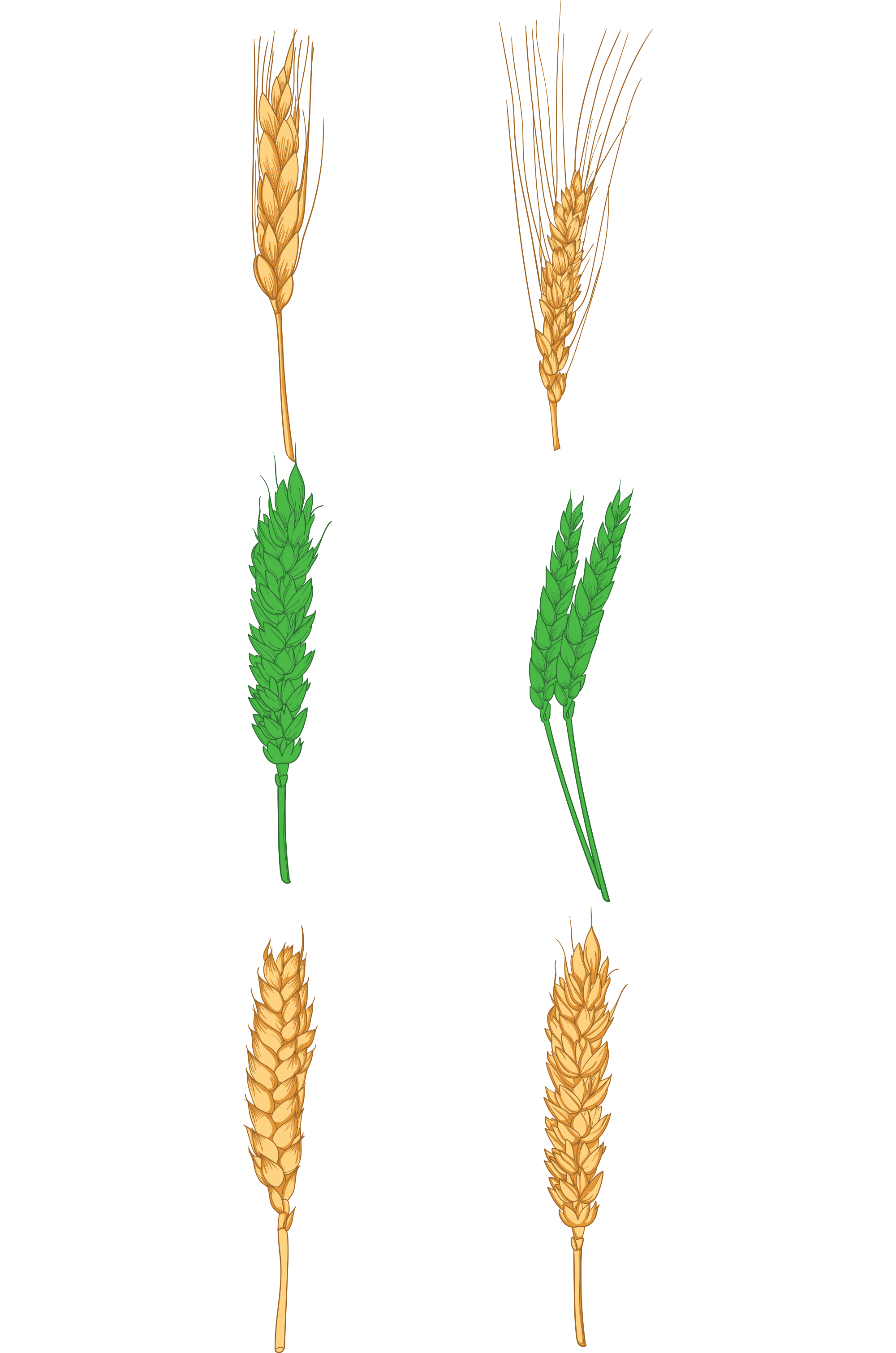 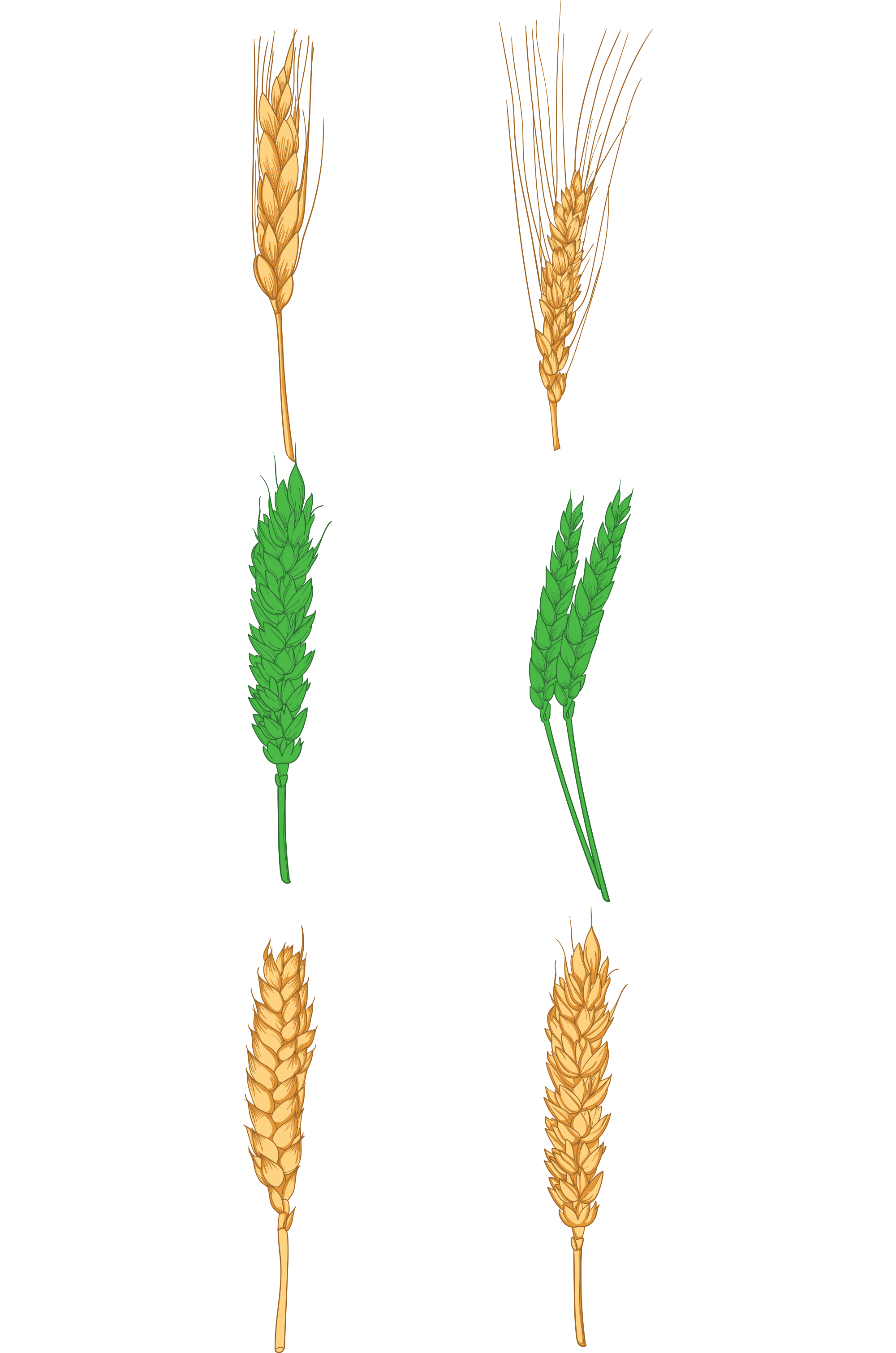 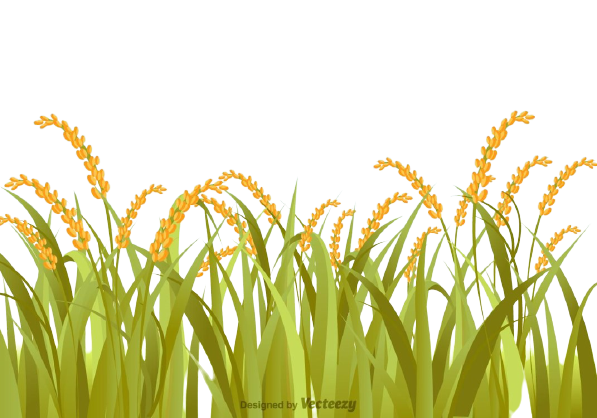 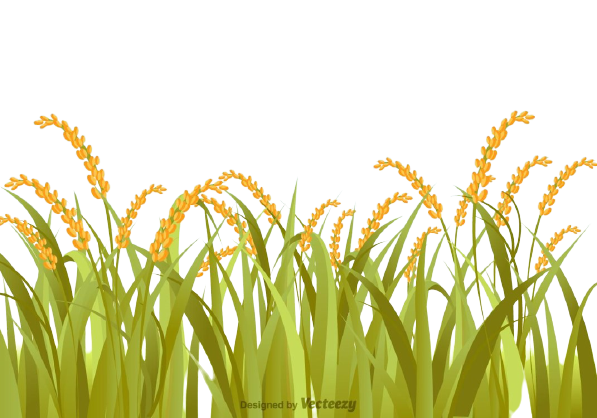 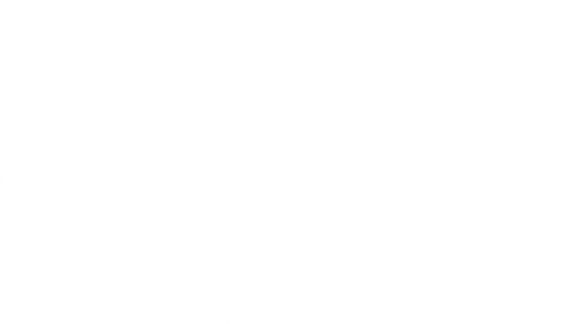 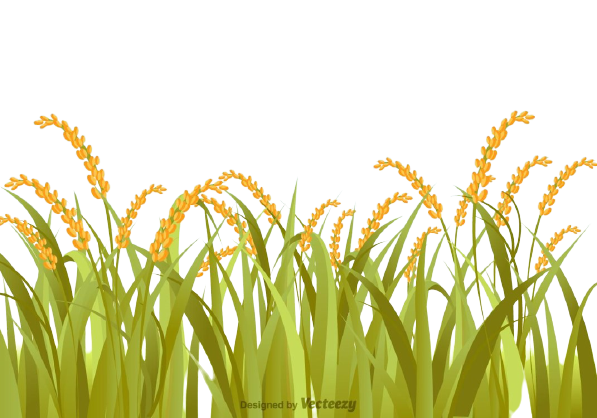 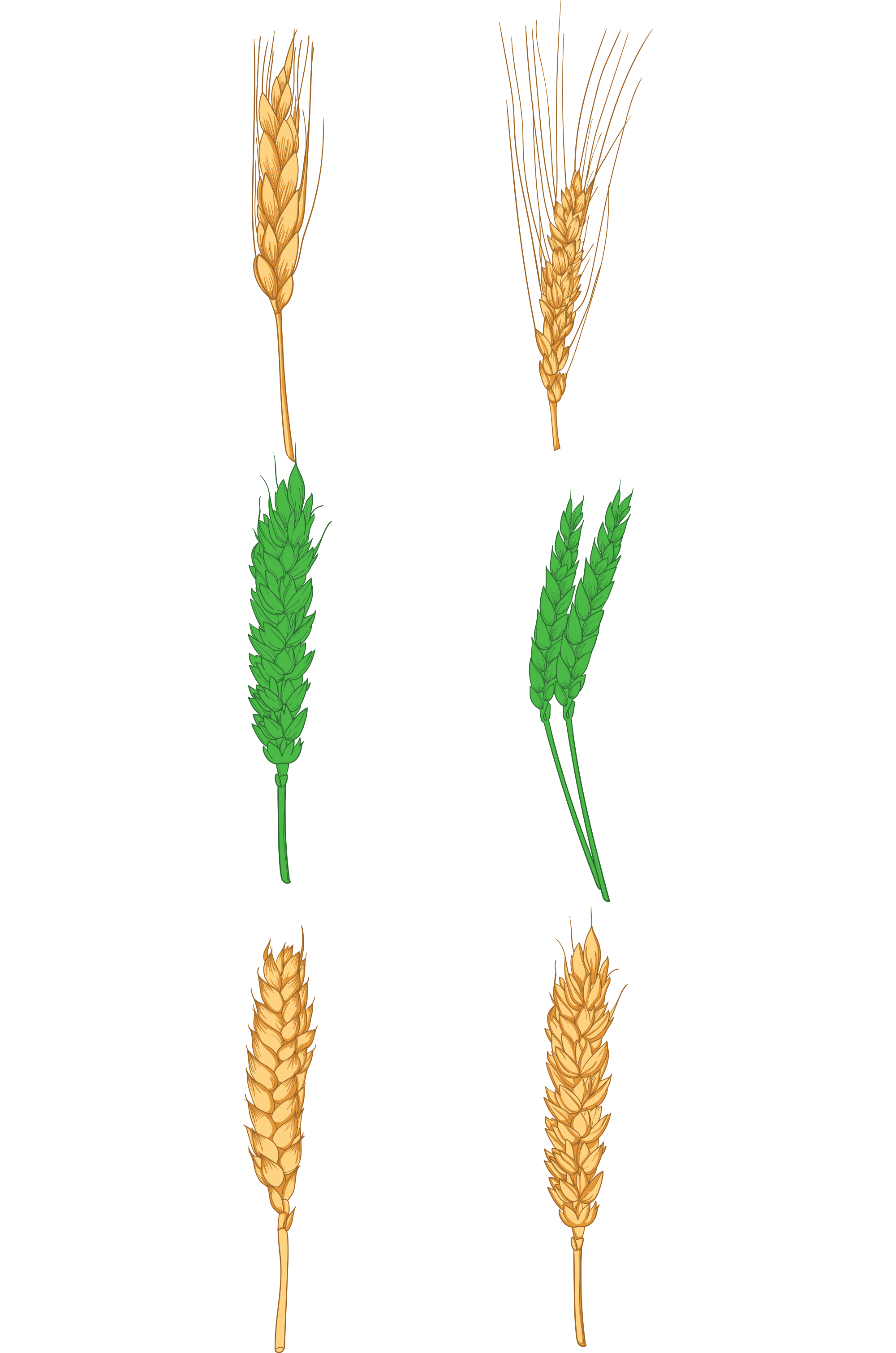 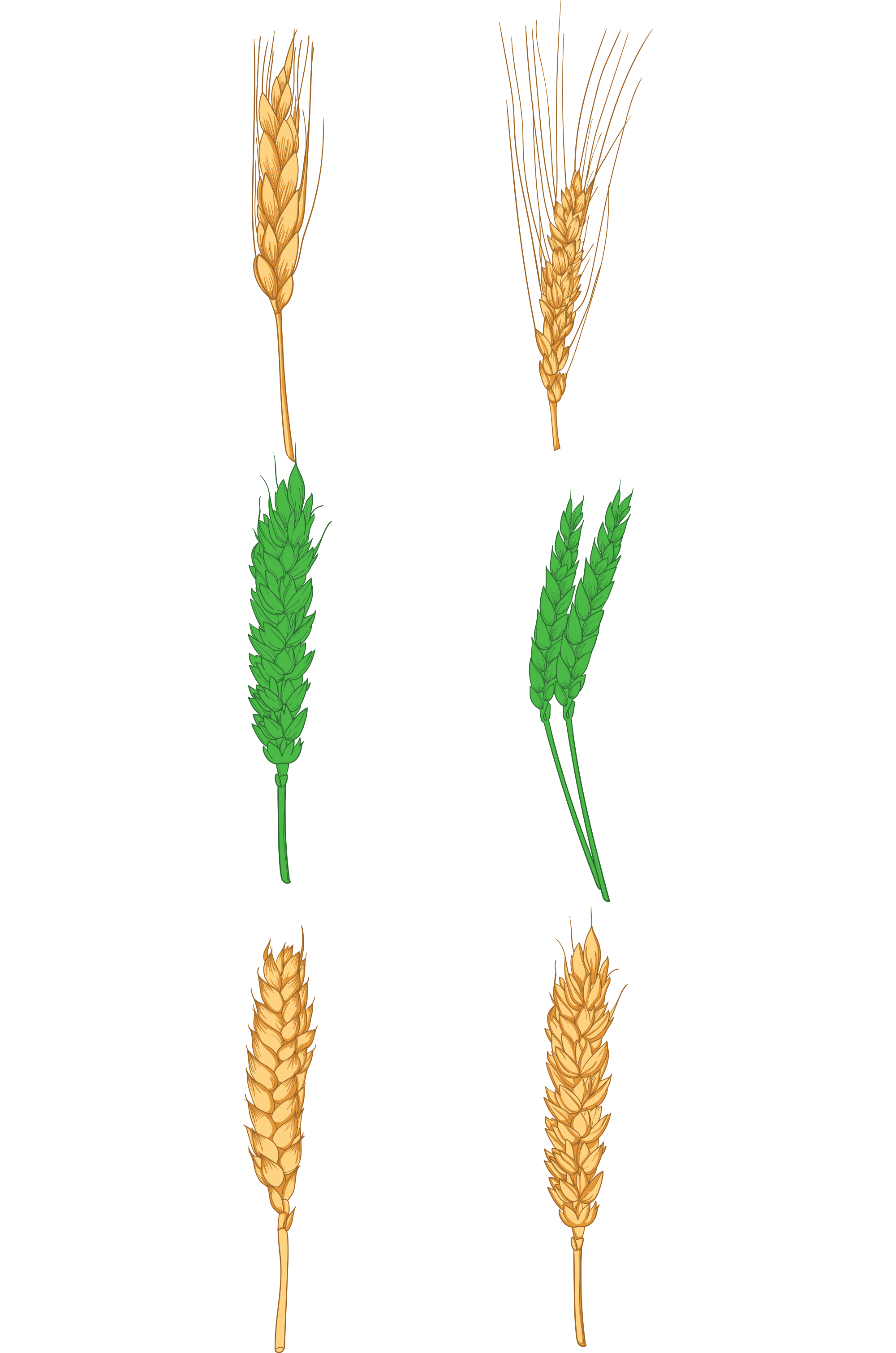 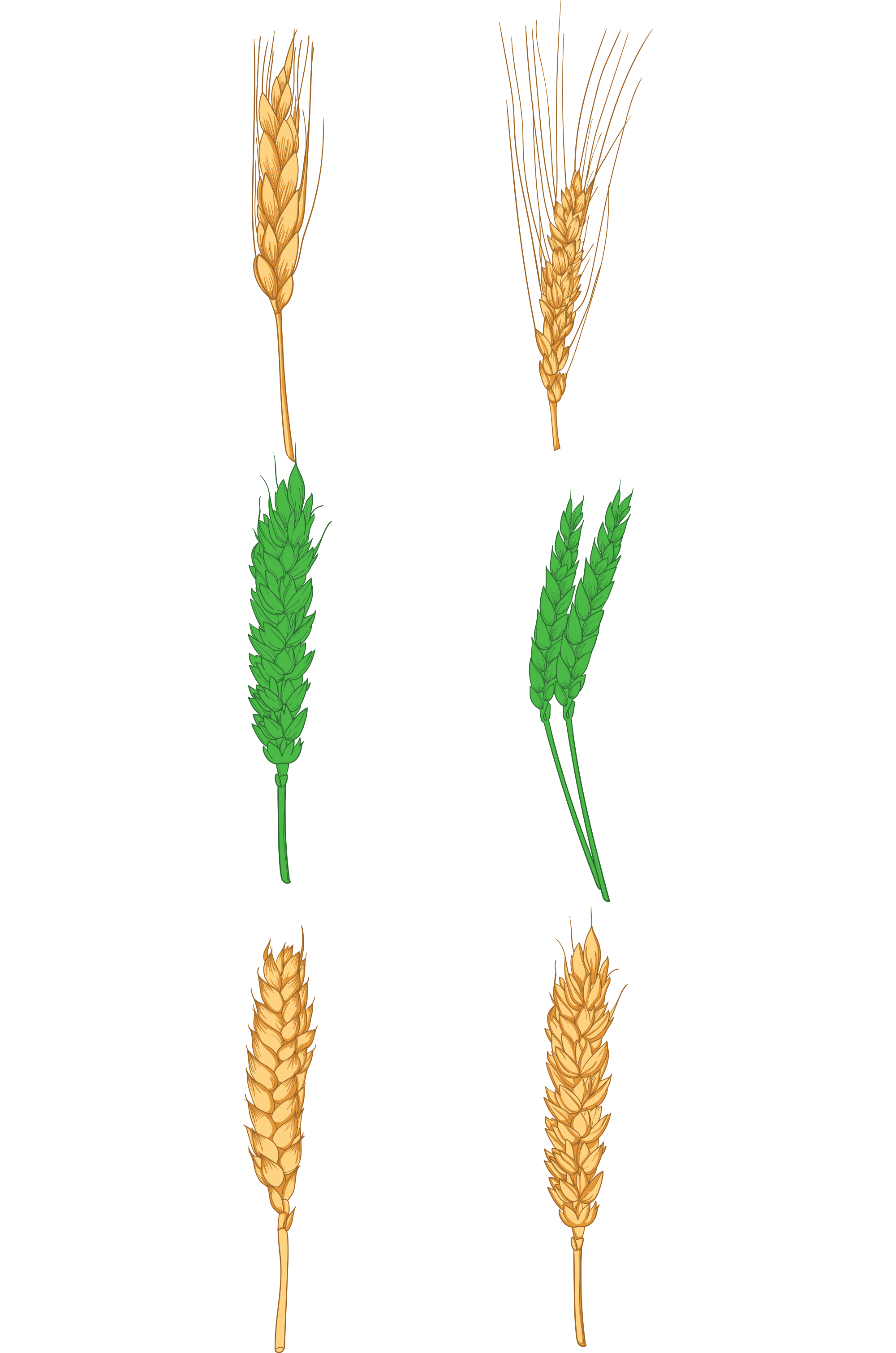 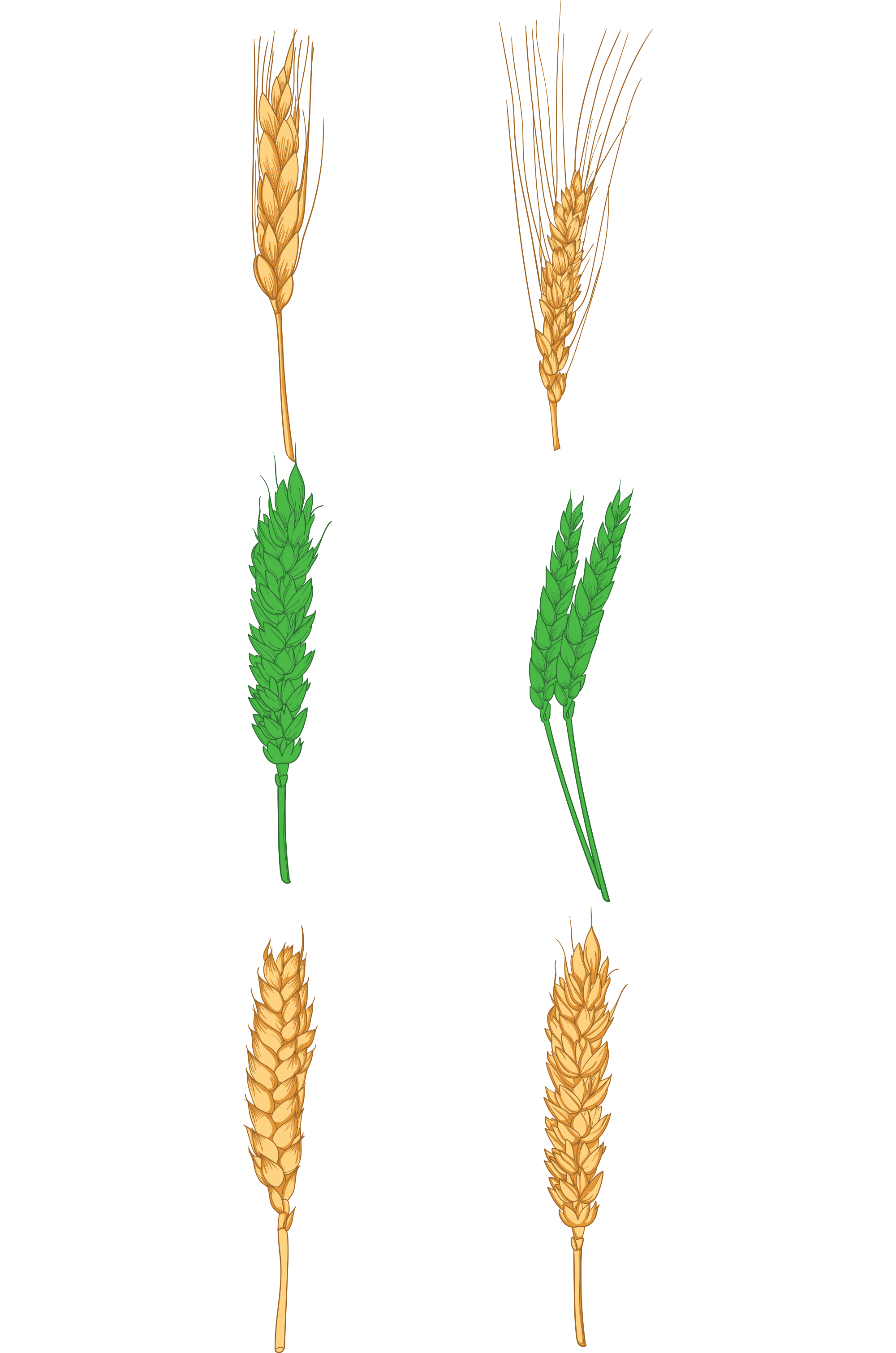 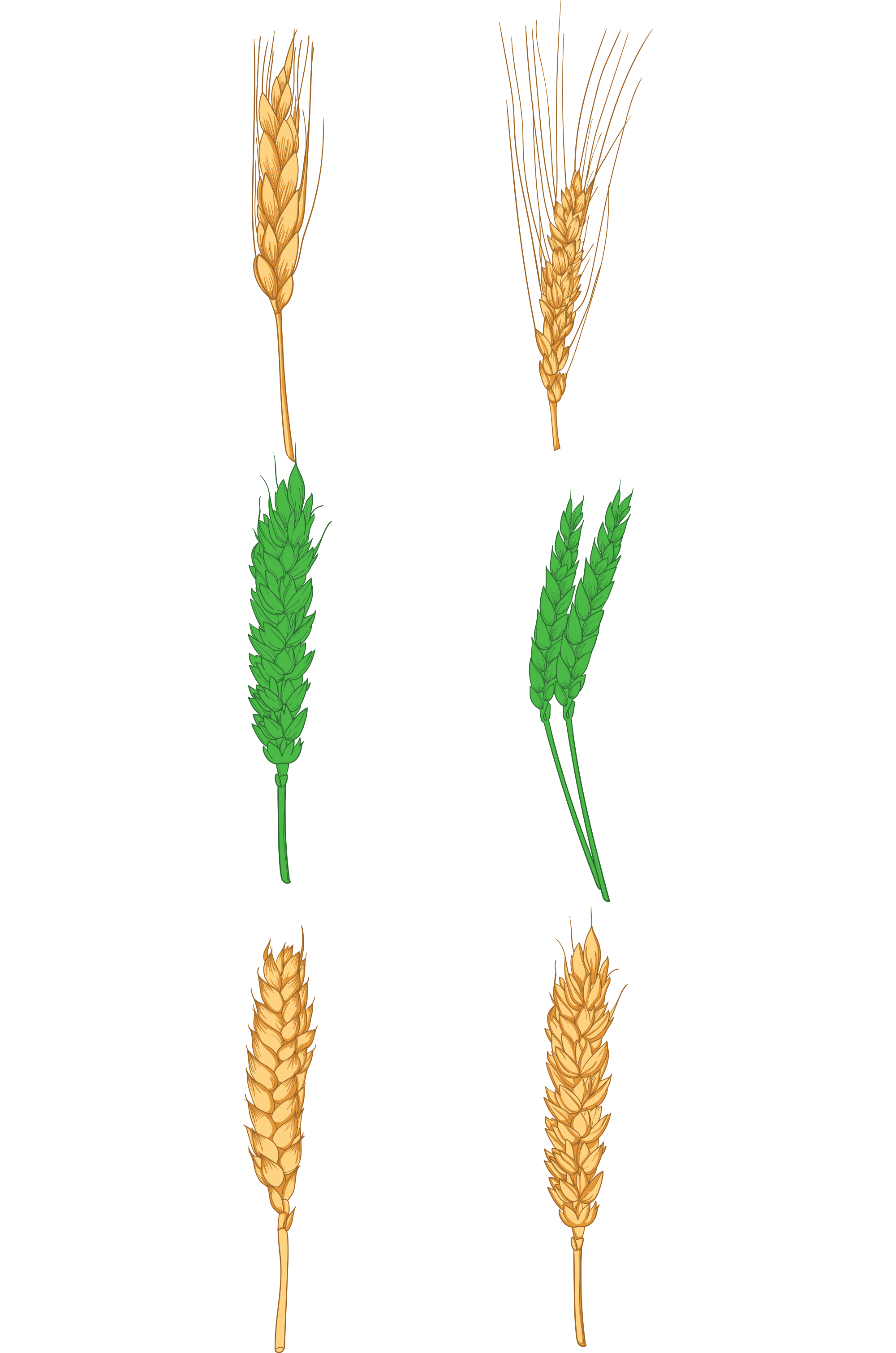 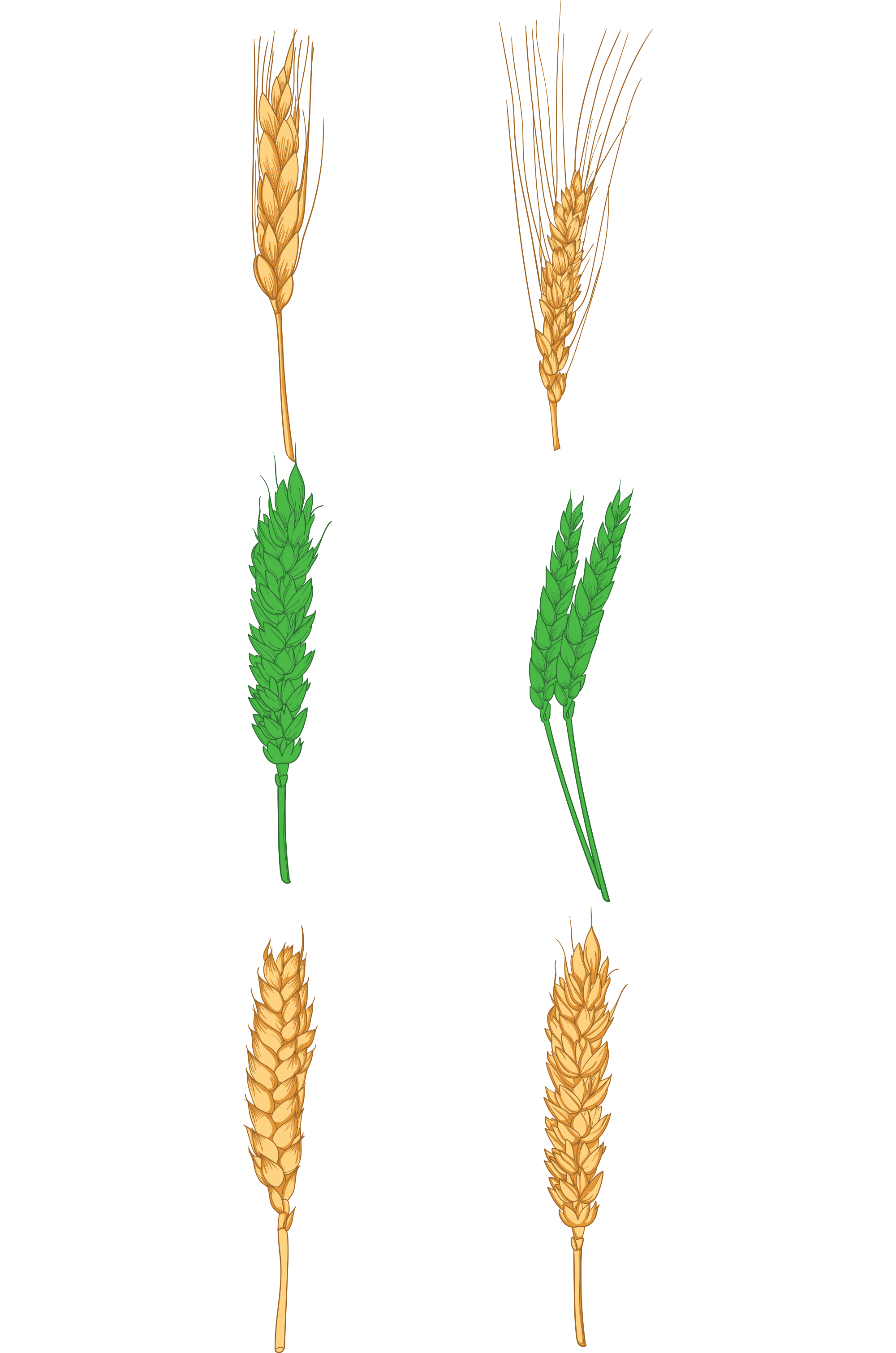 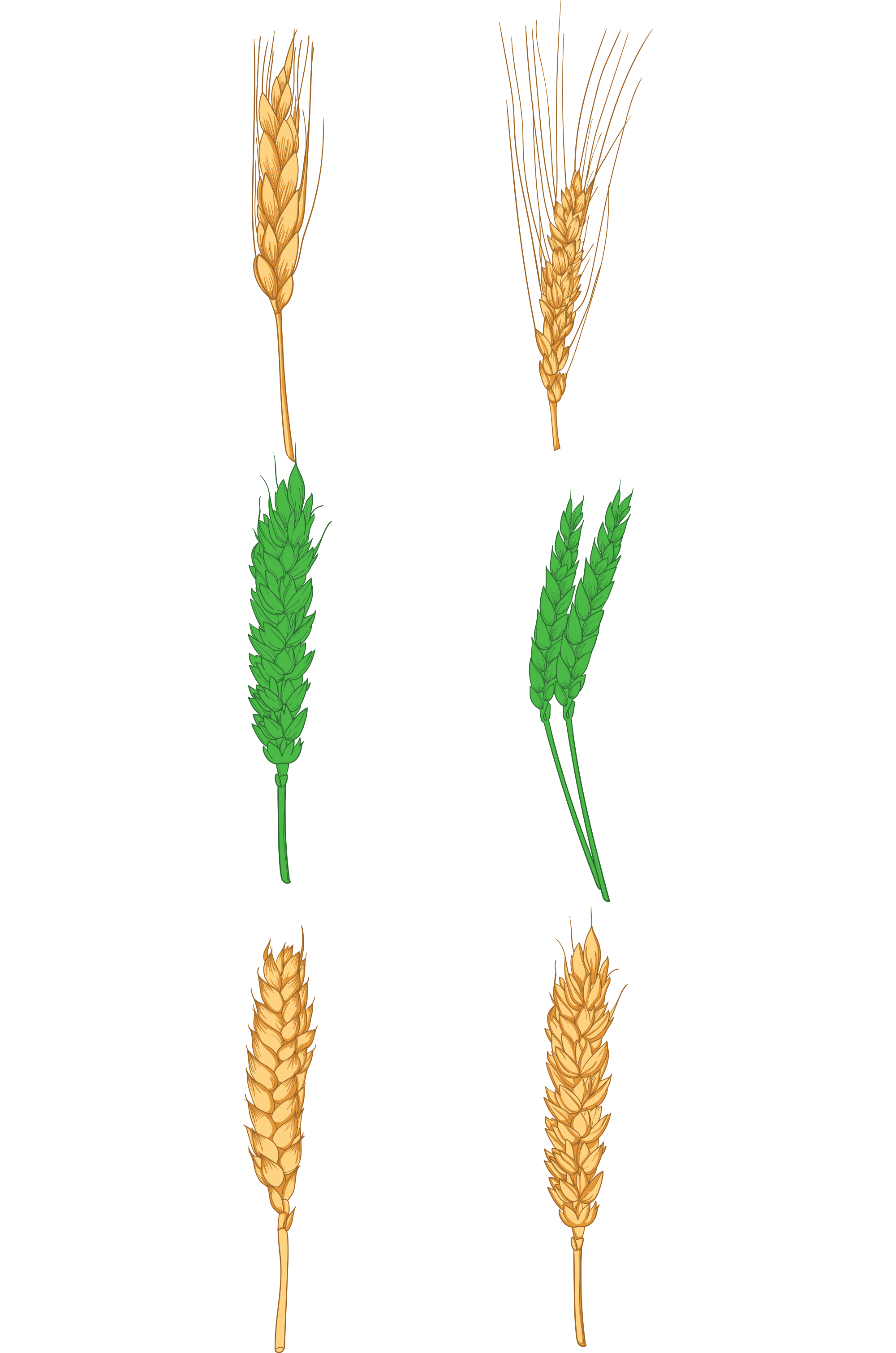 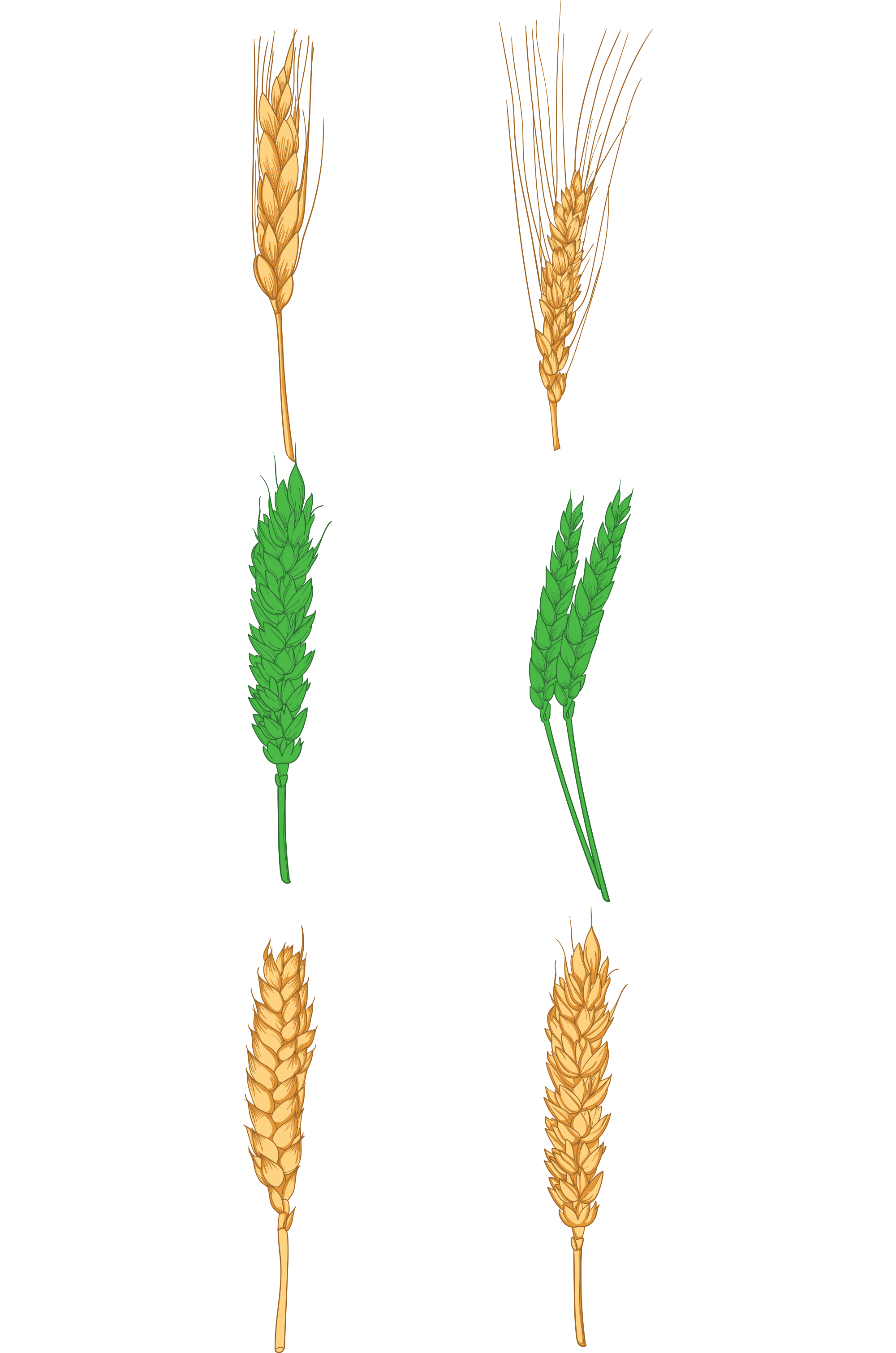 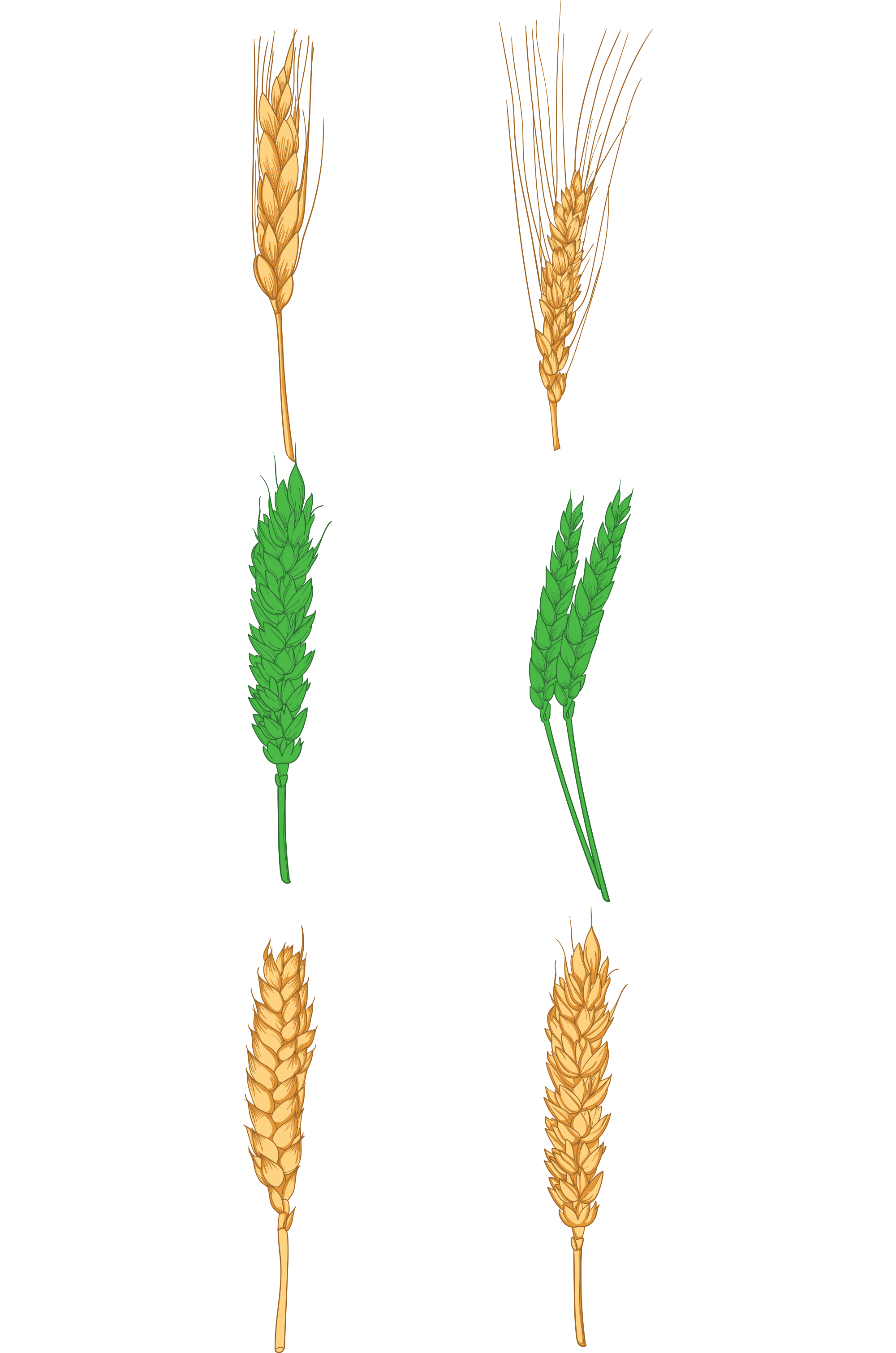 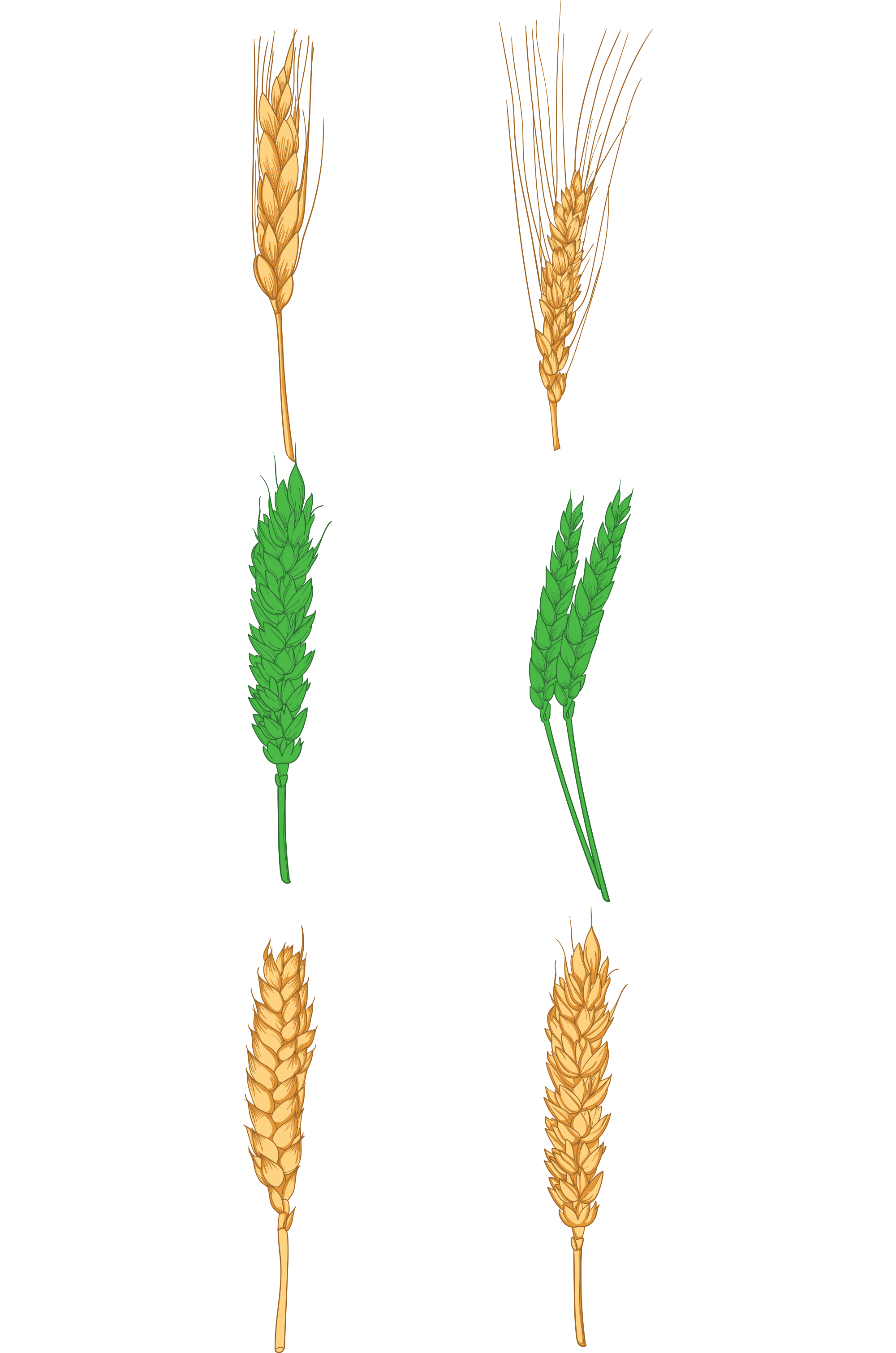 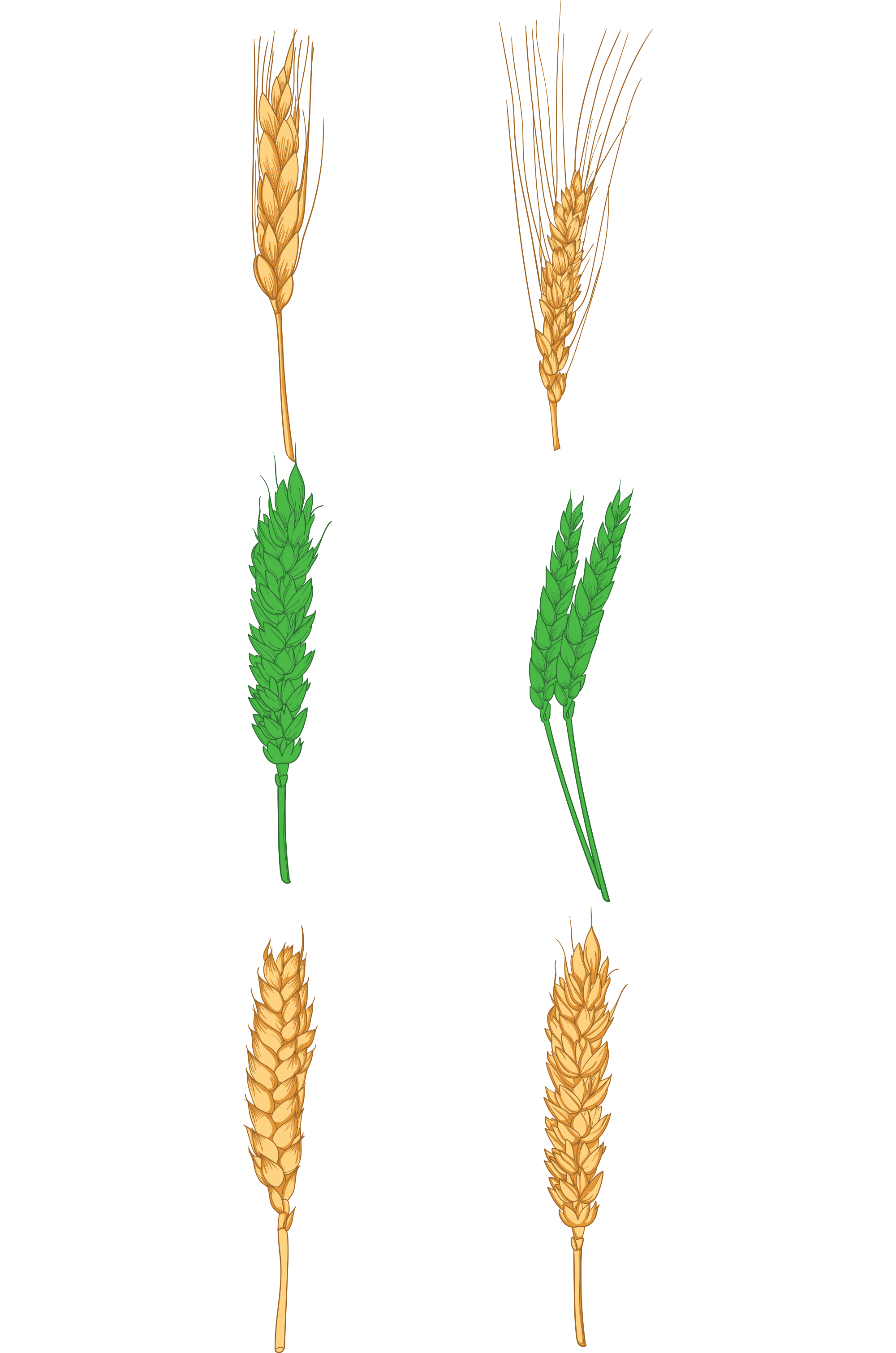 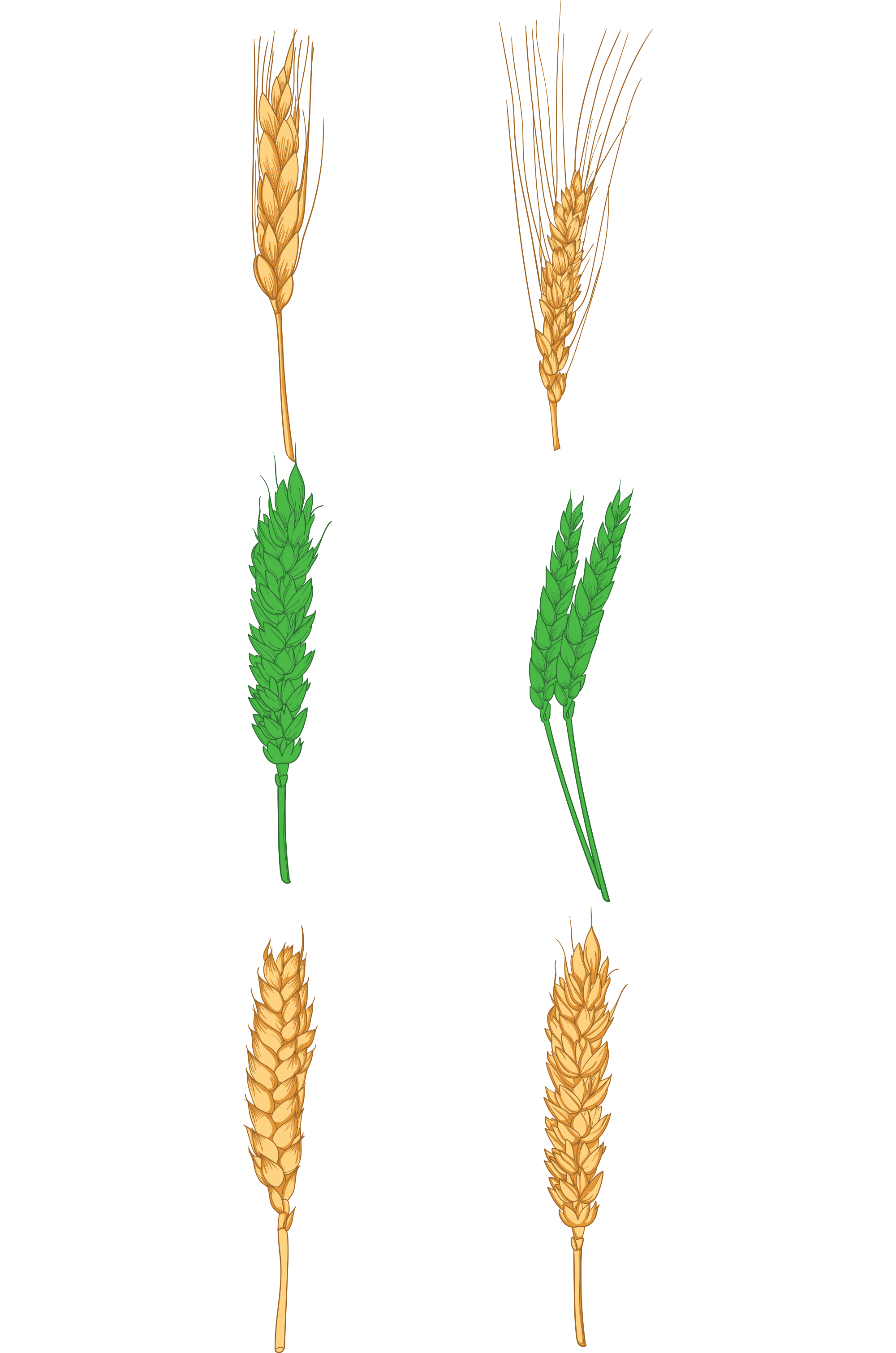 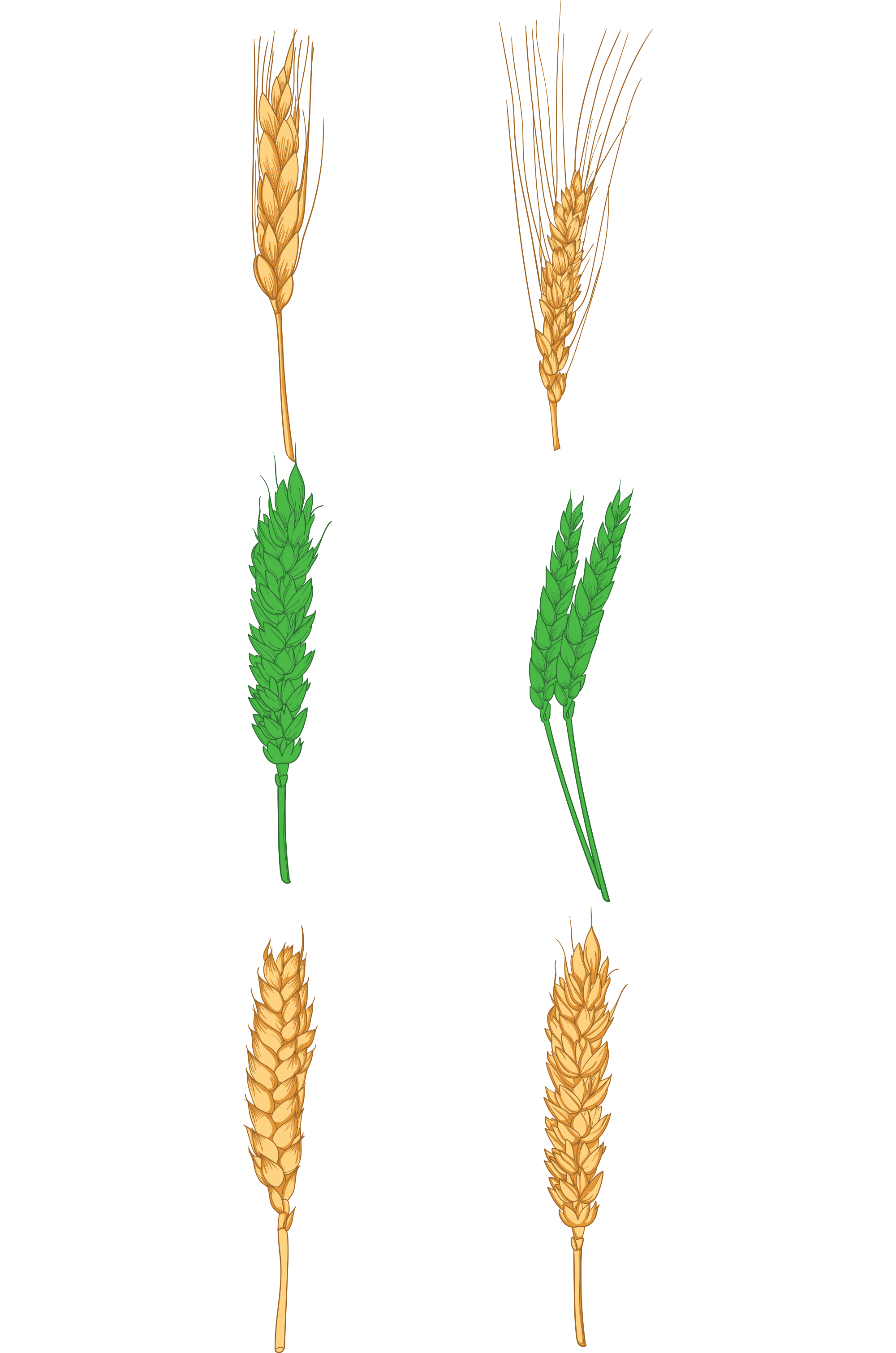 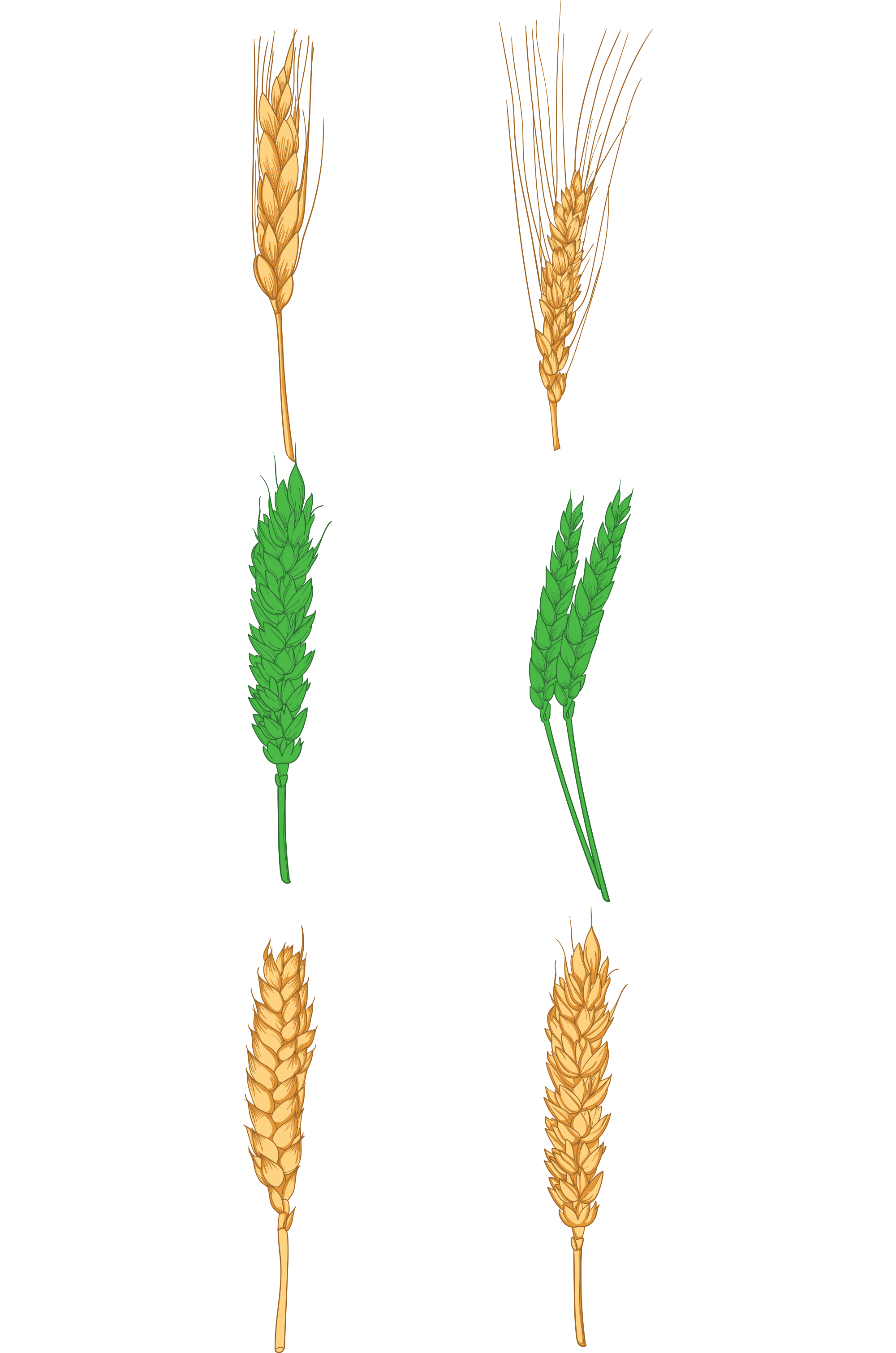 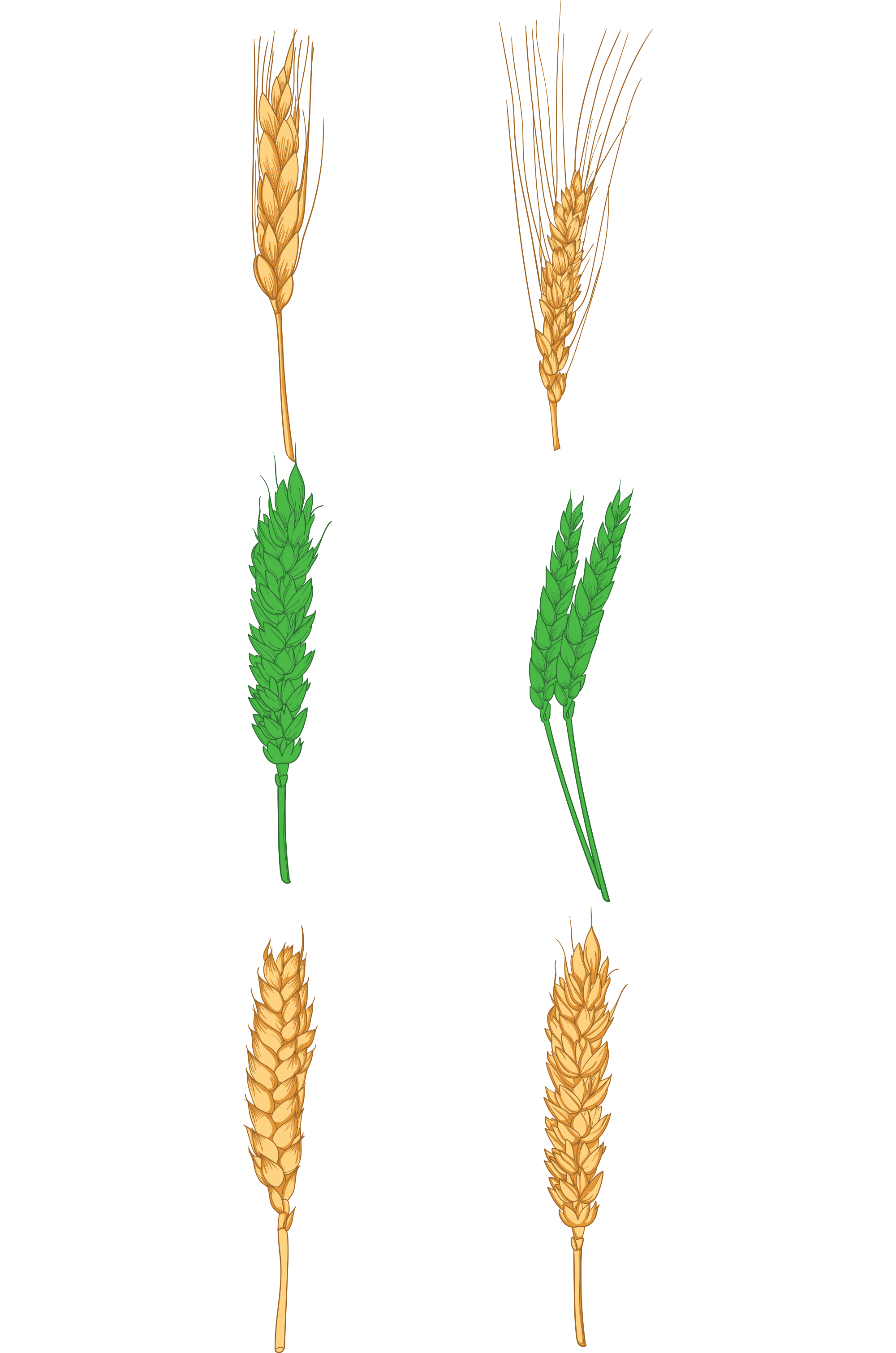 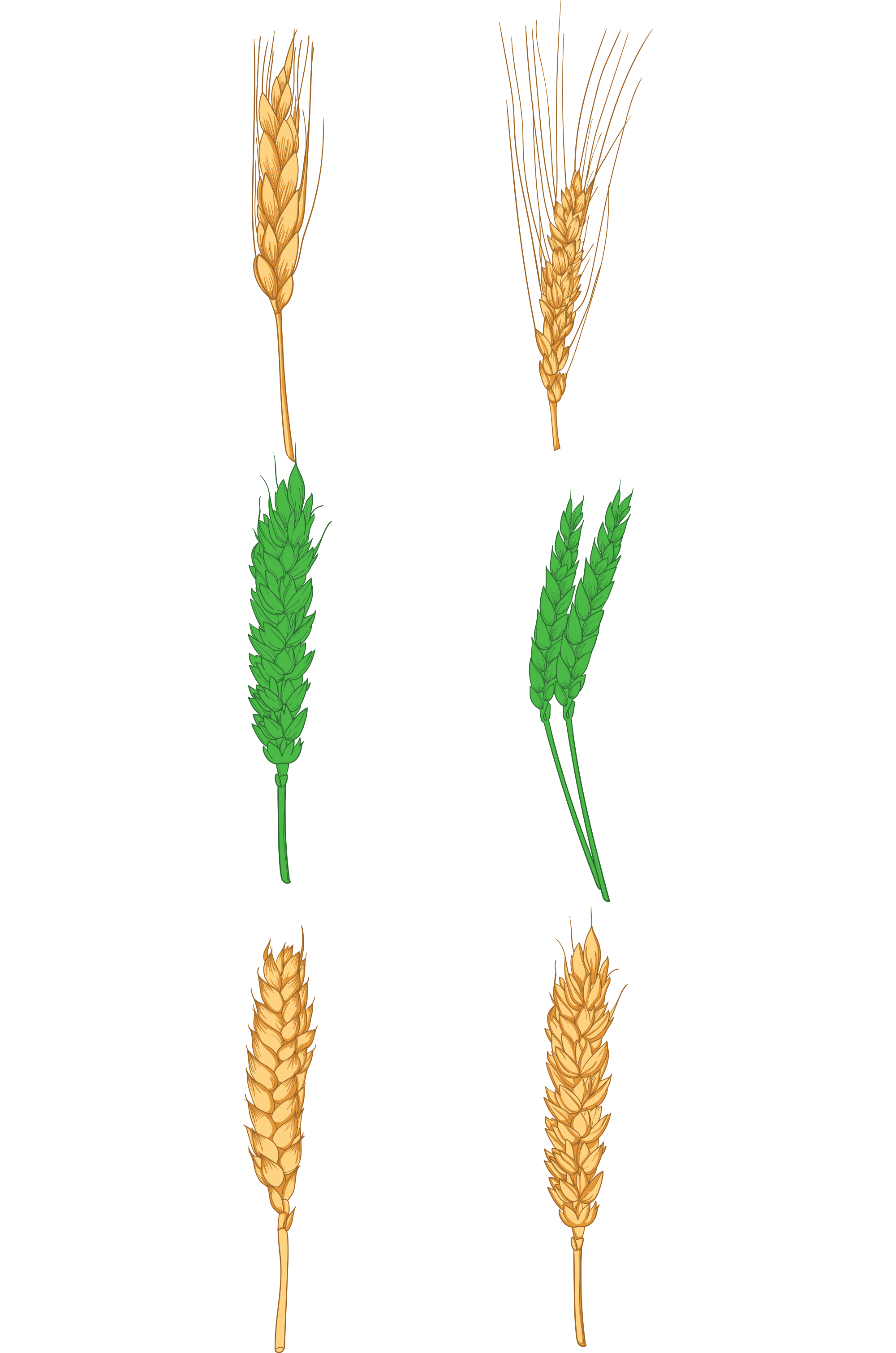 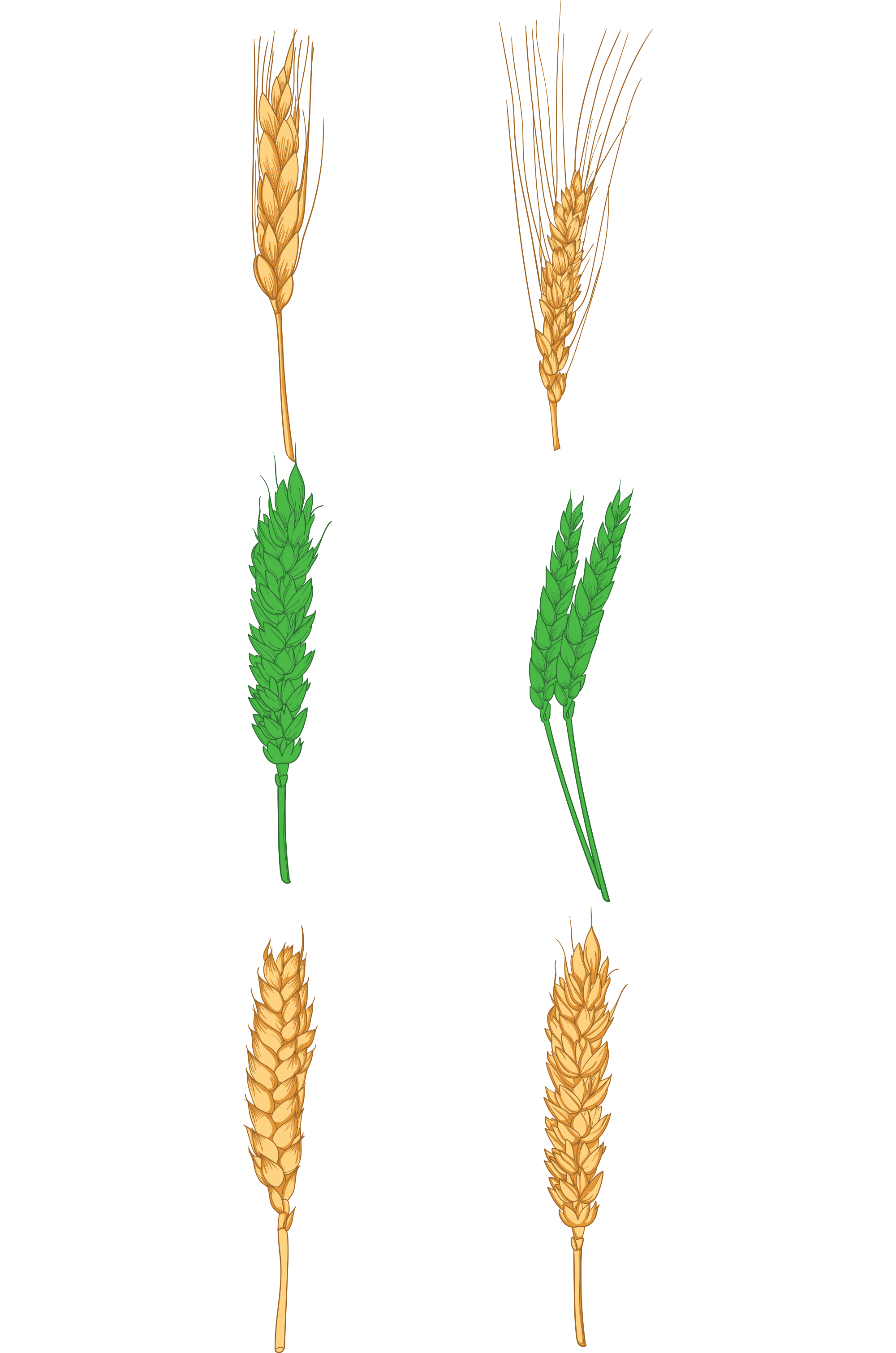 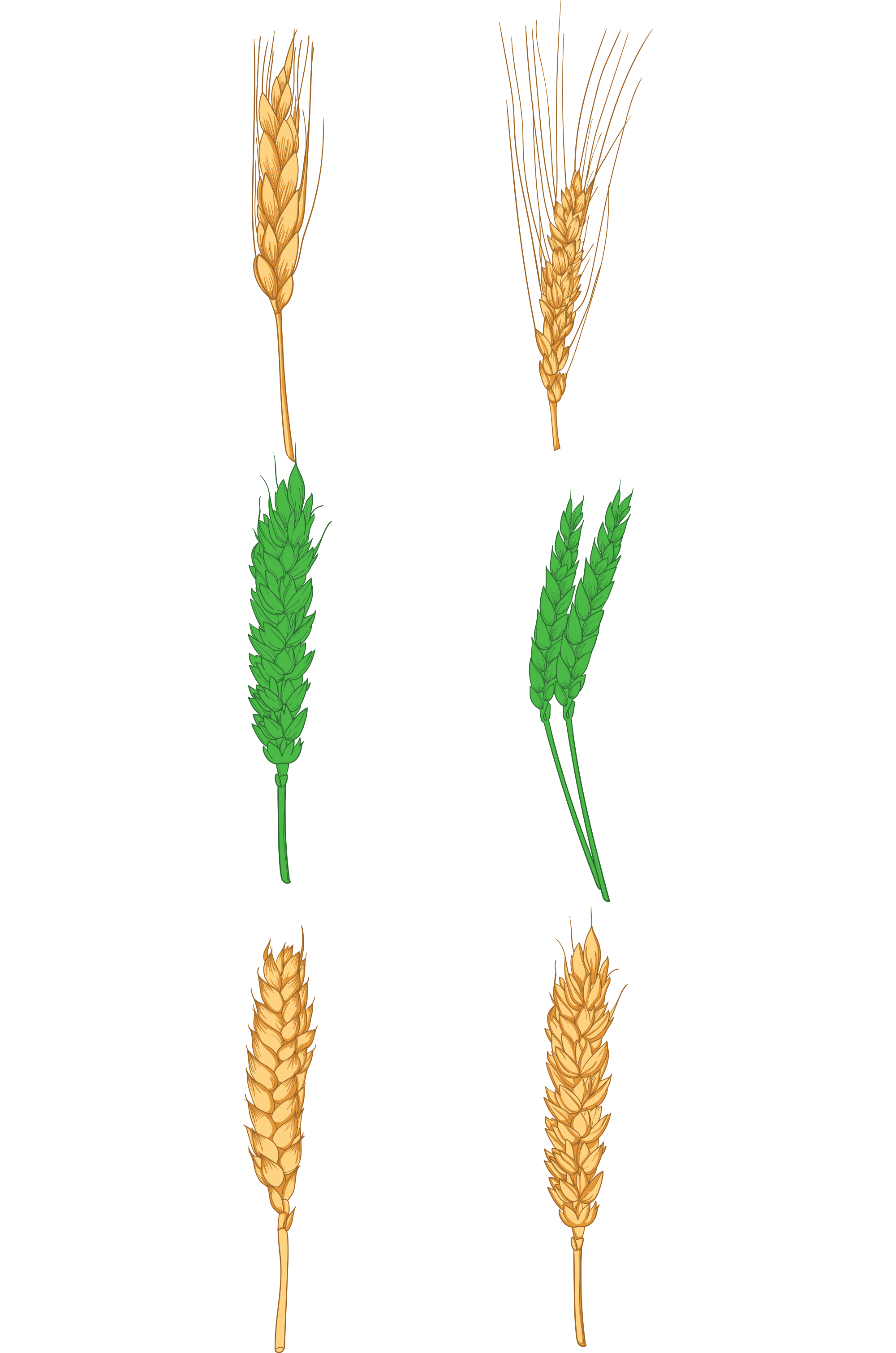 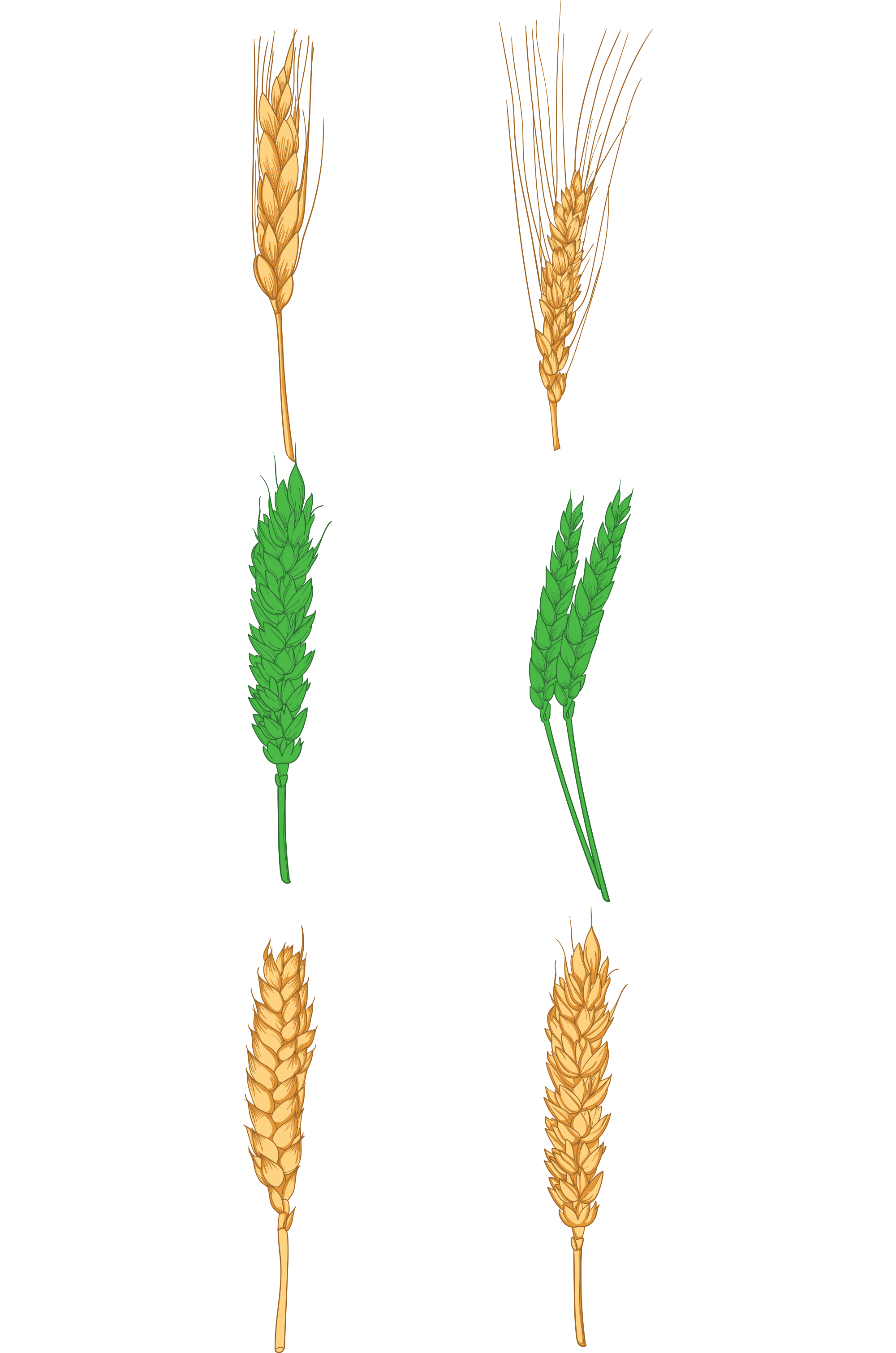 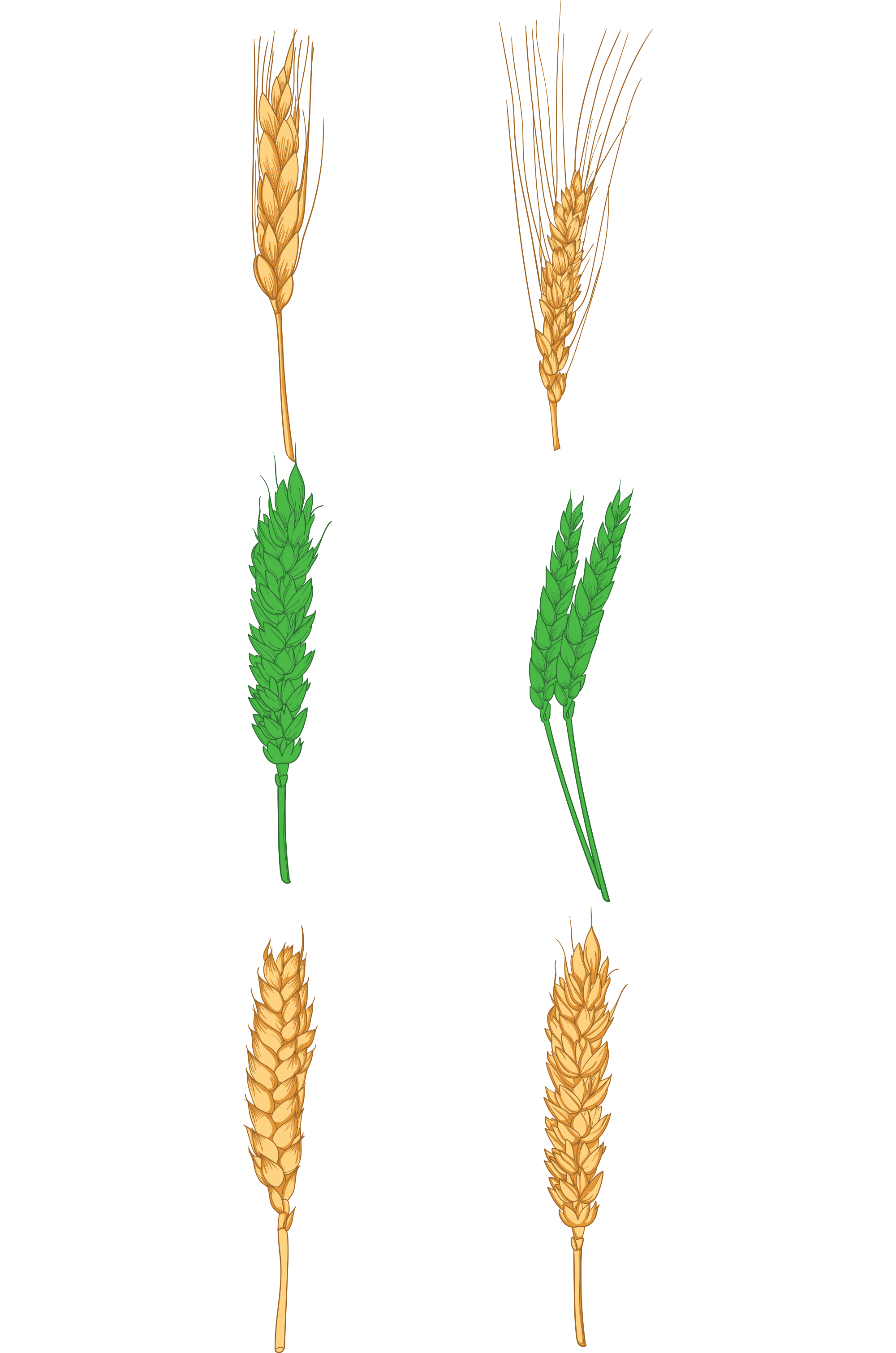 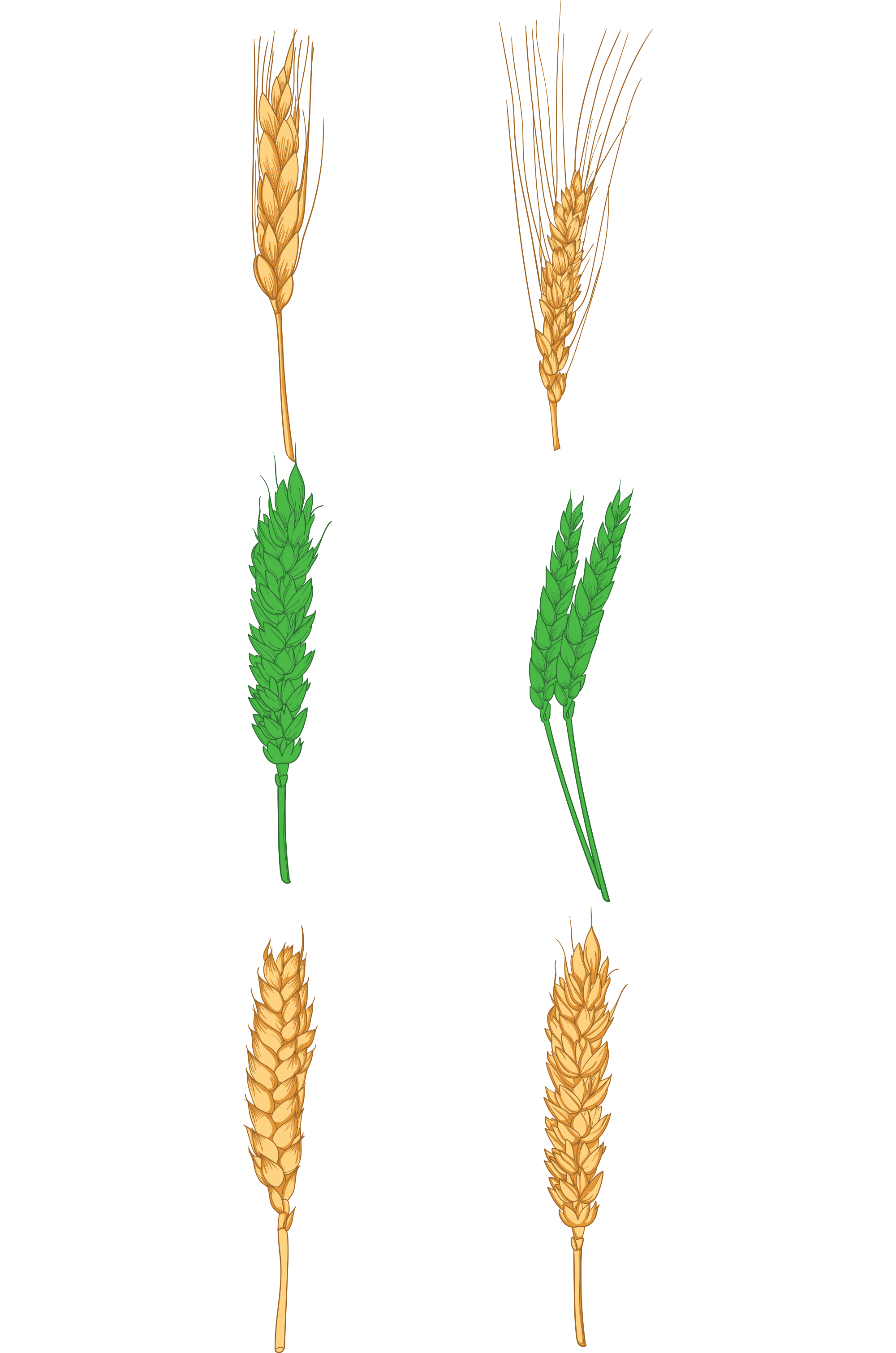 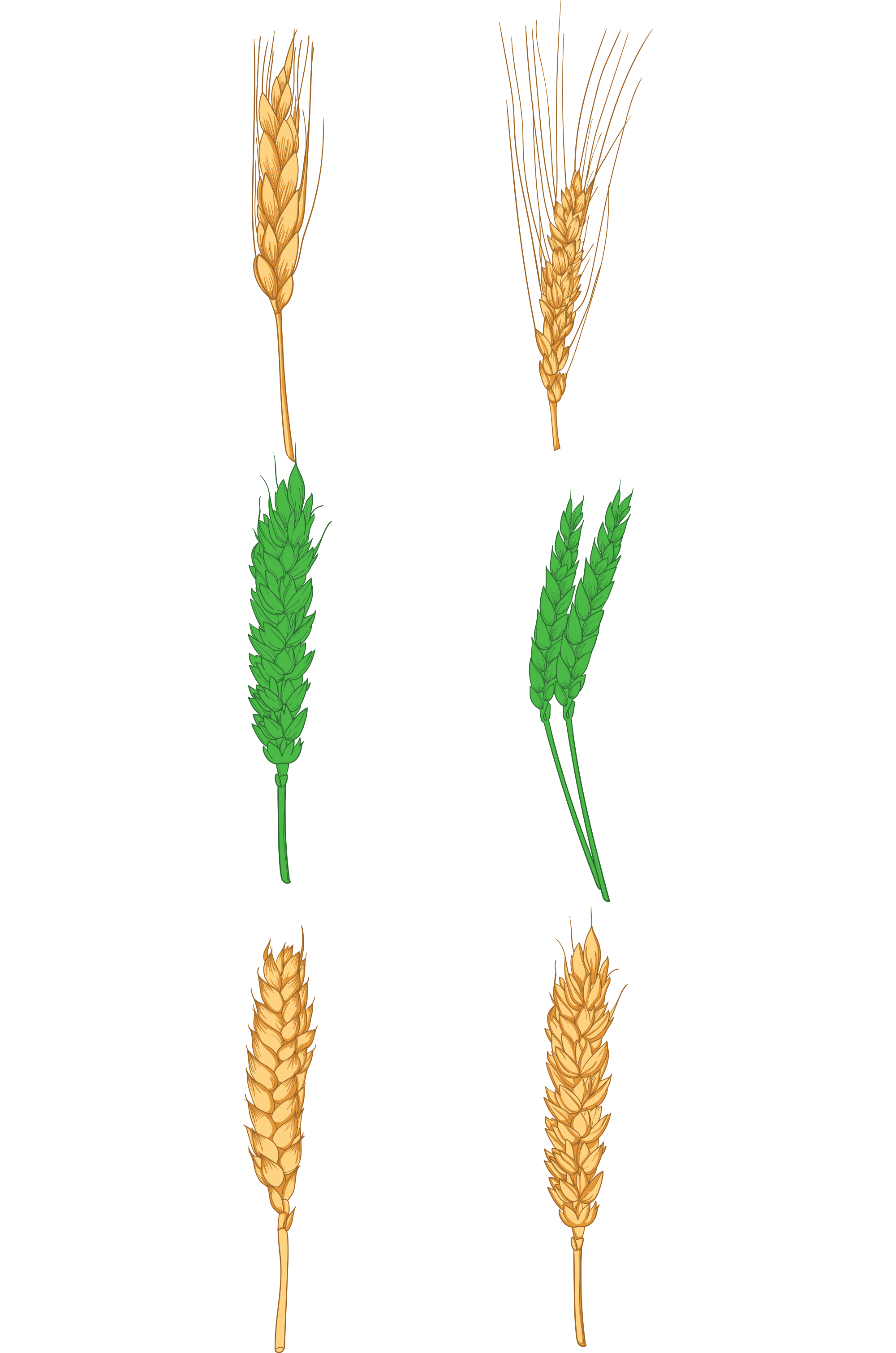 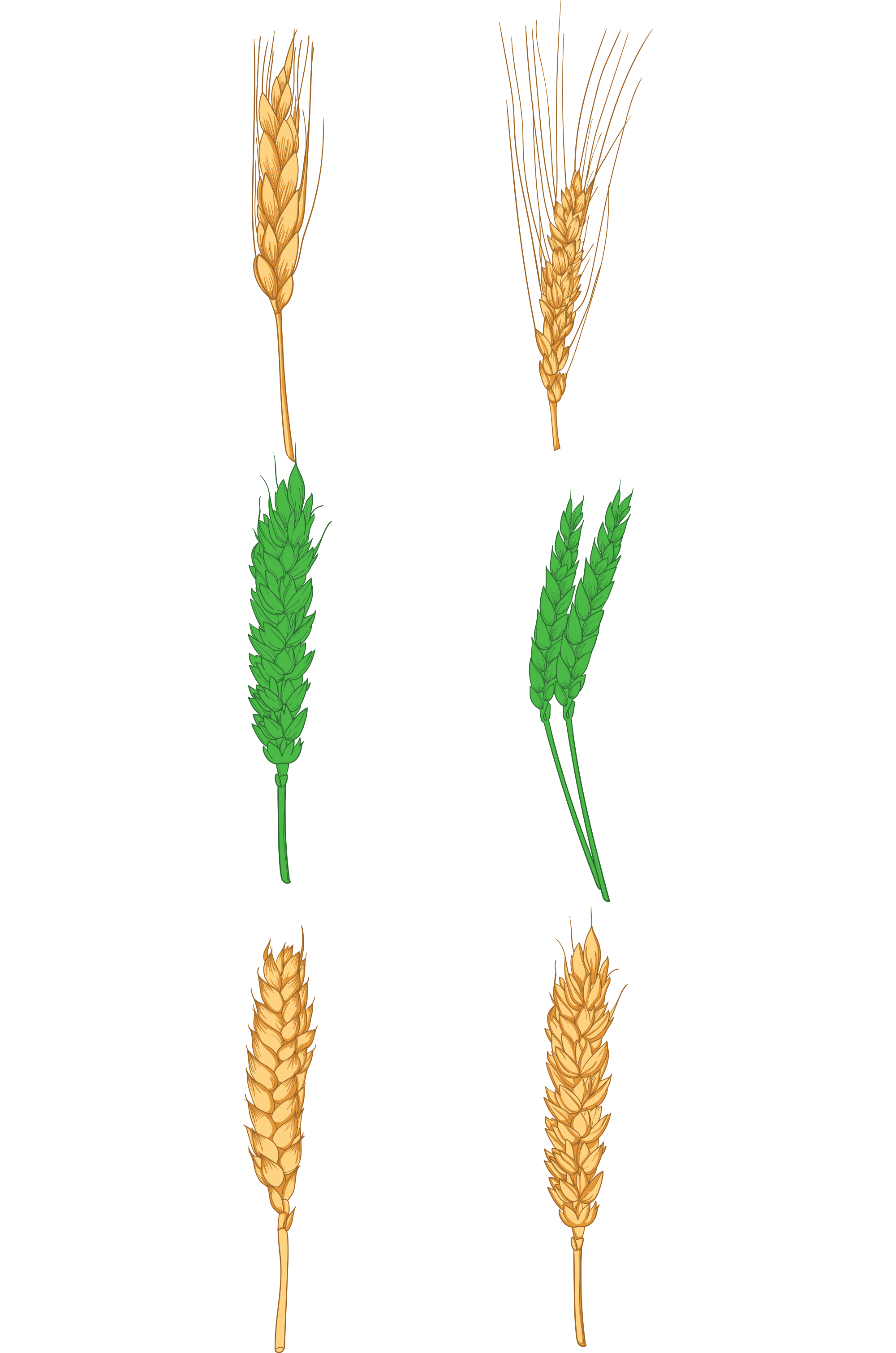 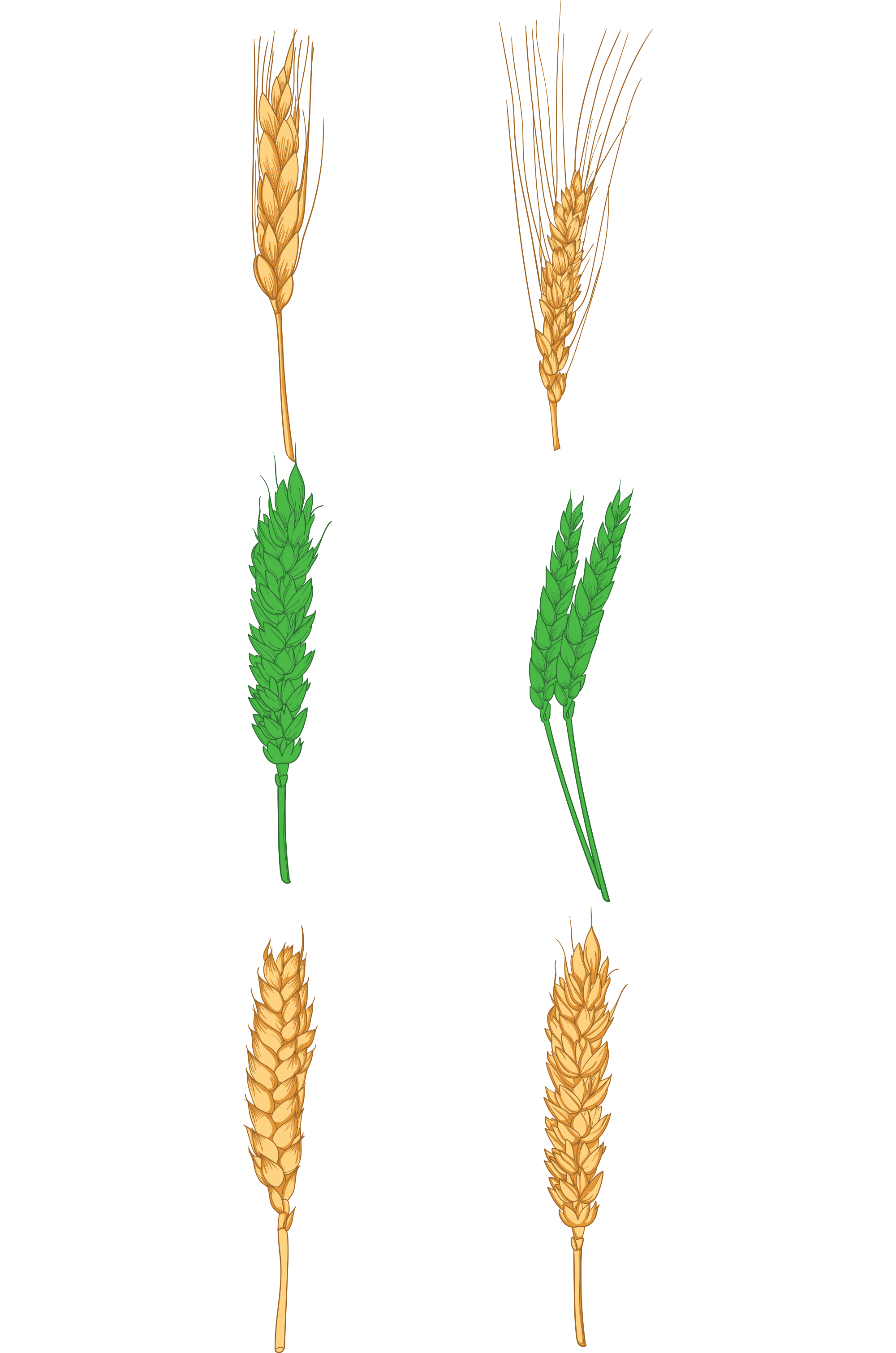 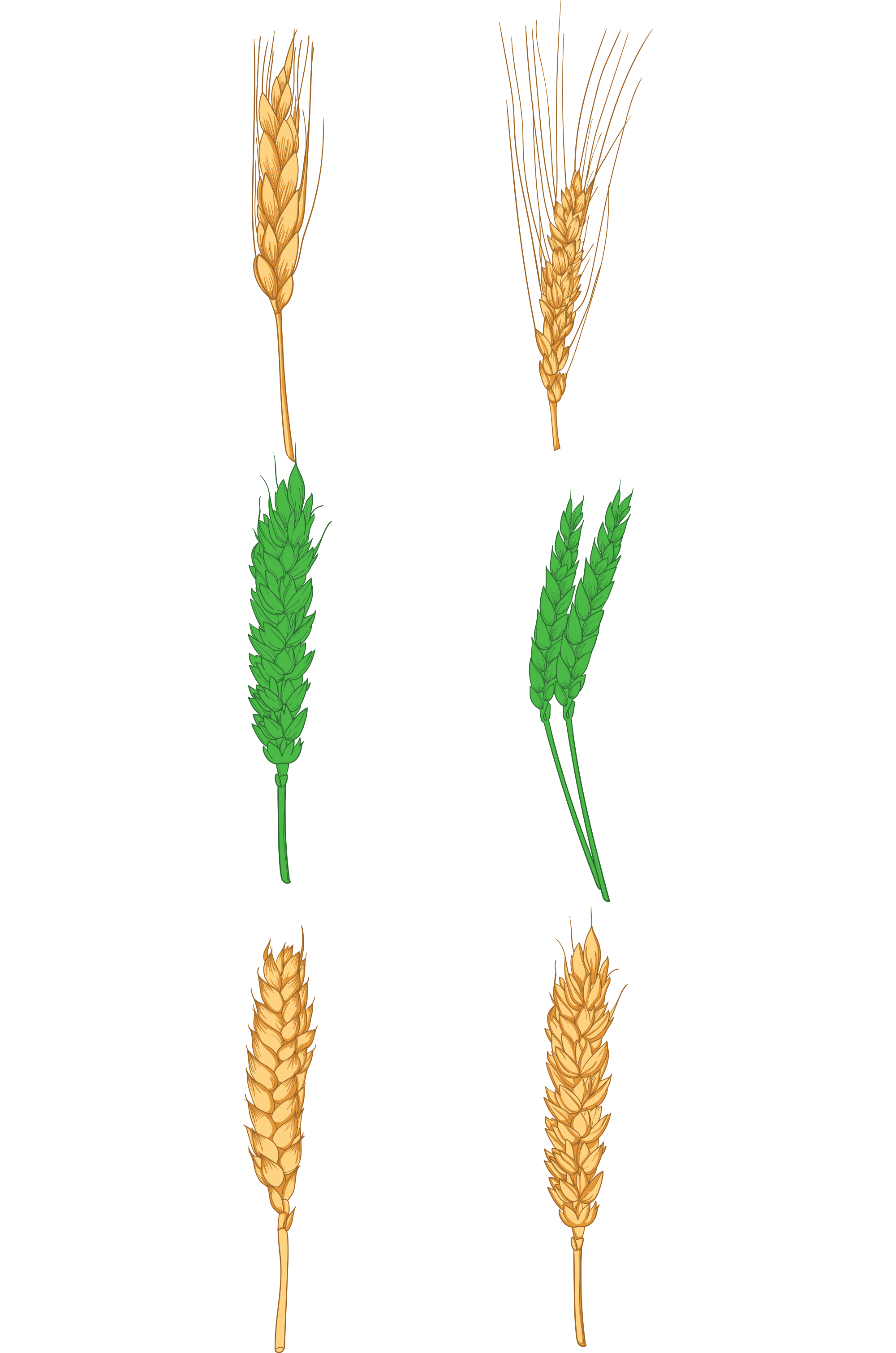 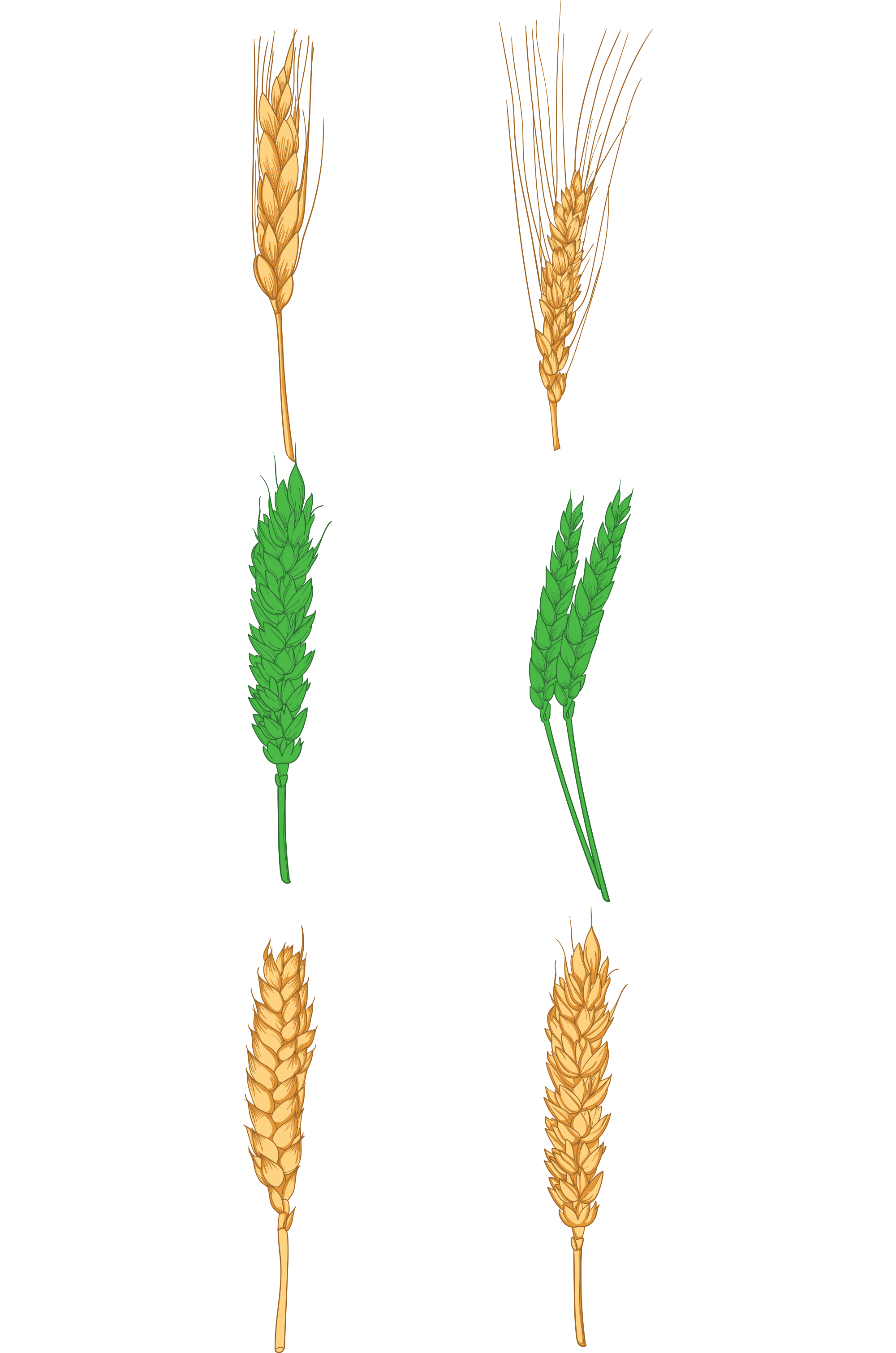 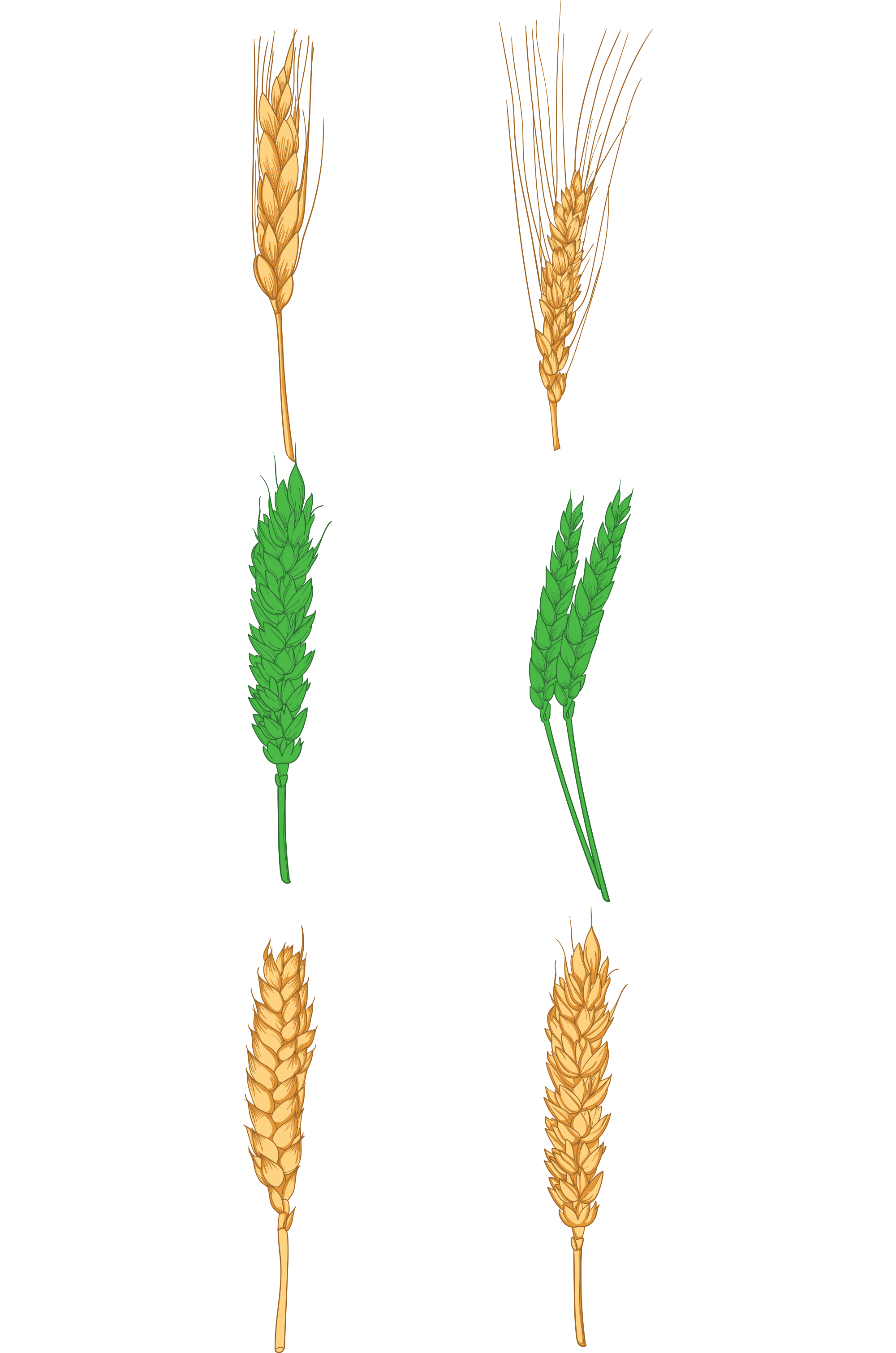 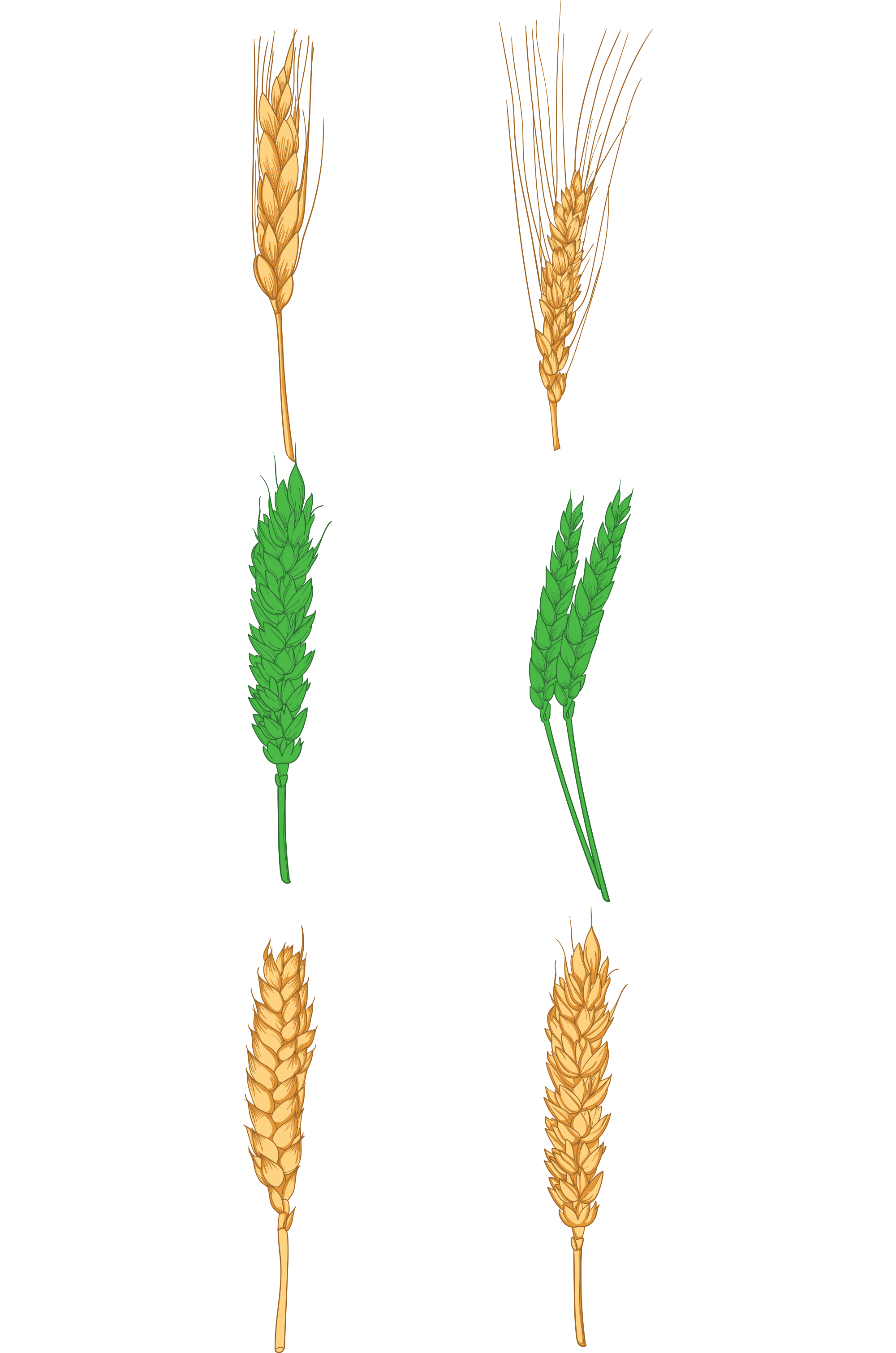 2
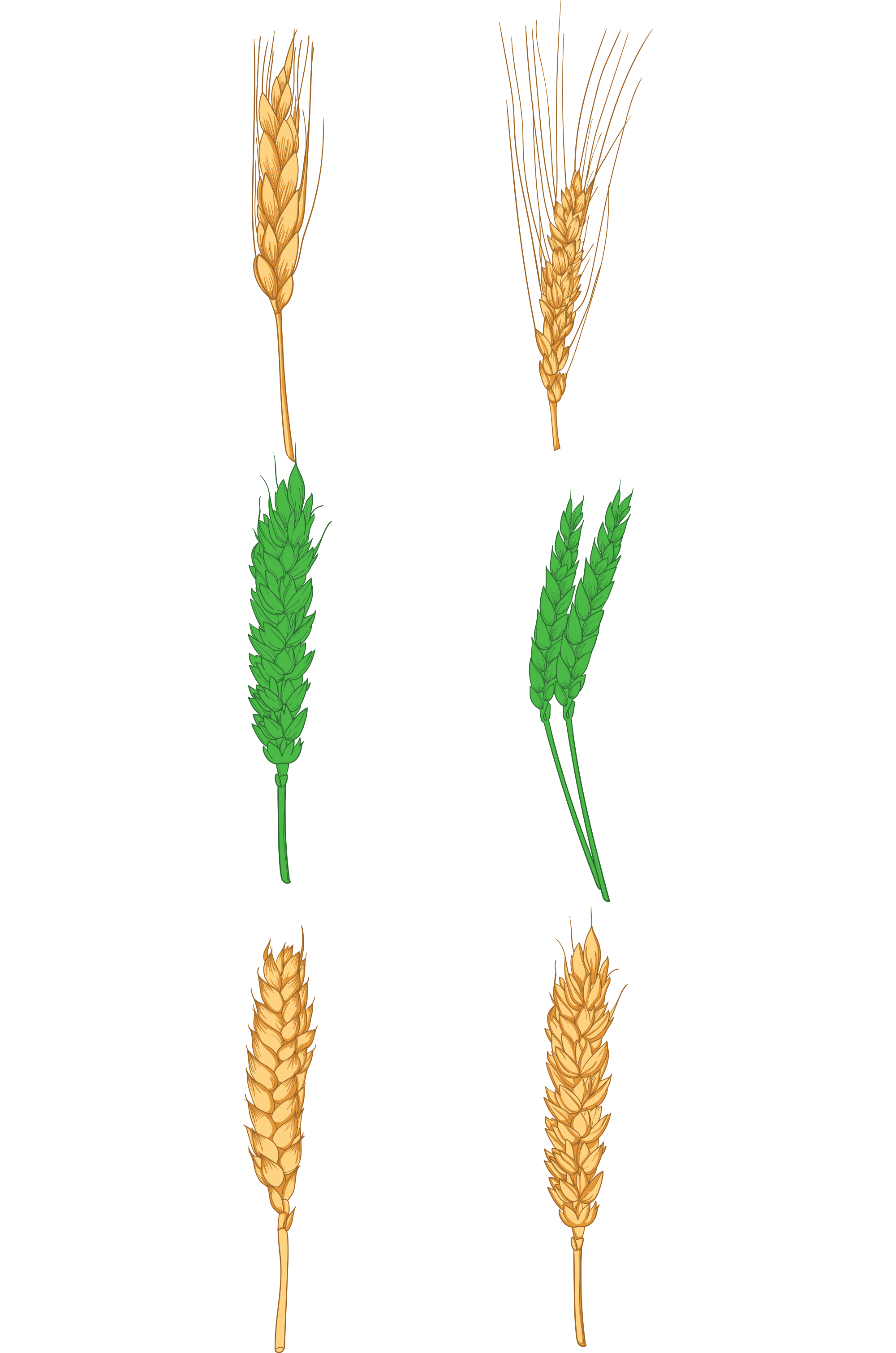 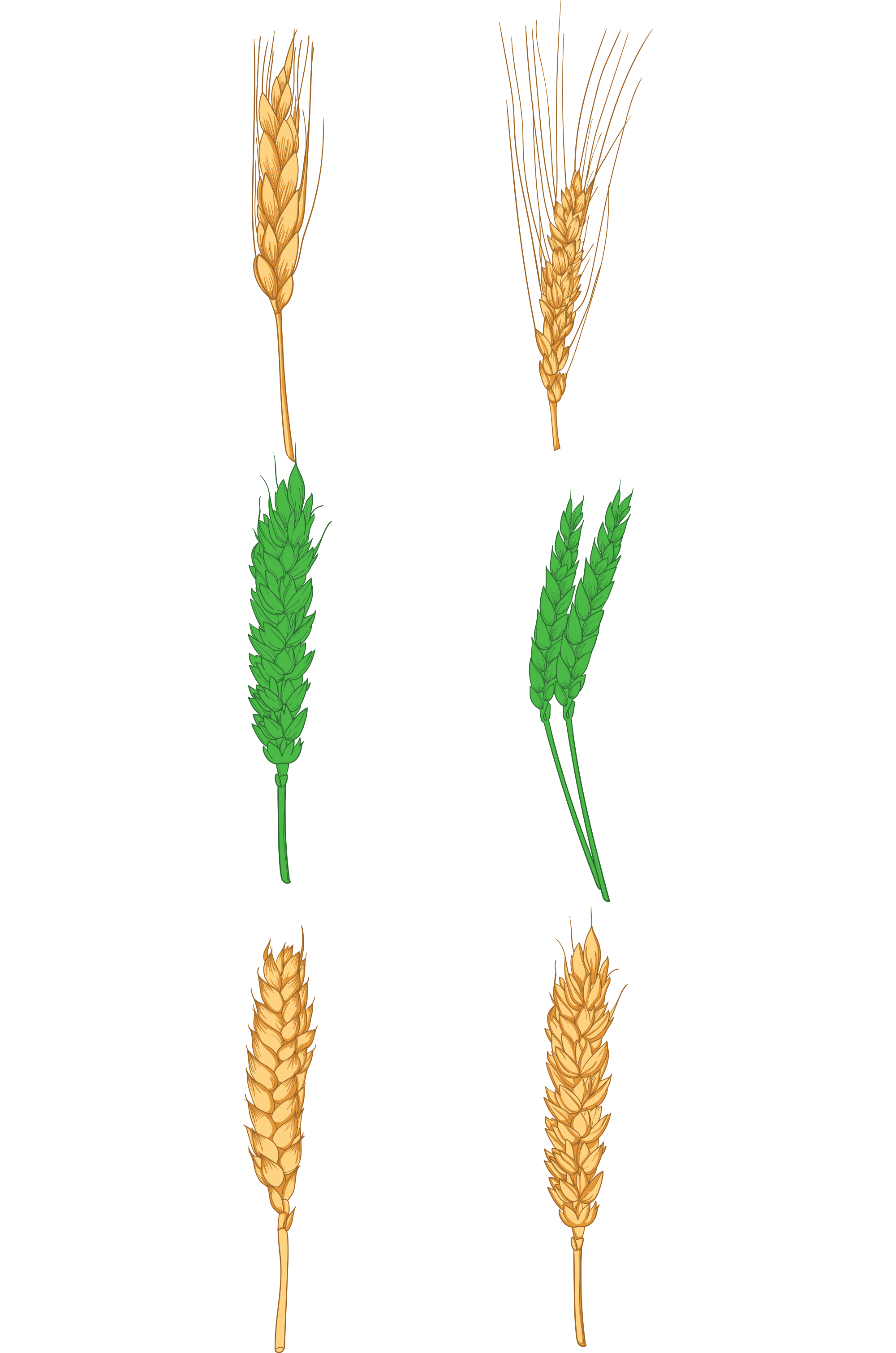 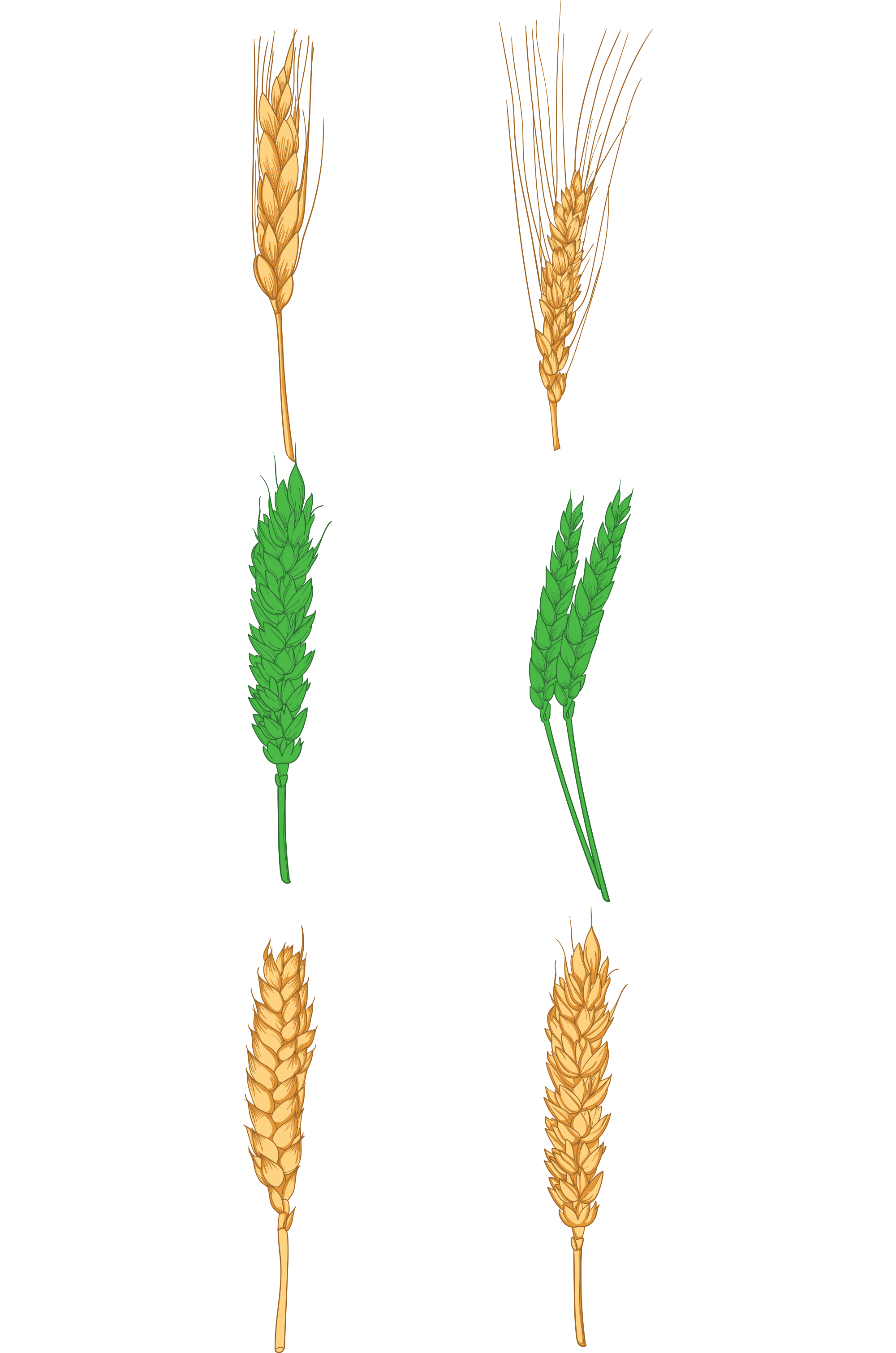 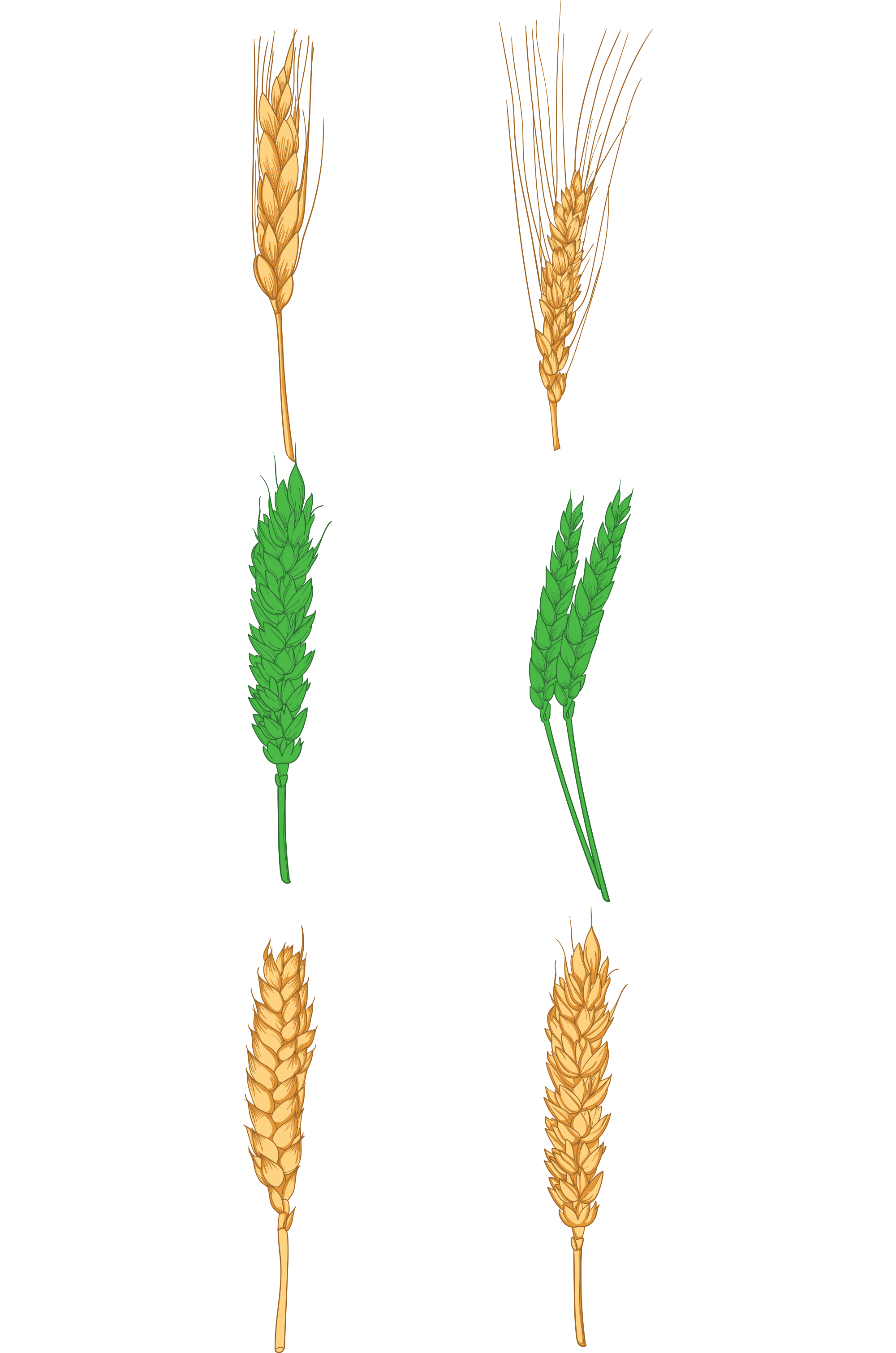 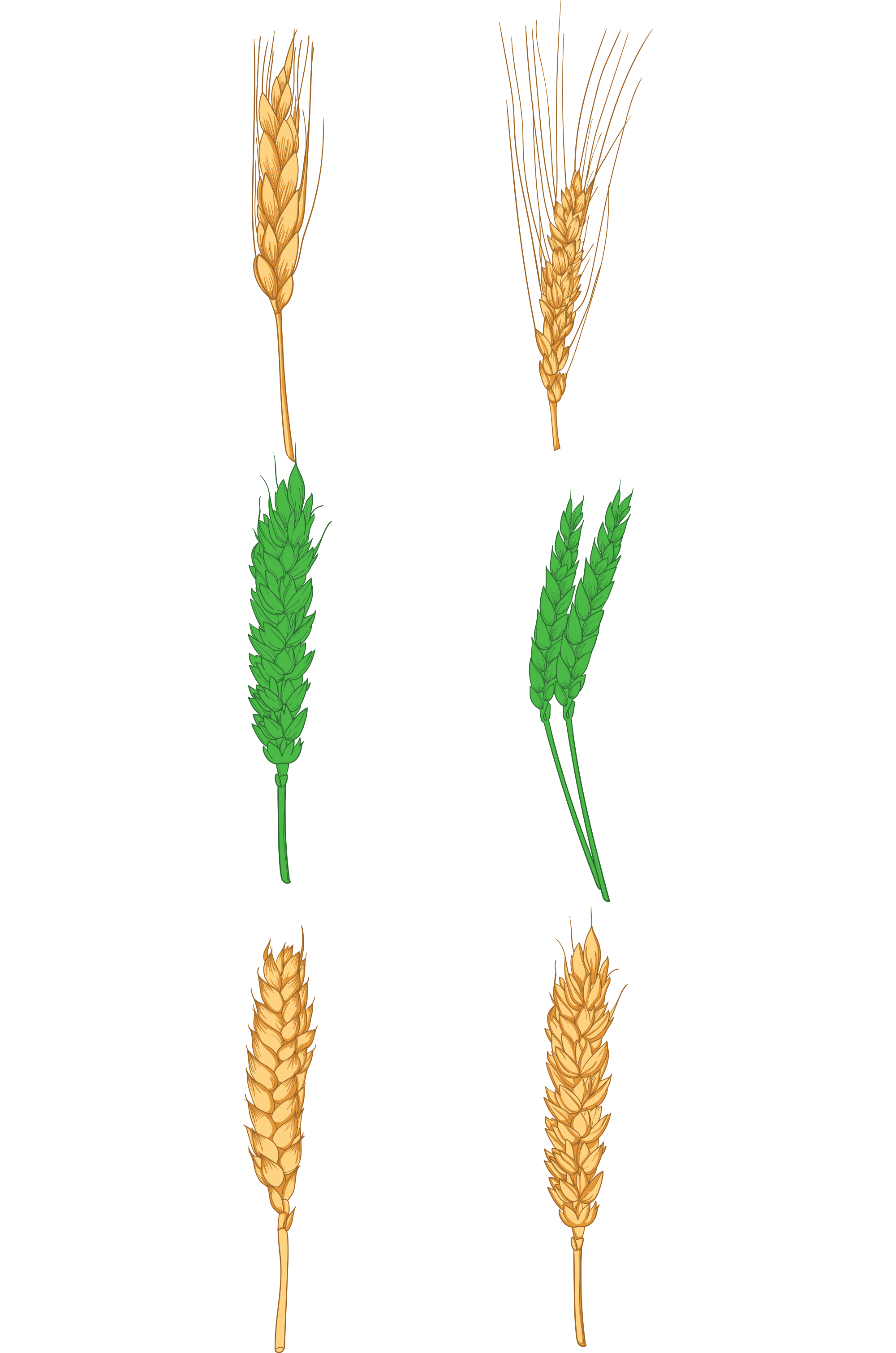 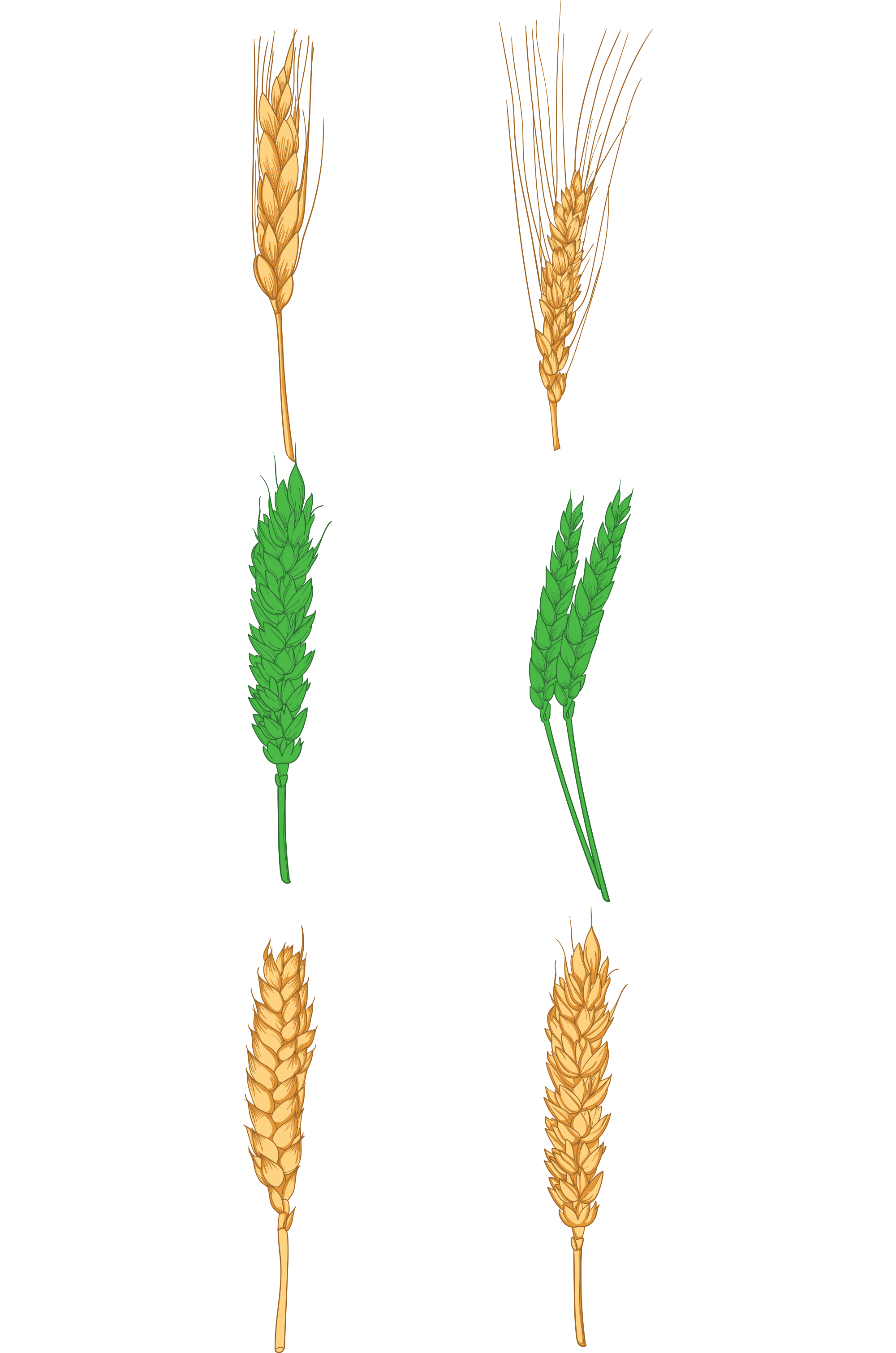 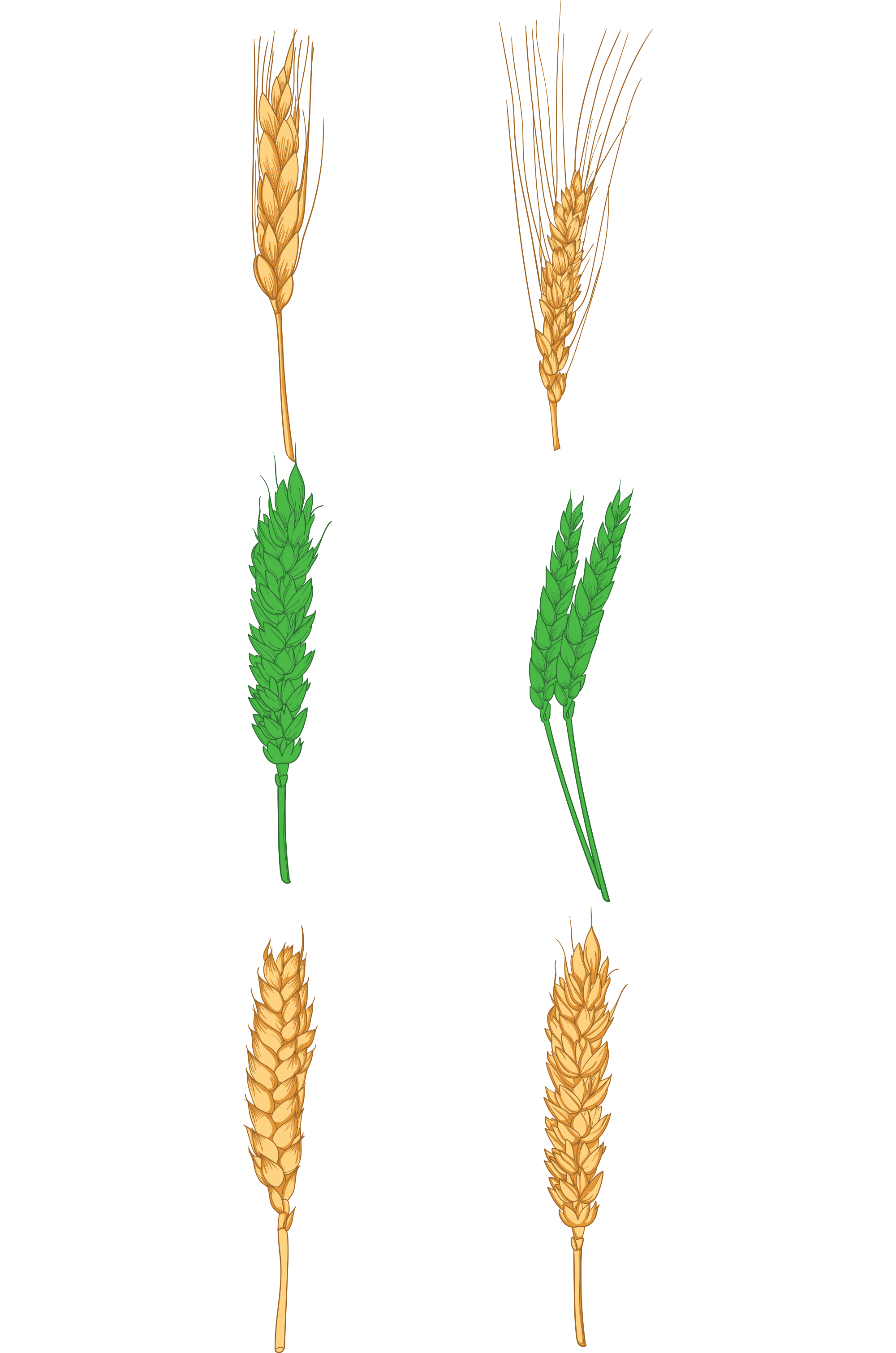 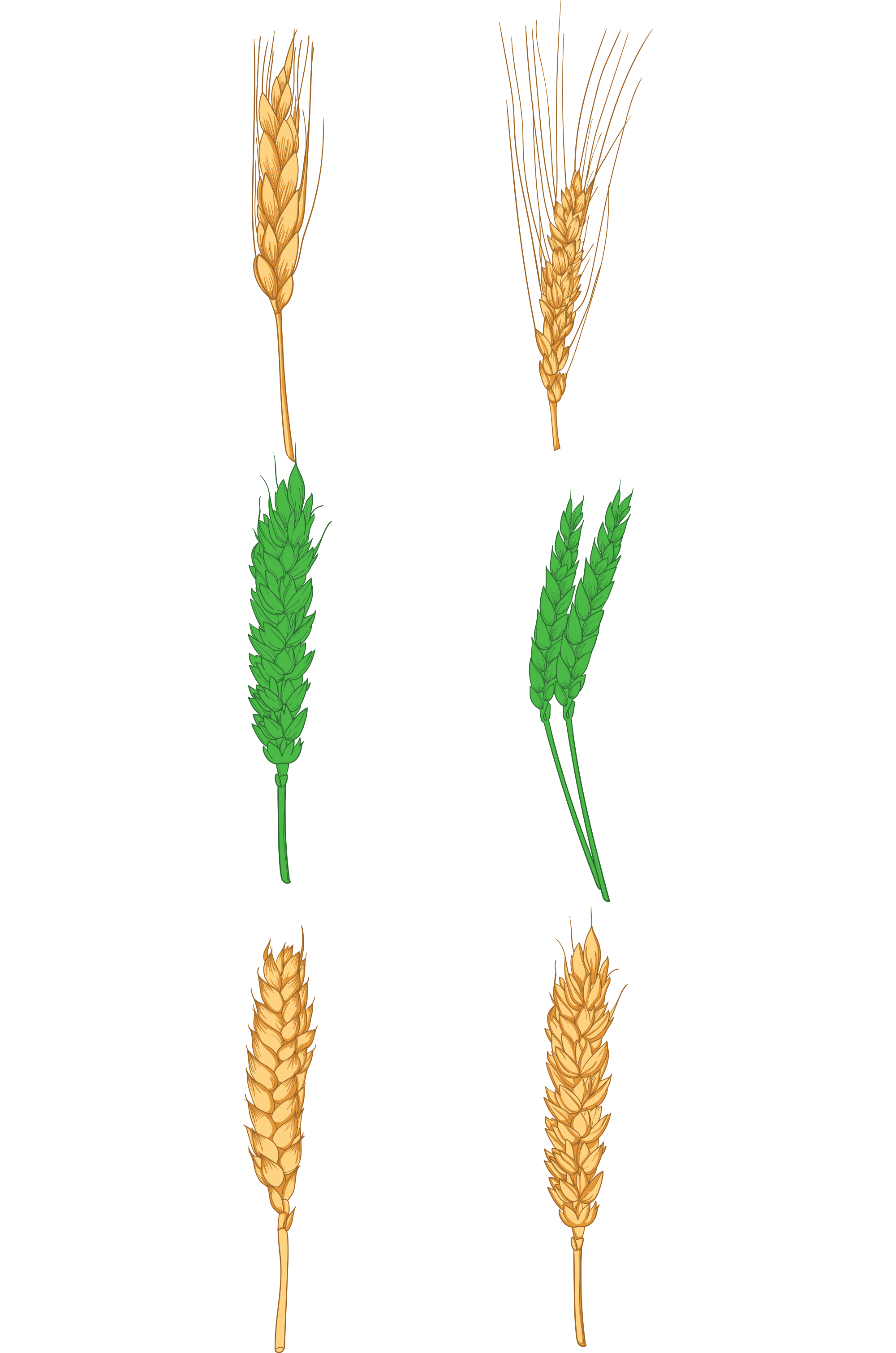 1
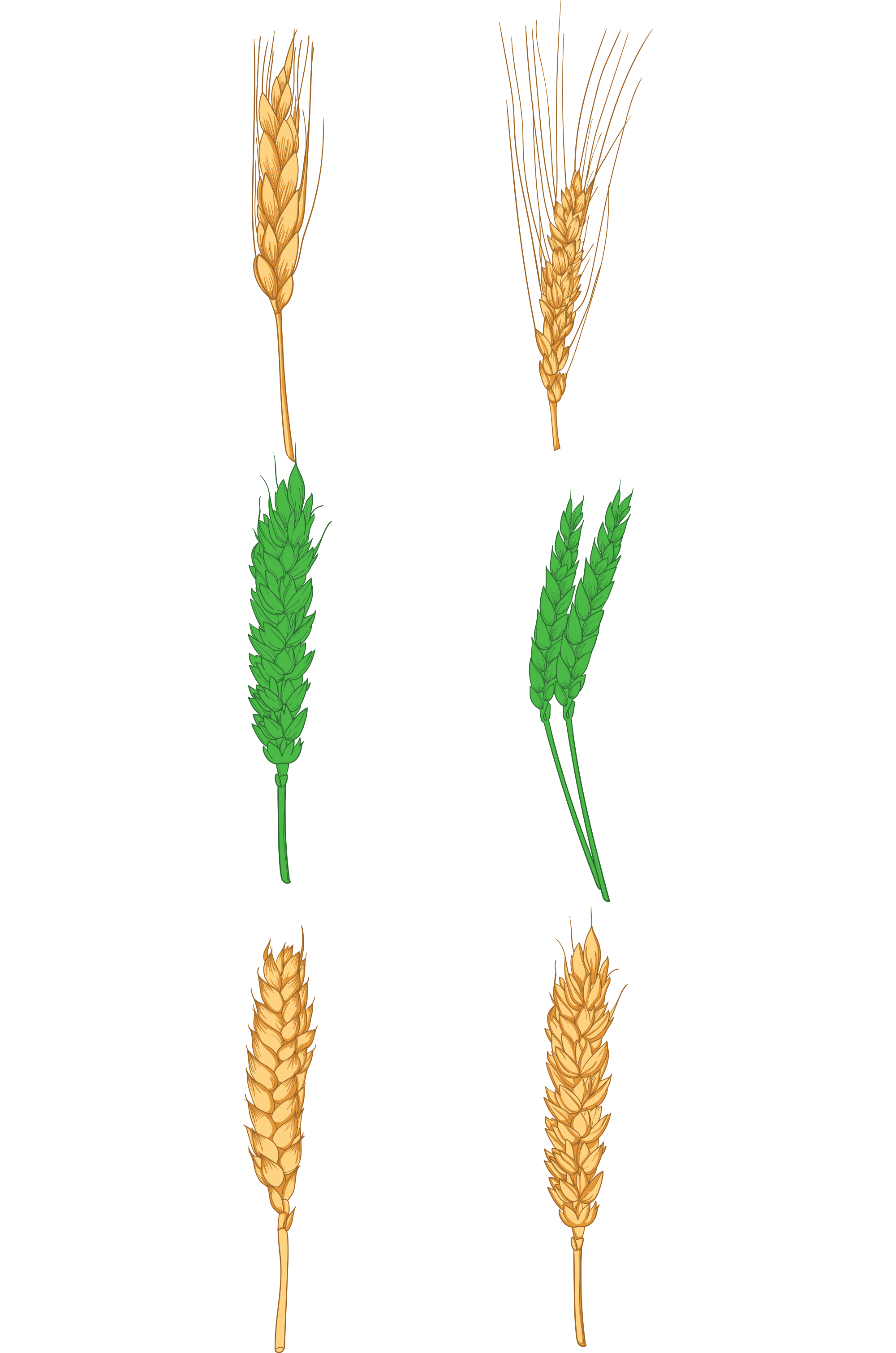 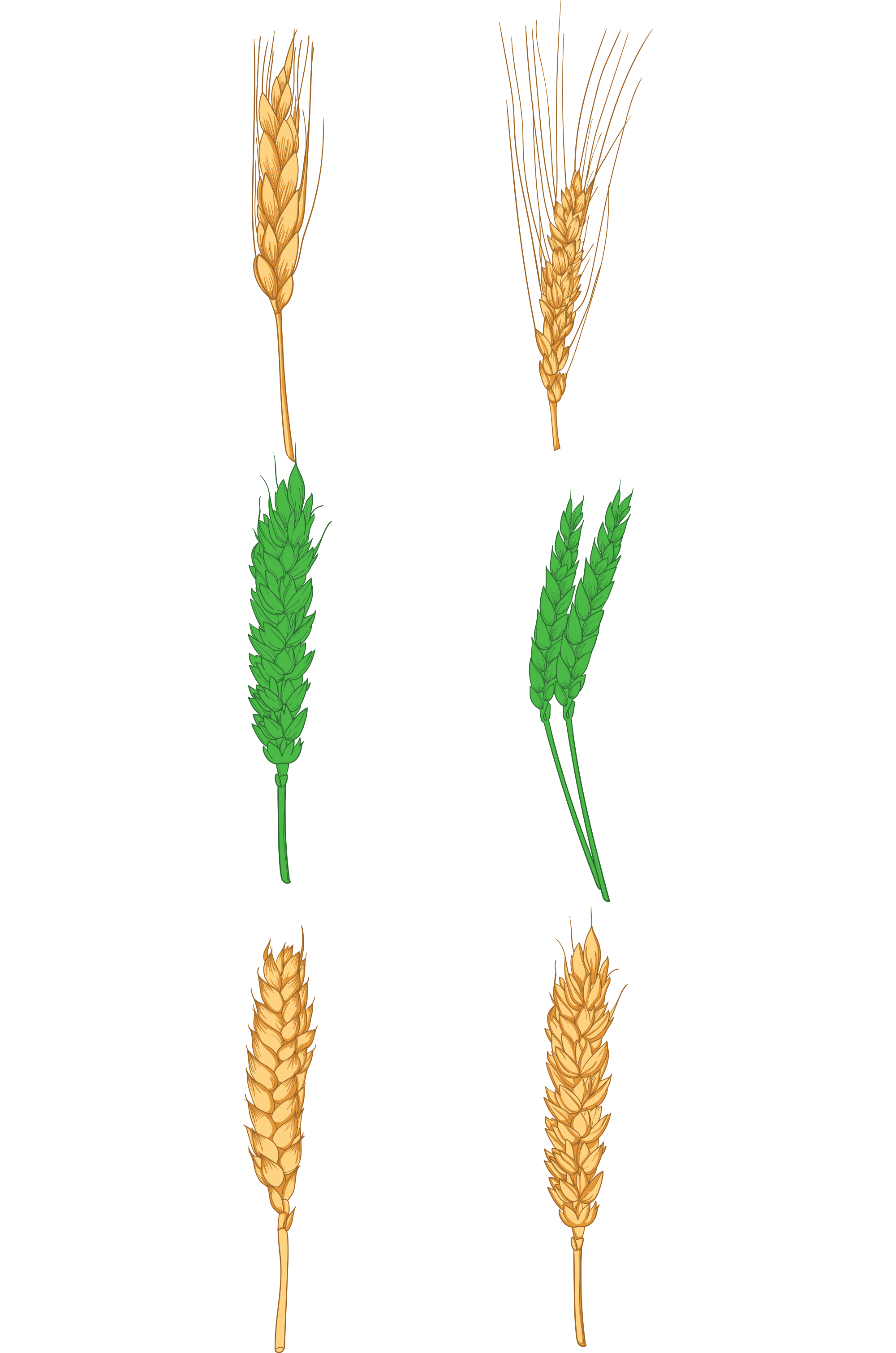 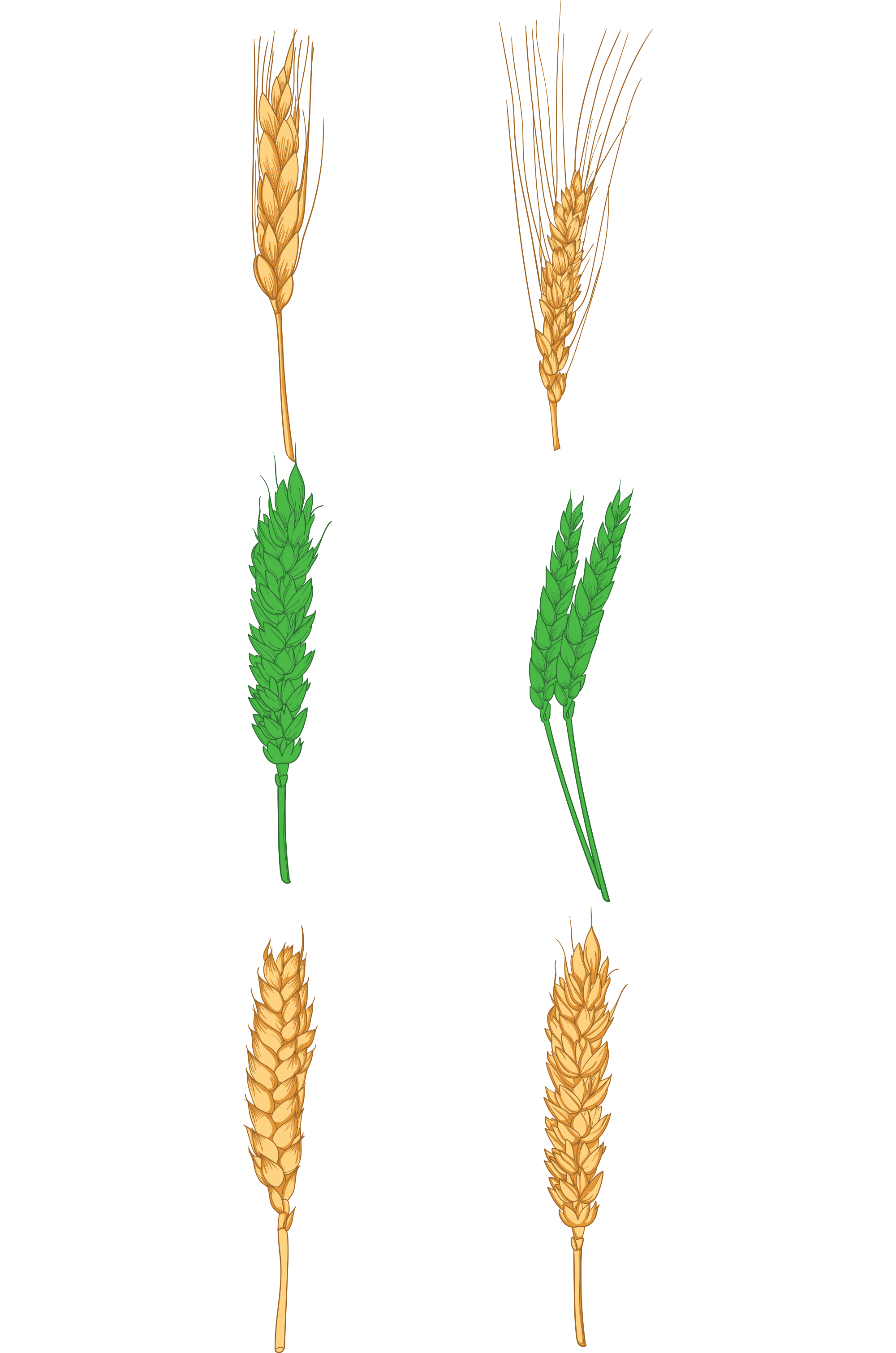 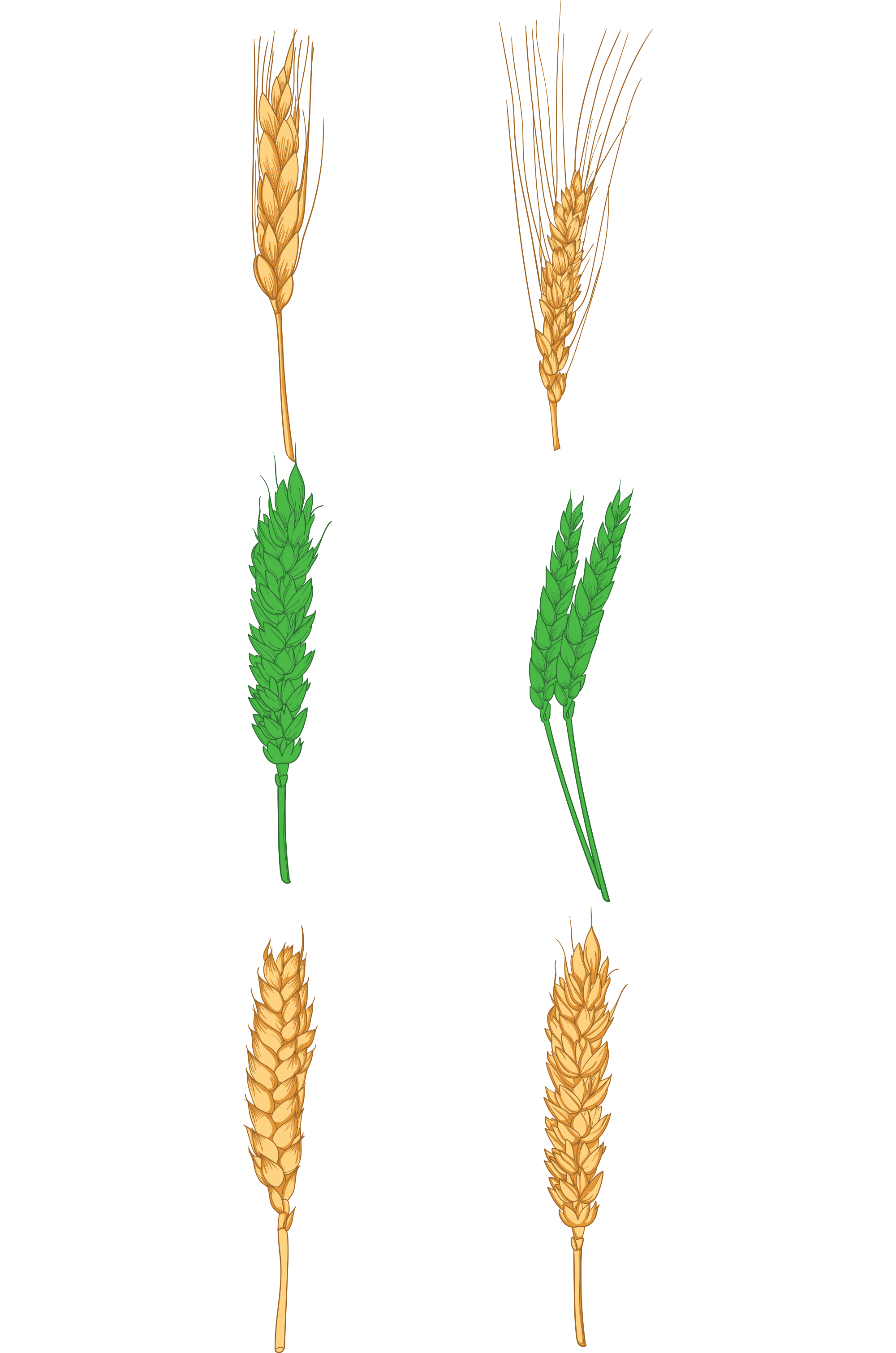 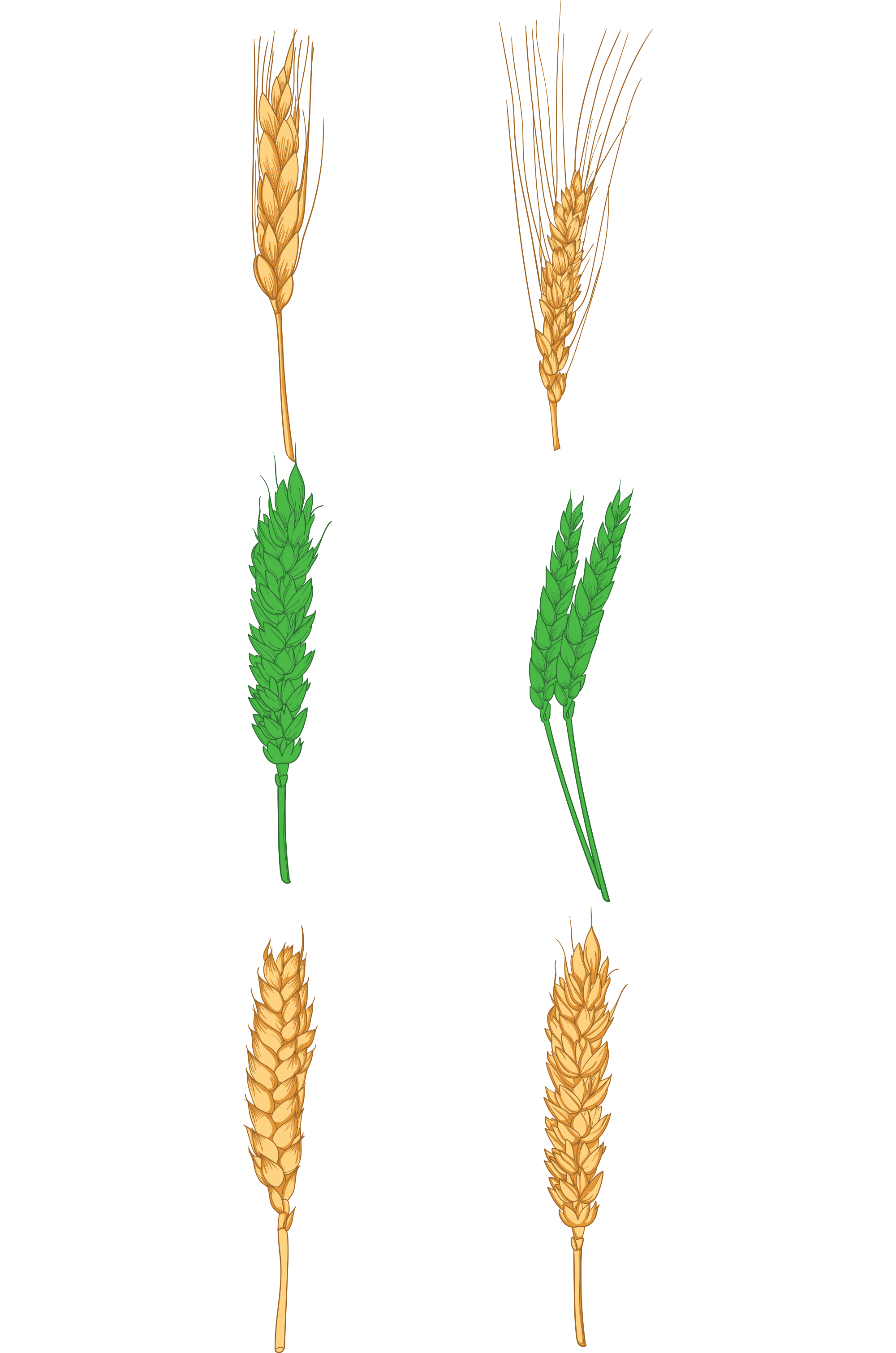 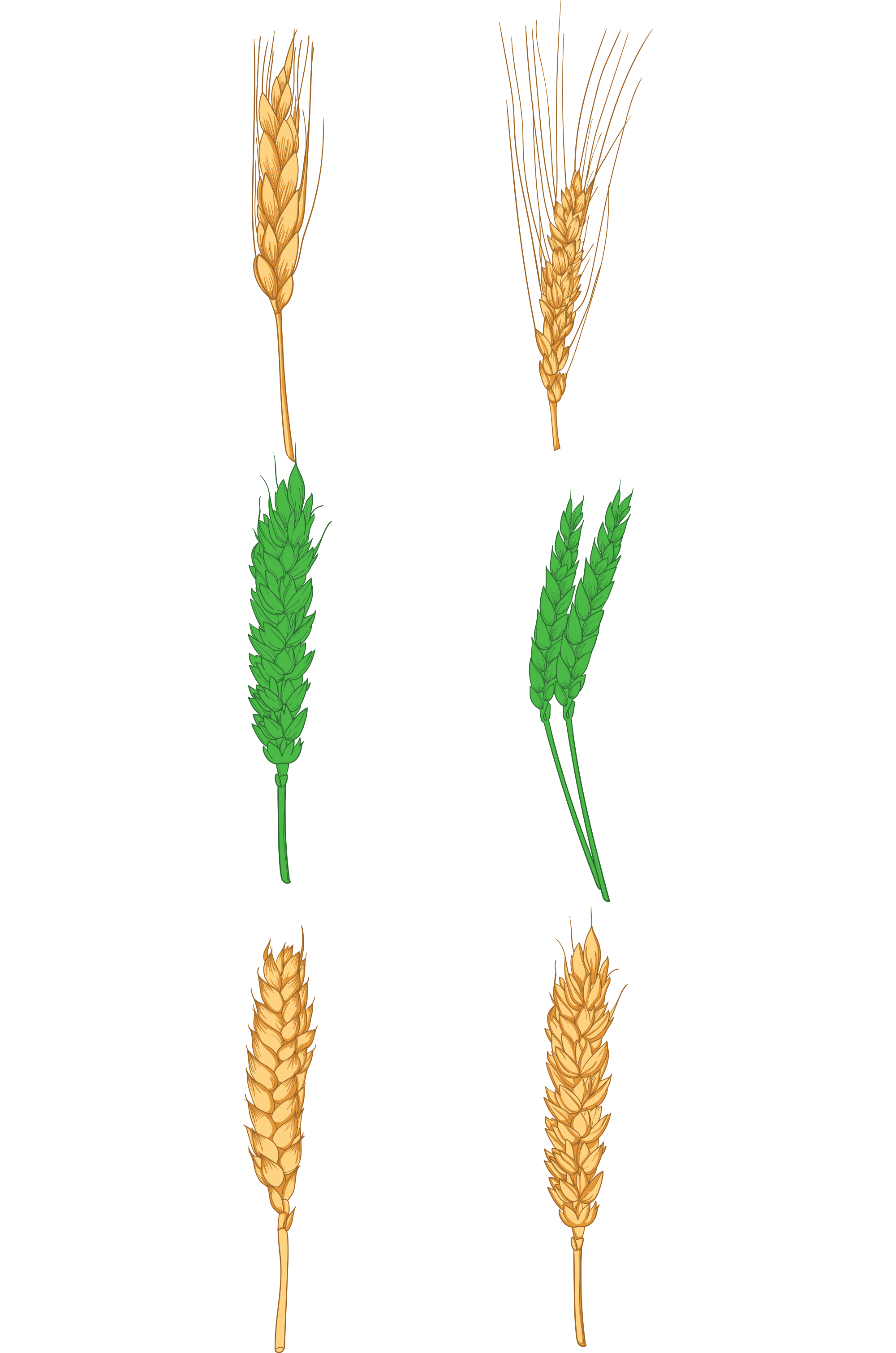 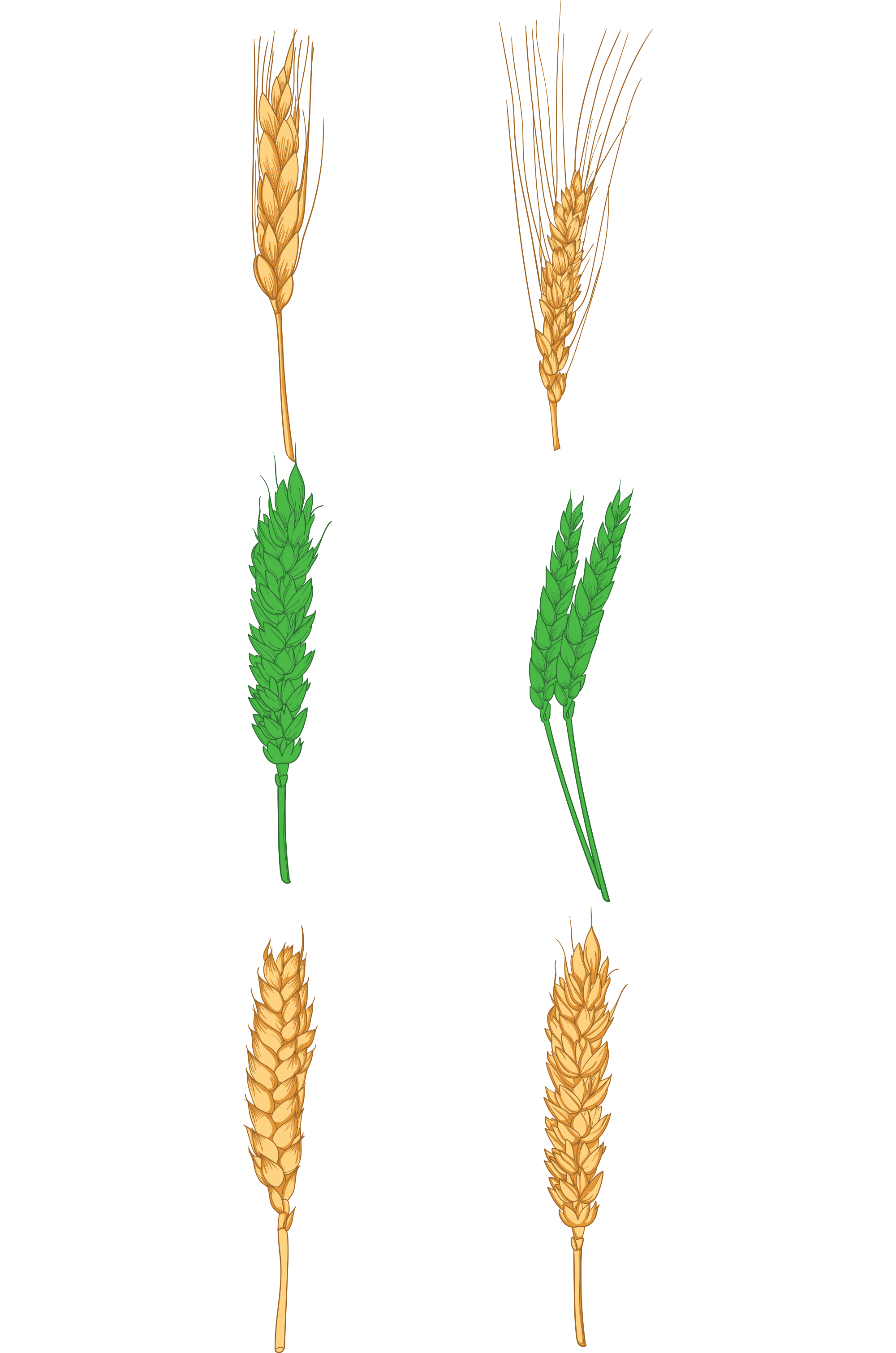 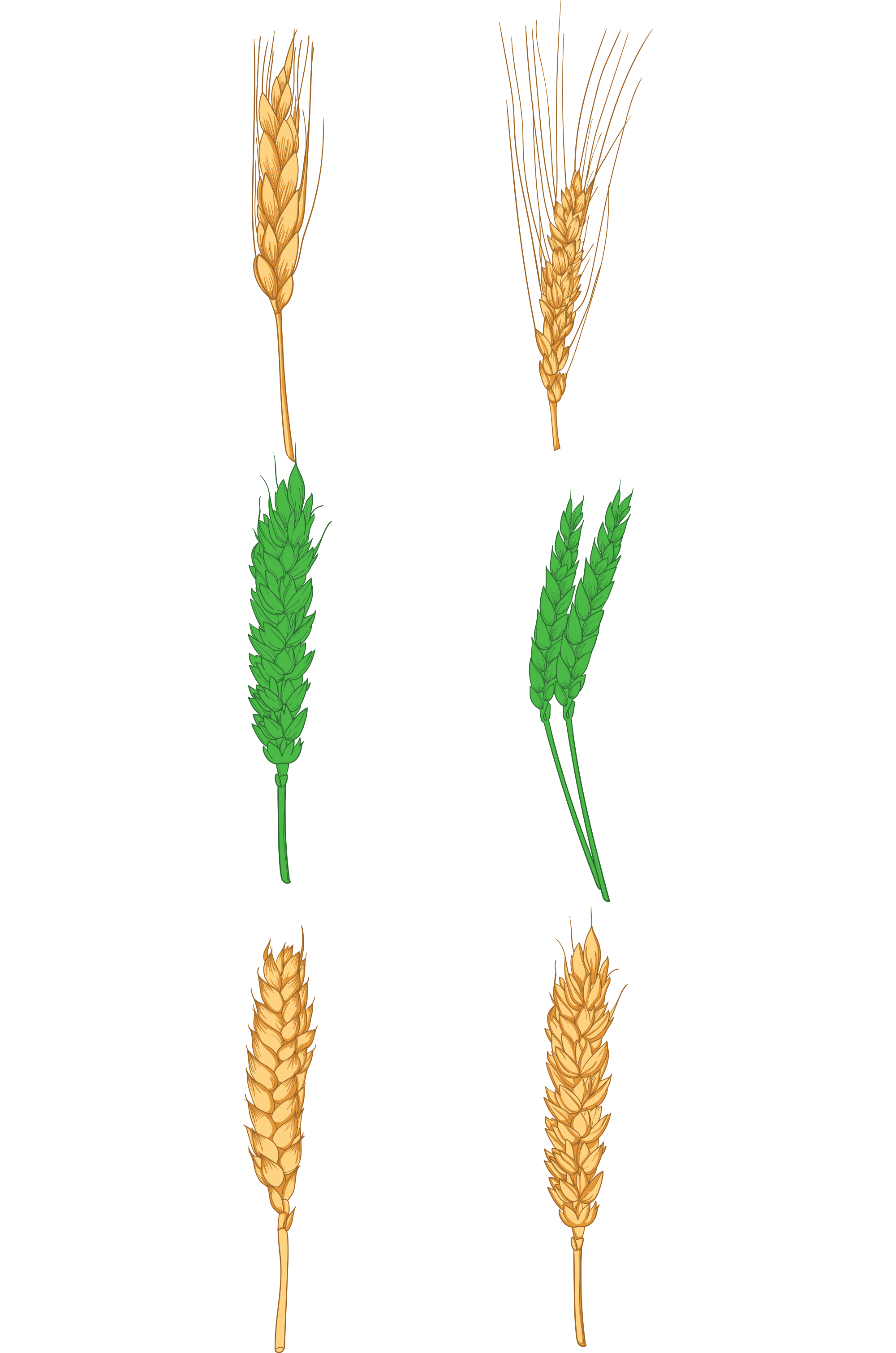 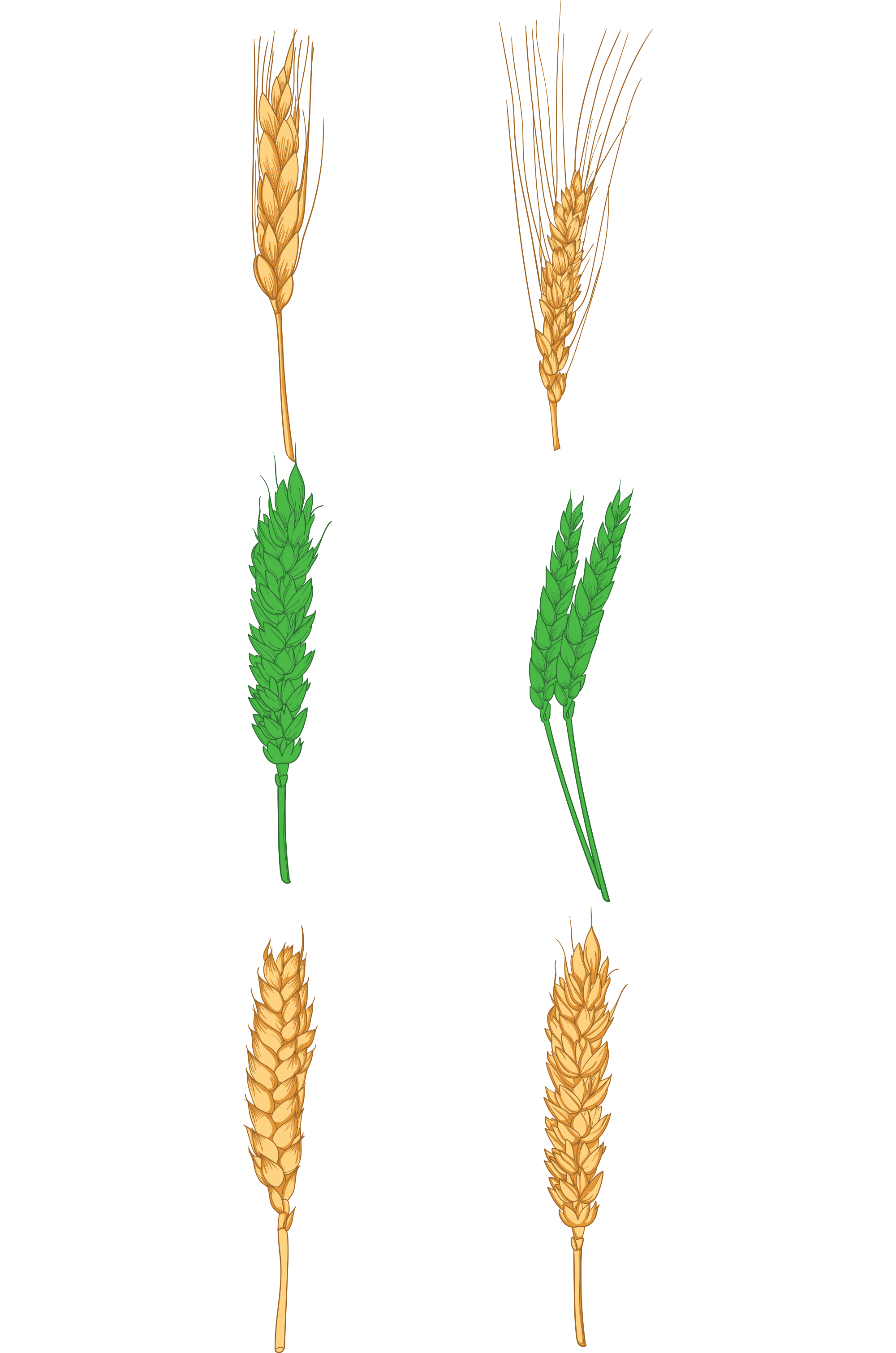 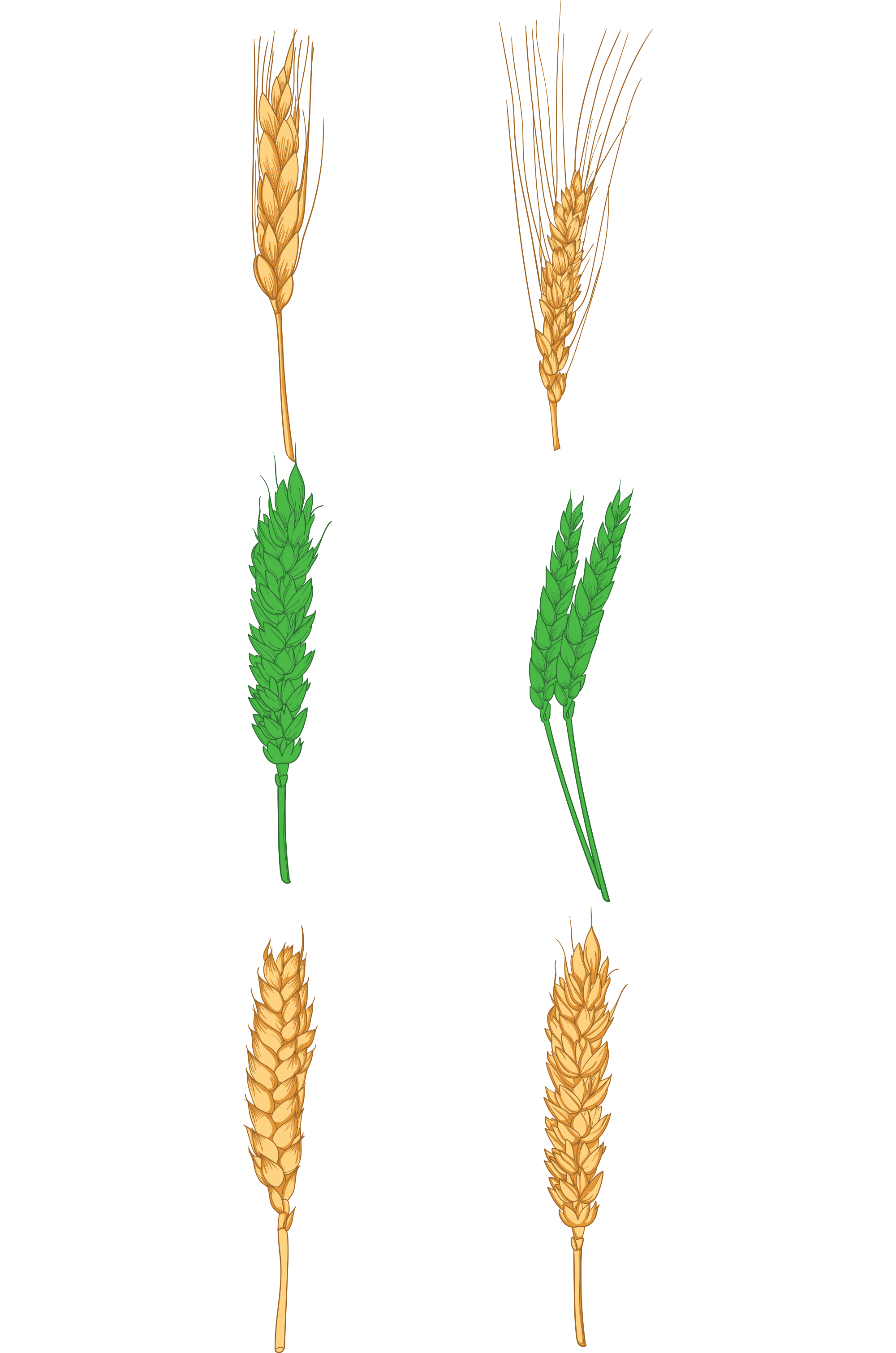 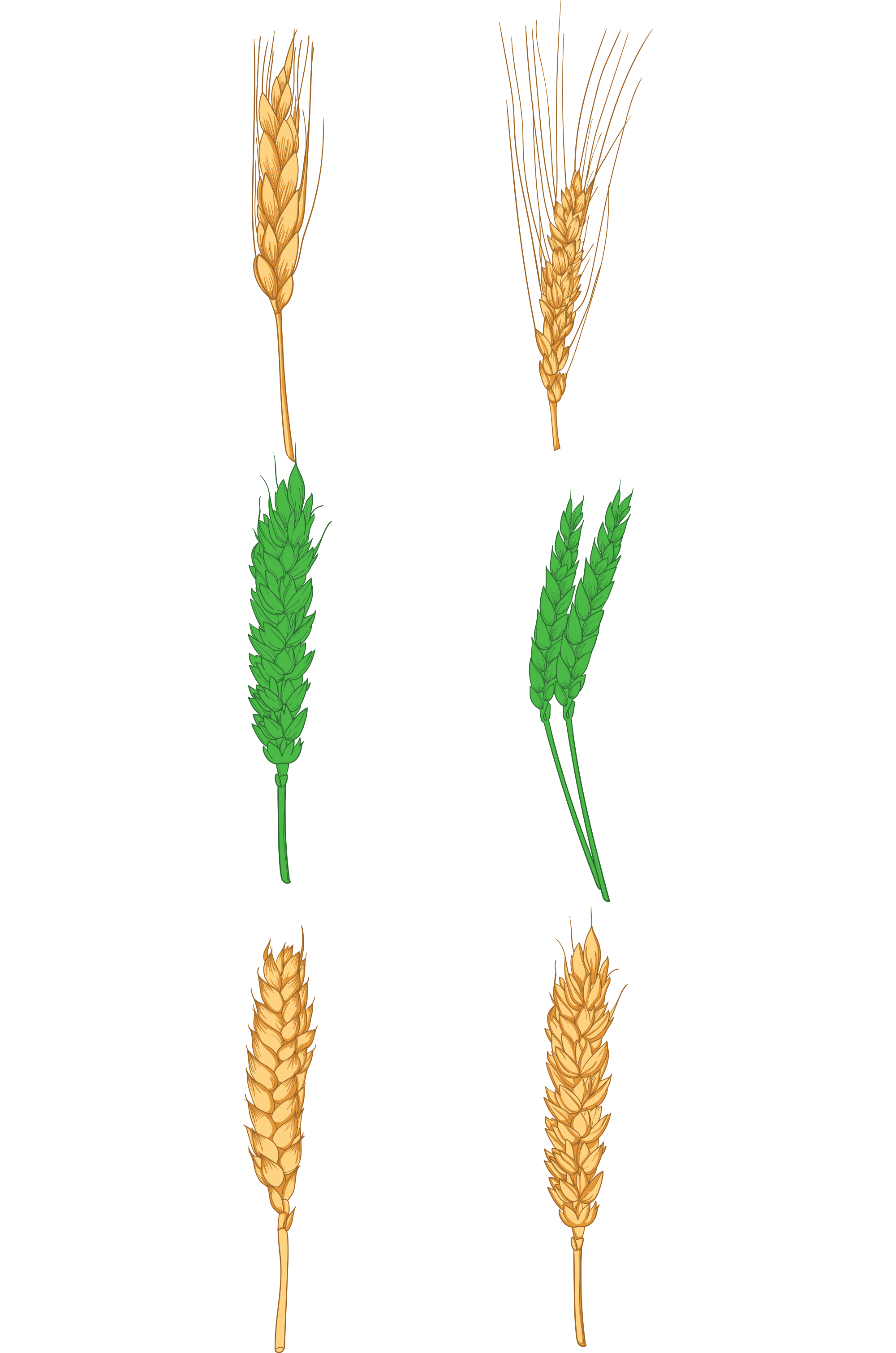 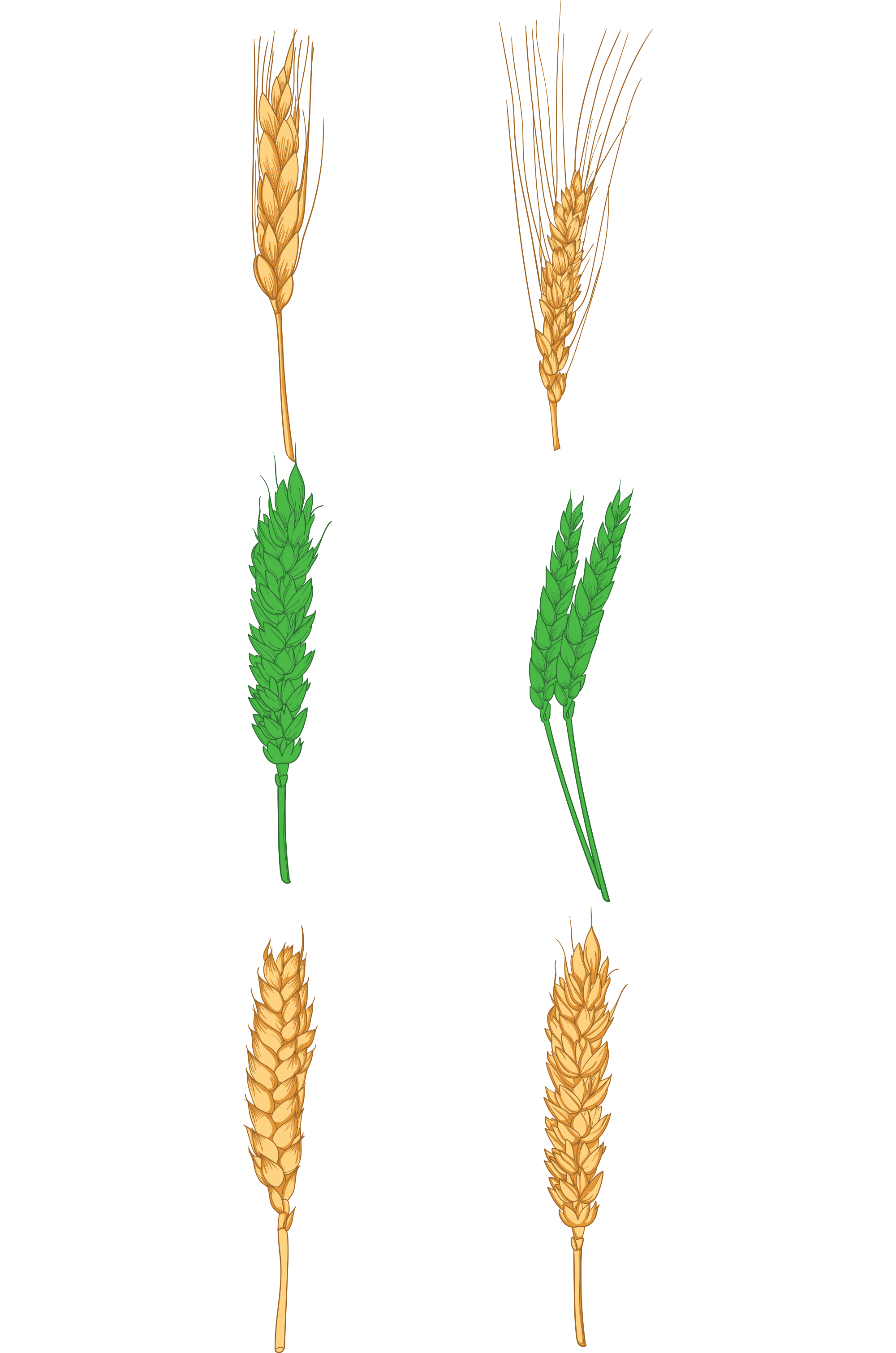 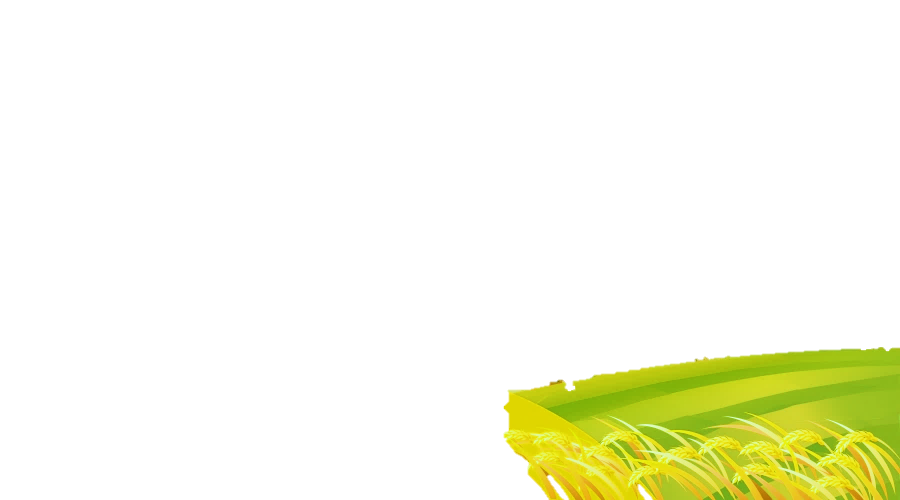 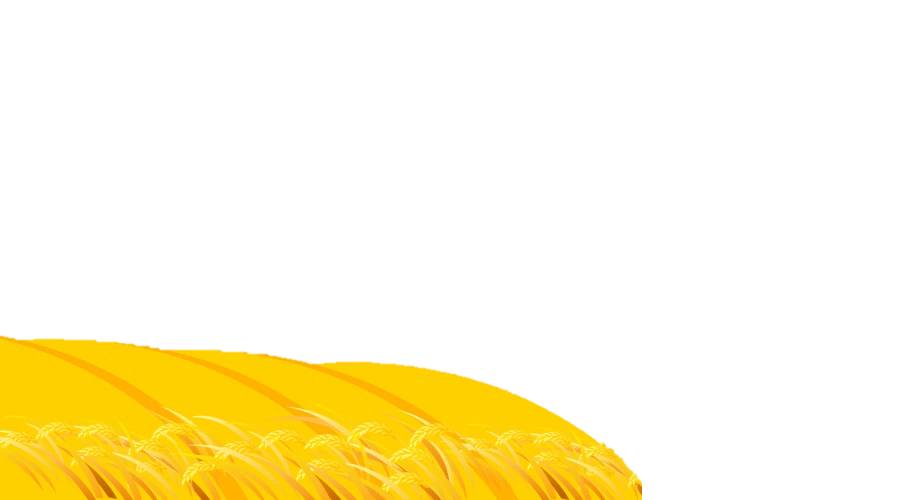 4
3
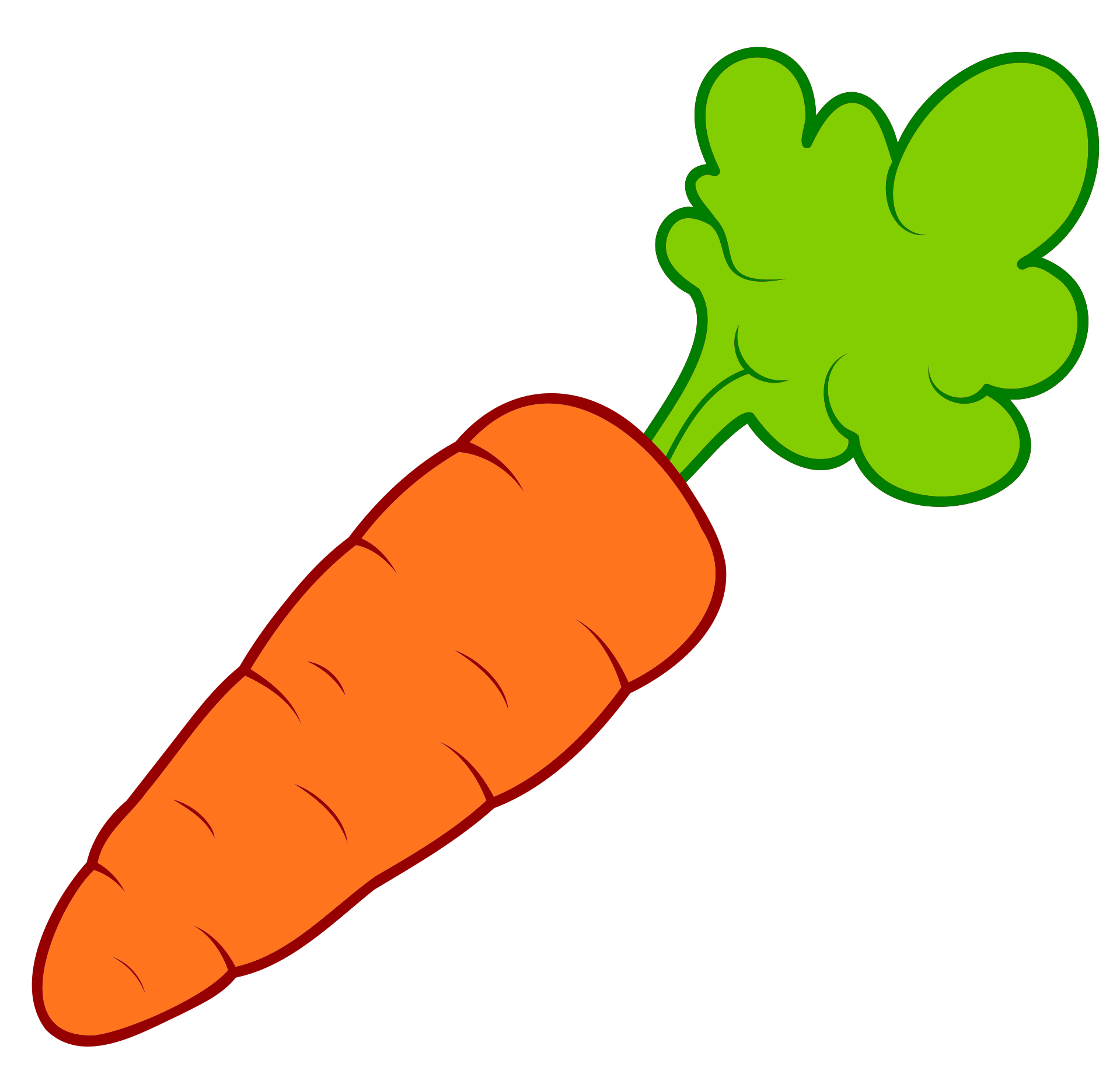 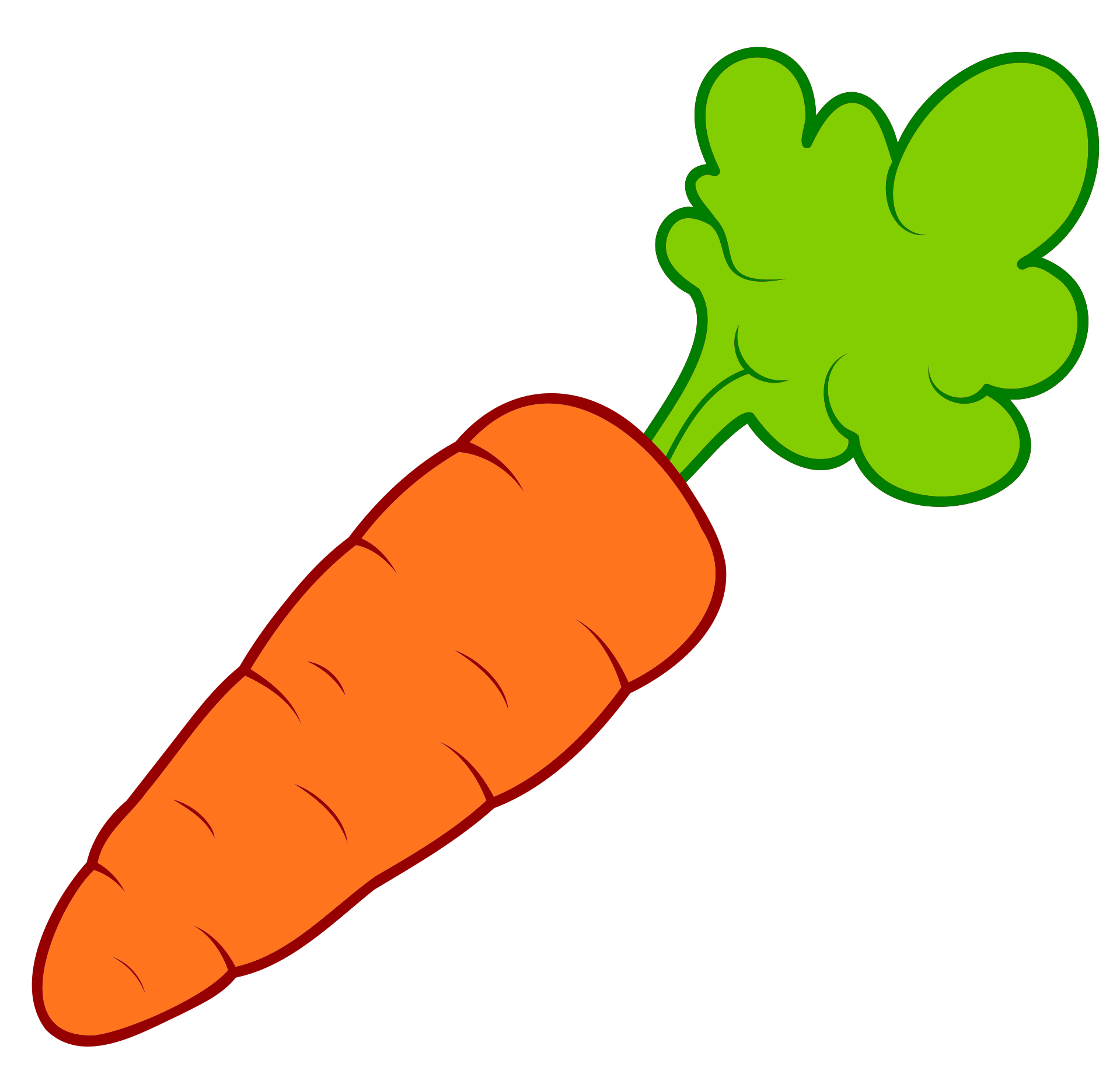 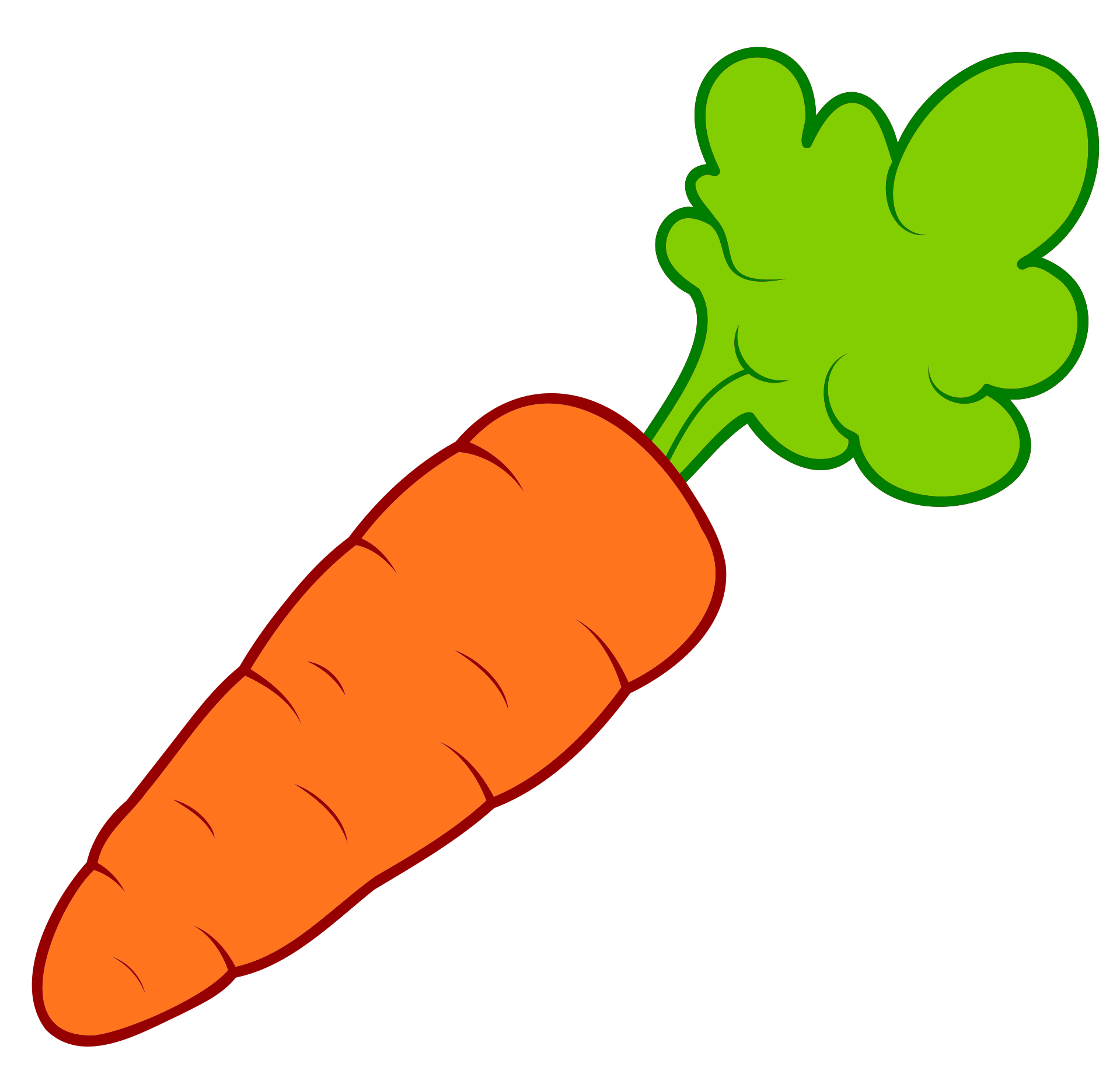 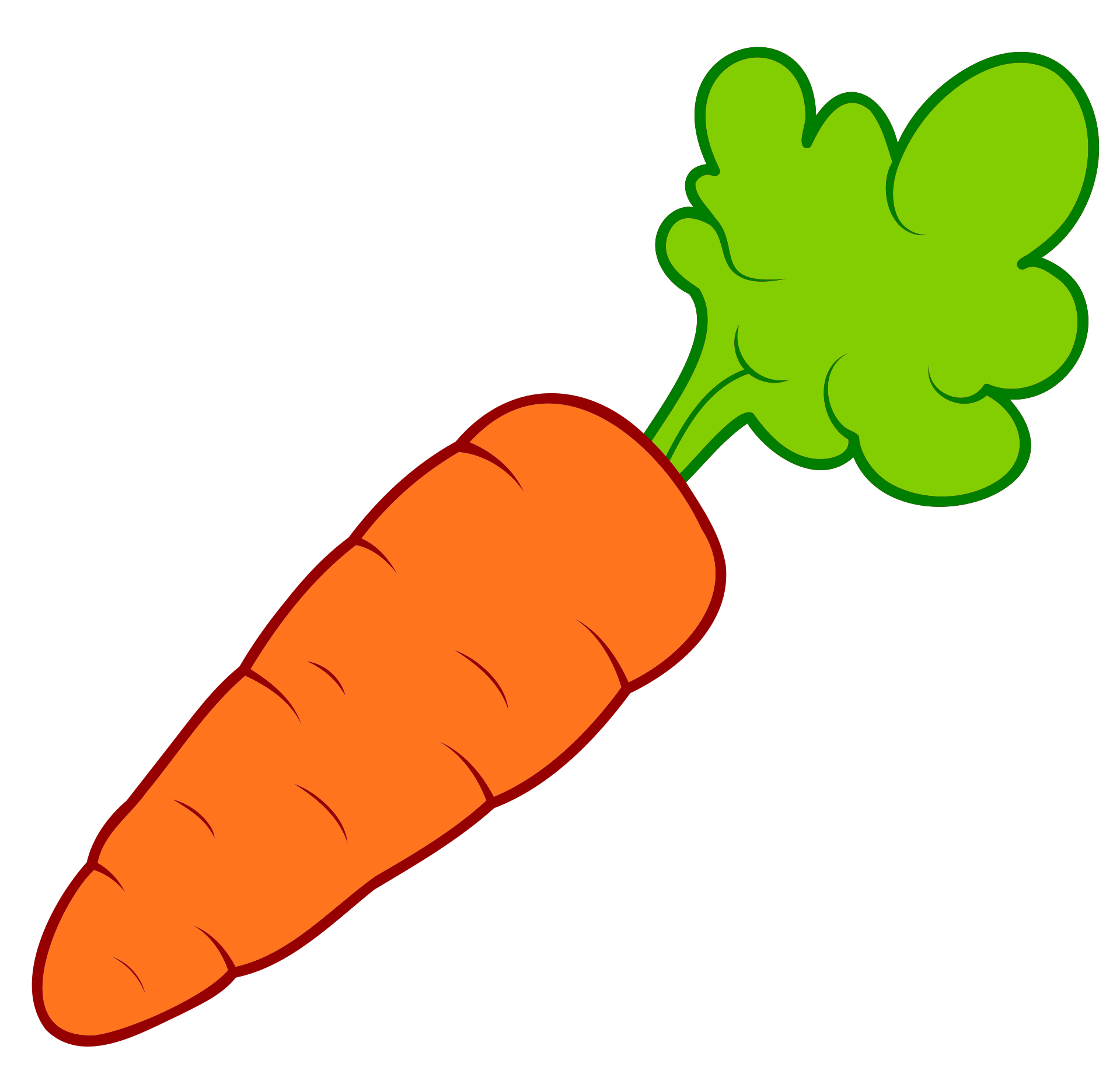 [Speaker Notes: Hướng dẫn bấm trò chơi: Bấm số 1 hoặc 2,3,4 đến câu hỏi. Ở câu hỏi trả lời xong thì bấm xe con trâu để về. Hết 4 câu bấm mặt trời phía góc phải đến slide tiếp]
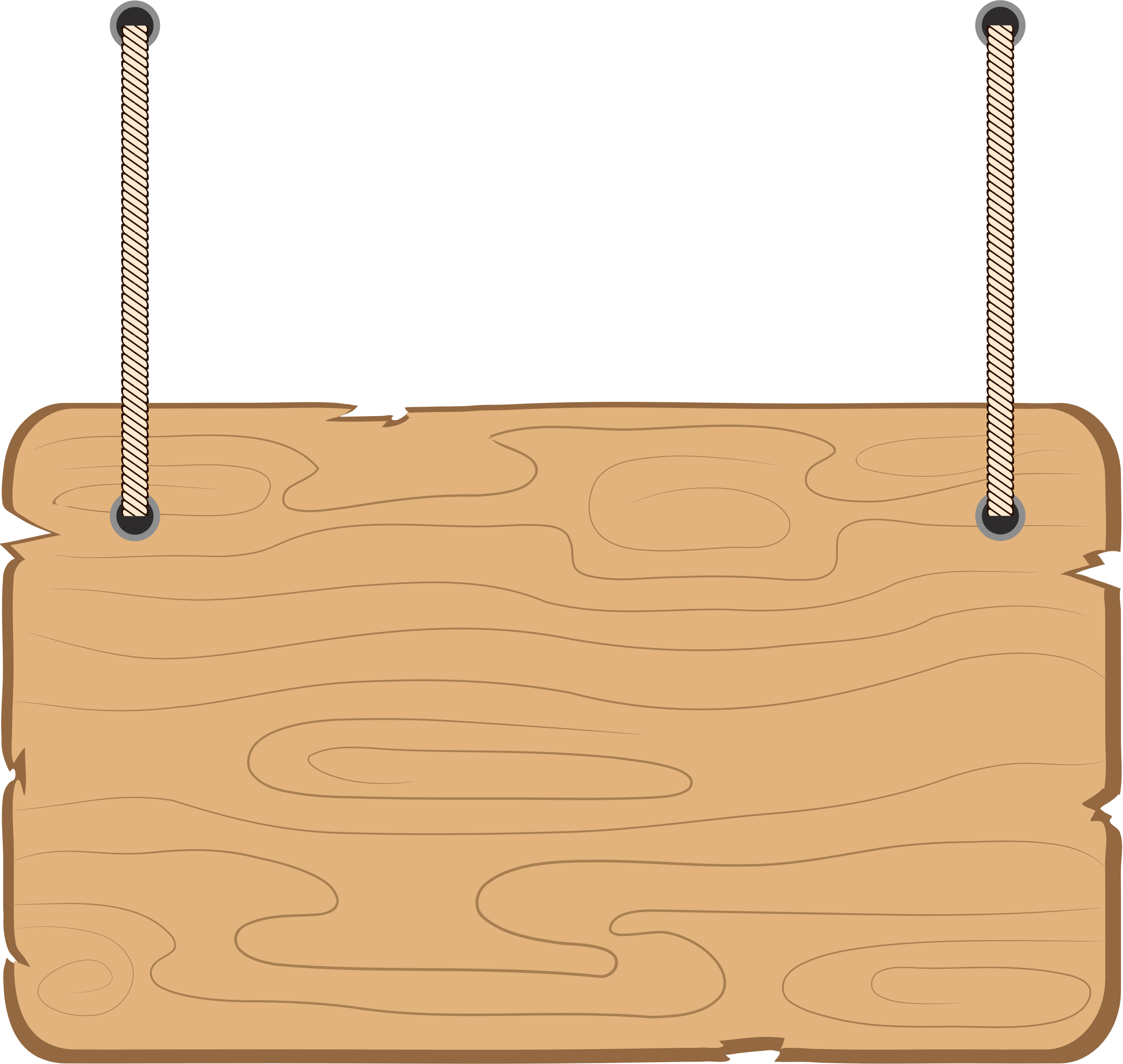 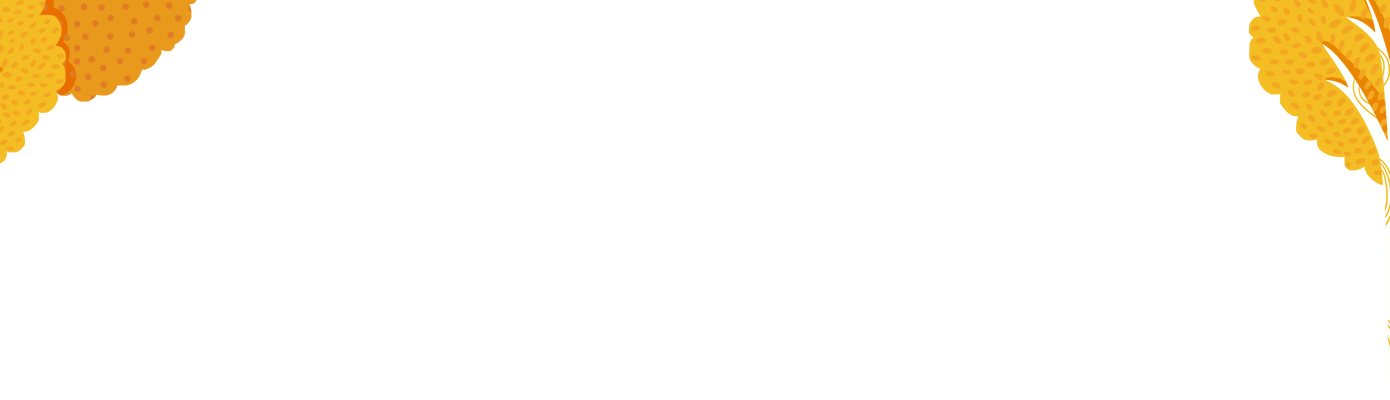 So sánh
1 061..?..1 000 + 60 + 1
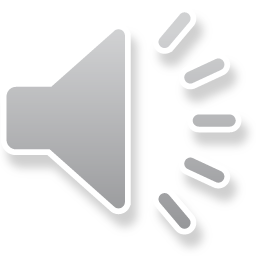 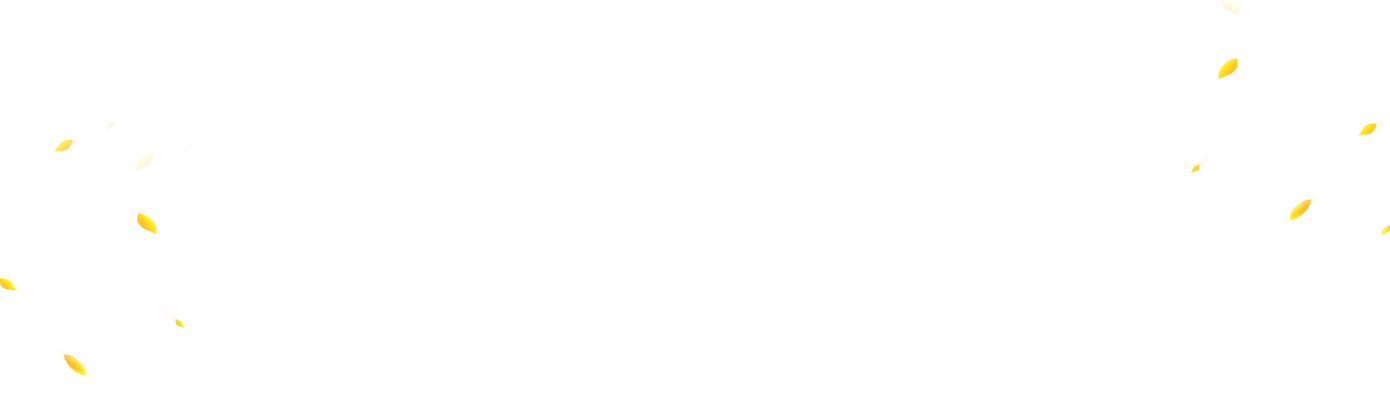 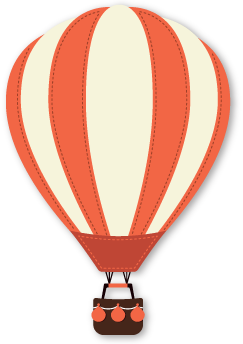 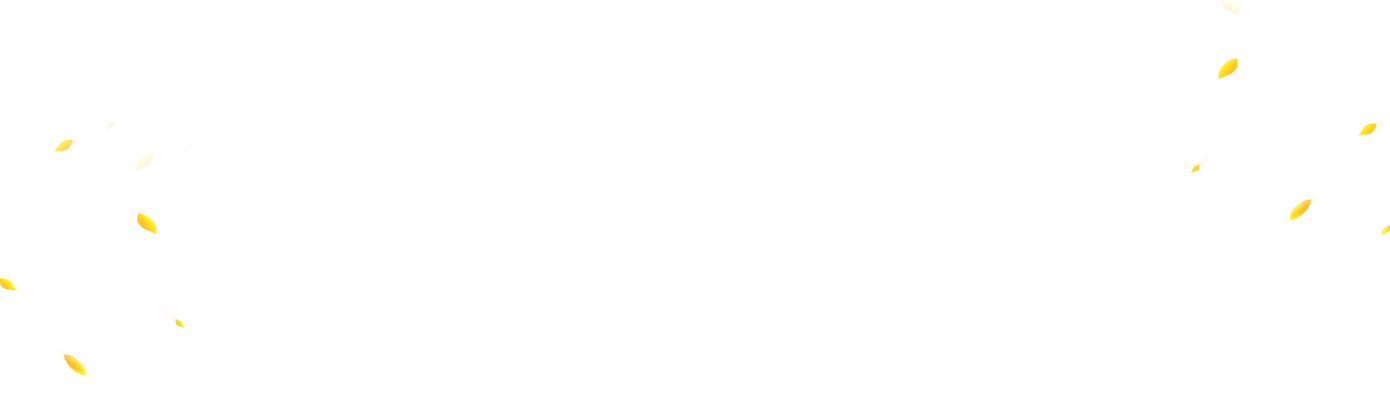 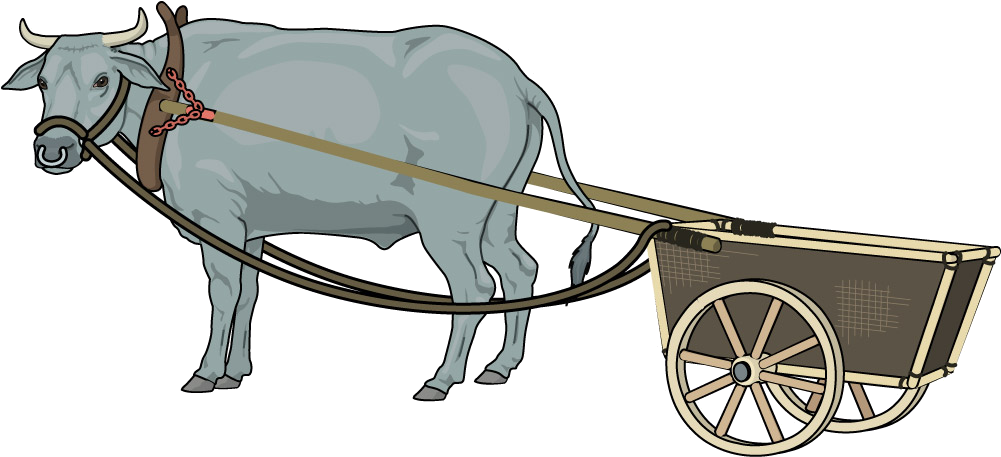 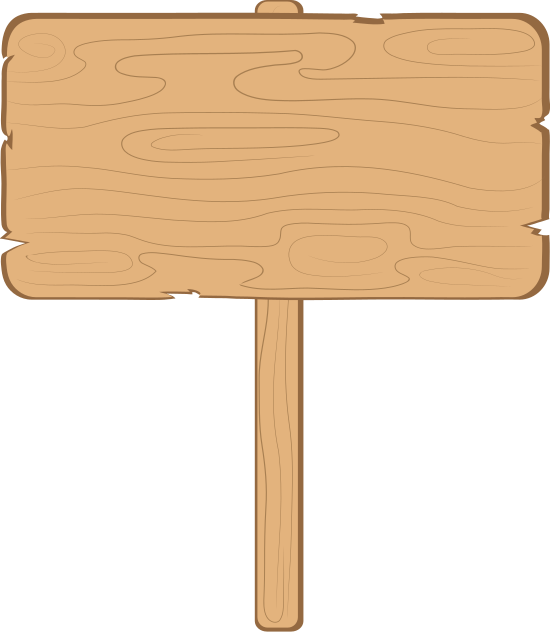 =
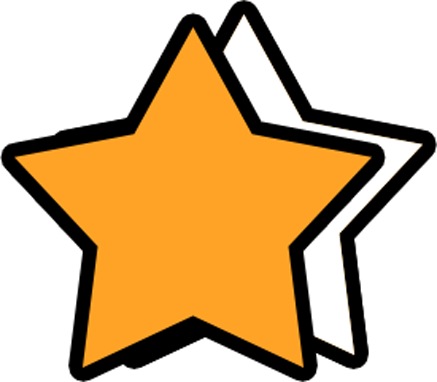 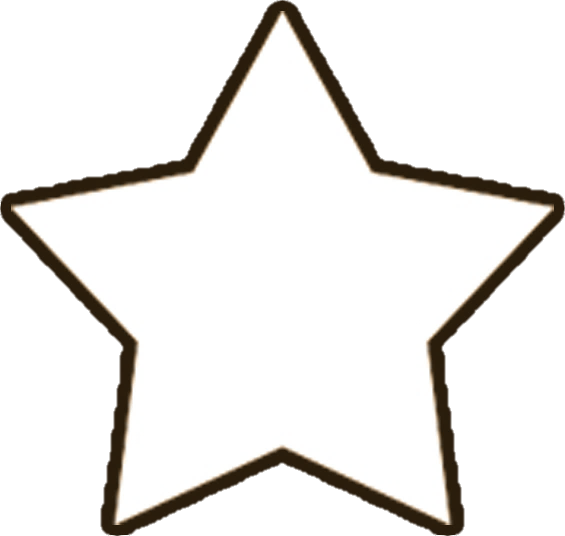 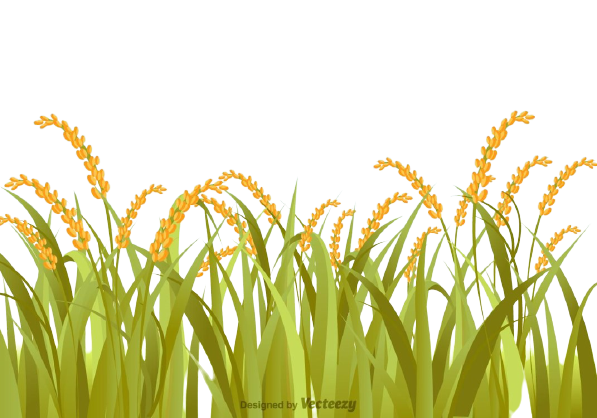 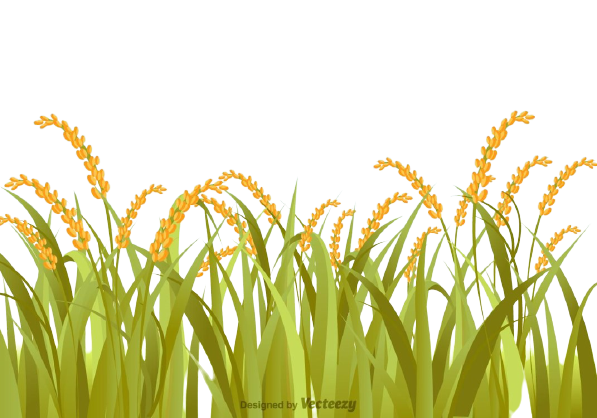 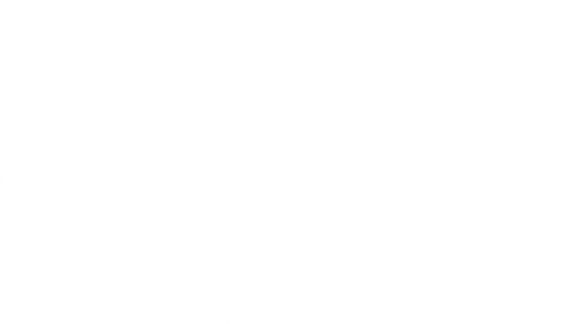 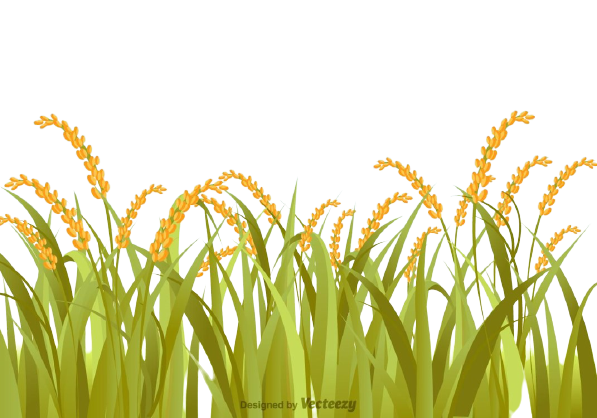 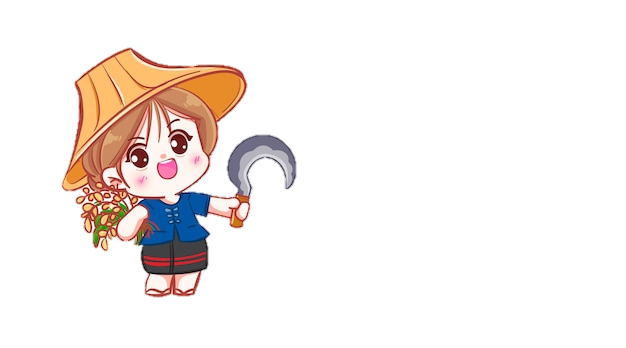 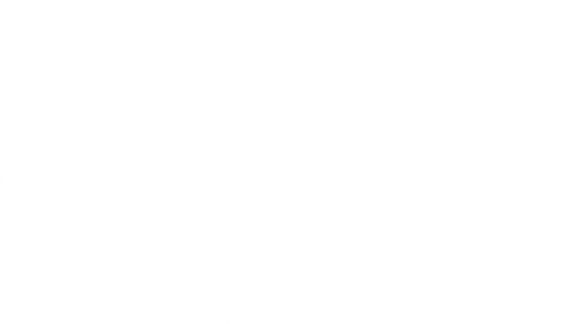 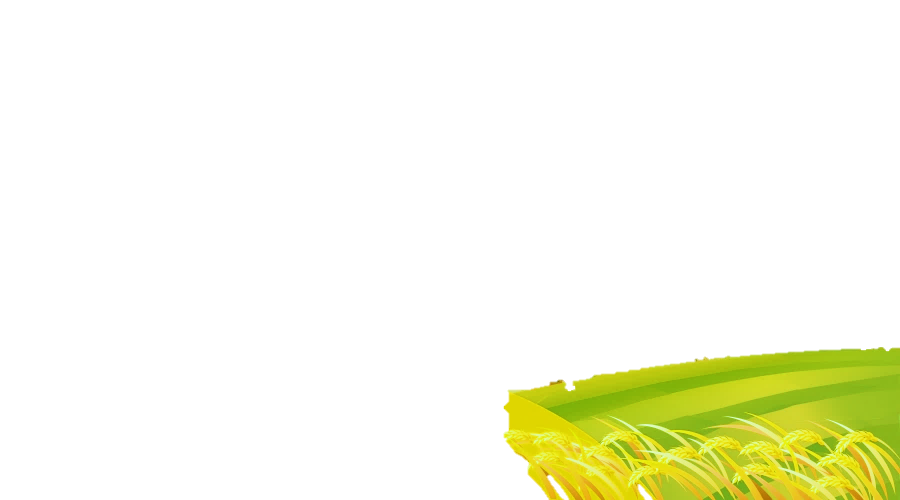 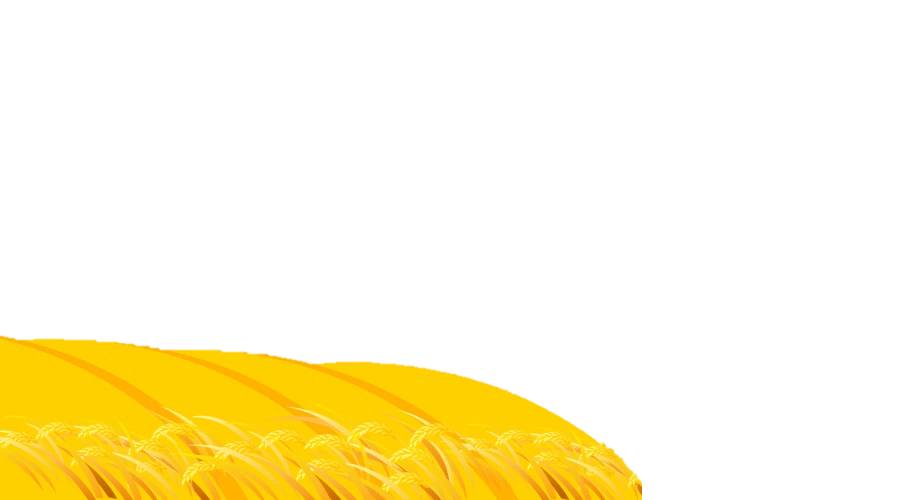 [Speaker Notes: SAU KHI HS TRẢ LỜI XONG, GV CLICK CHUỘT VÀO CHIẾC XE ĐỂ TRỞ VỀ]
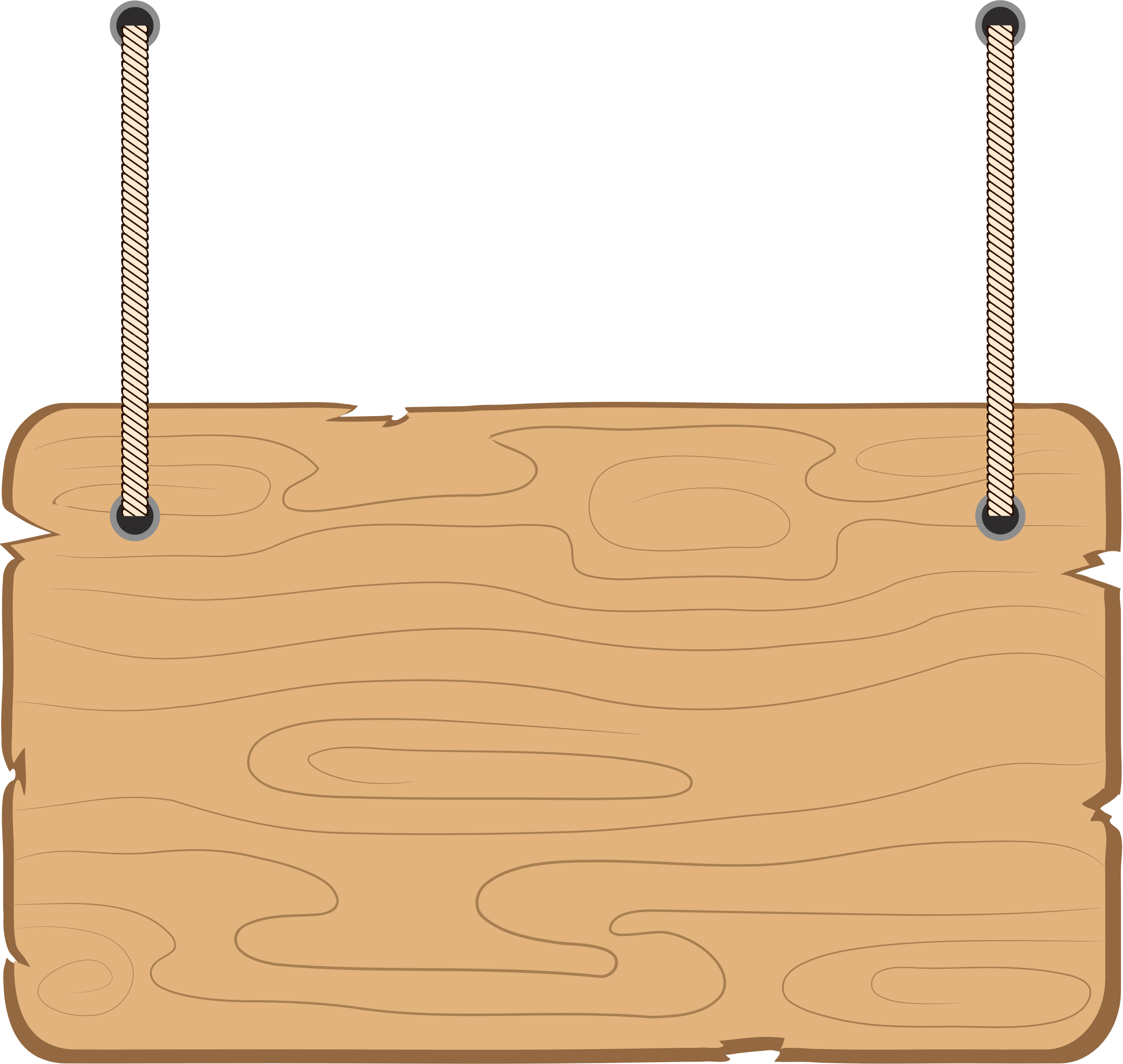 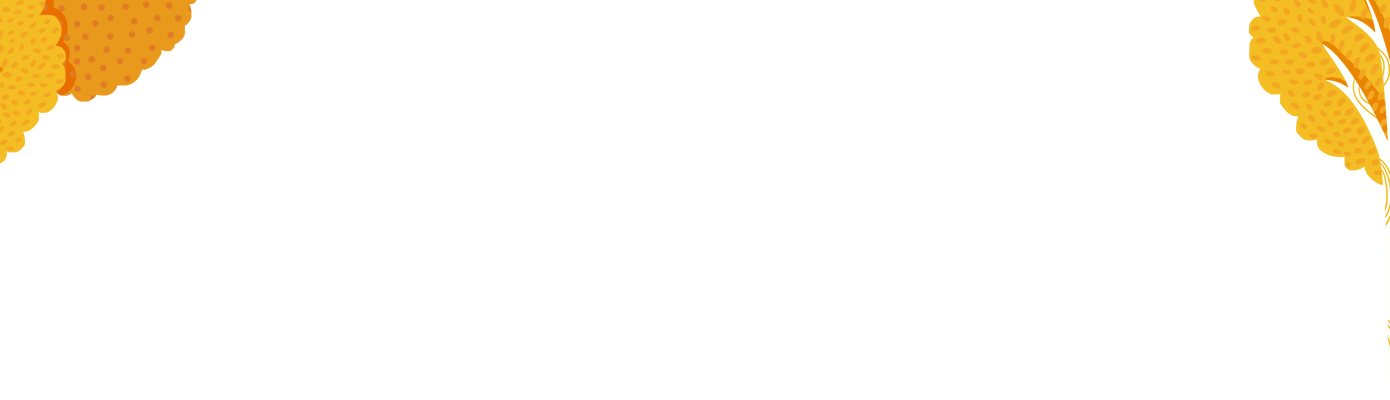 So sánh
792 ..?..1 000
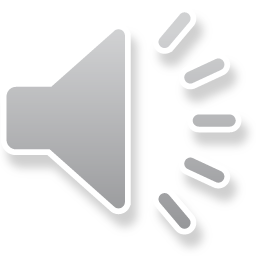 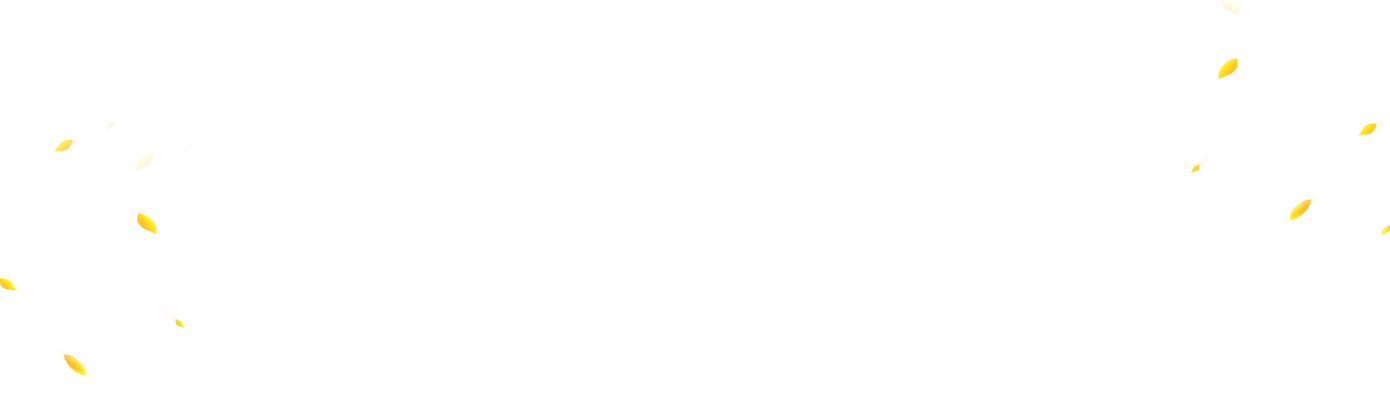 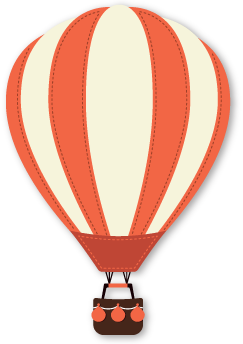 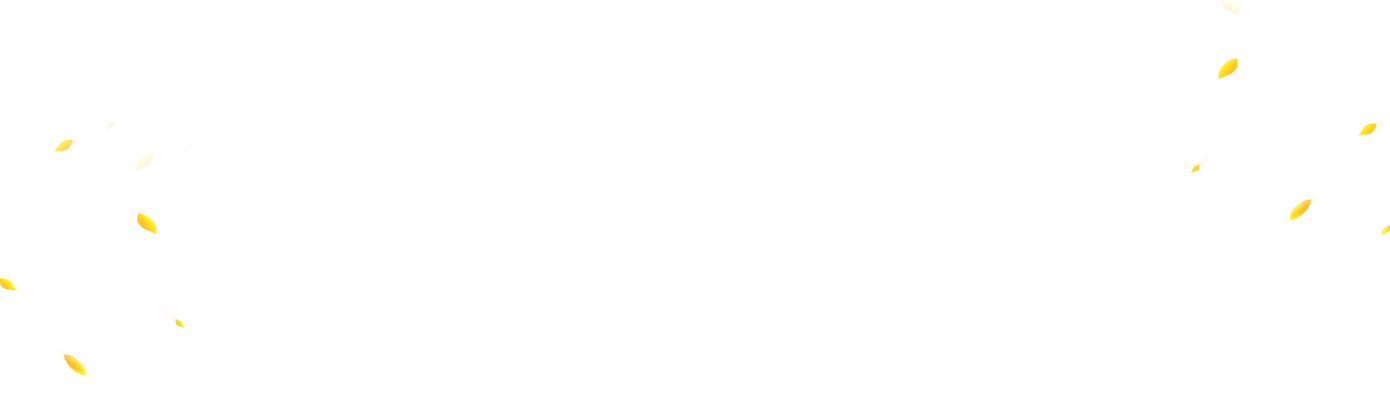 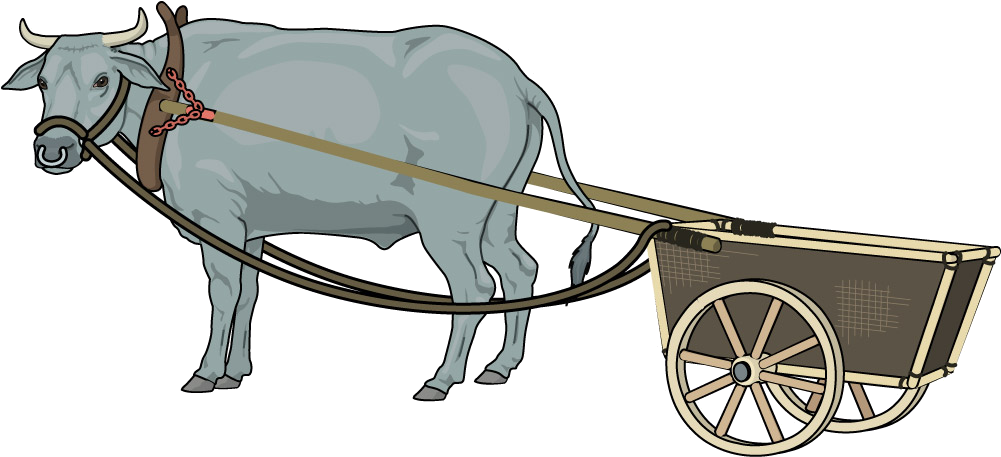 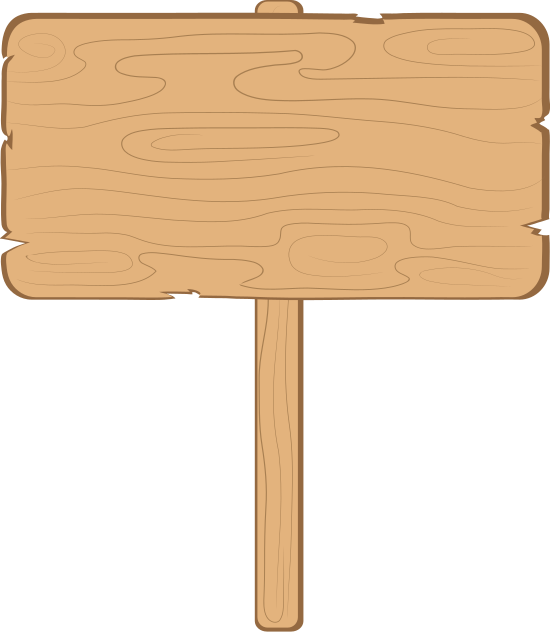 <
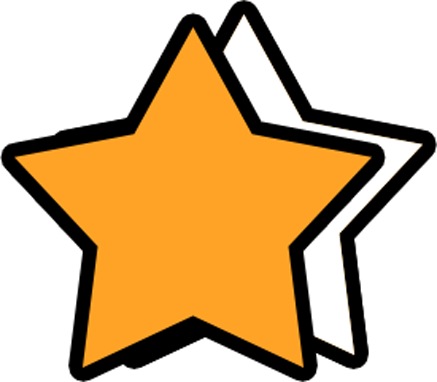 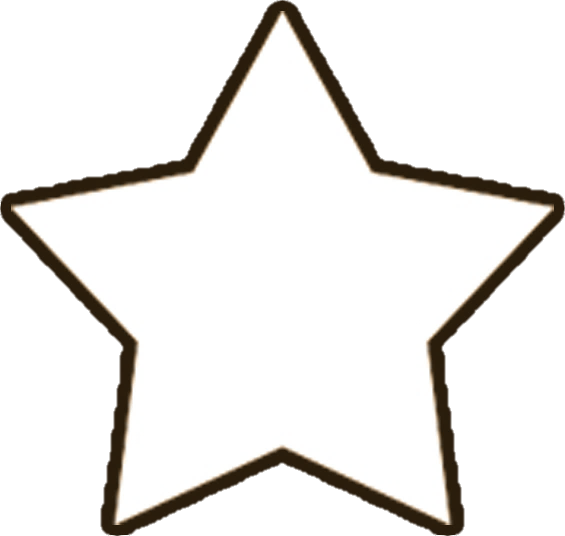 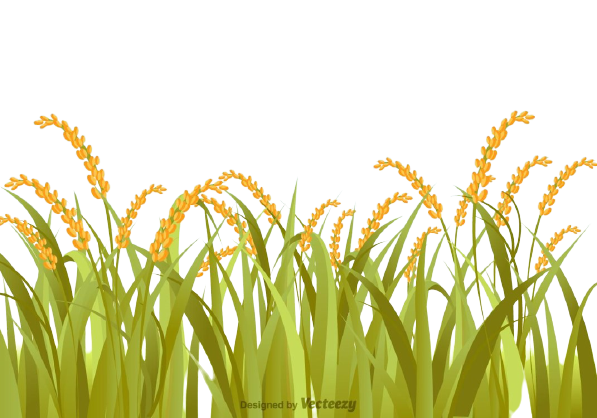 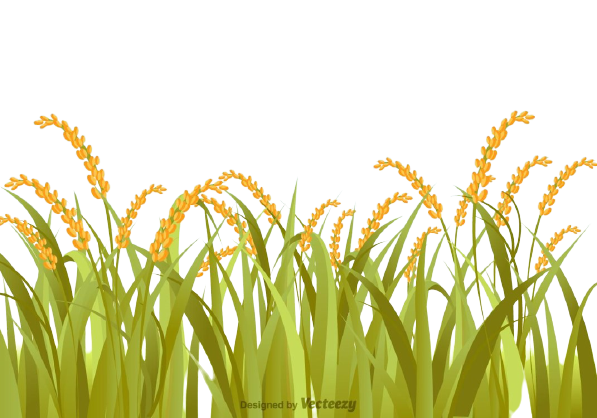 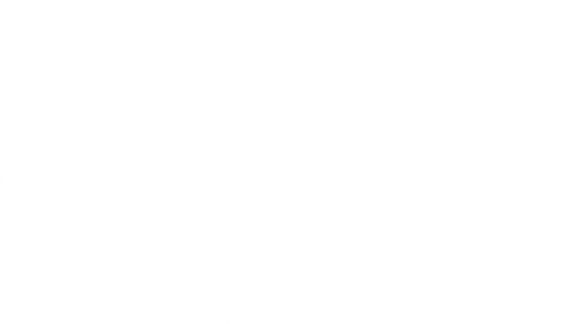 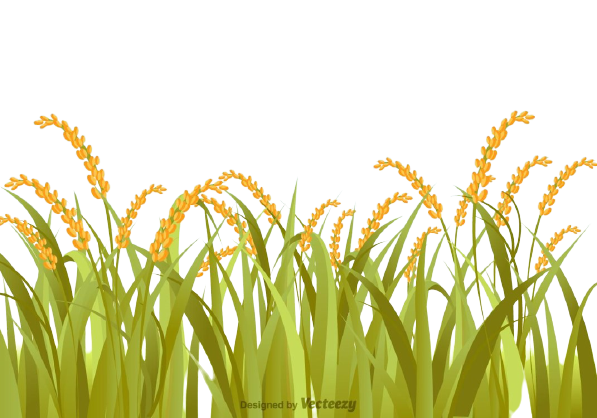 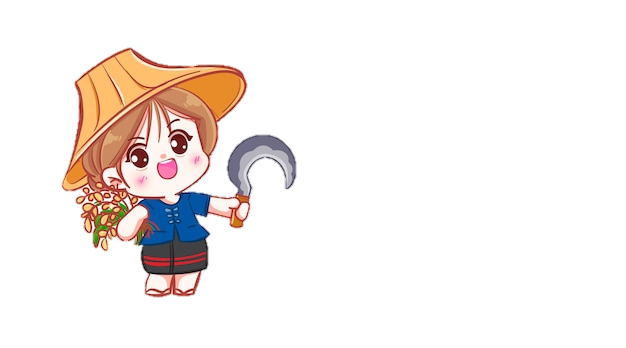 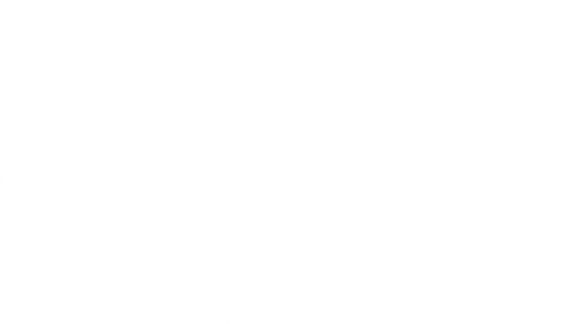 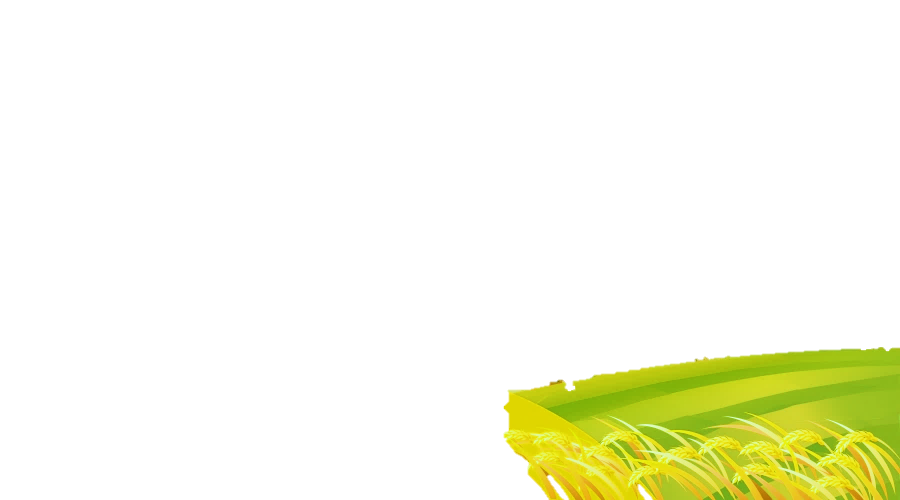 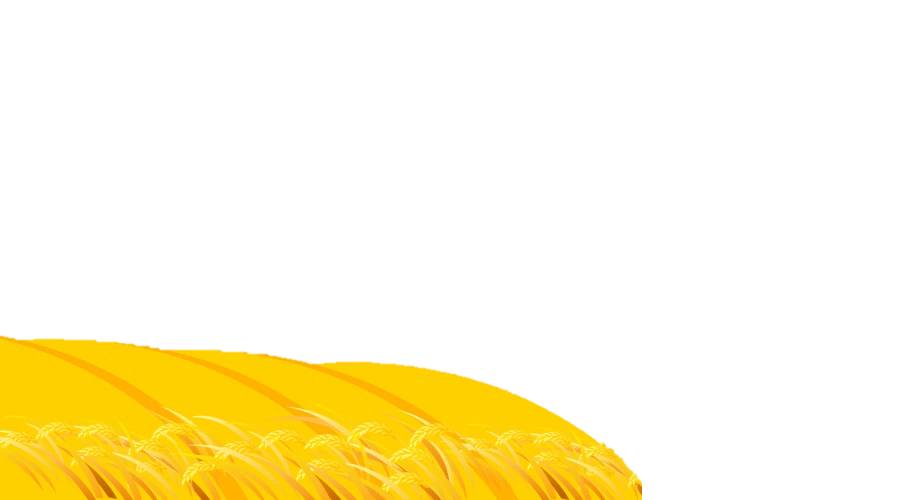 [Speaker Notes: SAU KHI HS TRẢ LỜI XONG, GV CLICK CHUỘT VÀO CHIẾC XE ĐỂ TRỞ VỀ]
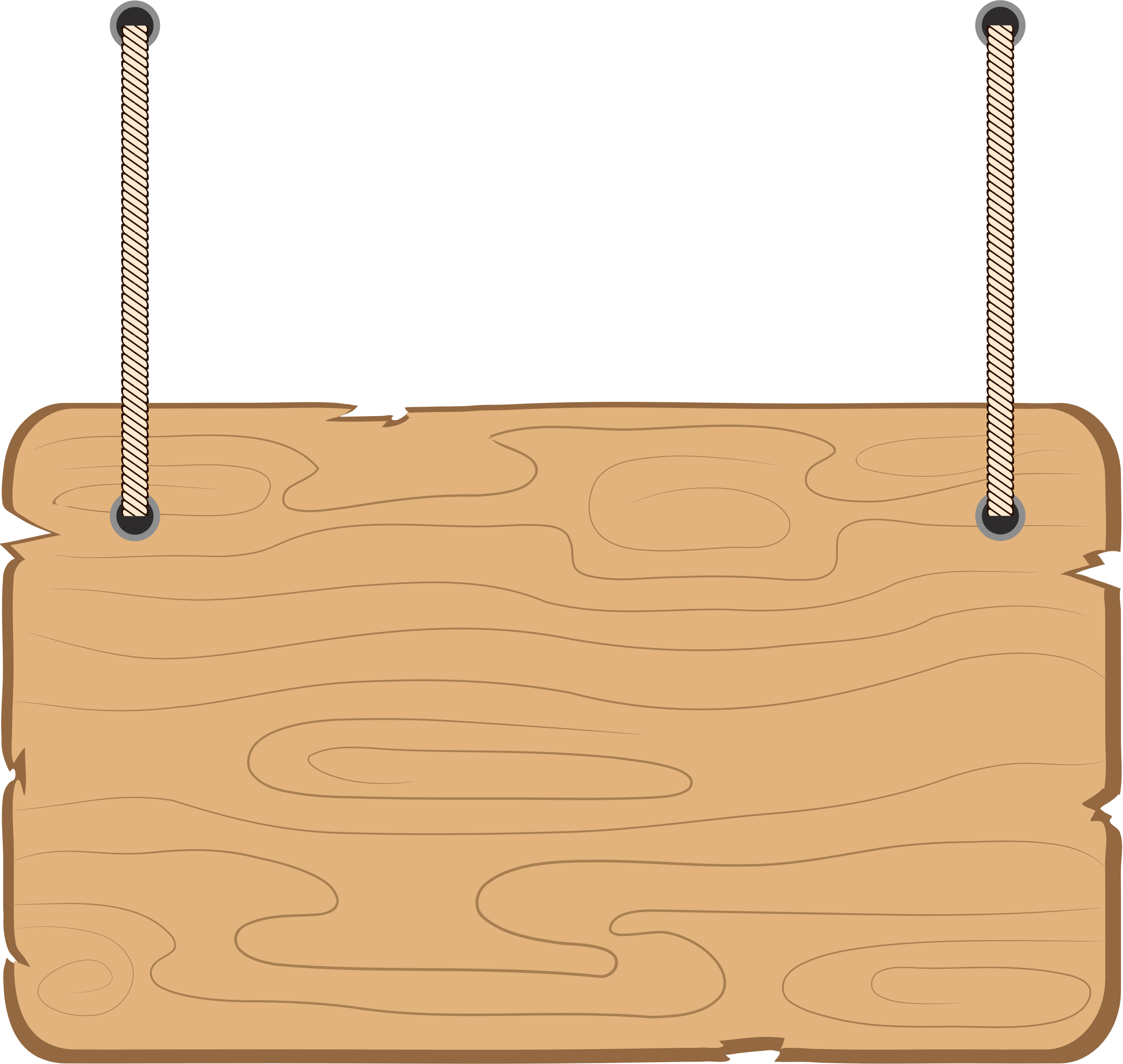 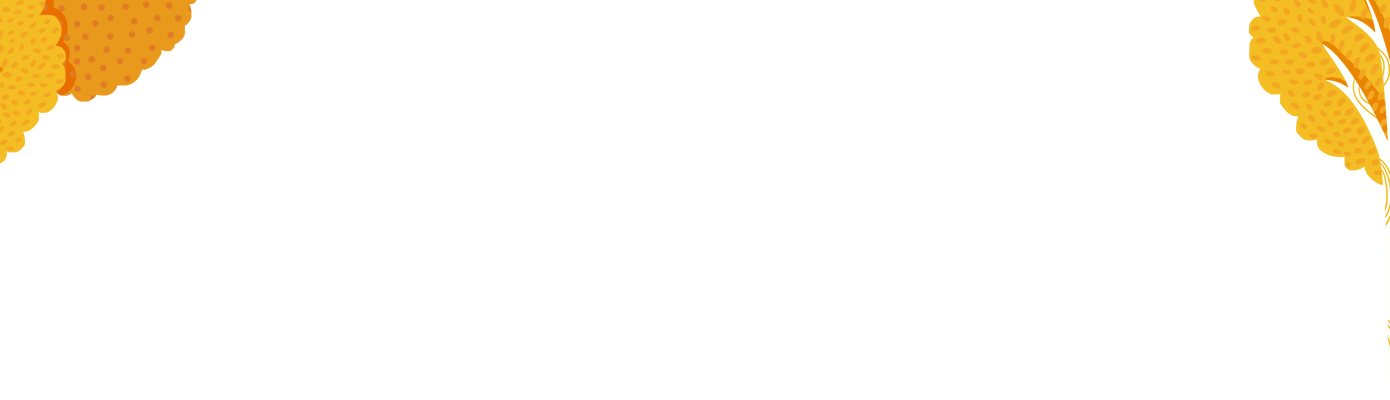 So sánh
8 159 ...8 156
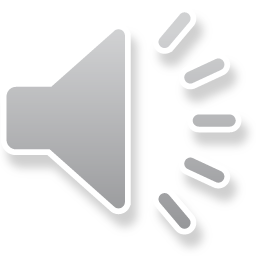 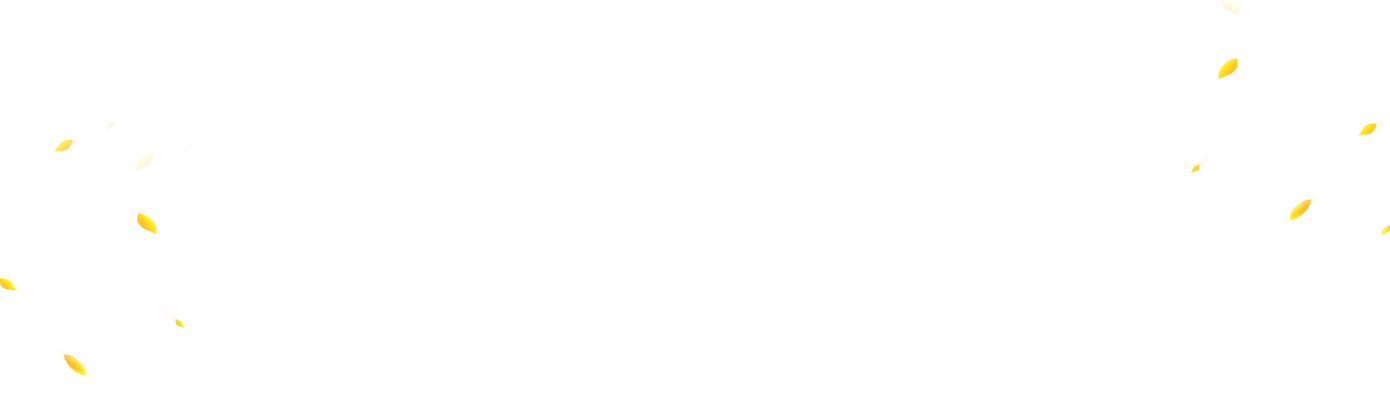 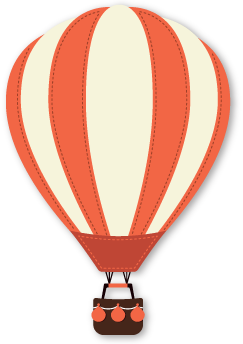 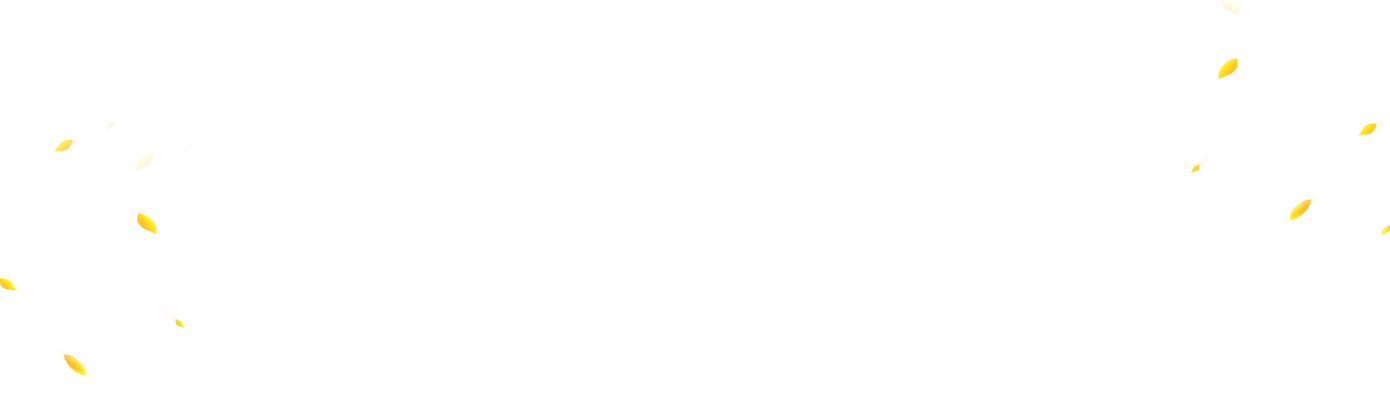 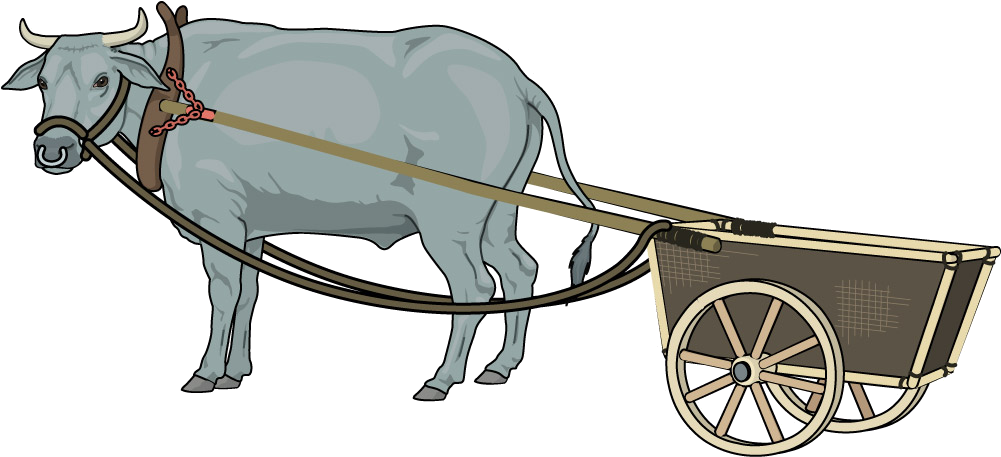 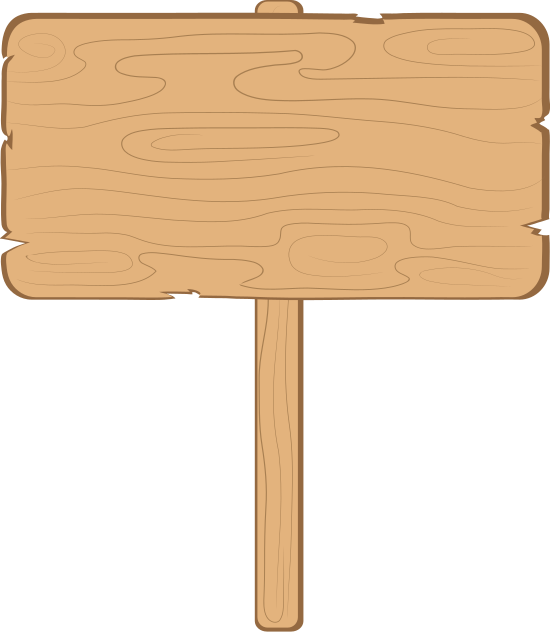 >
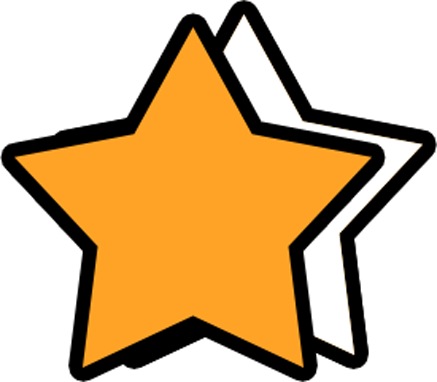 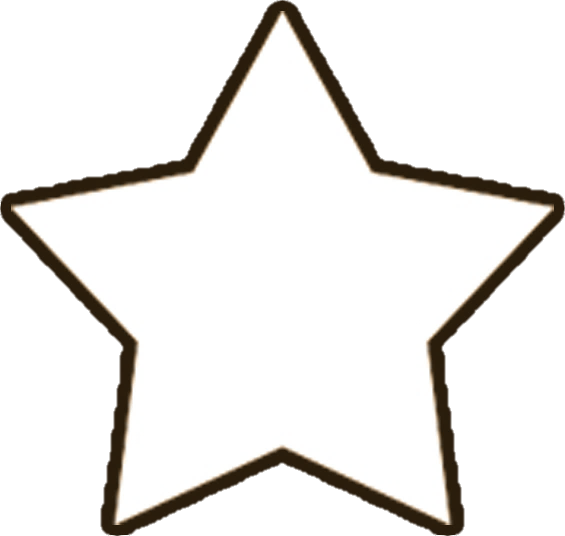 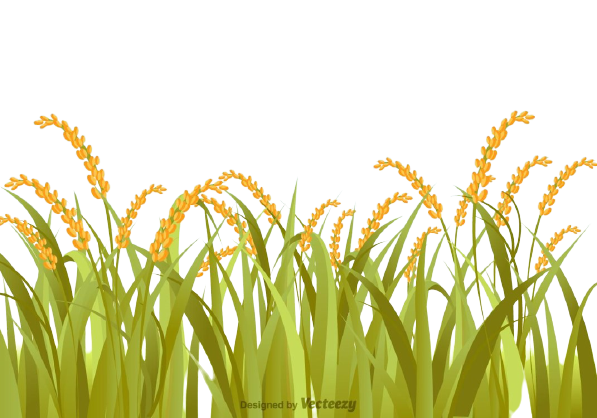 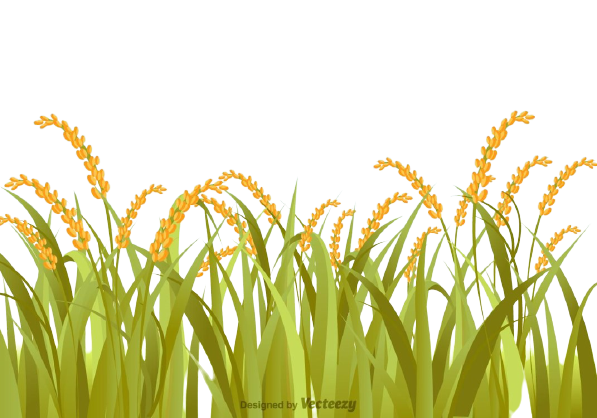 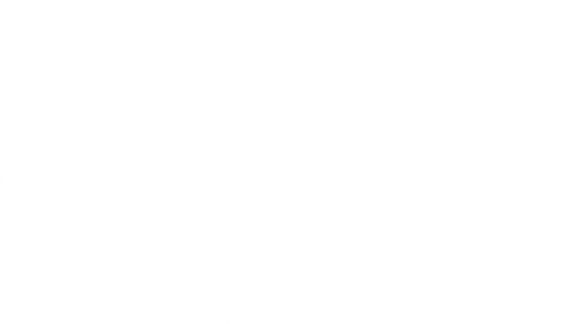 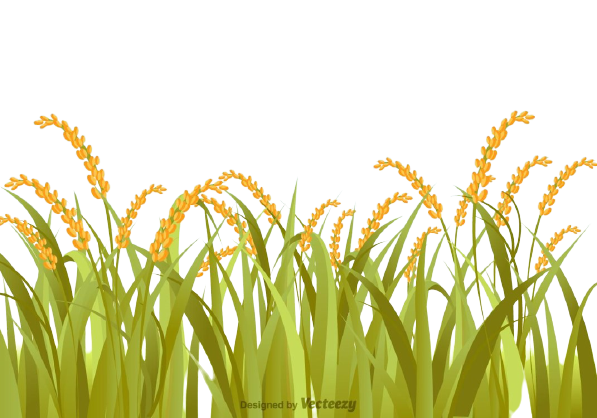 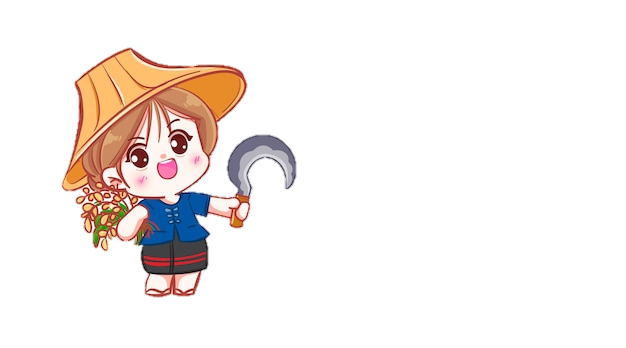 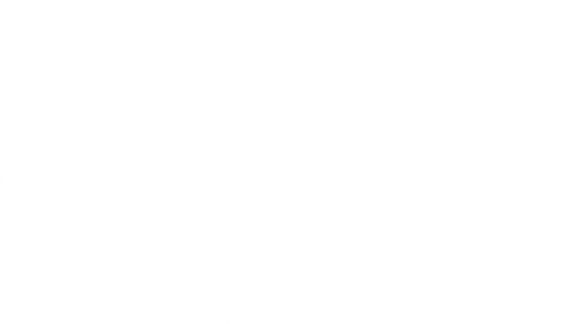 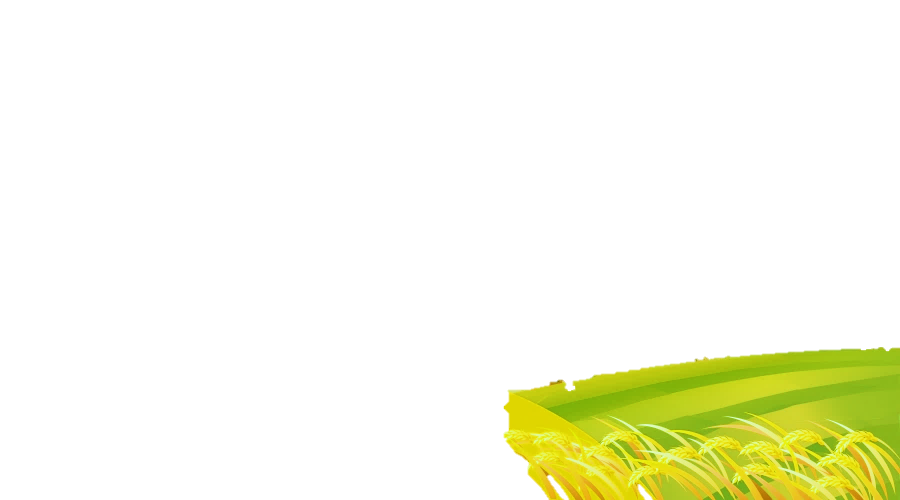 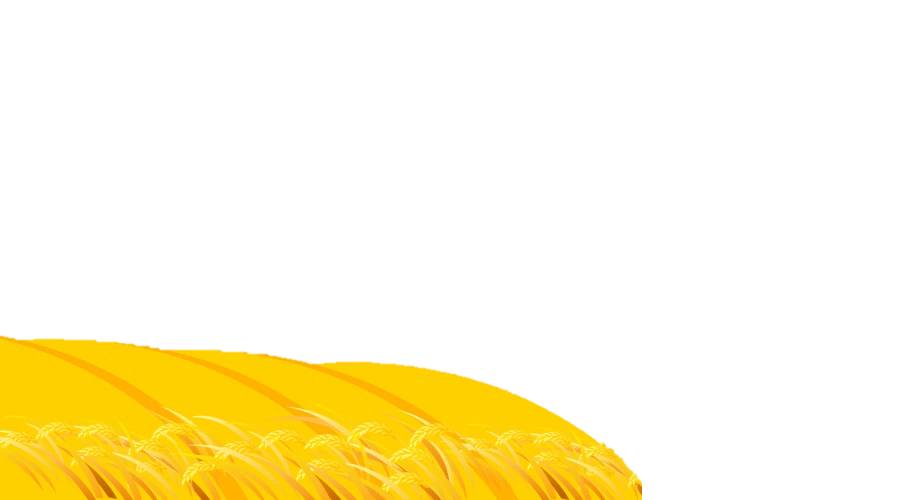 [Speaker Notes: SAU KHI HS TRẢ LỜI XONG, GV CLICK CHUỘT VÀO CHIẾC XE ĐỂ TRỞ VỀ]
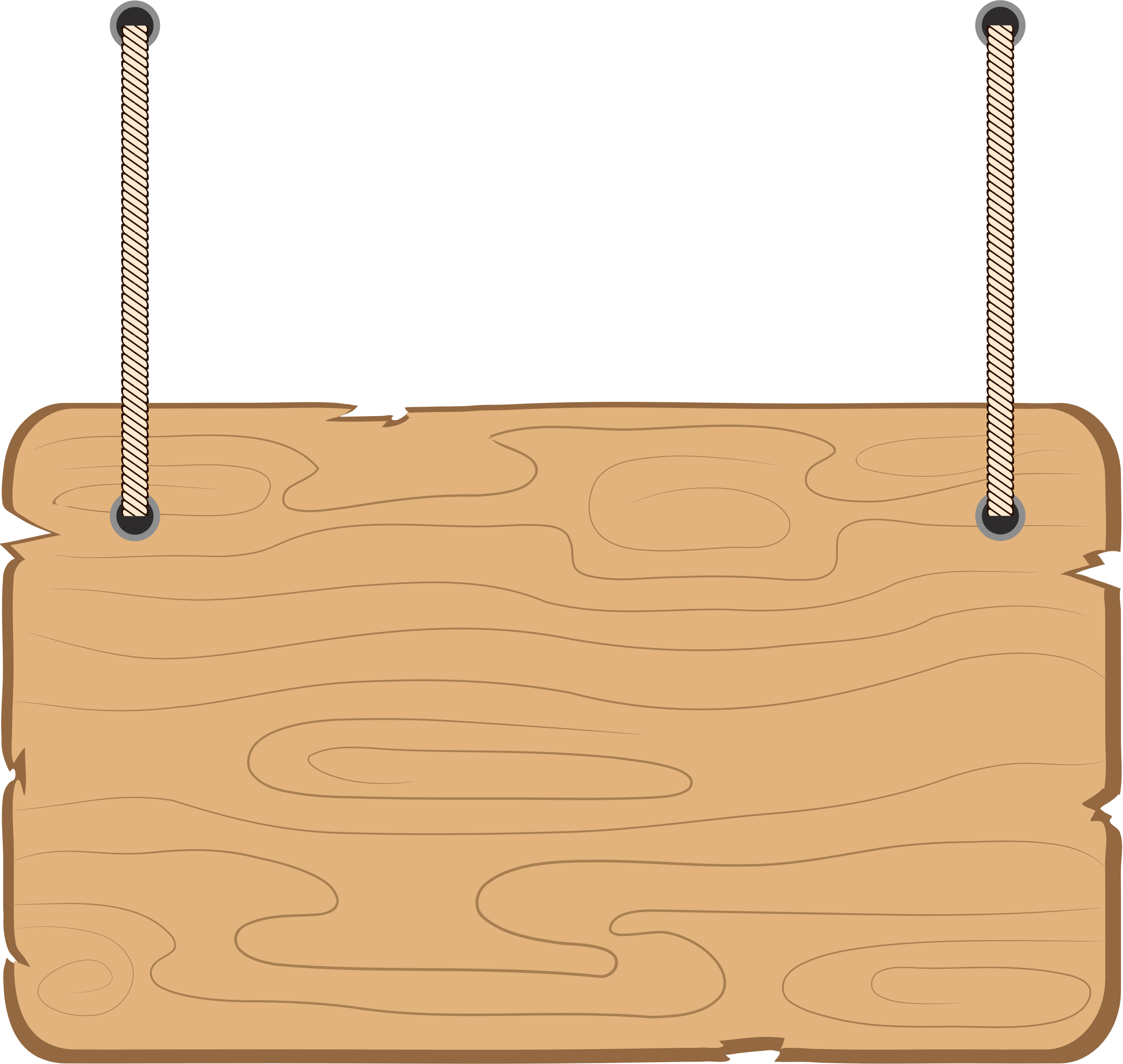 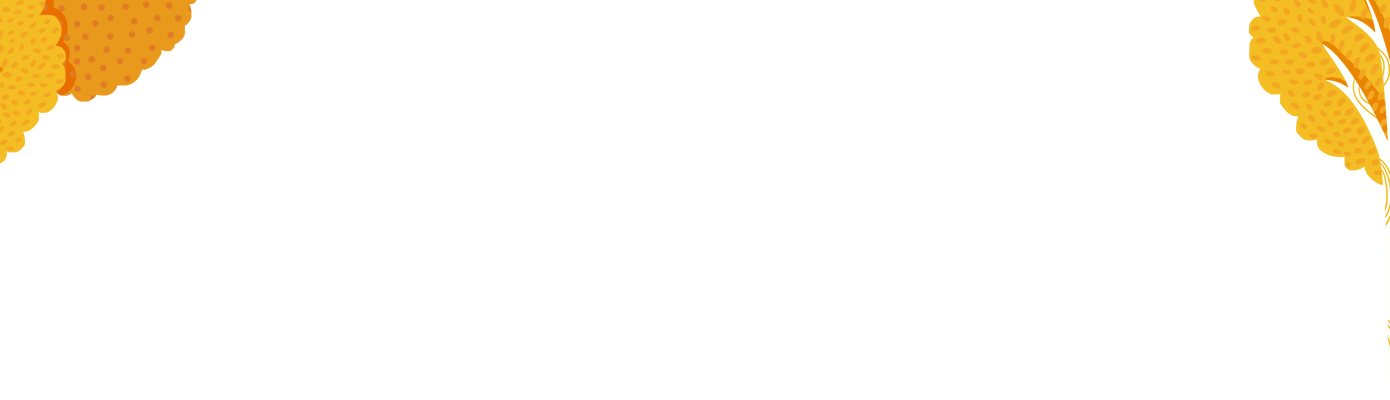 So sánh
6 121...6 212
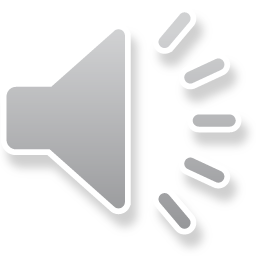 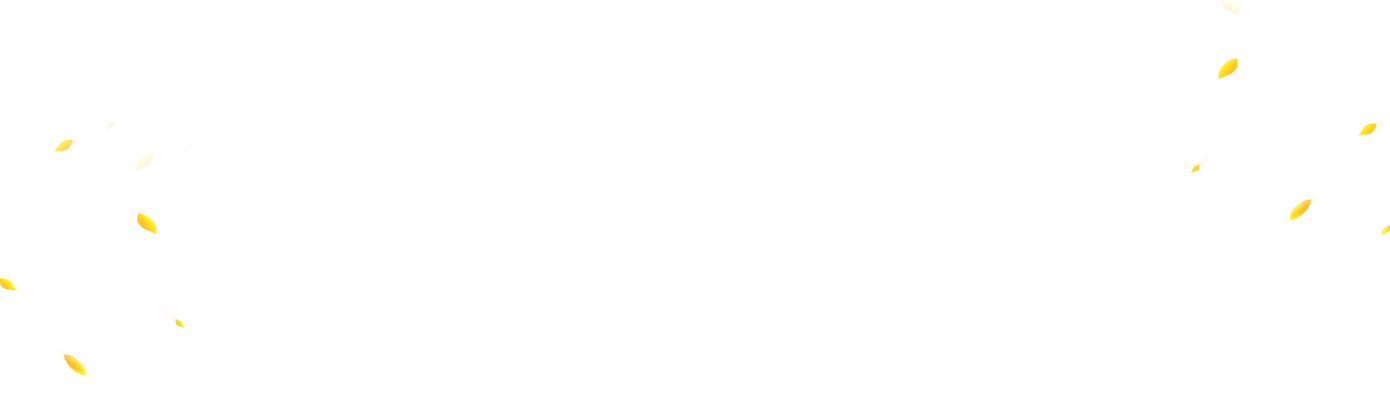 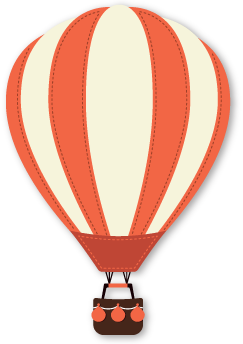 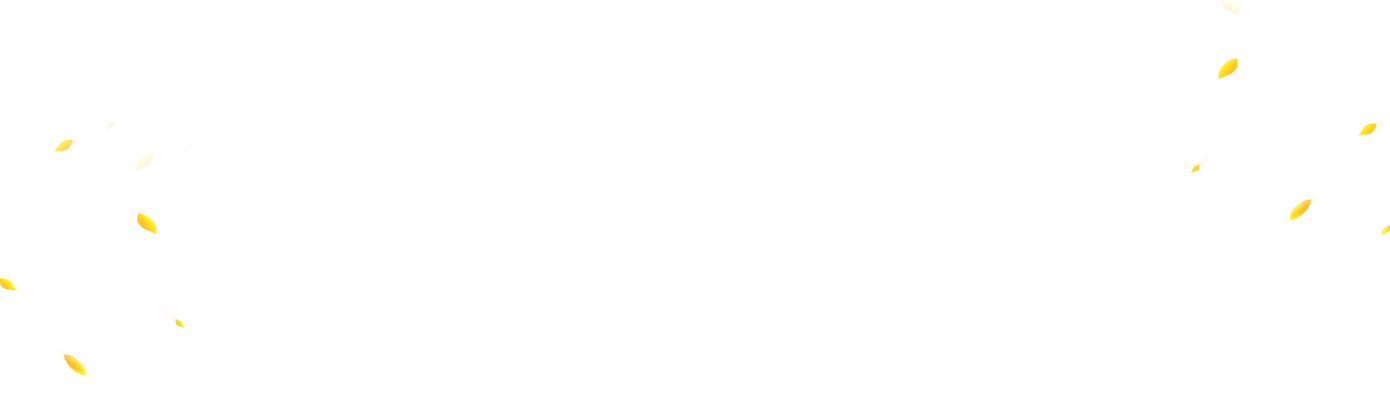 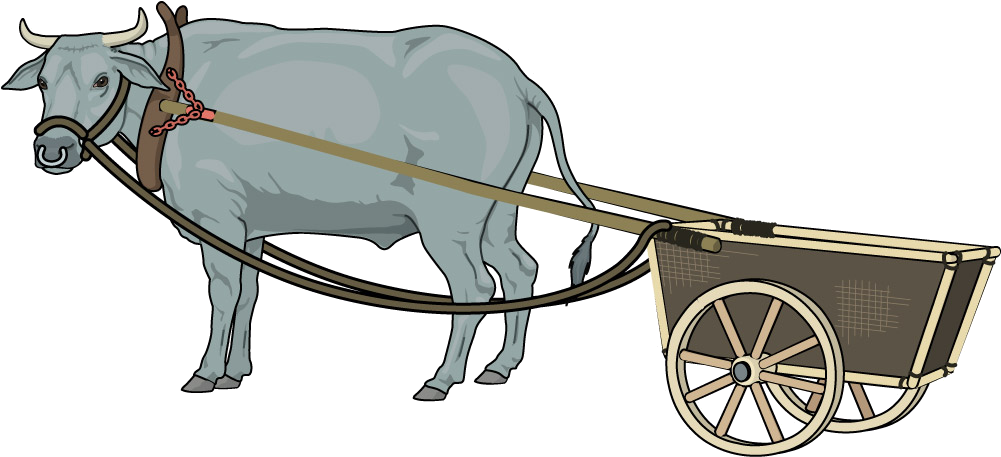 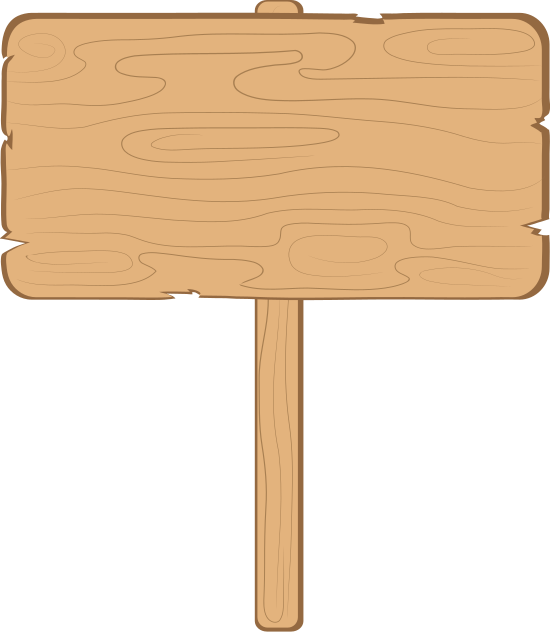 <
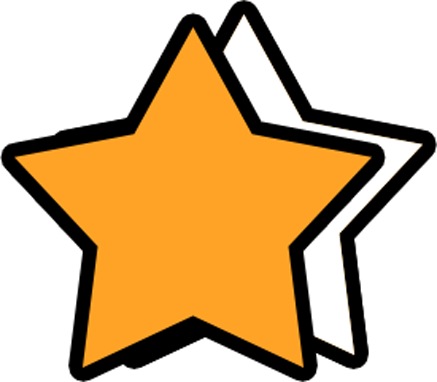 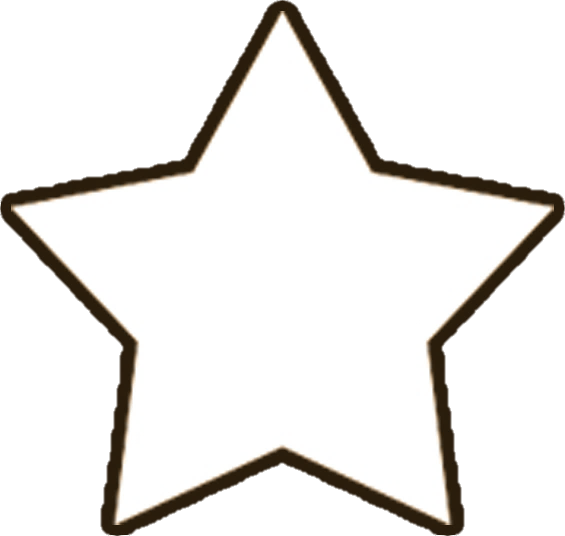 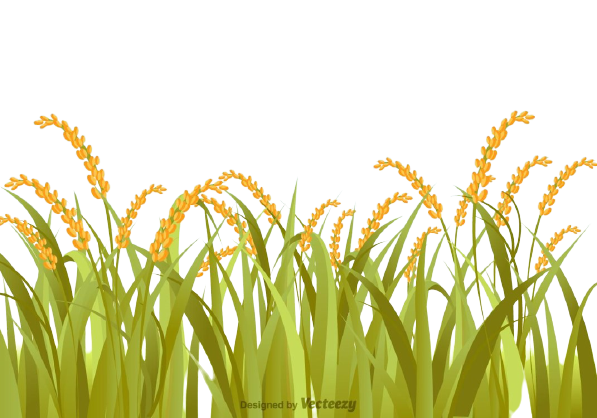 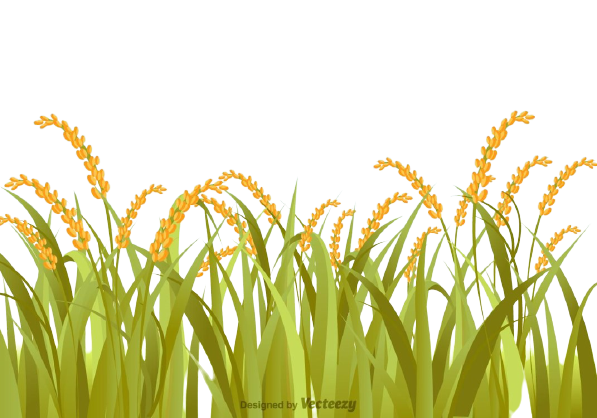 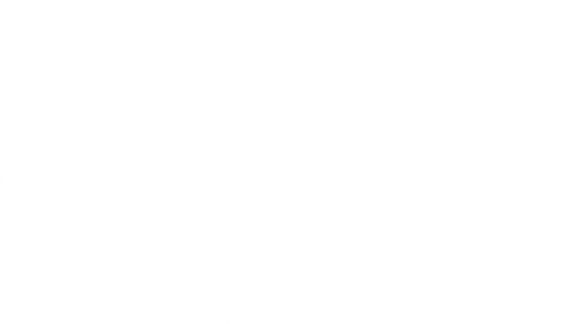 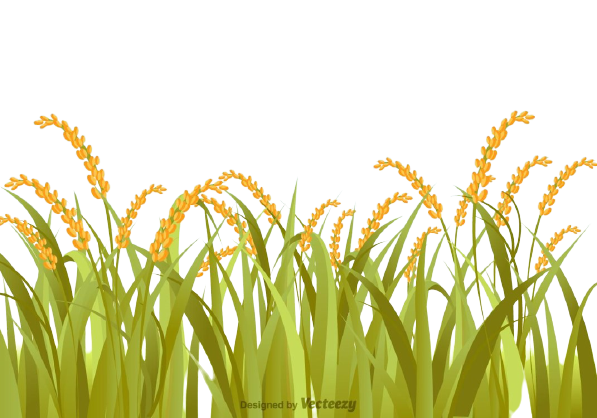 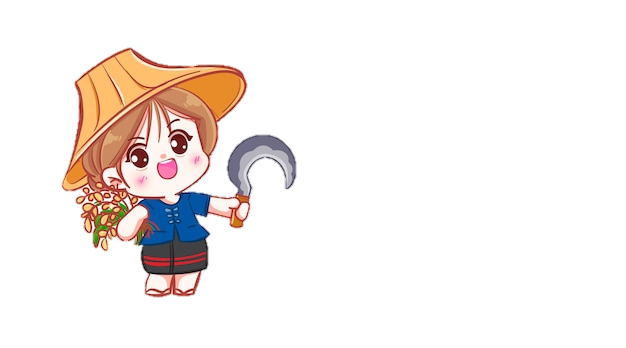 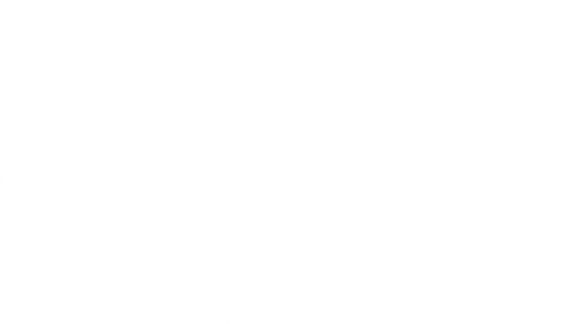 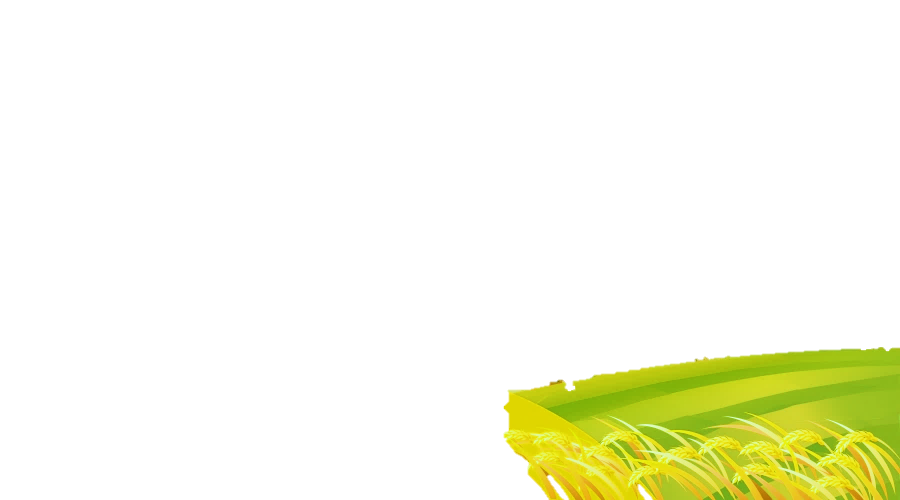 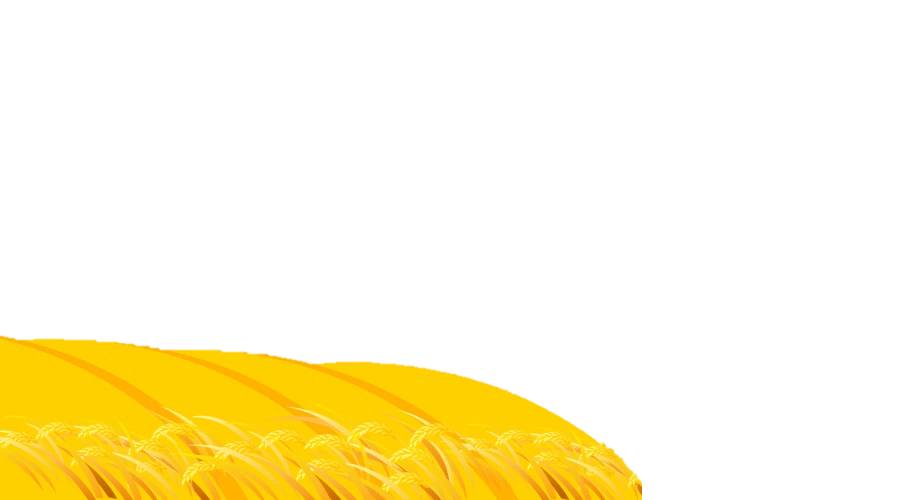 [Speaker Notes: SAU KHI HS TRẢ LỜI XONG, GV CLICK CHUỘT VÀO CHIẾC XE ĐỂ TRỞ VỀ]
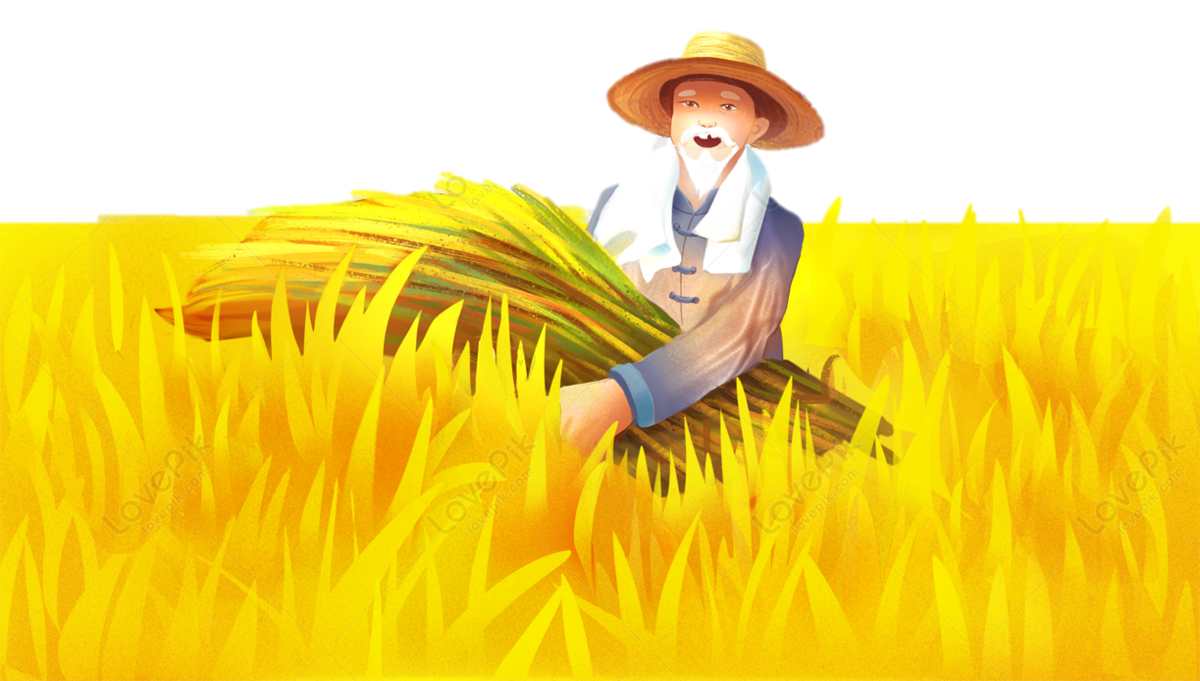 Cảm ơn các bạn đã “Vận chuyển lúa” giúp mình!
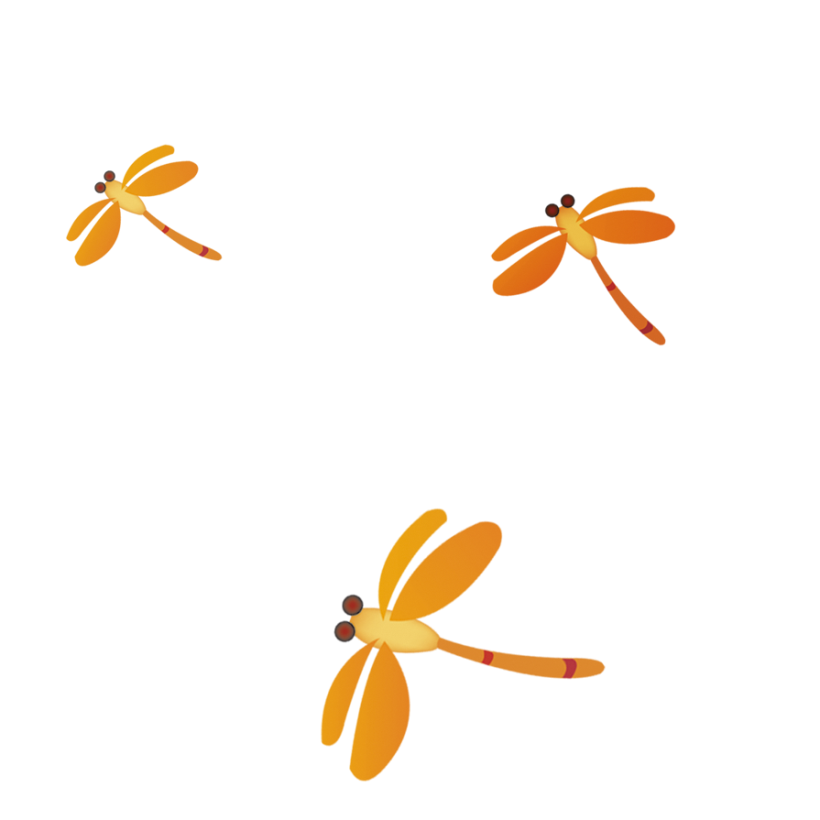 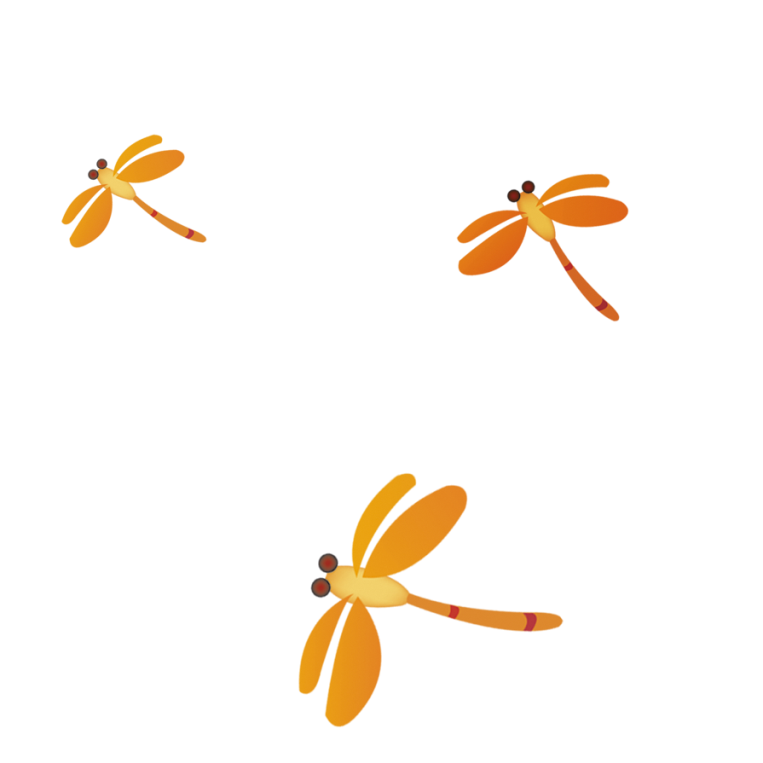 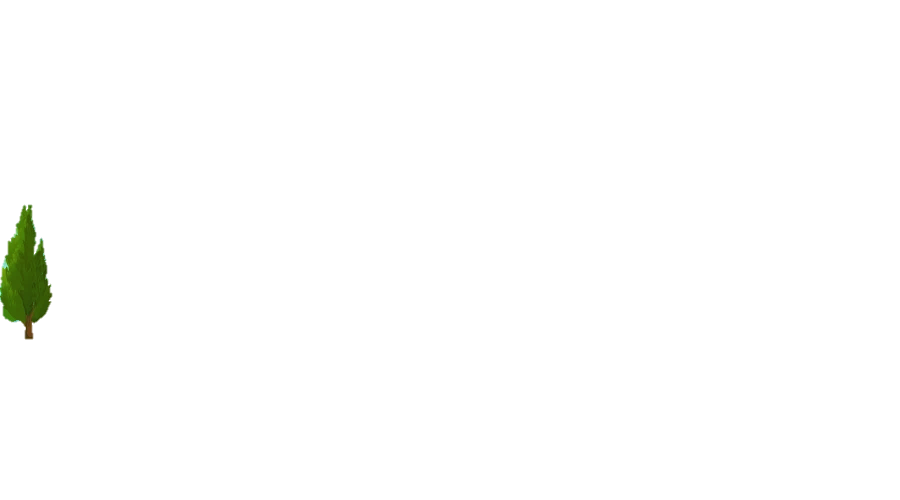 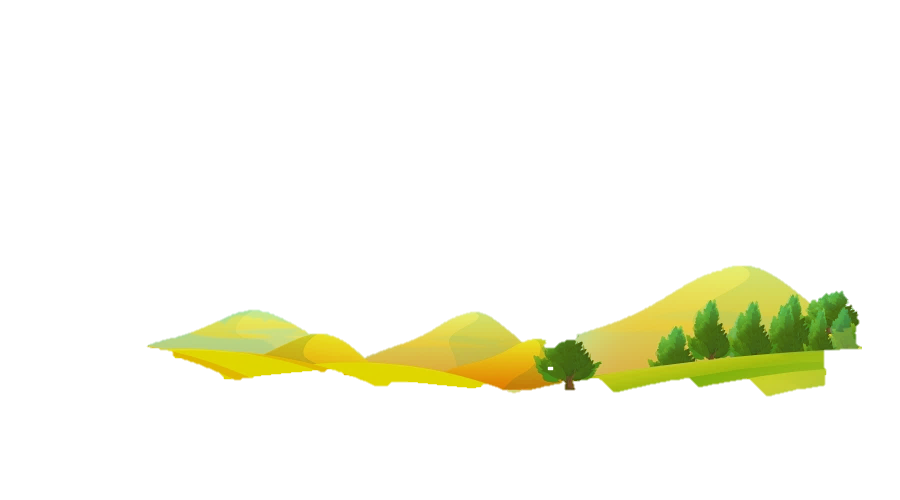 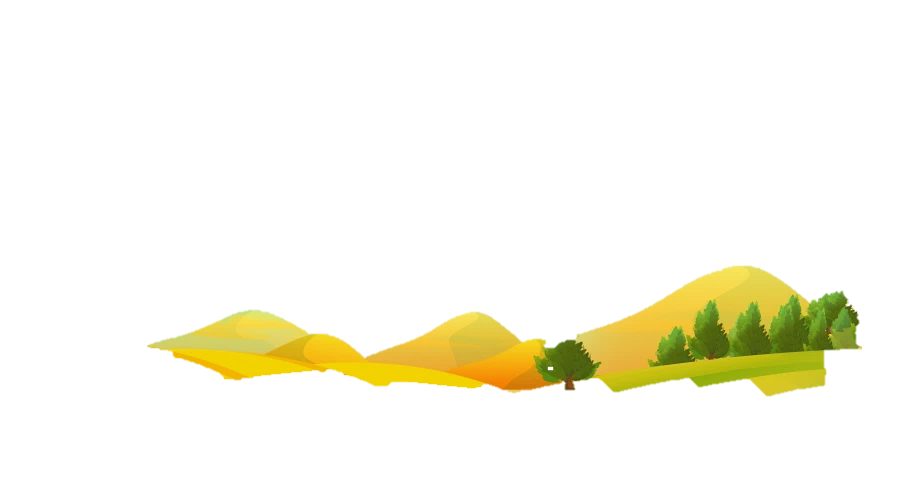 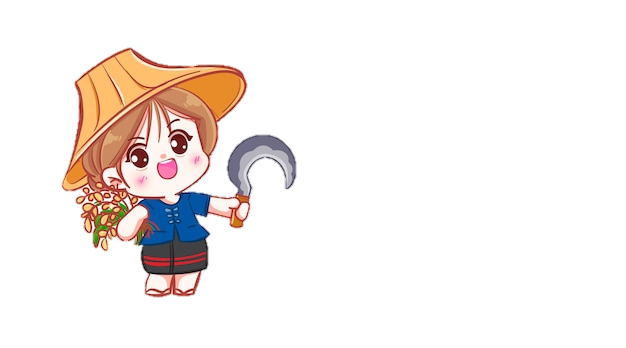 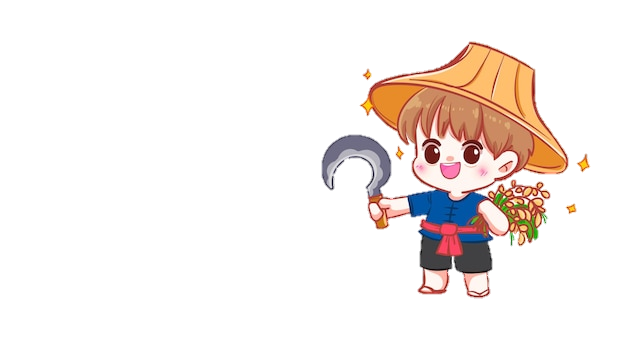 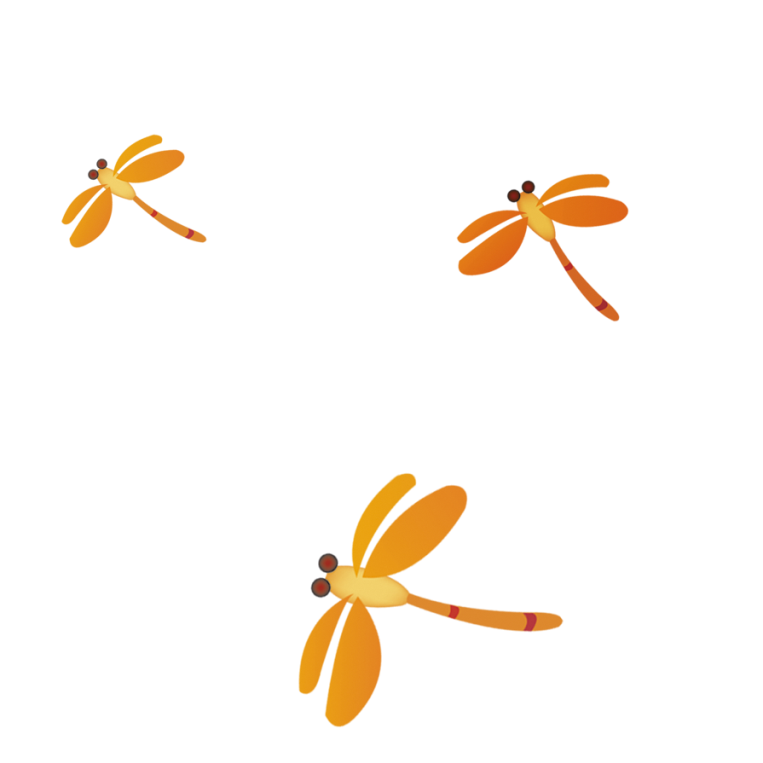 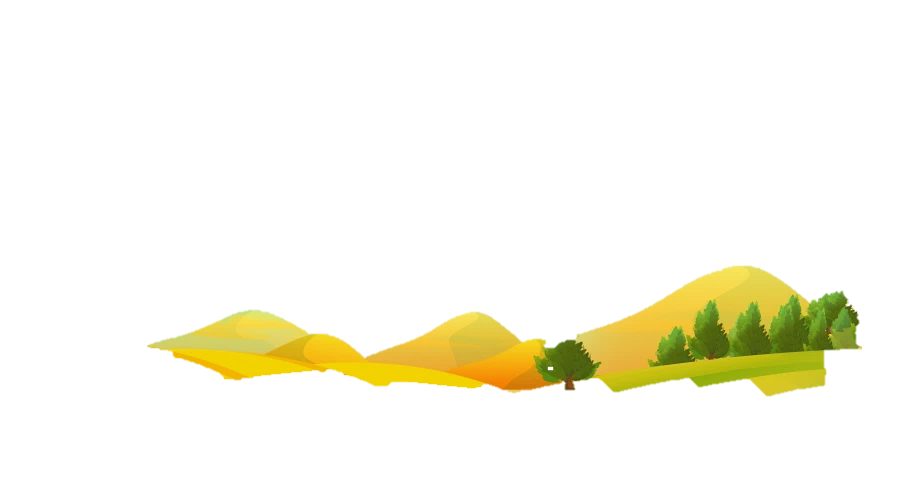 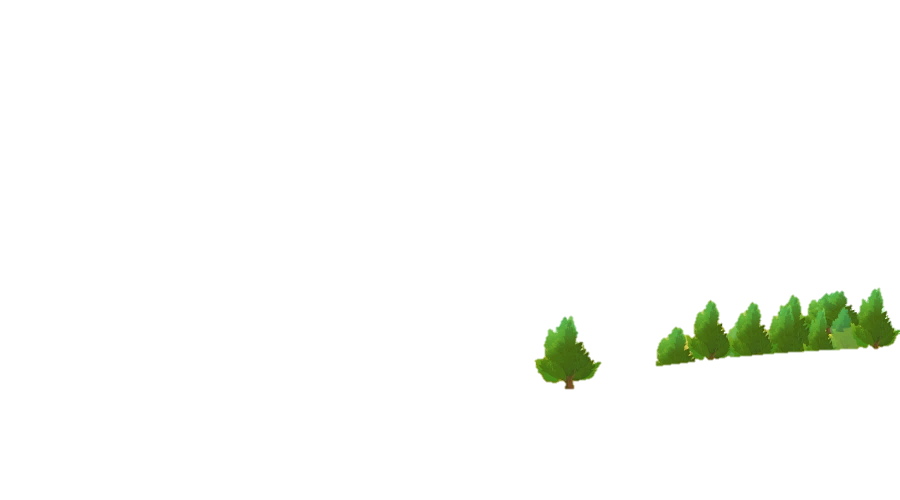 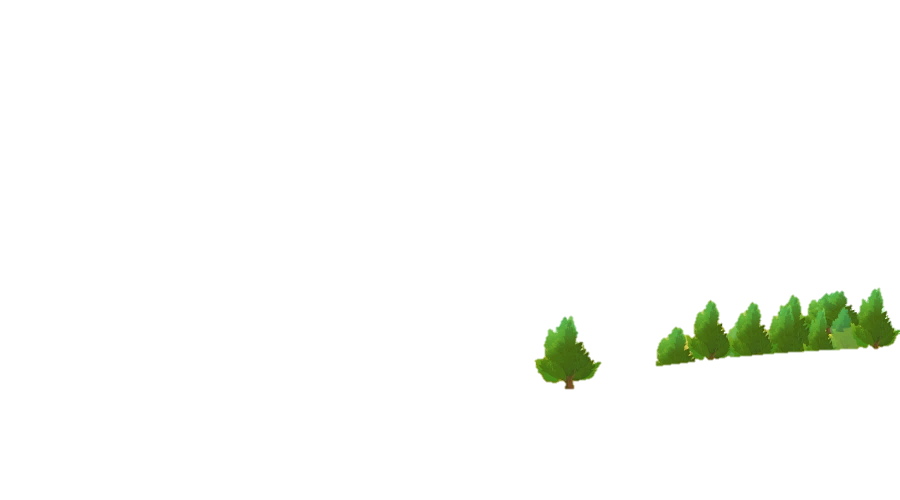 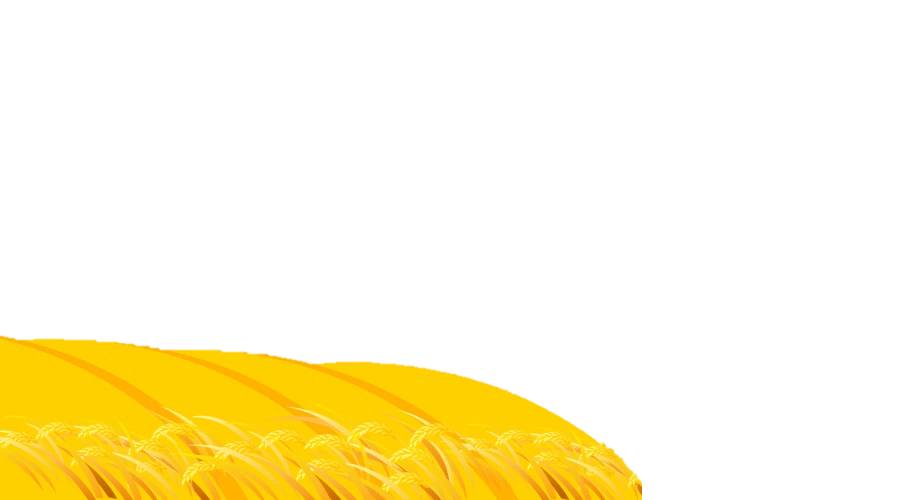 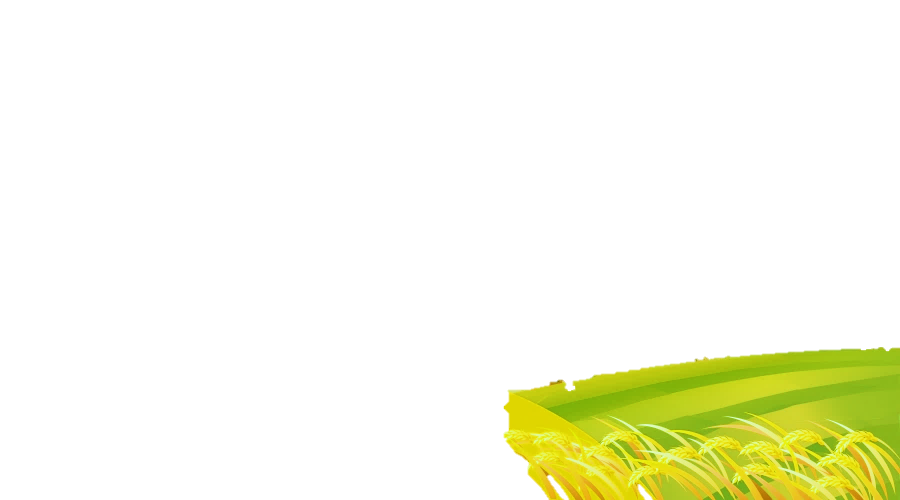 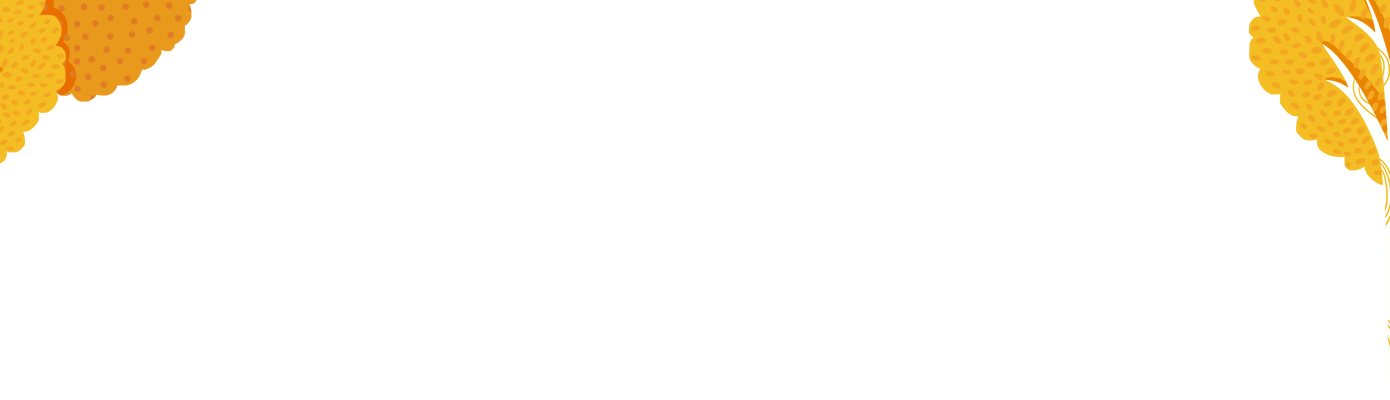 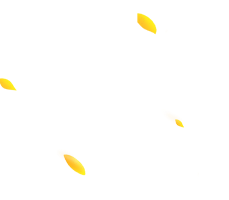 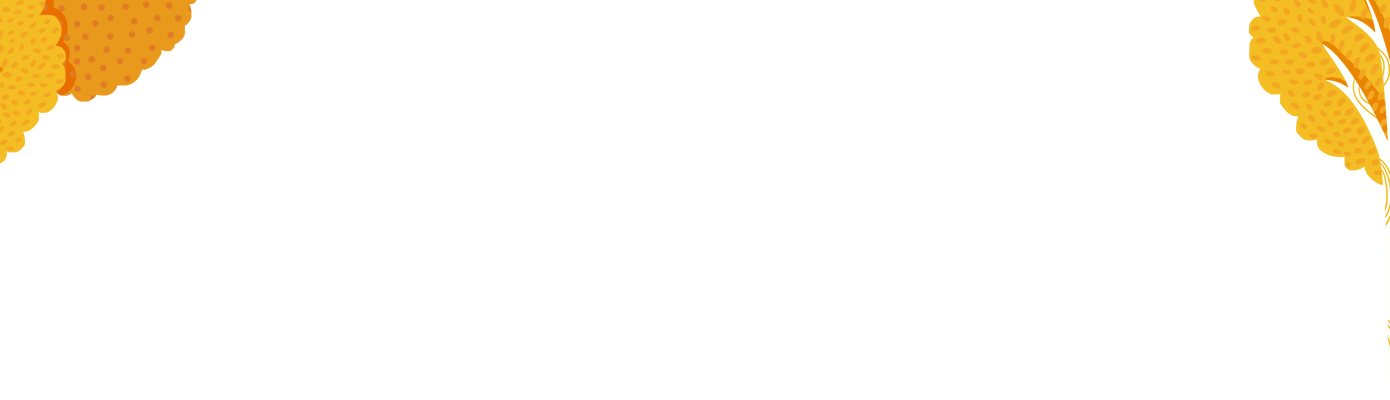 Thứ ... ngày ... tháng ... năm .....
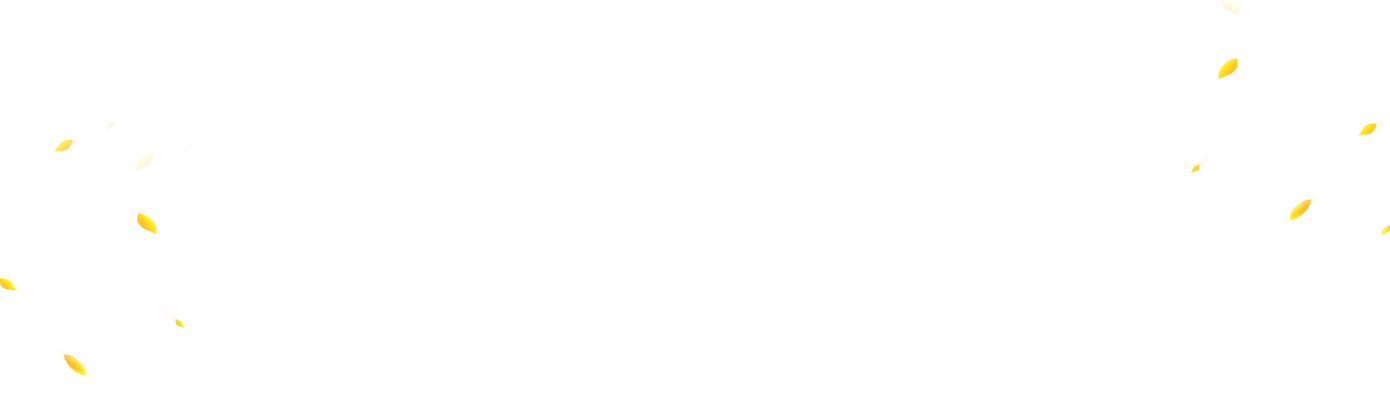 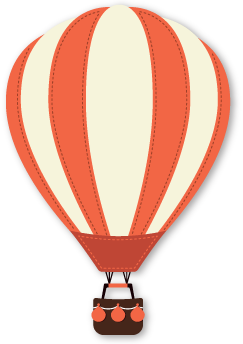 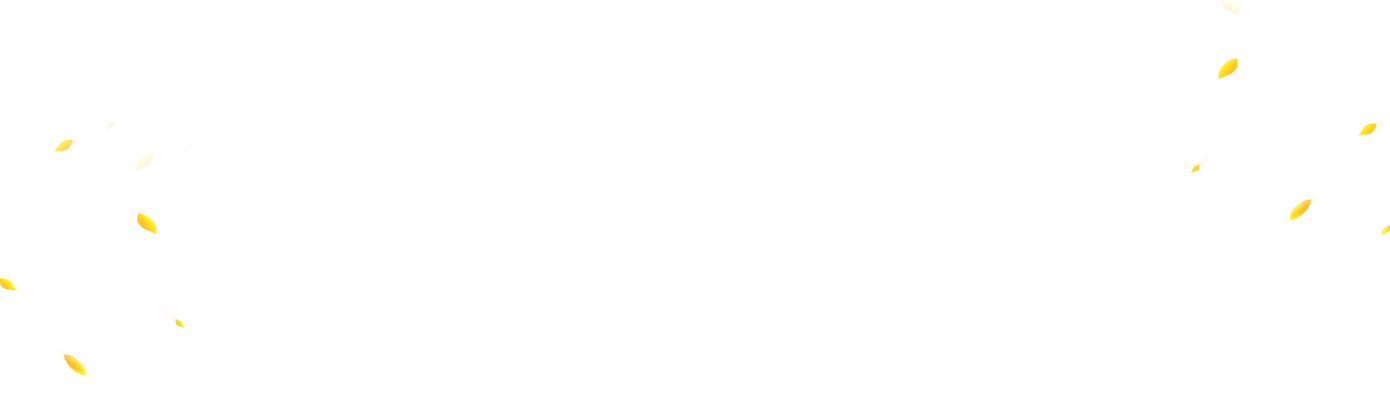 TOÁN
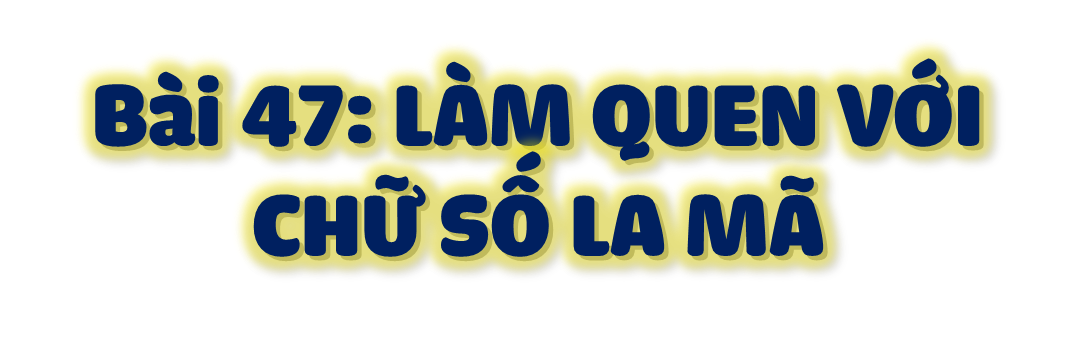 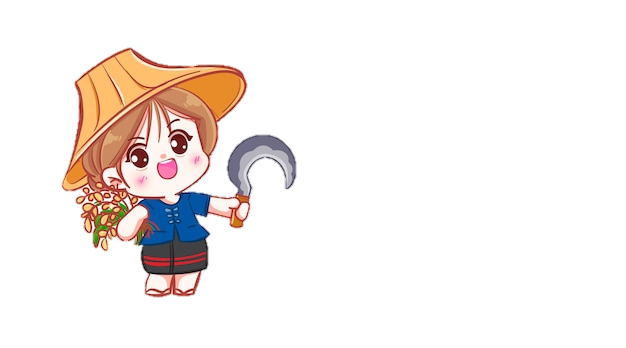 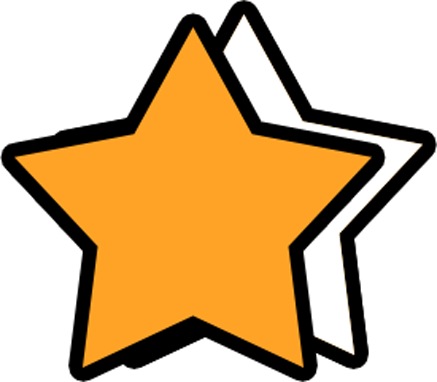 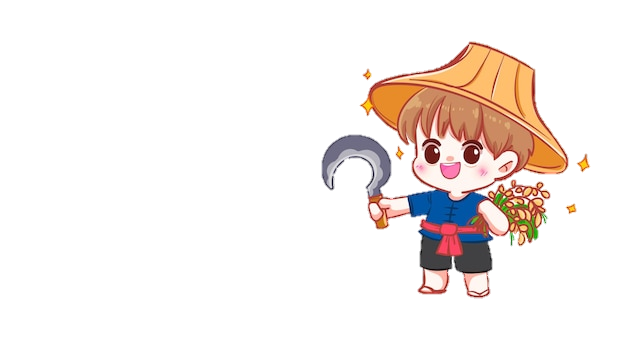 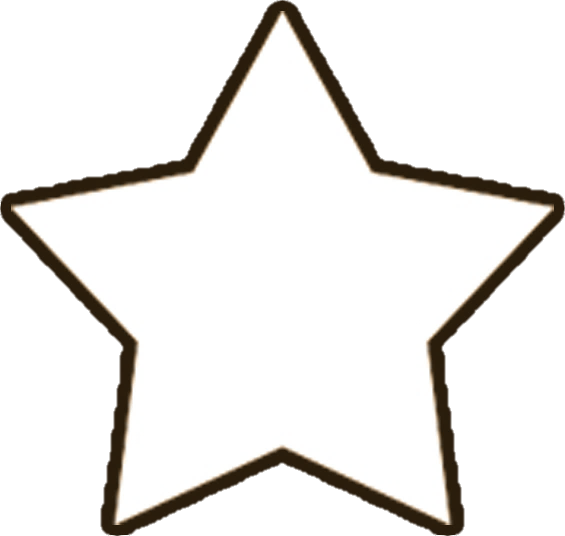 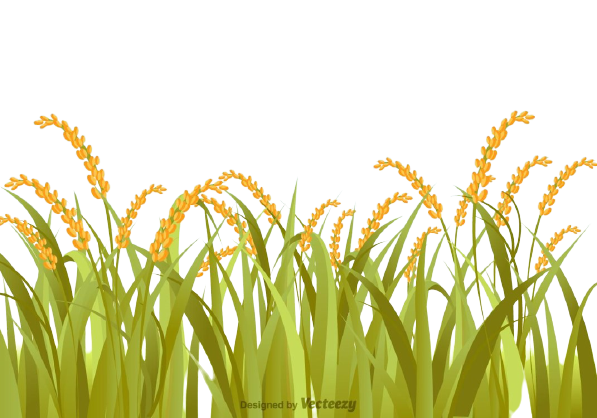 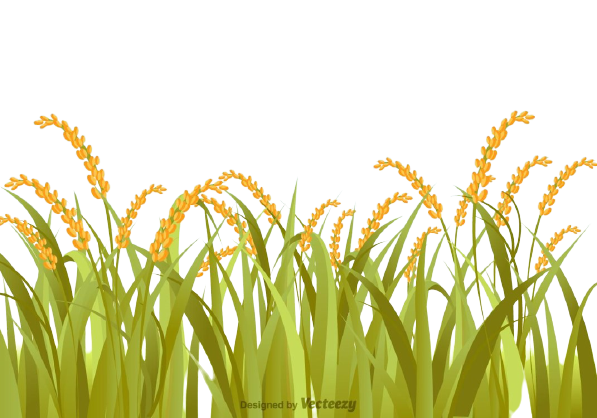 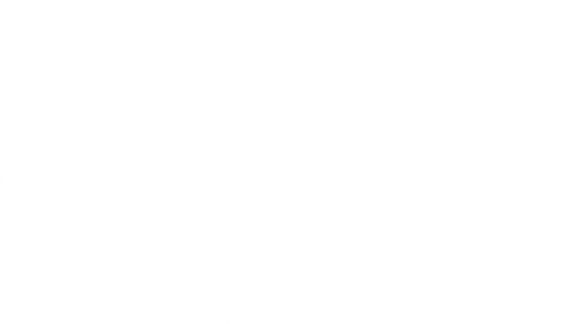 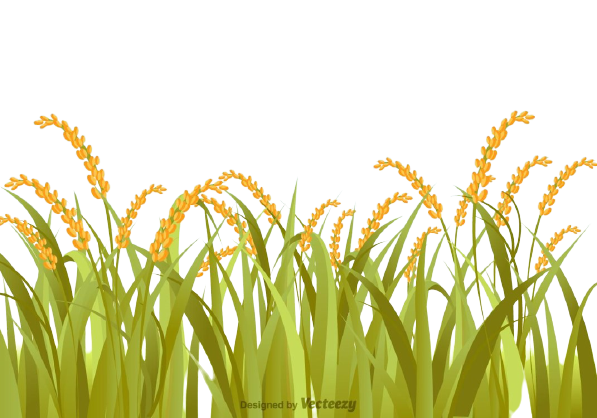 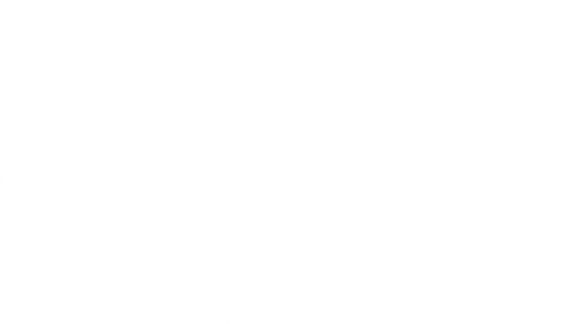 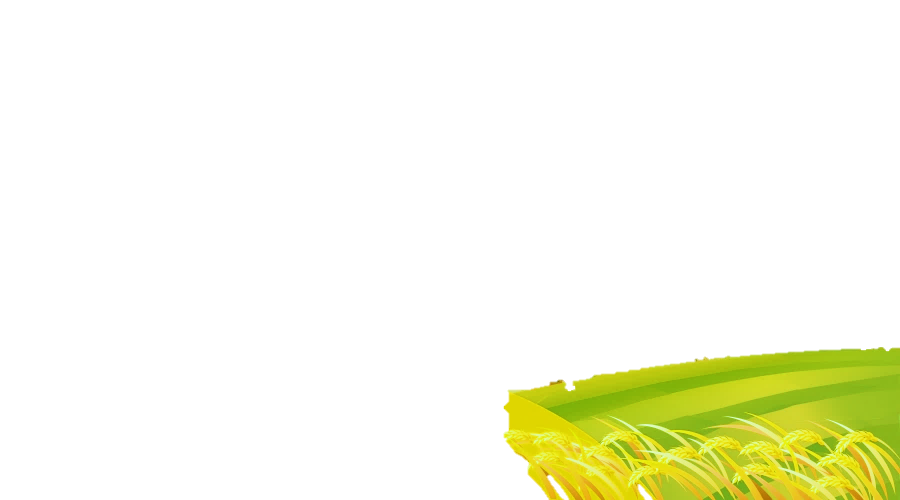 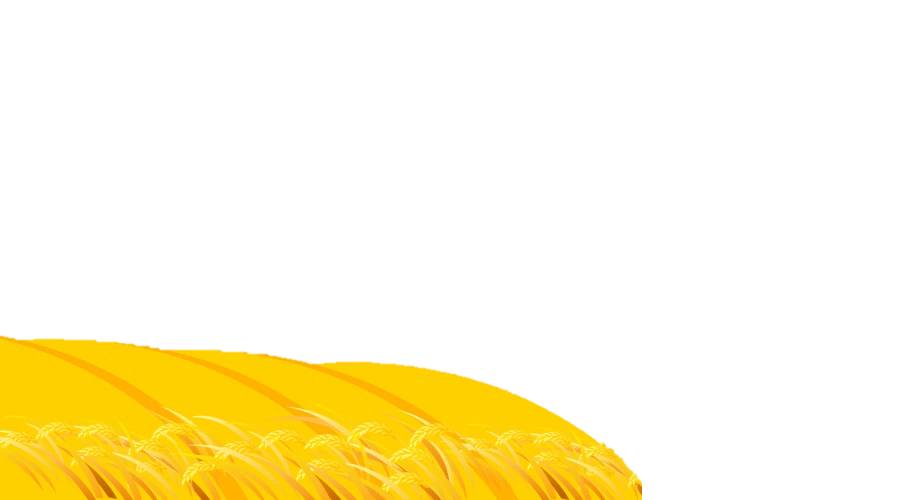 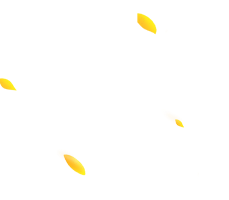 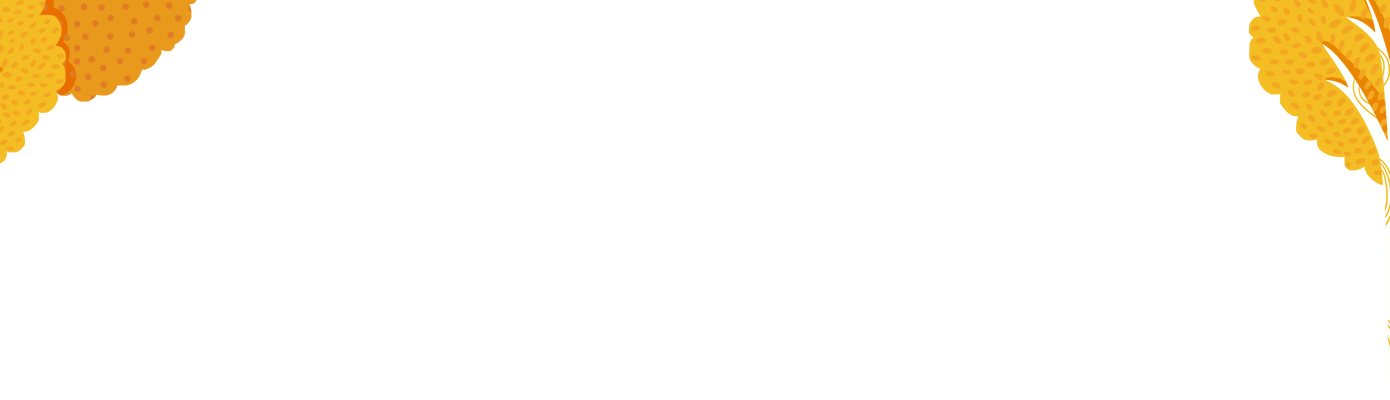 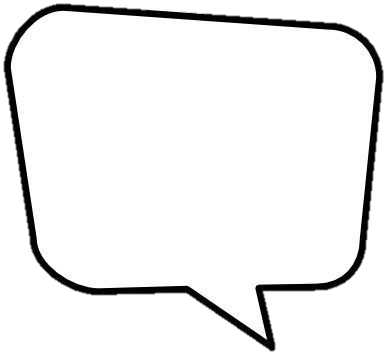 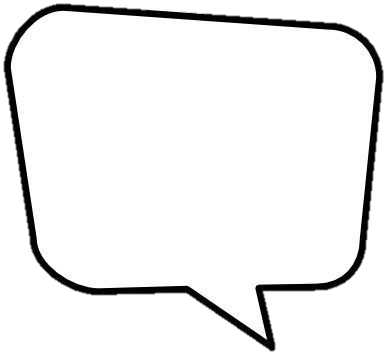 Chúng ta bắt đầu nào
Hôm nay chúng ta hãy tham quan 1 vòng ruộng lúa của các bác nông dân nhé
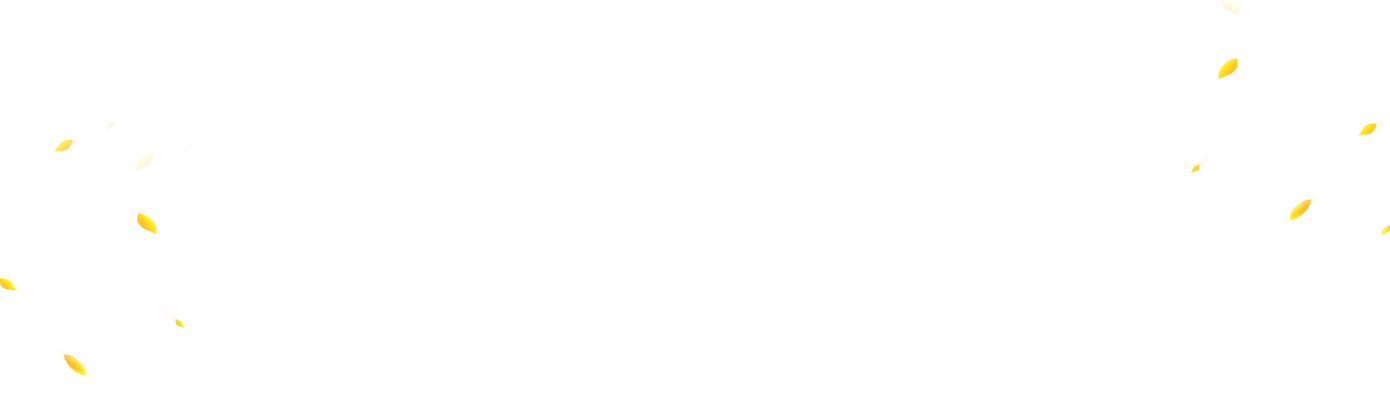 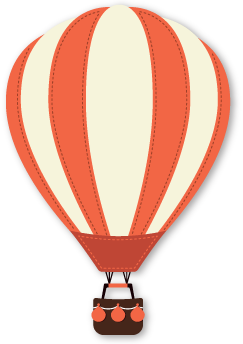 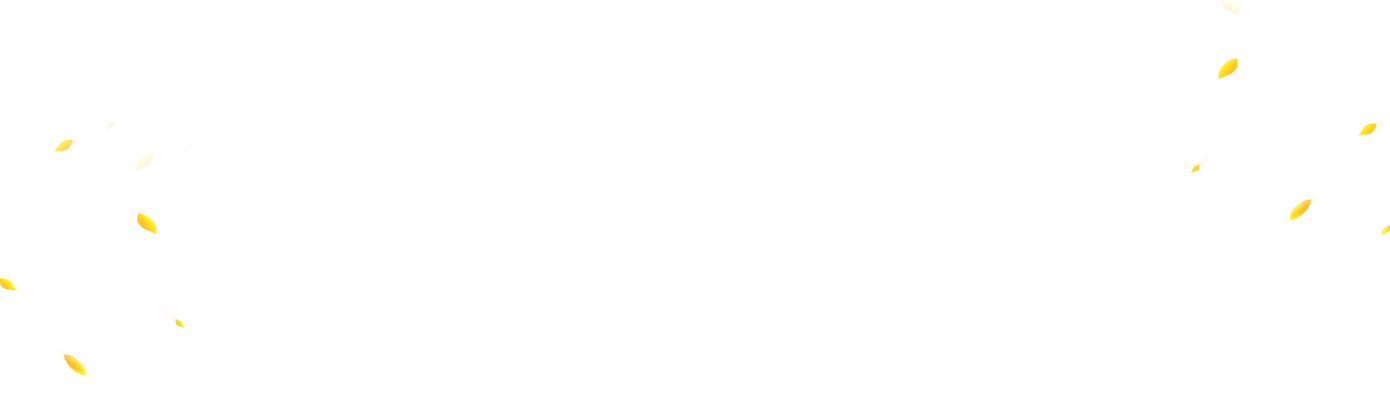 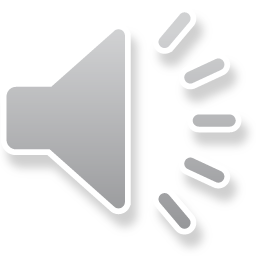 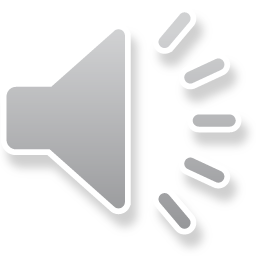 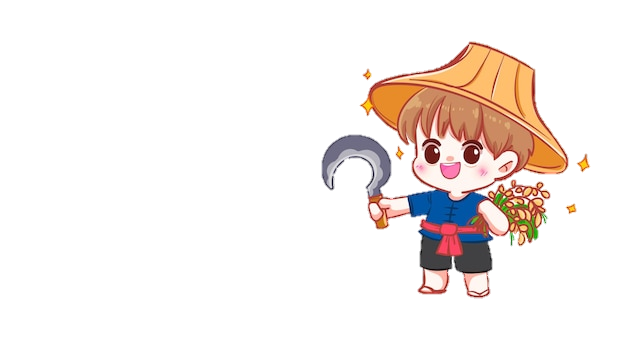 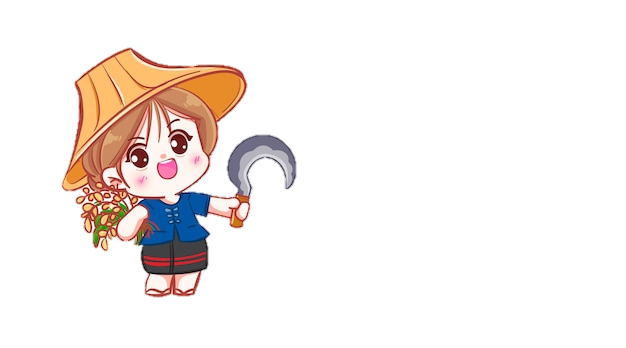 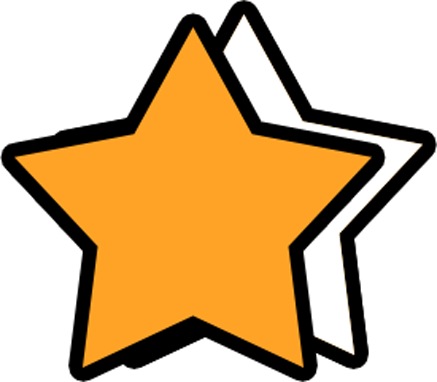 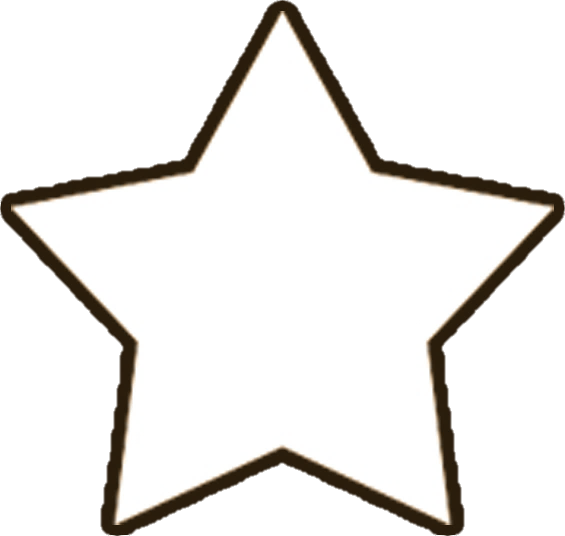 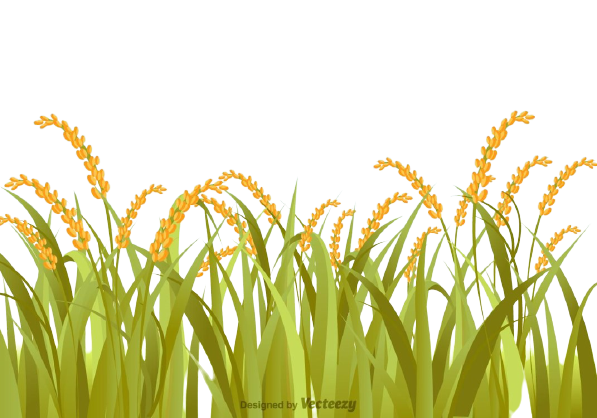 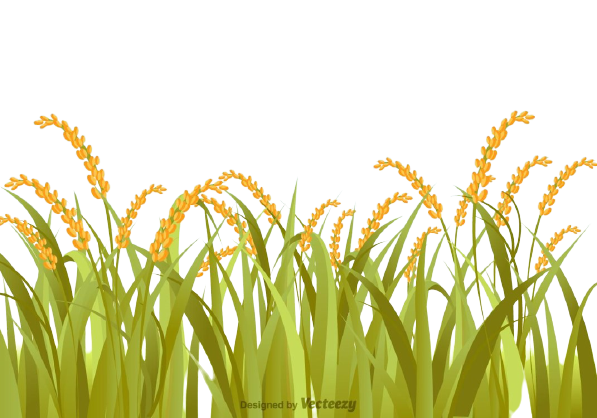 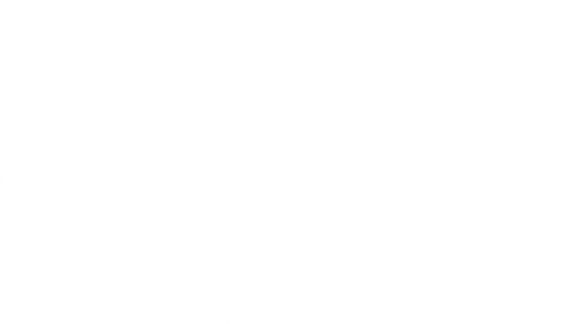 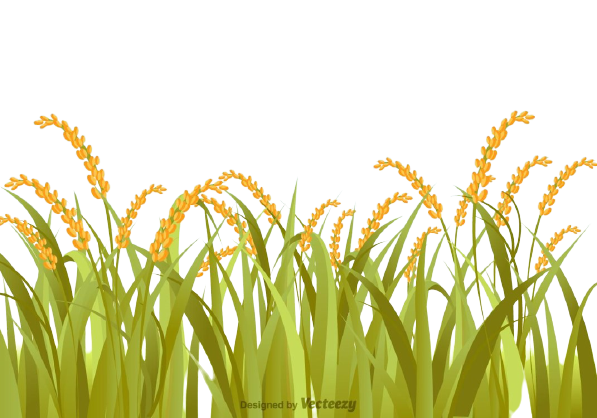 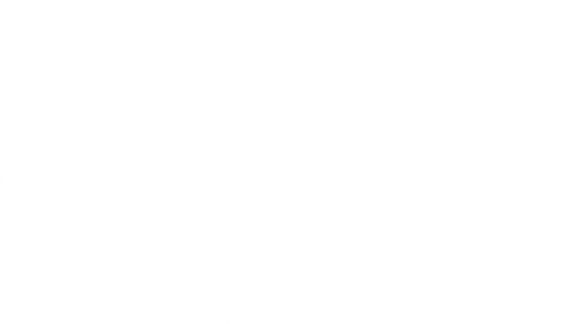 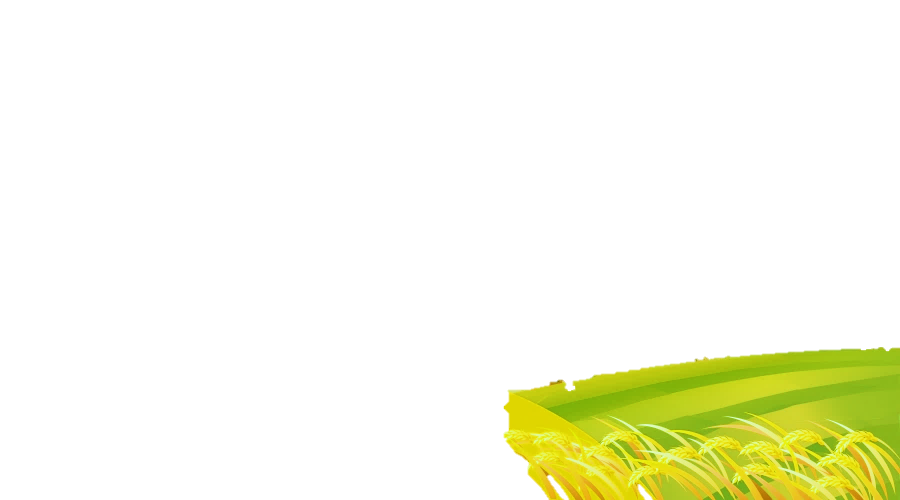 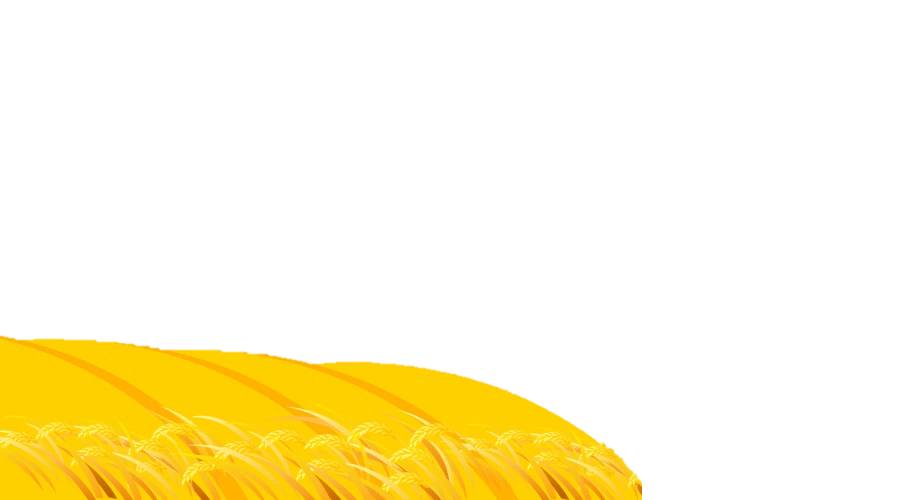 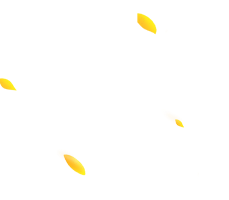 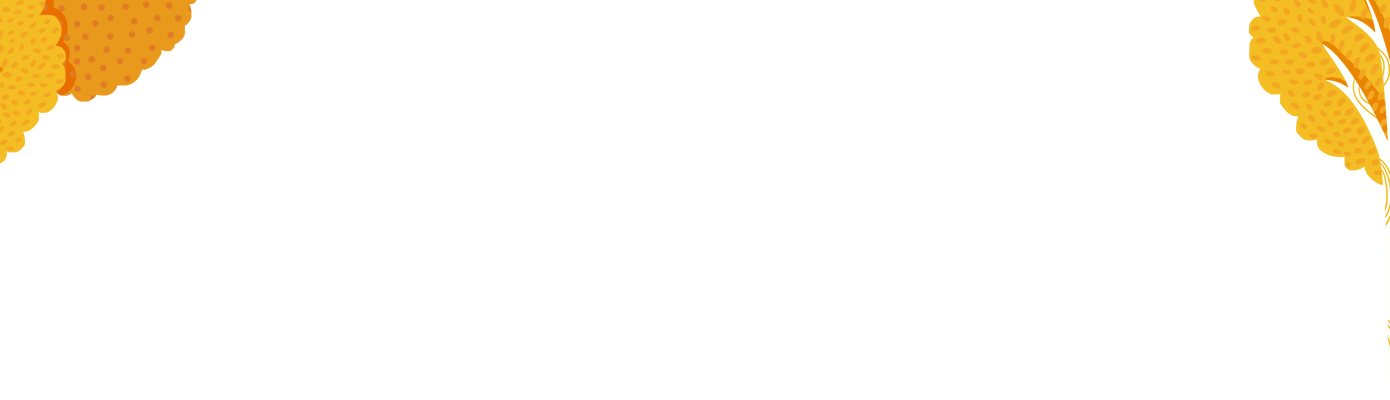 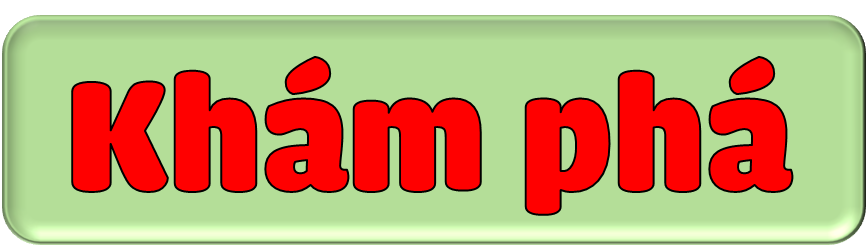 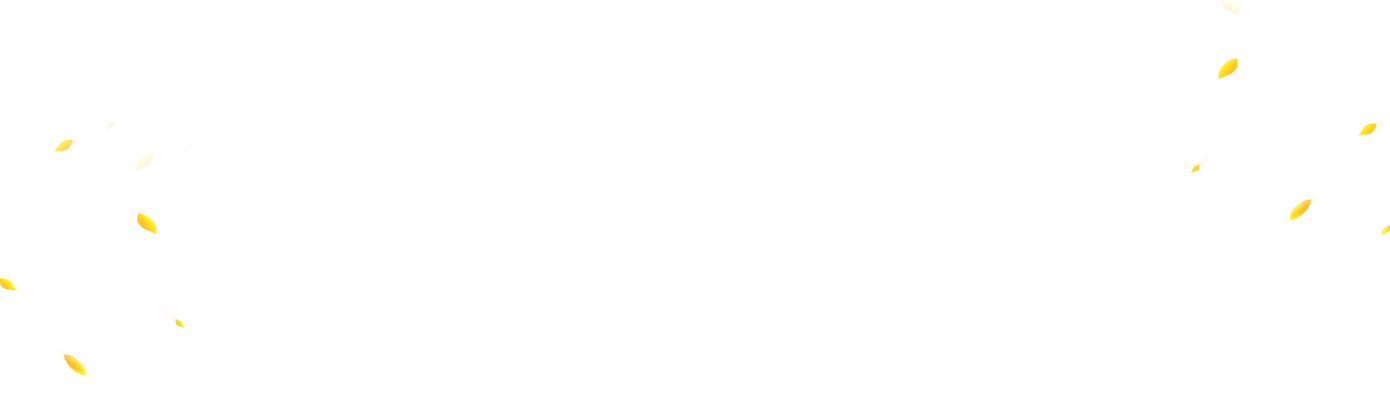 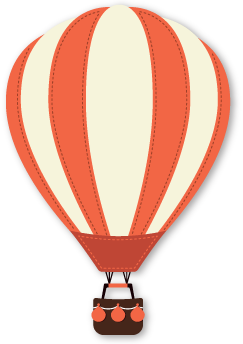 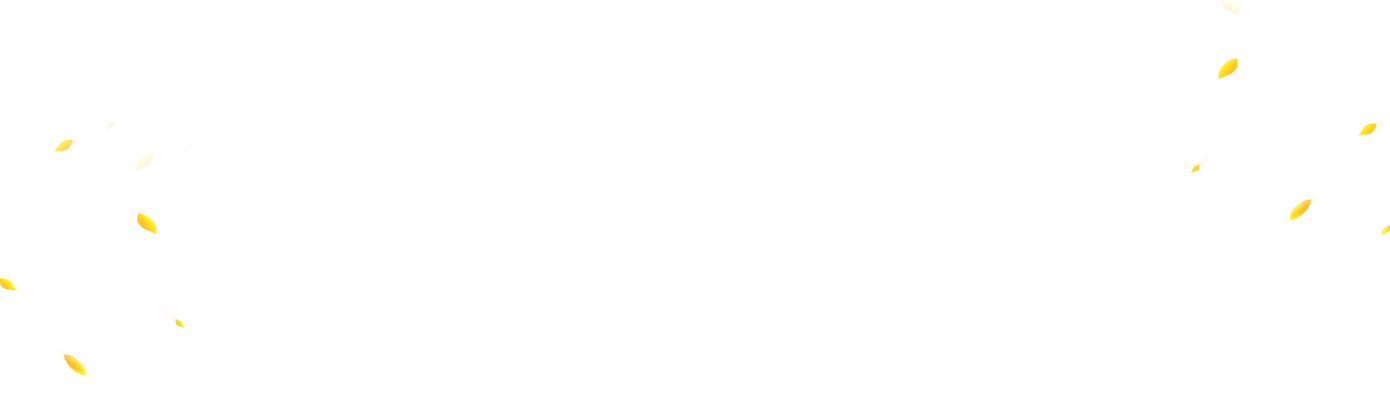 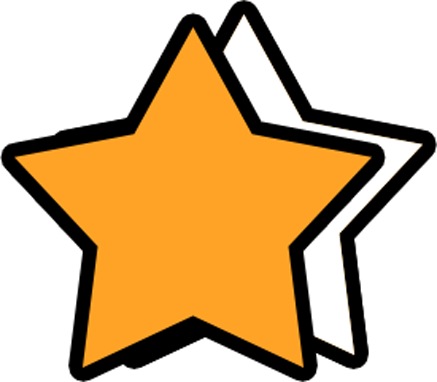 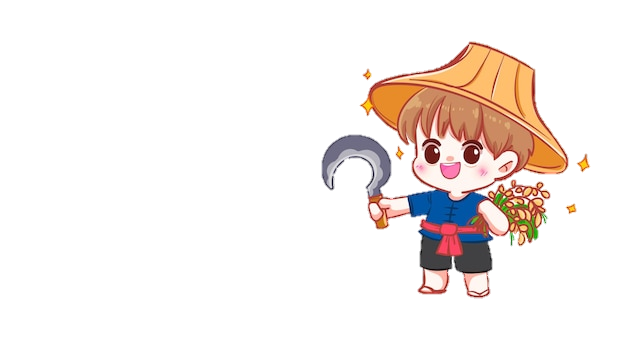 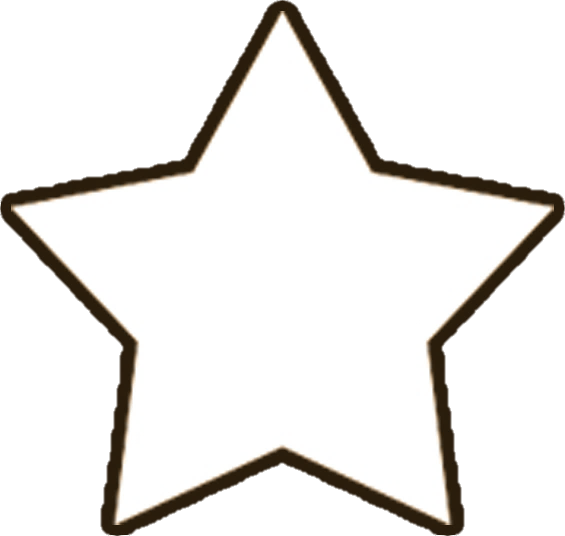 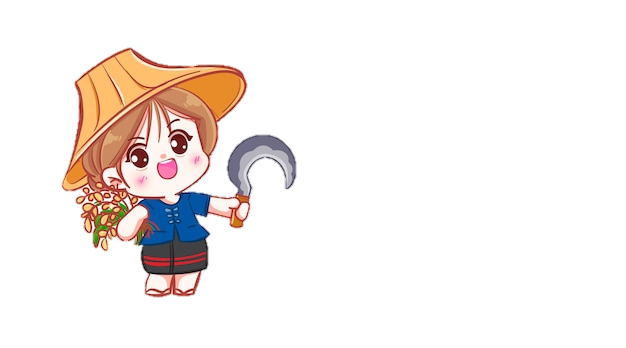 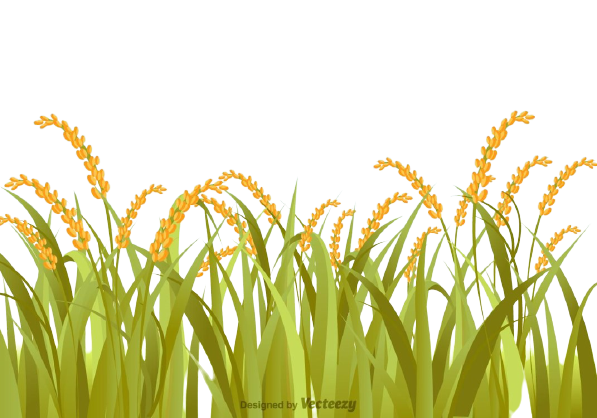 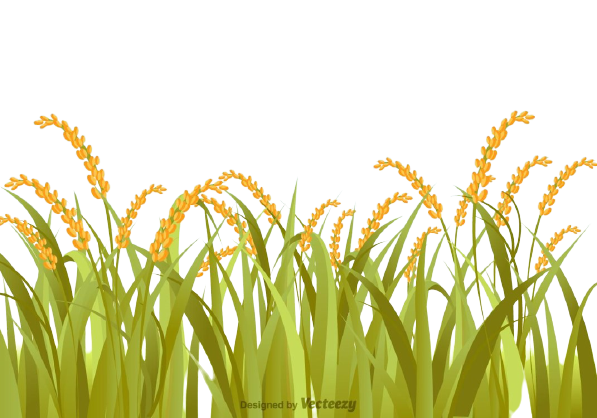 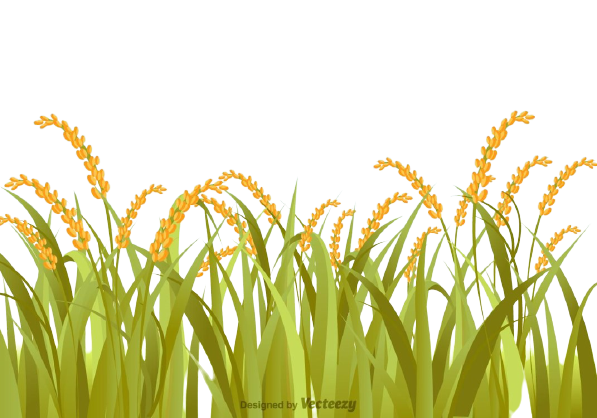 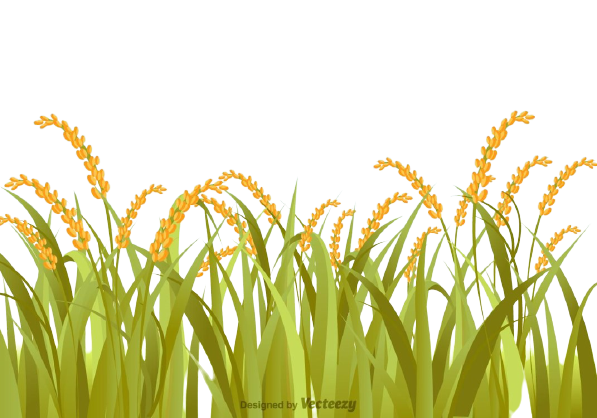 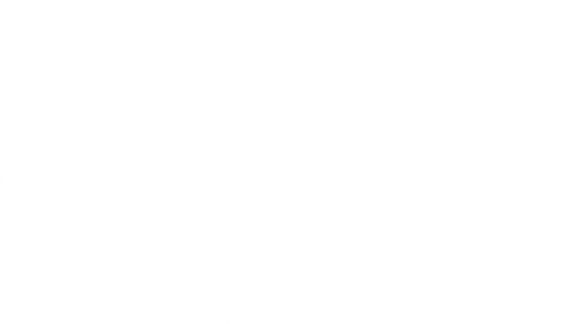 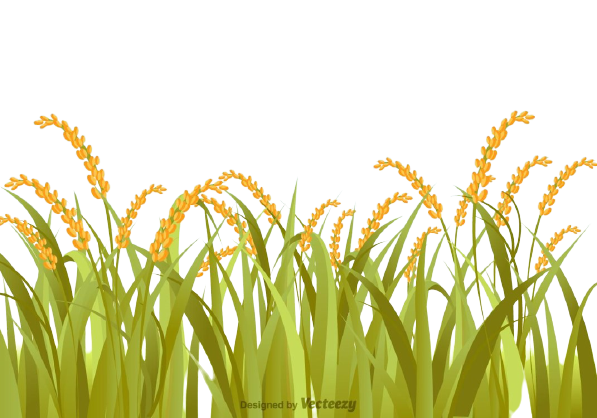 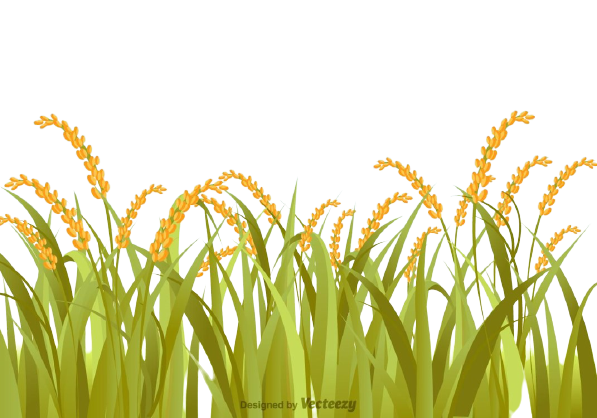 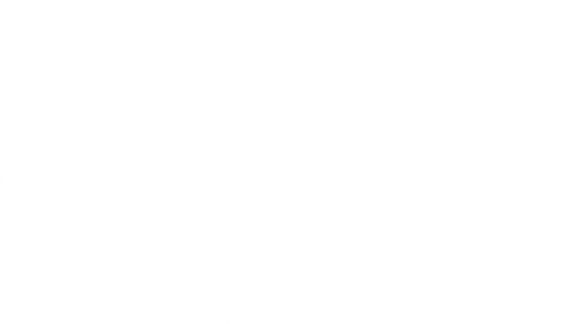 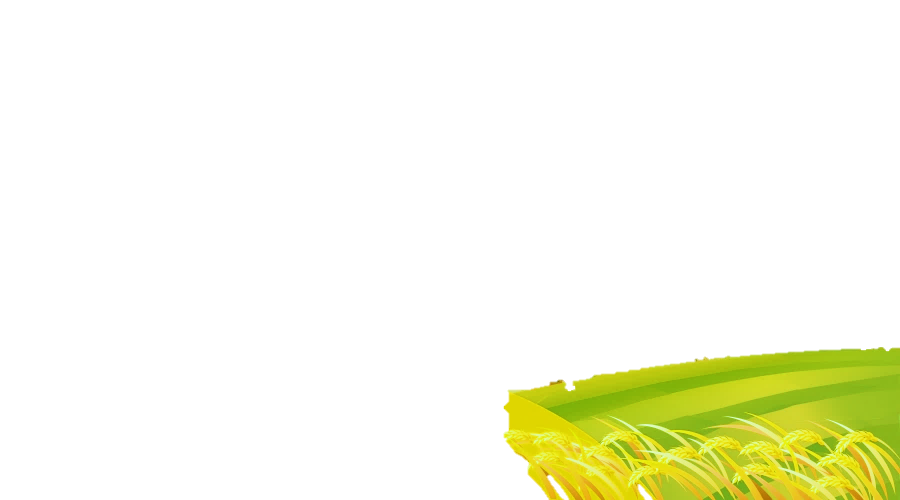 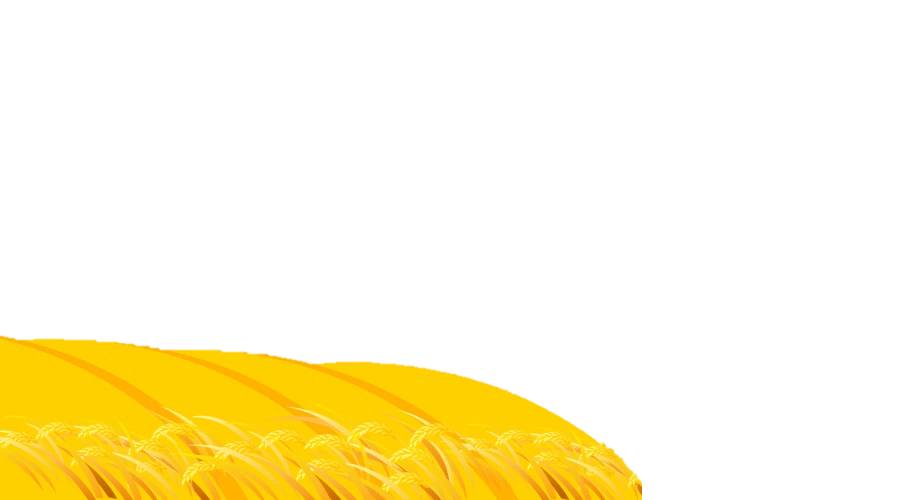 KHỞI ĐỘNG
Em làm nhà thơ
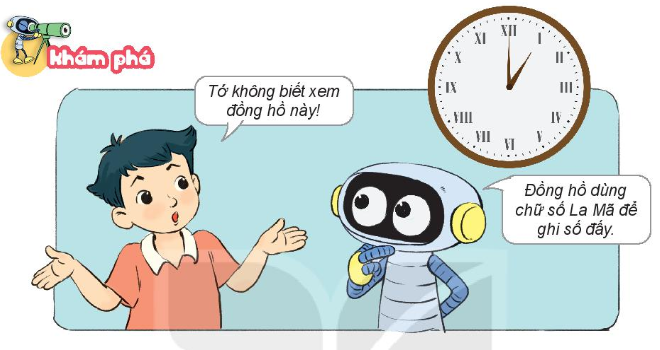 Tớ không biết xem đồng hồ này
Đồng hồ dùng chữ số La Mã để ghi số đấy.
a) Một số chữ số La Mã thường dùng
I : một
V : năm
X : mười
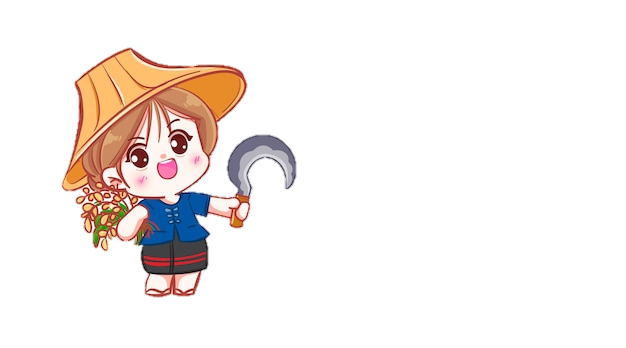 b) Các số la mã từ 1 đến 20
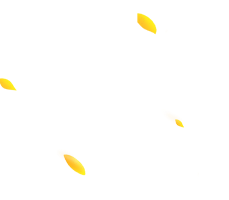 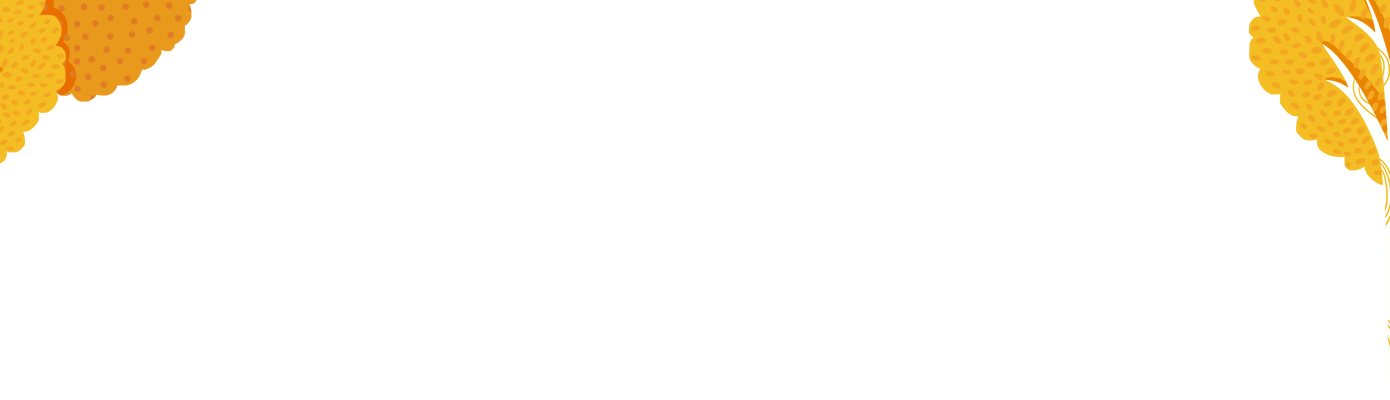 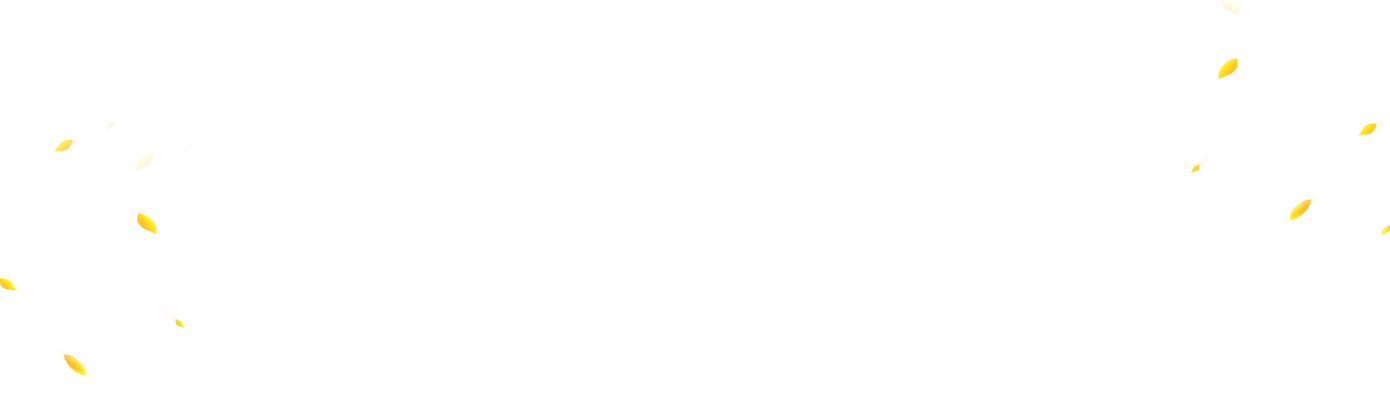 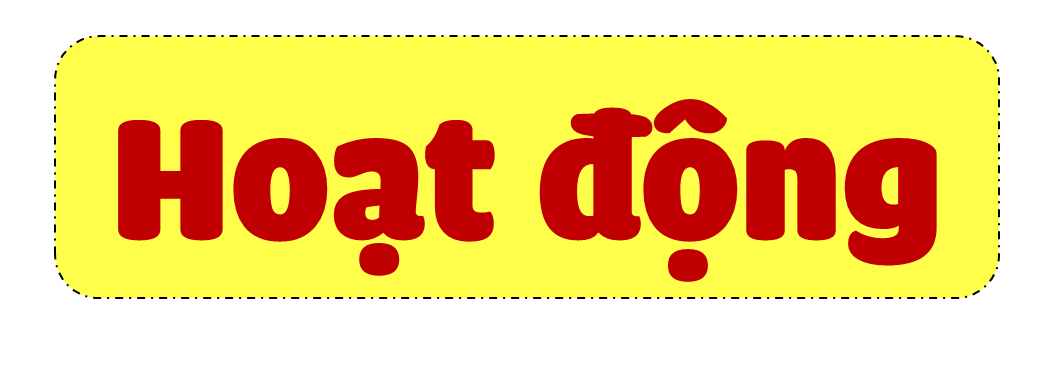 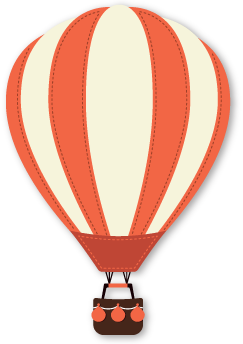 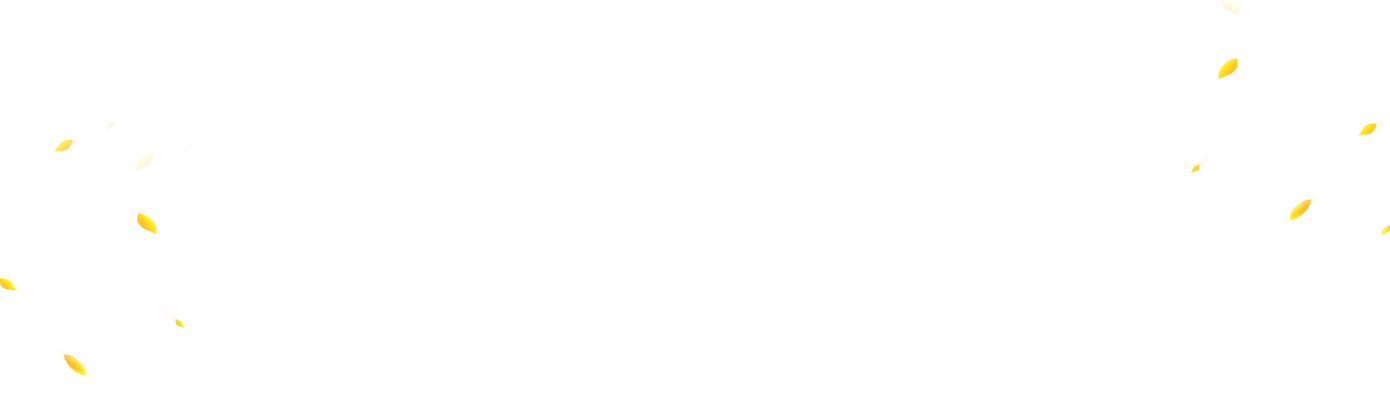 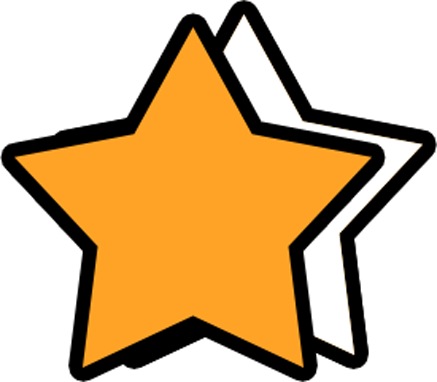 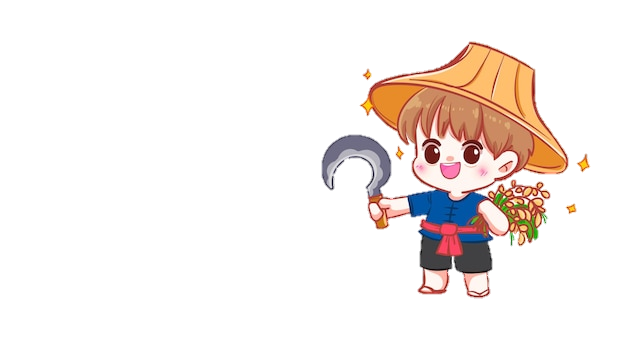 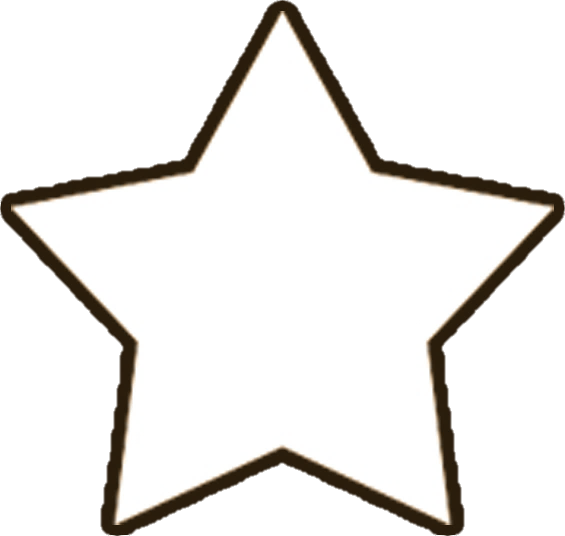 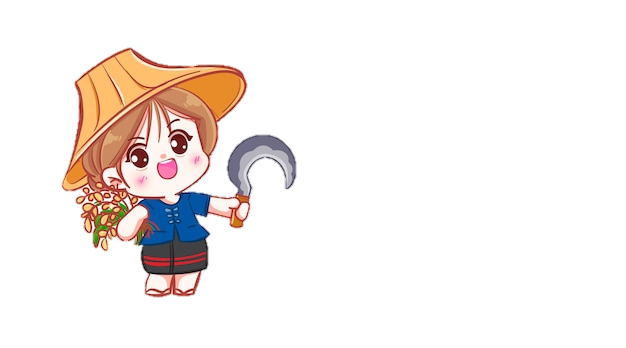 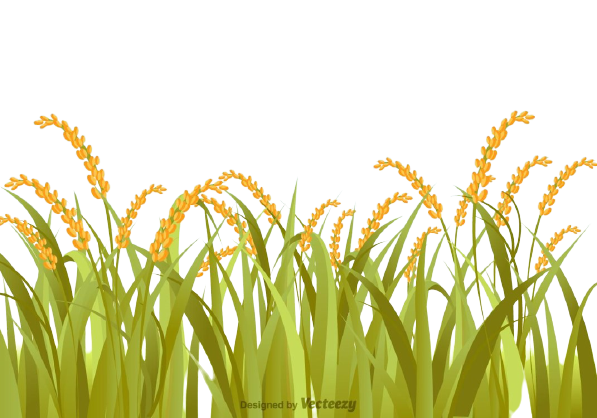 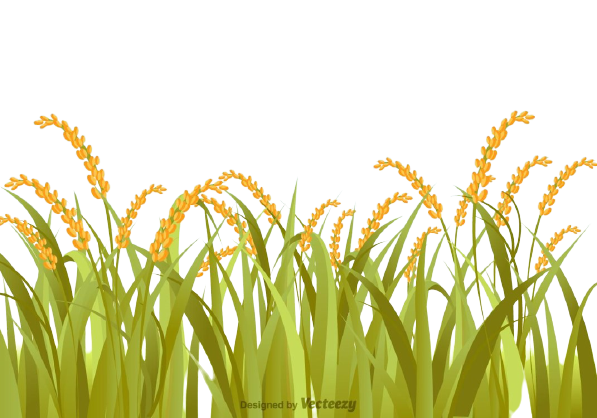 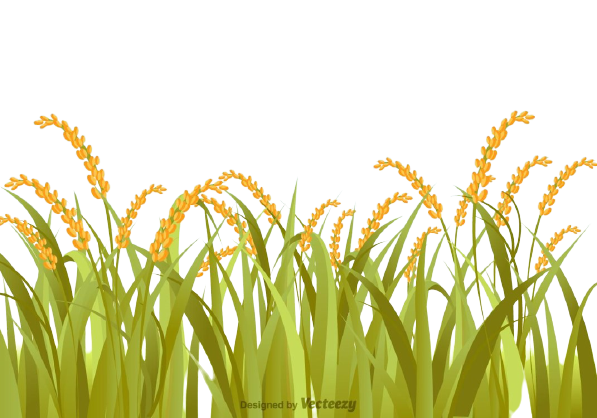 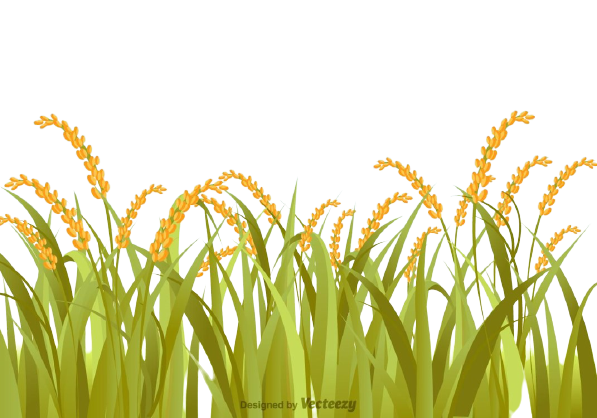 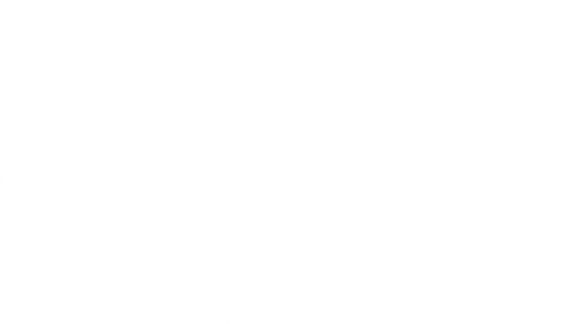 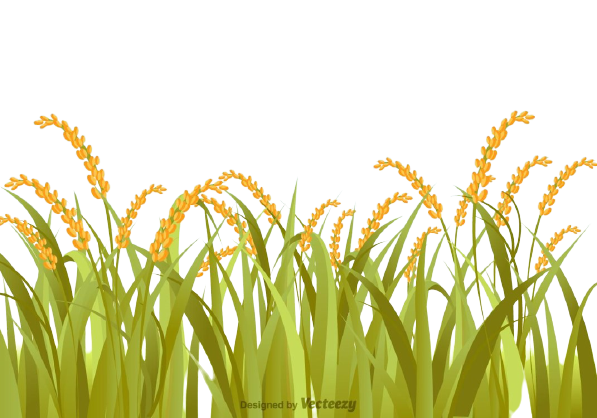 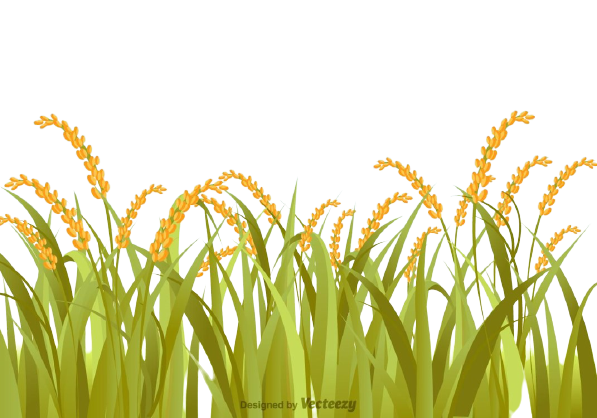 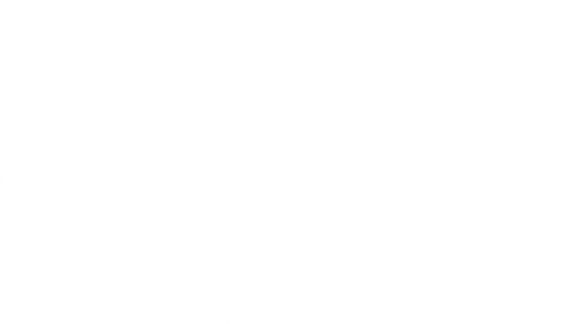 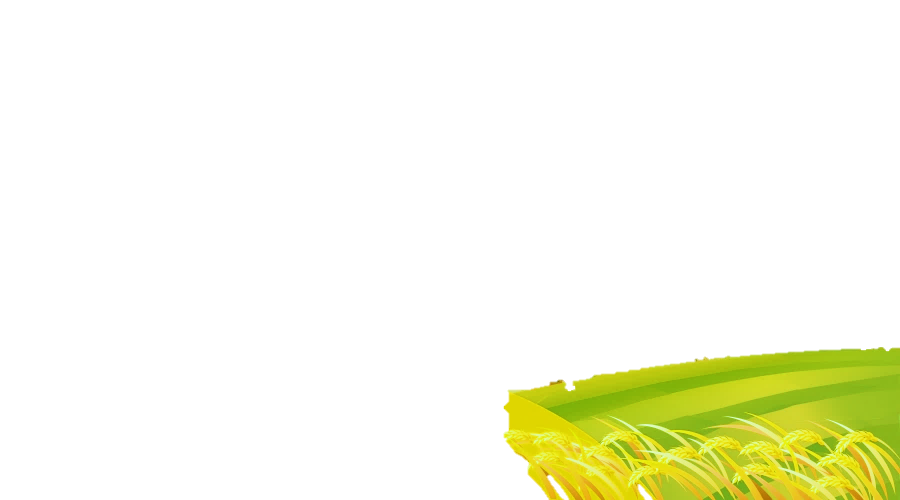 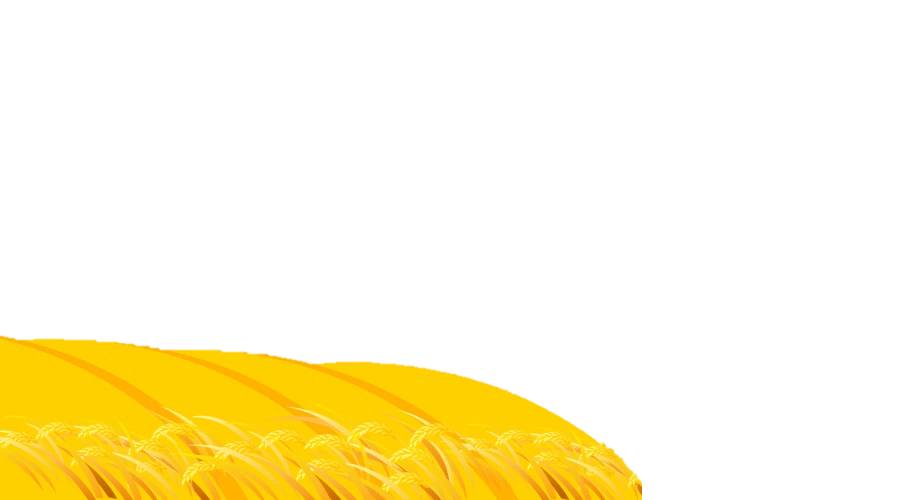 KHỞI ĐỘNG
Em làm nhà thơ
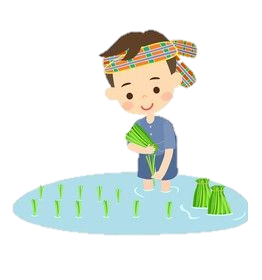 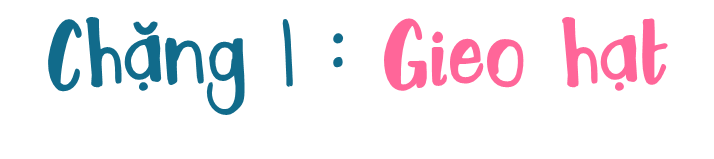 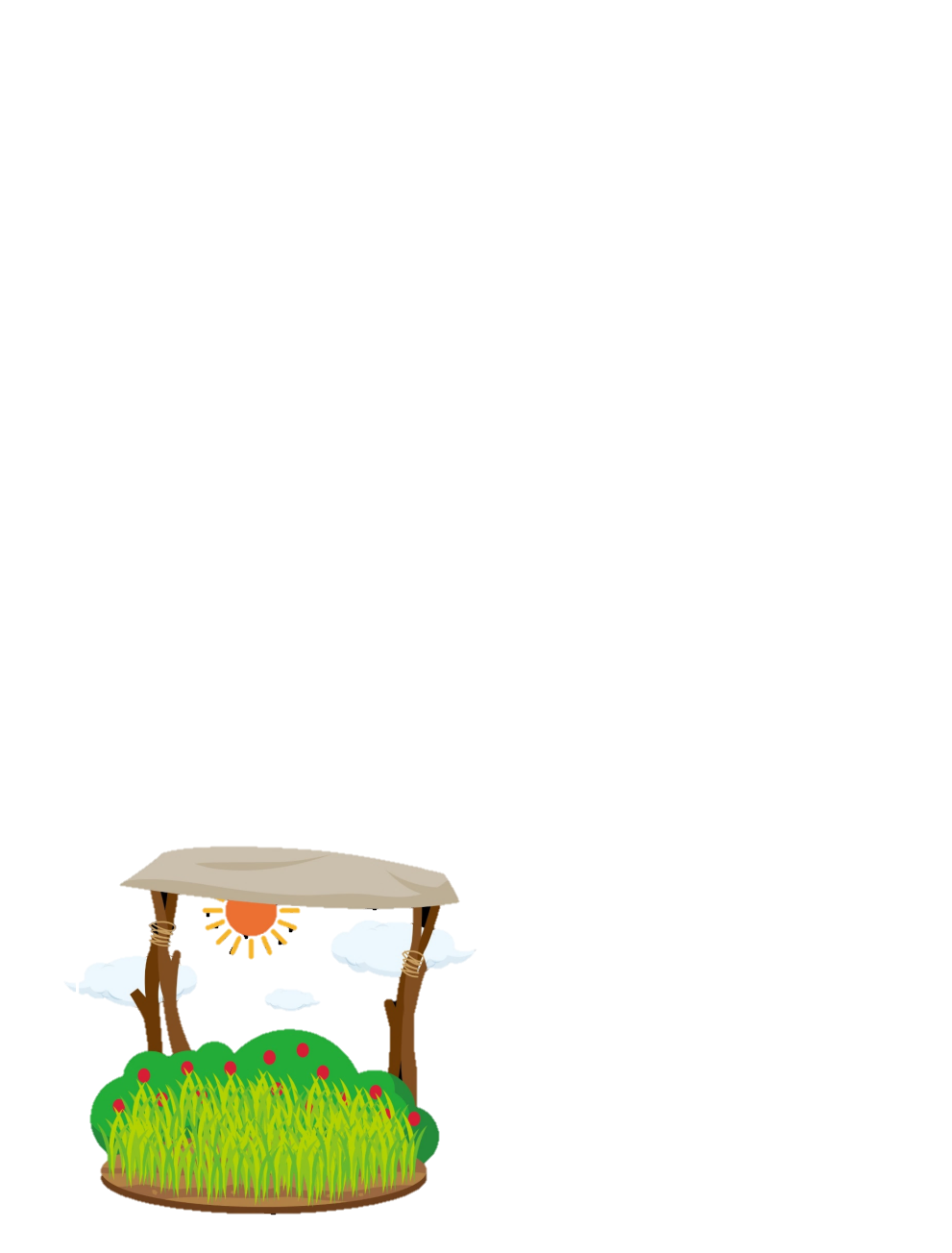 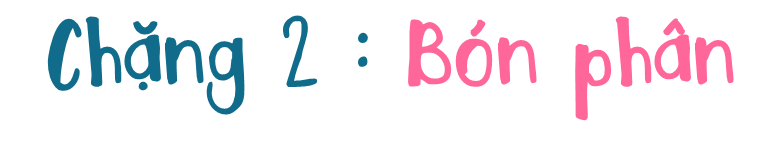 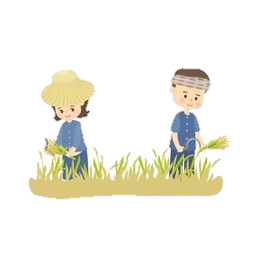 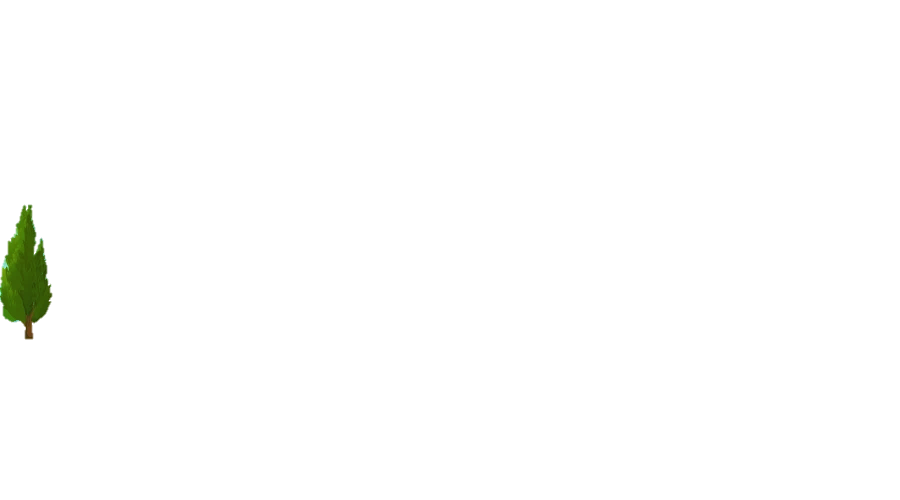 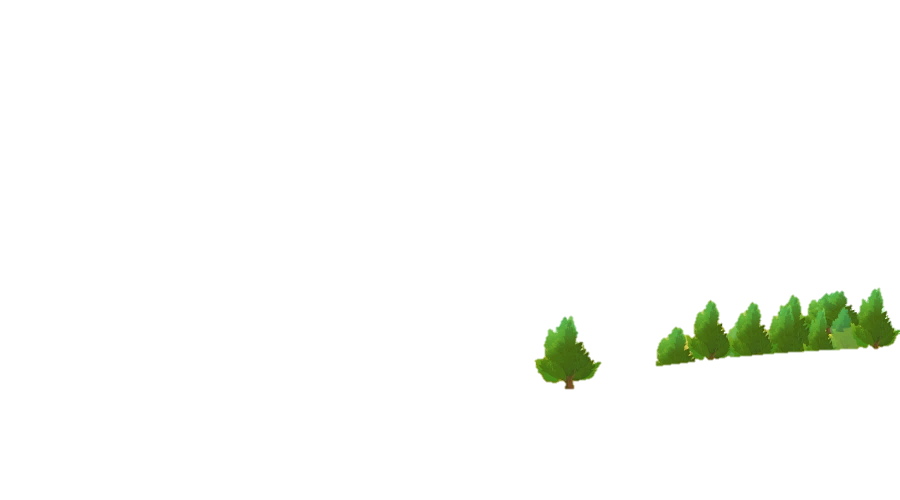 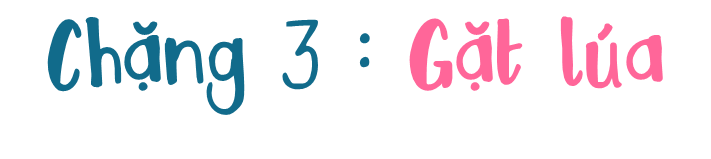 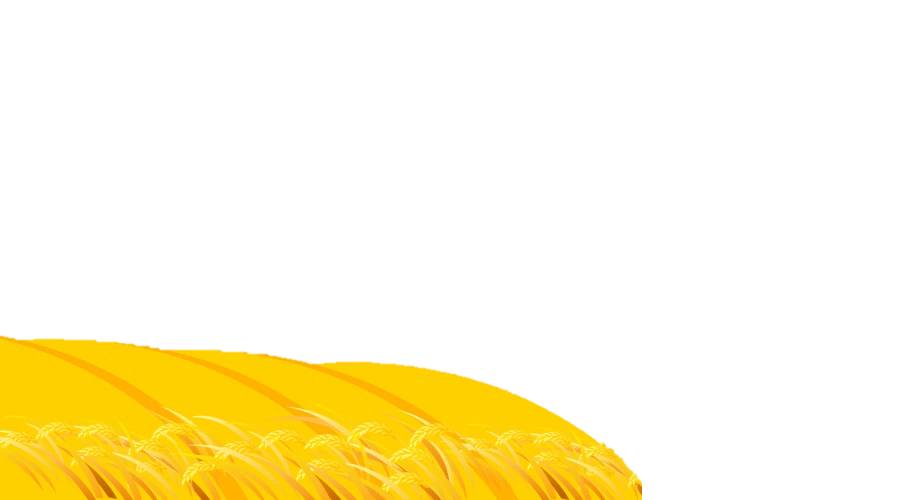 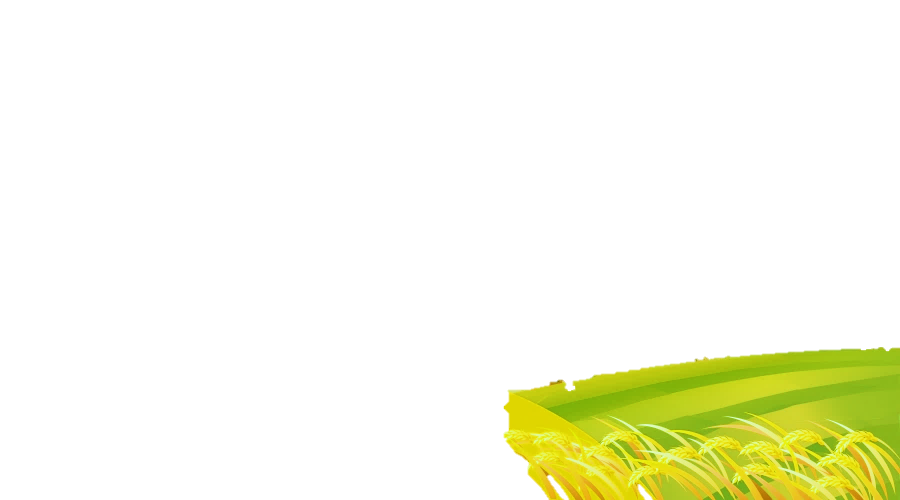 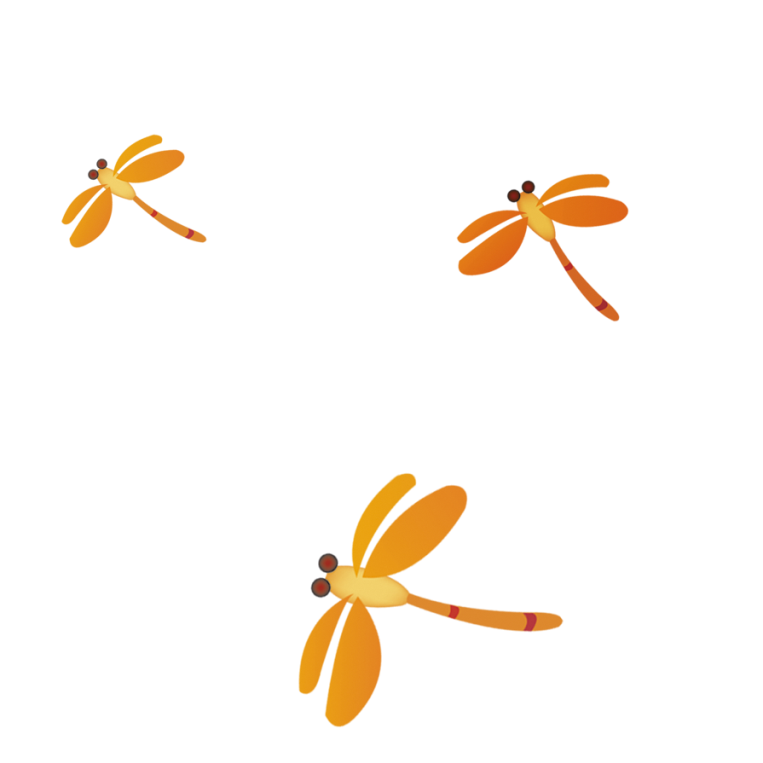 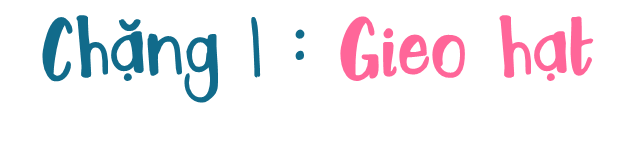 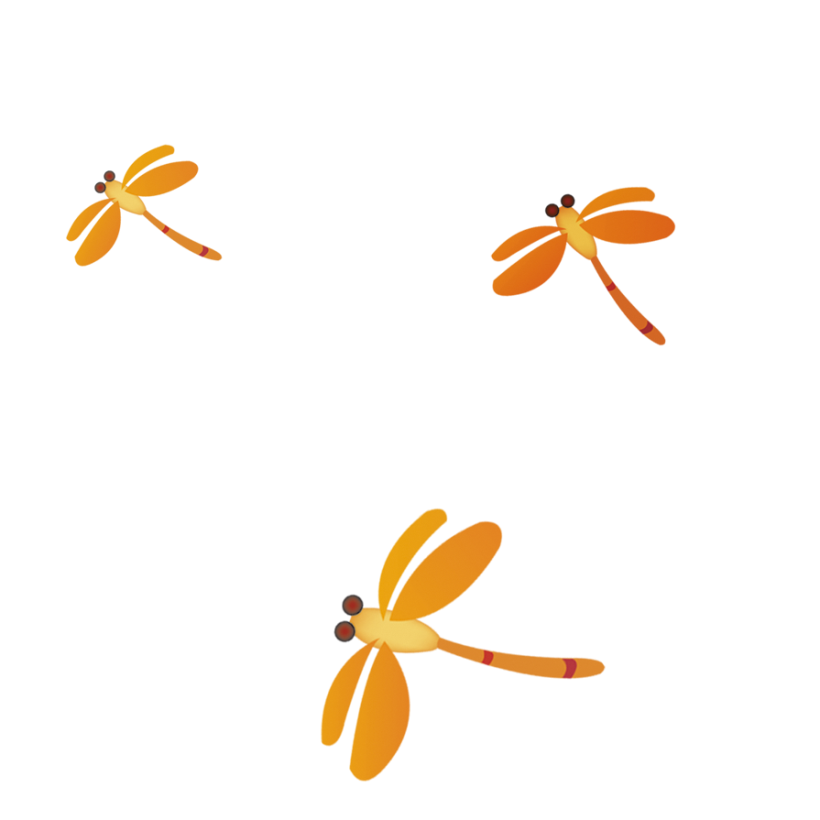 Cùng hoàn thành bài tập 1 và giúp mình giải bài tập sau đây để “Gieo hạt” nhé!
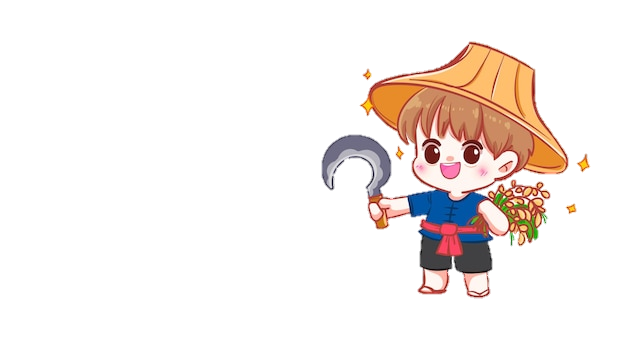 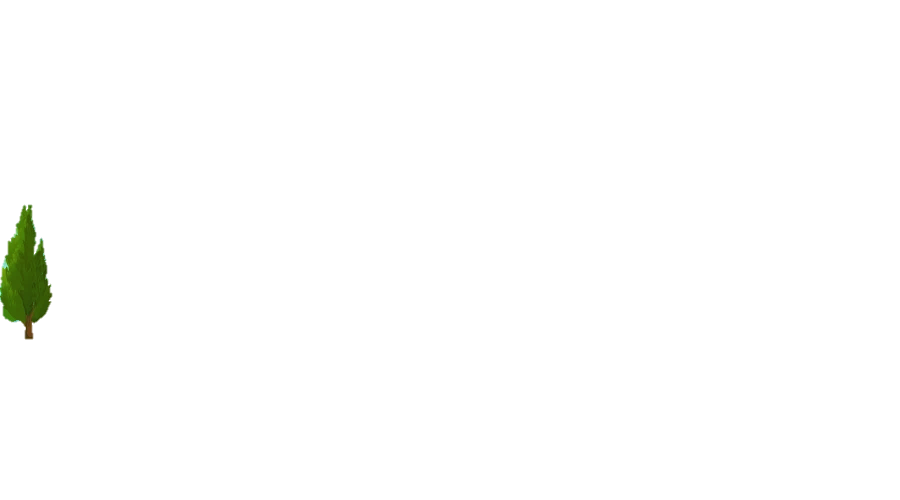 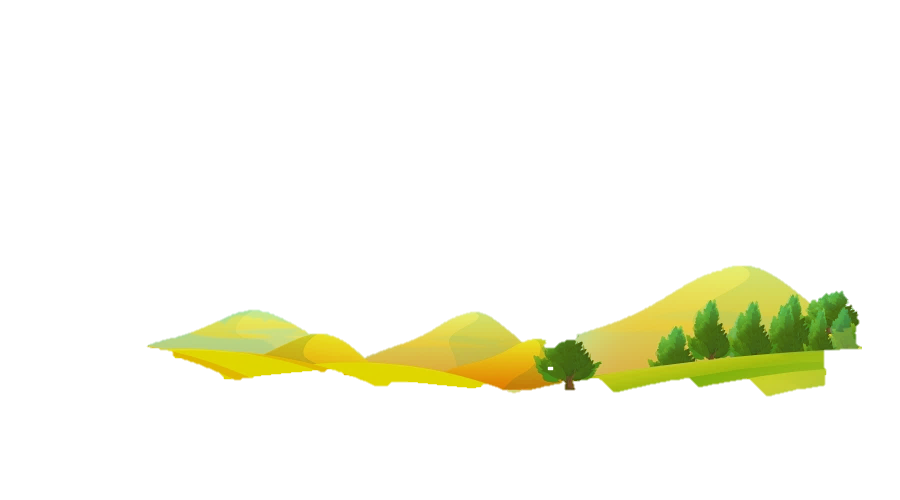 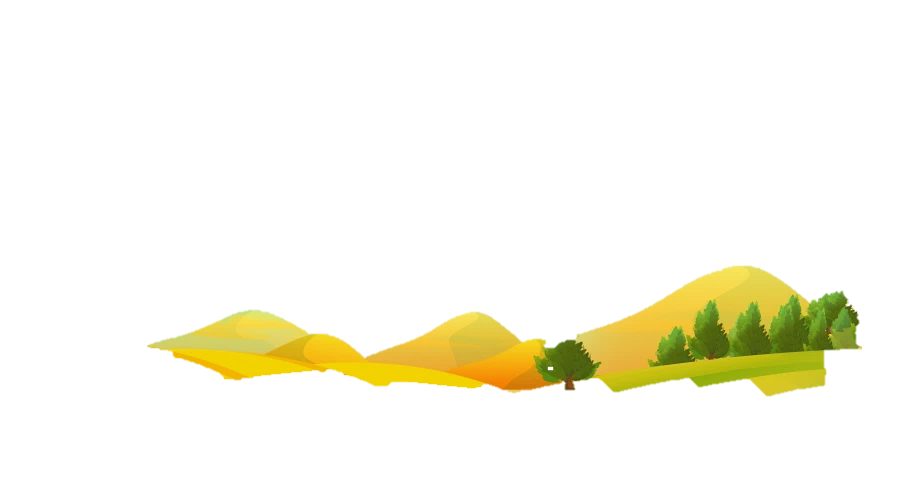 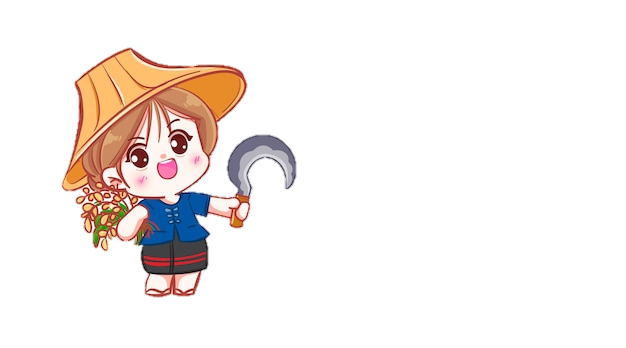 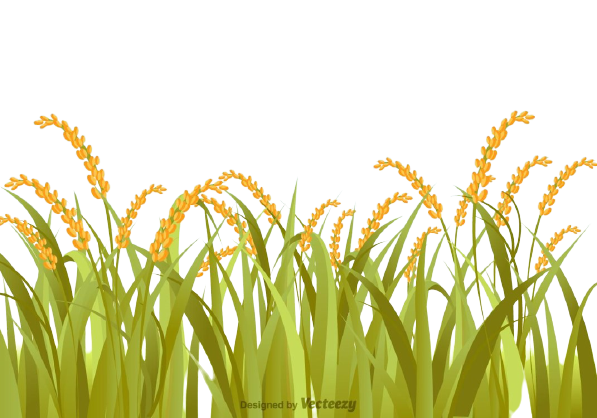 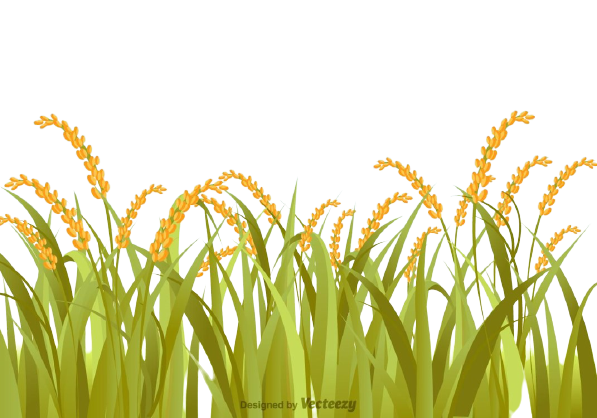 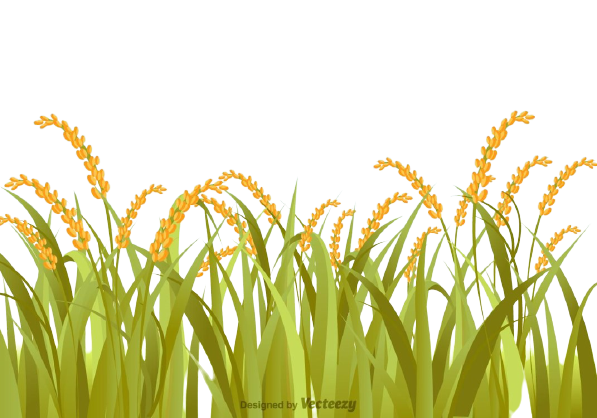 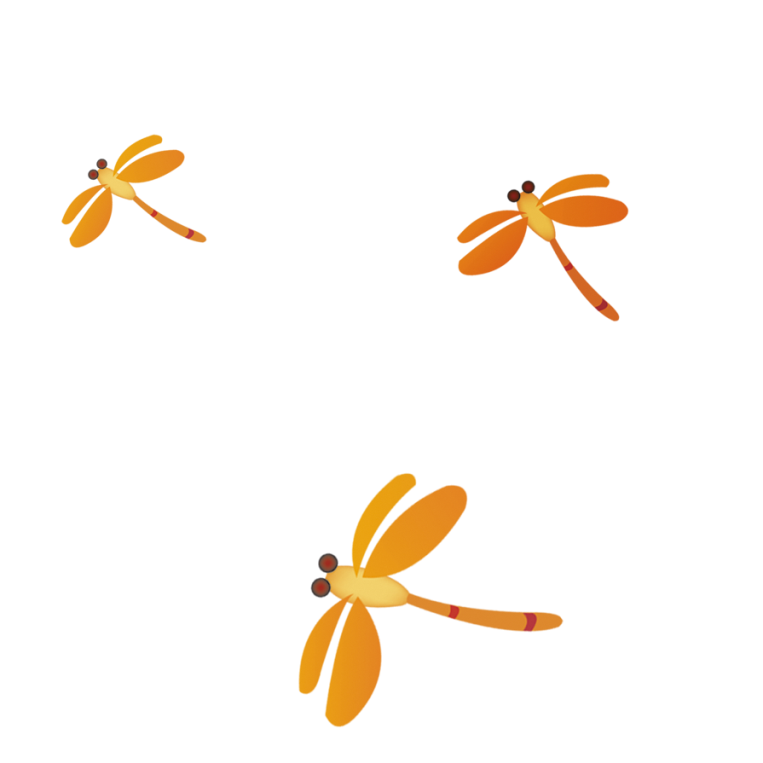 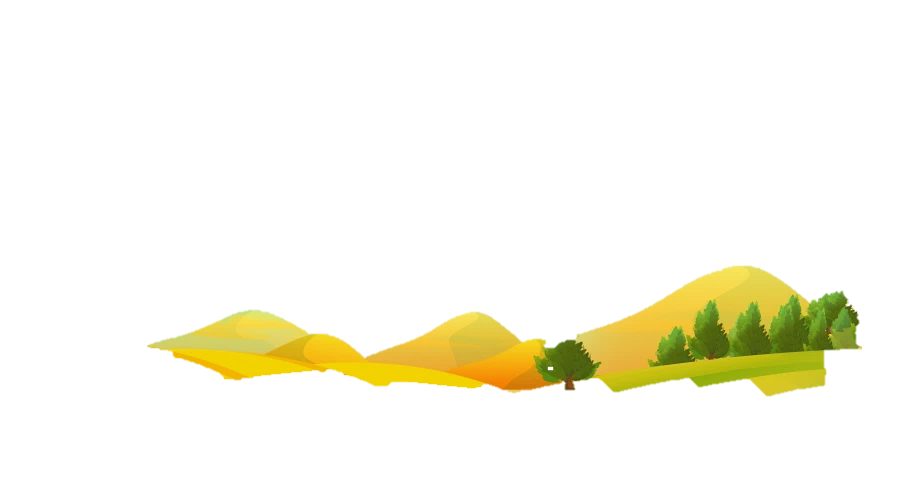 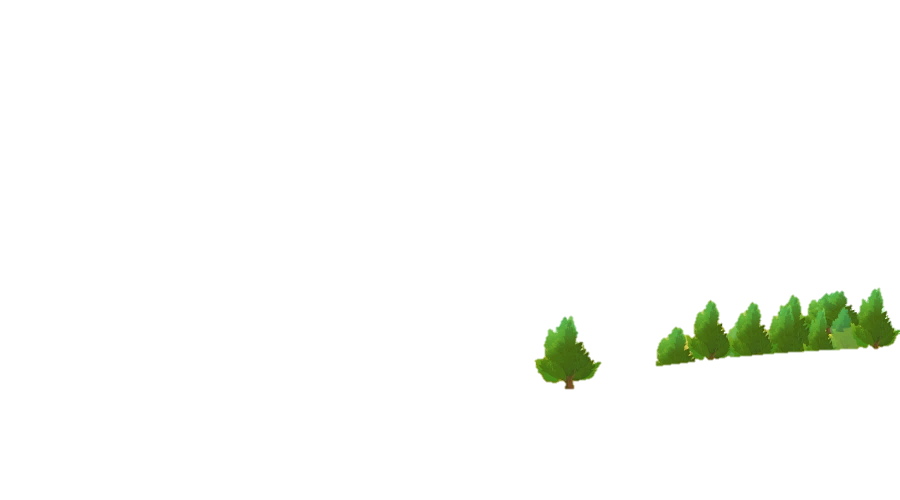 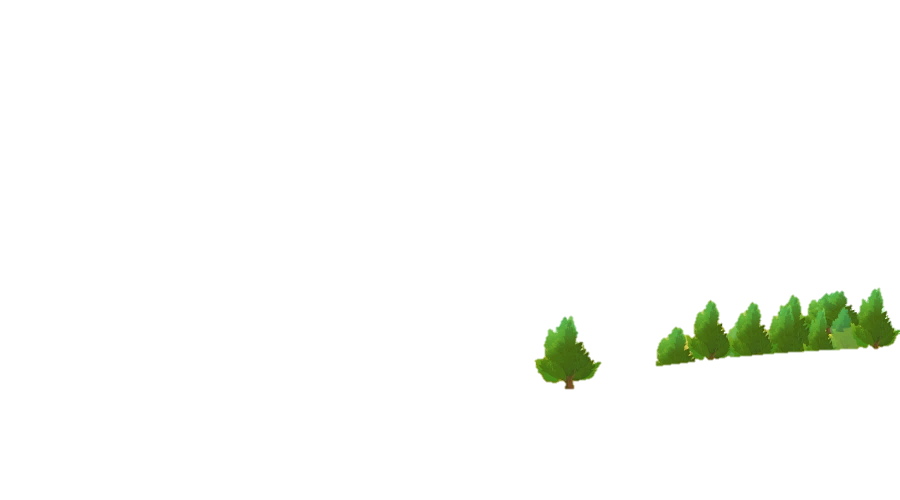 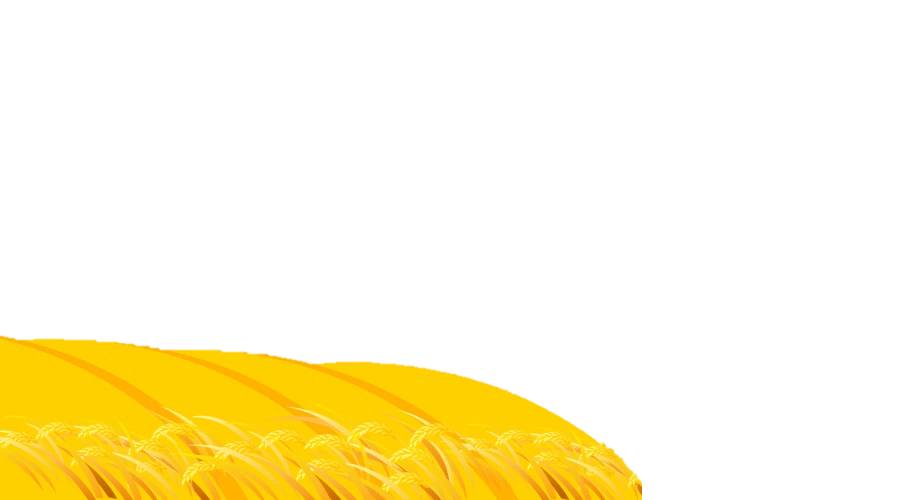 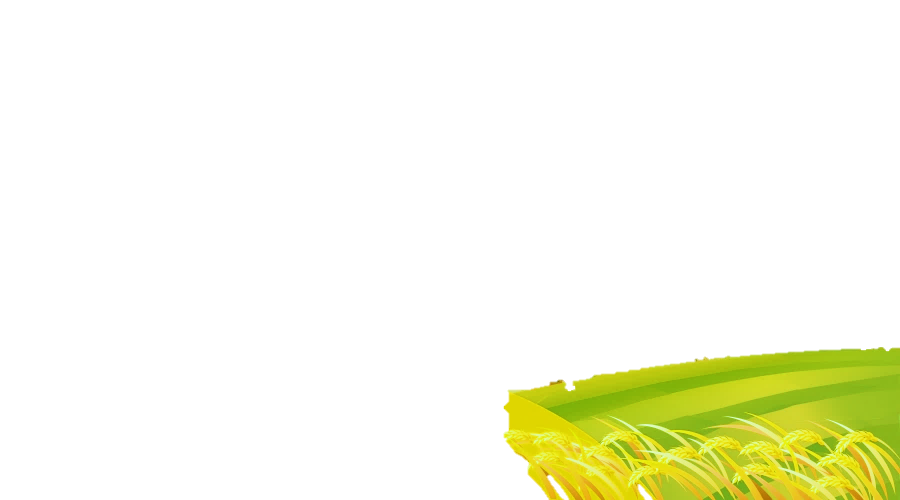 Mỗi đồng hồ chỉ mấy giờ?
1
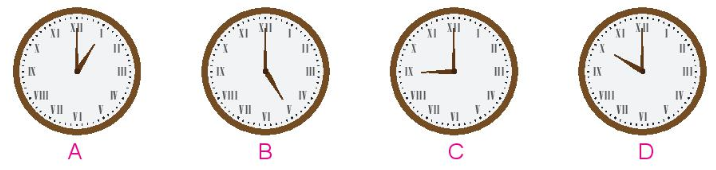 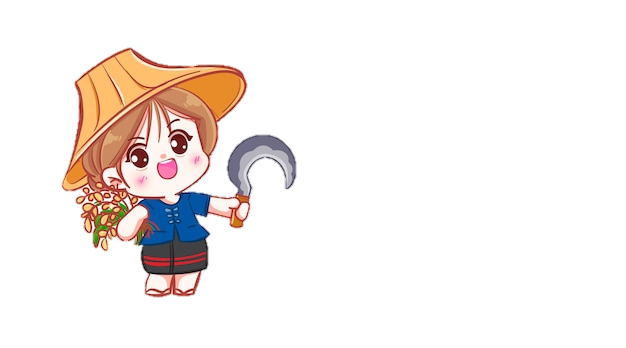 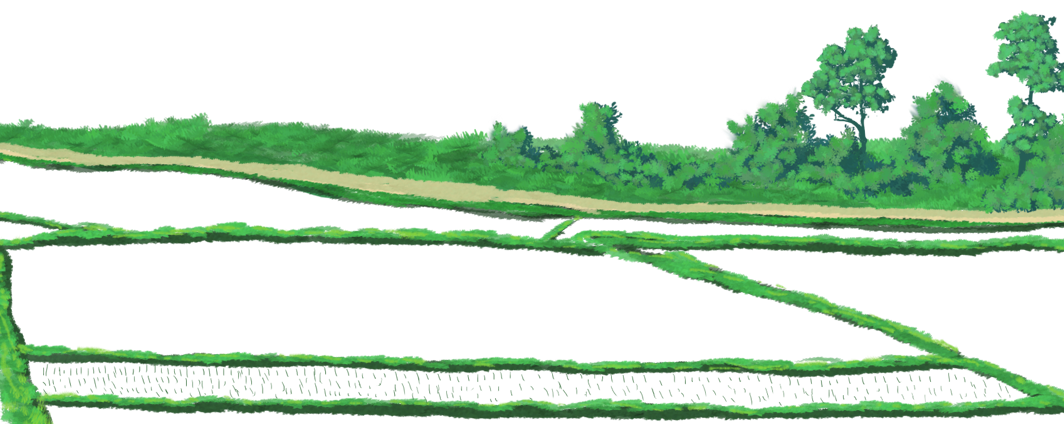 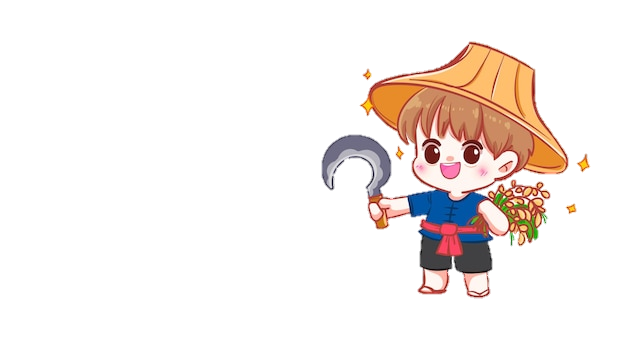 10 giờ
9 giờ
5 giờ
1 giờ
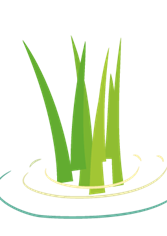 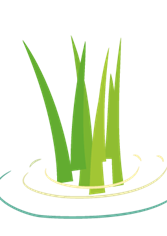 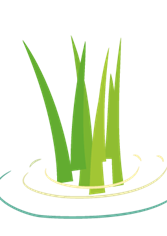 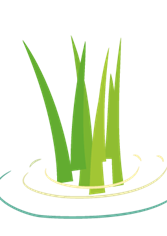 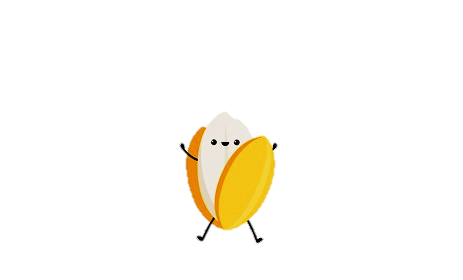 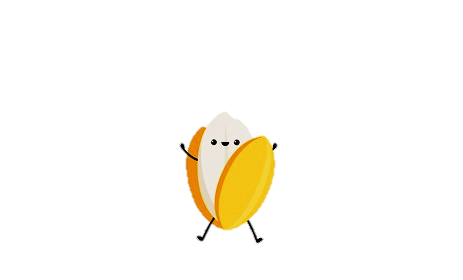 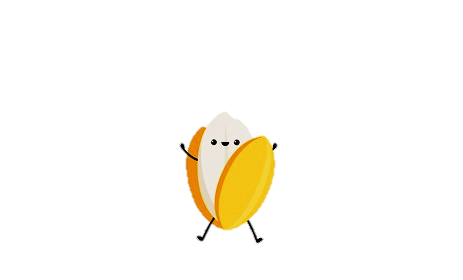 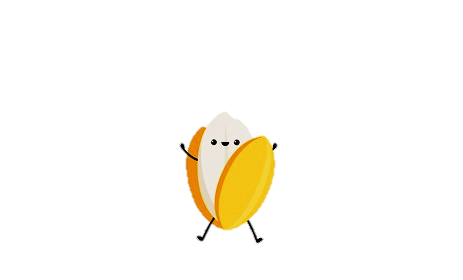 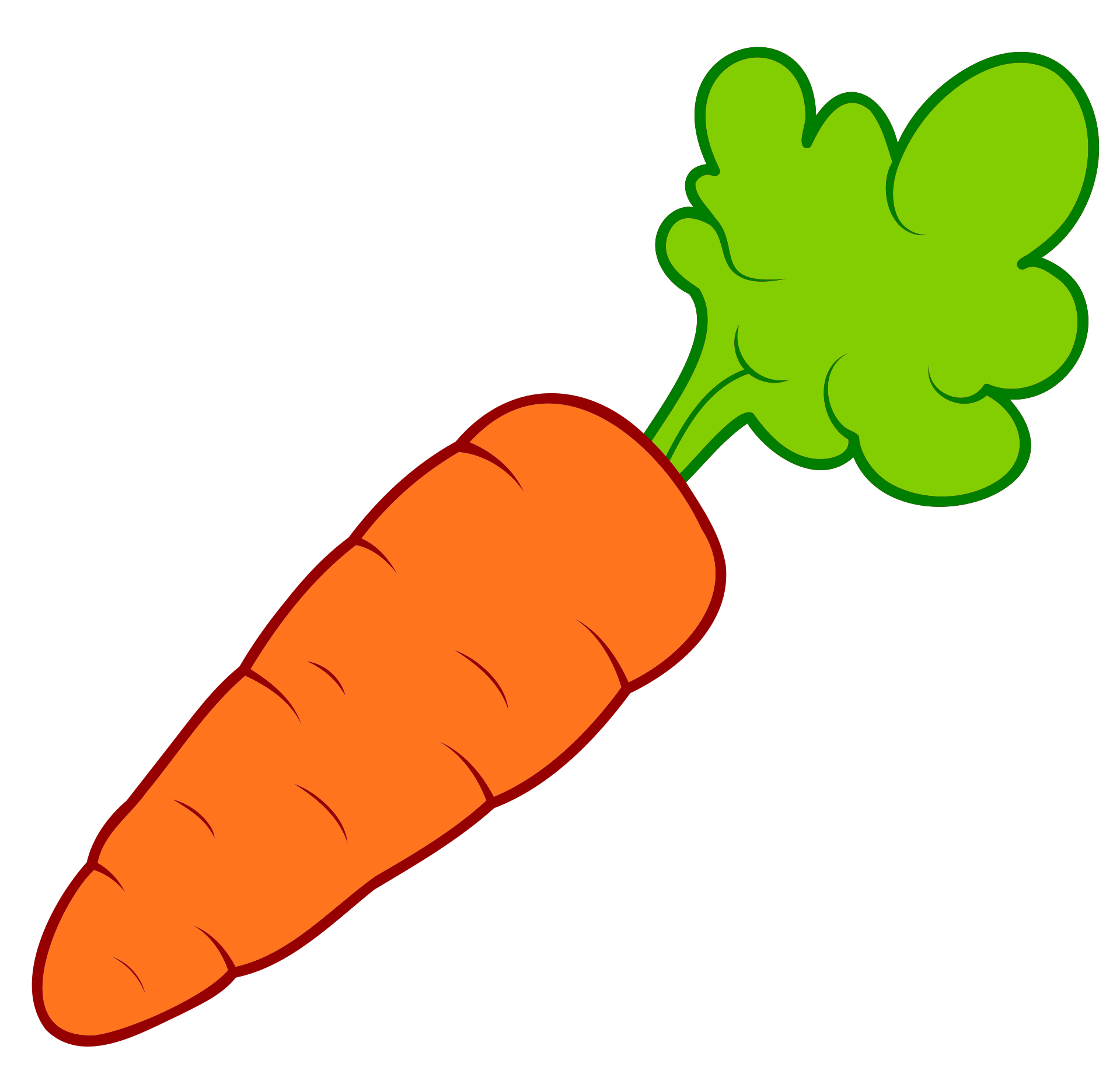 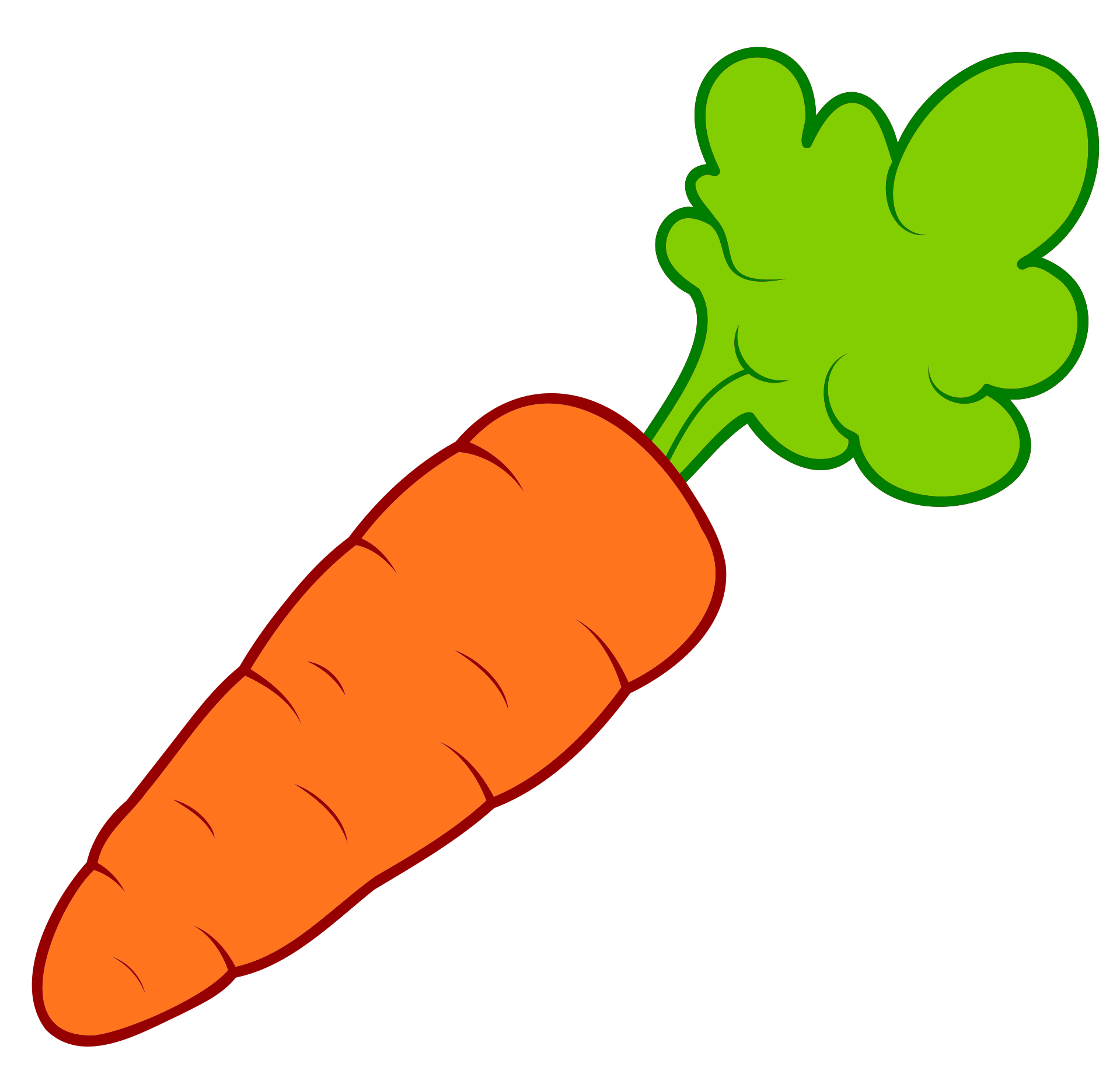 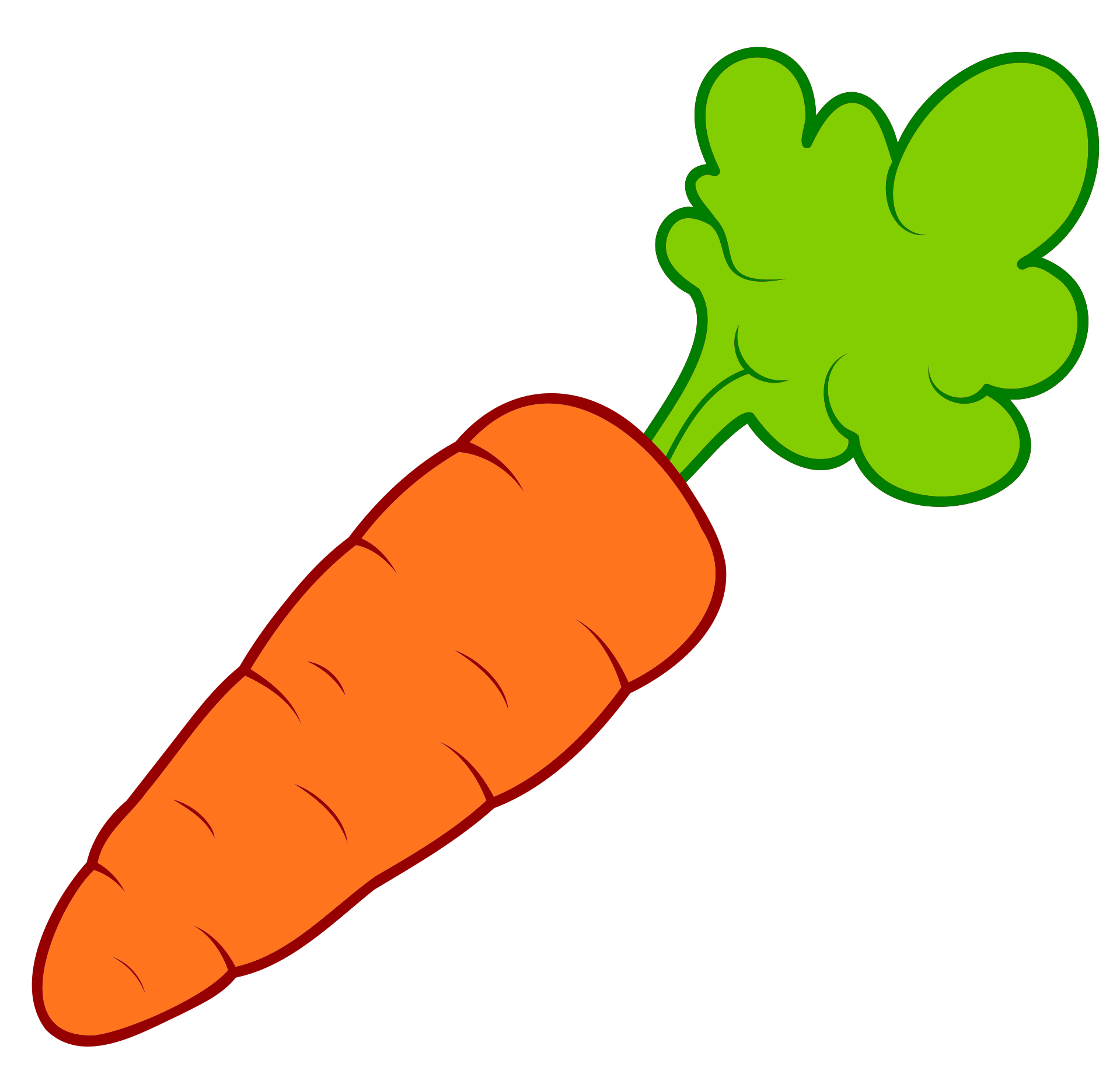 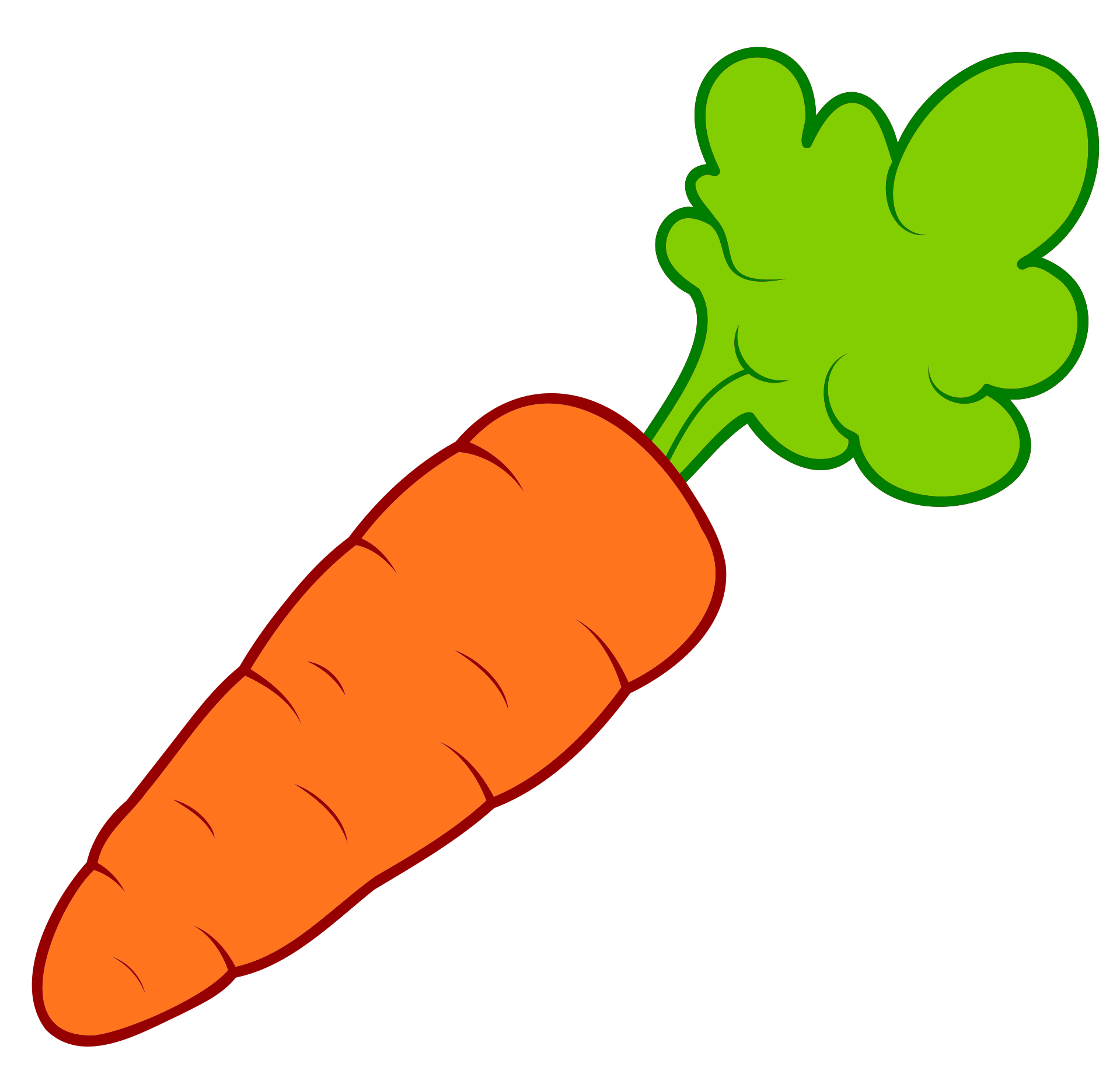 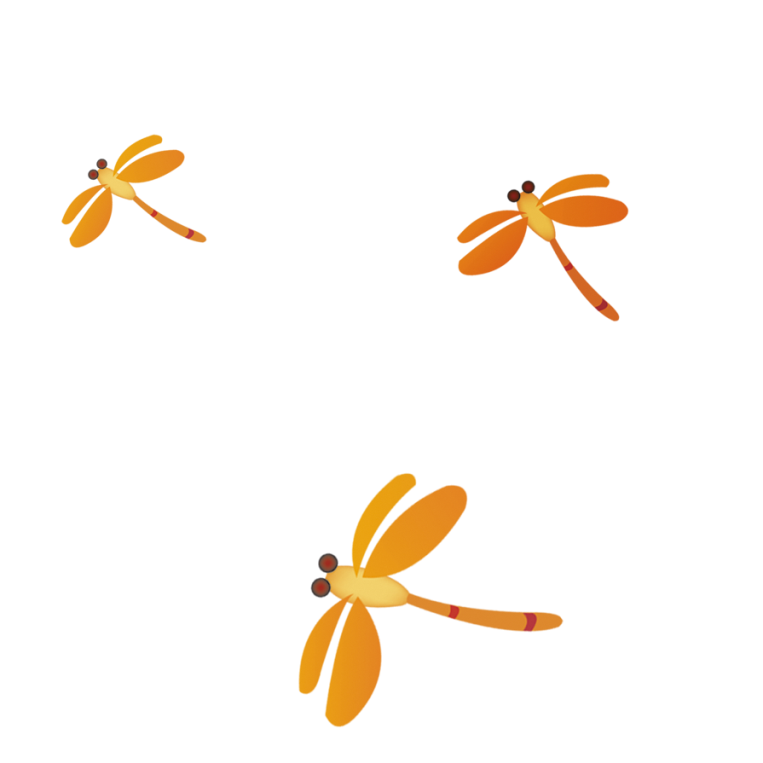 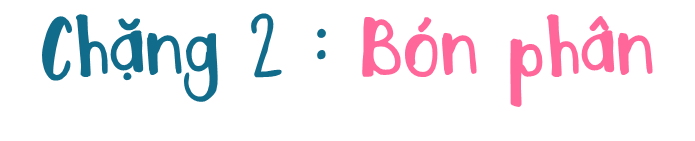 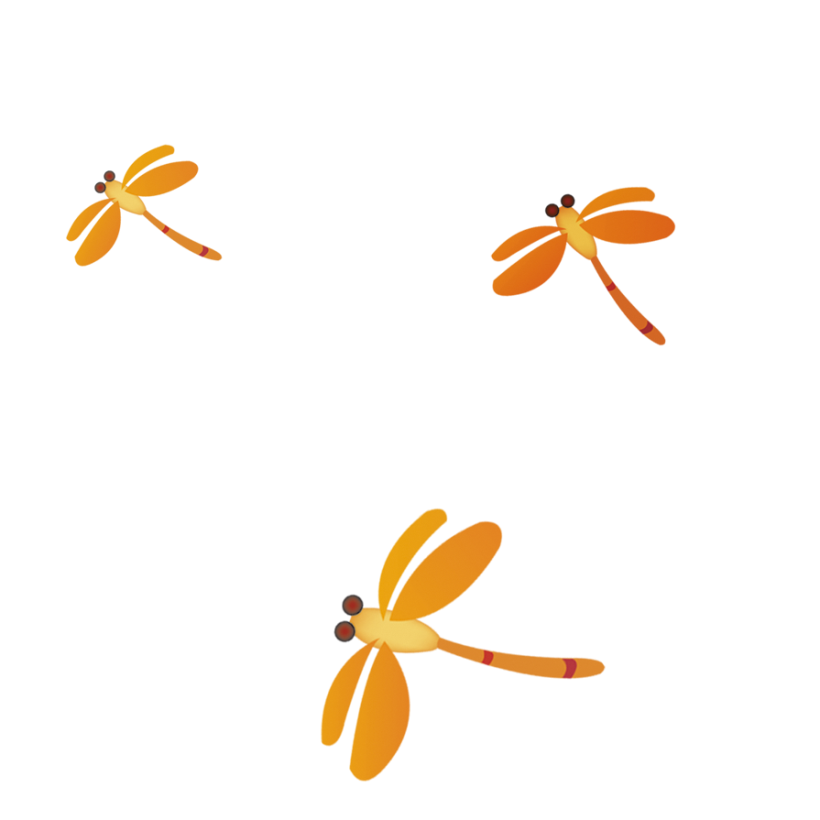 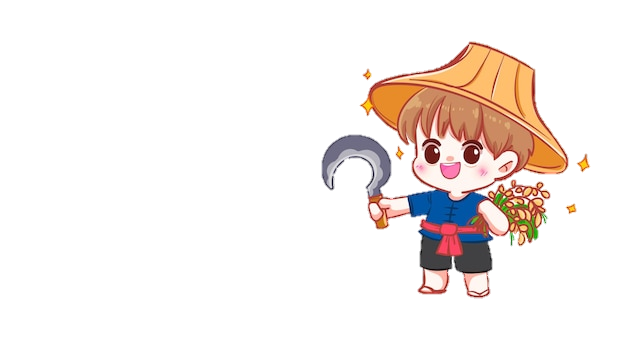 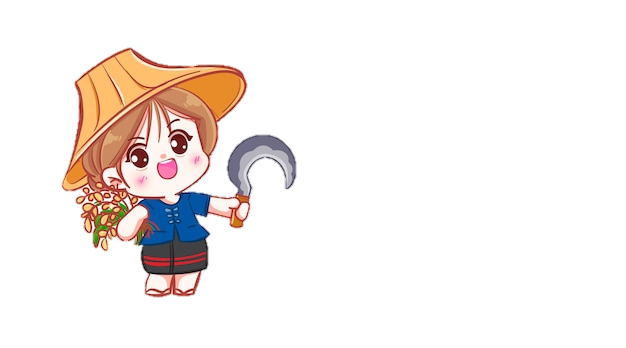 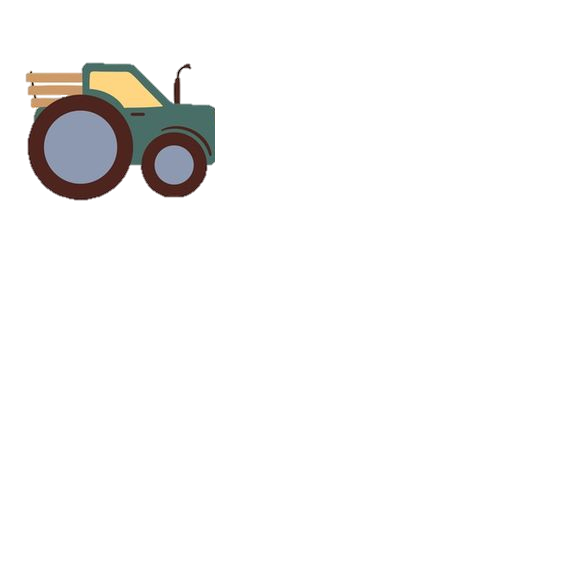 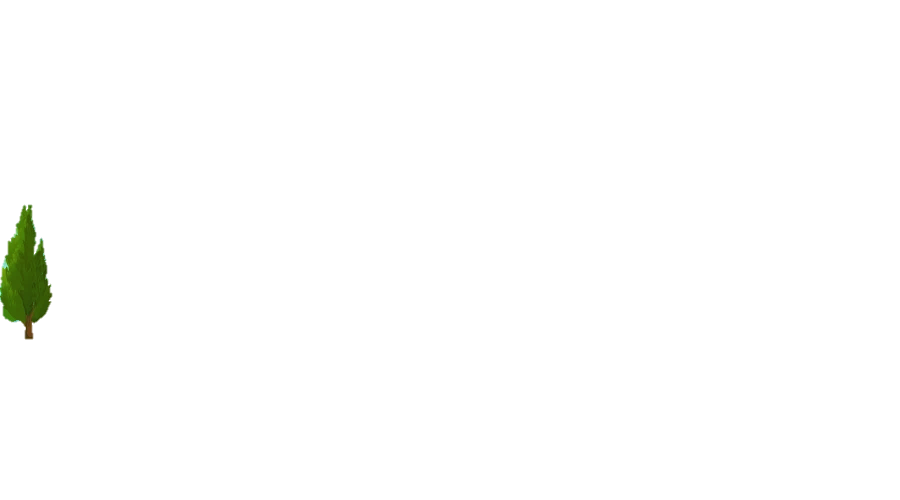 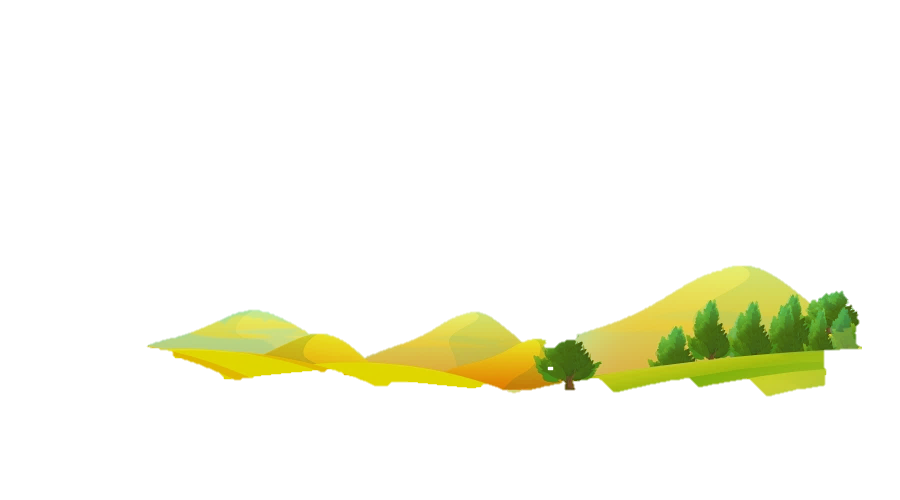 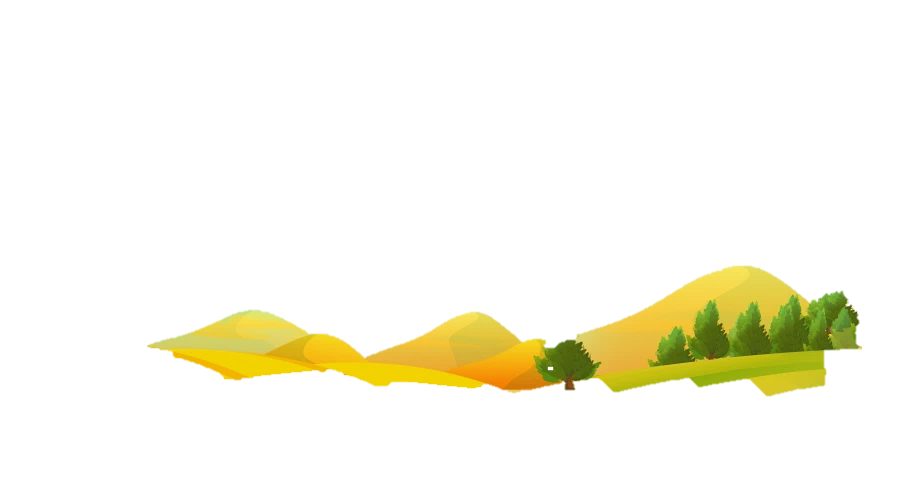 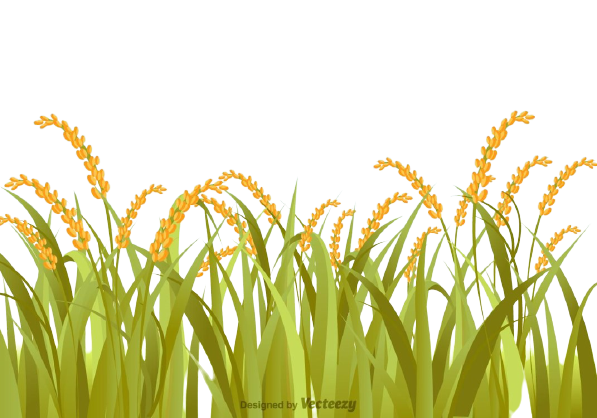 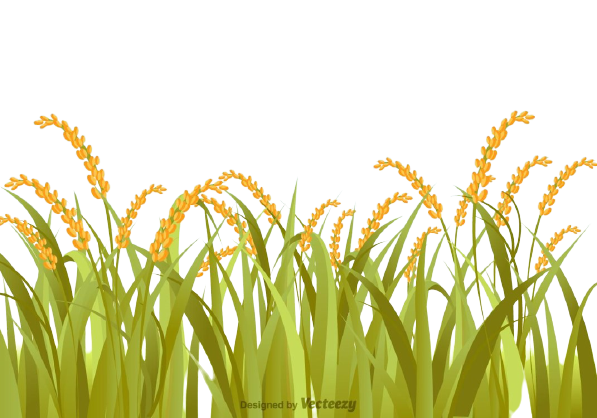 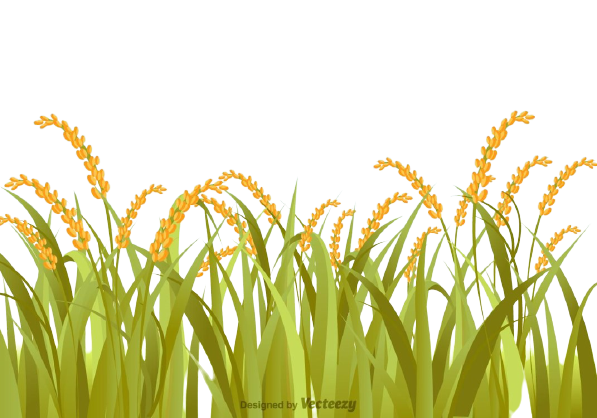 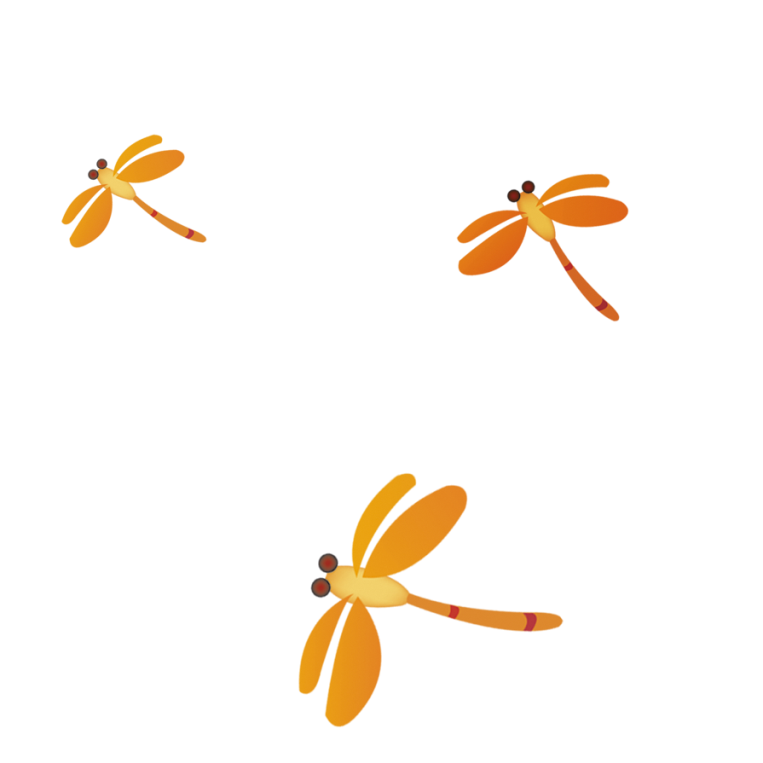 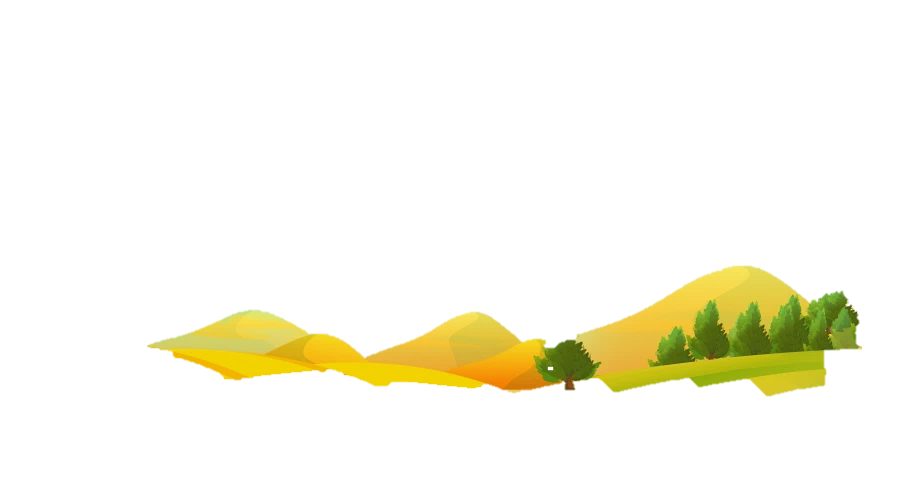 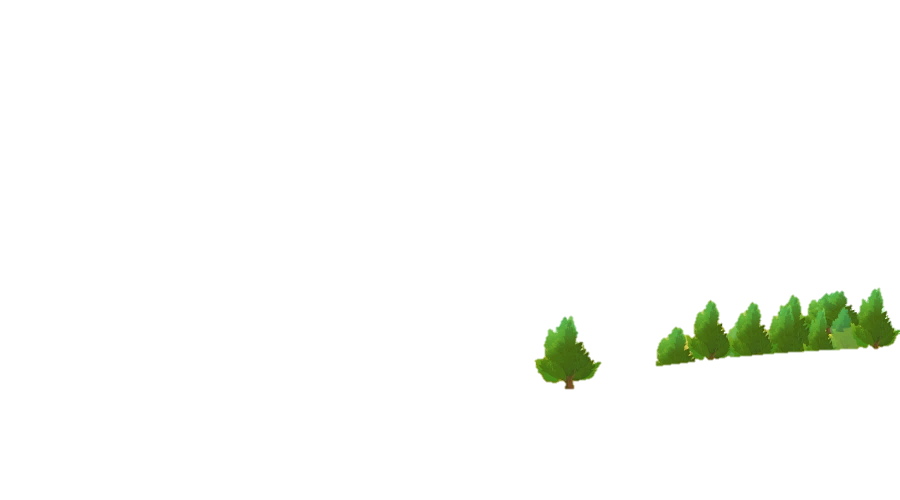 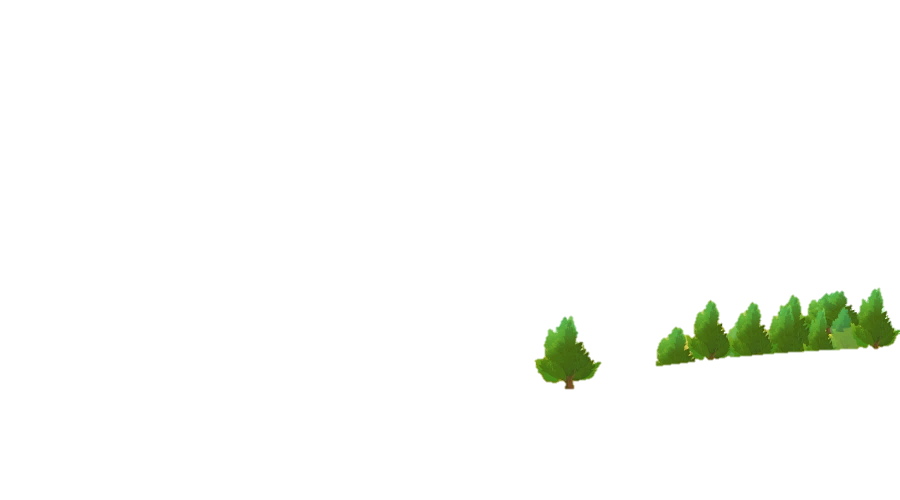 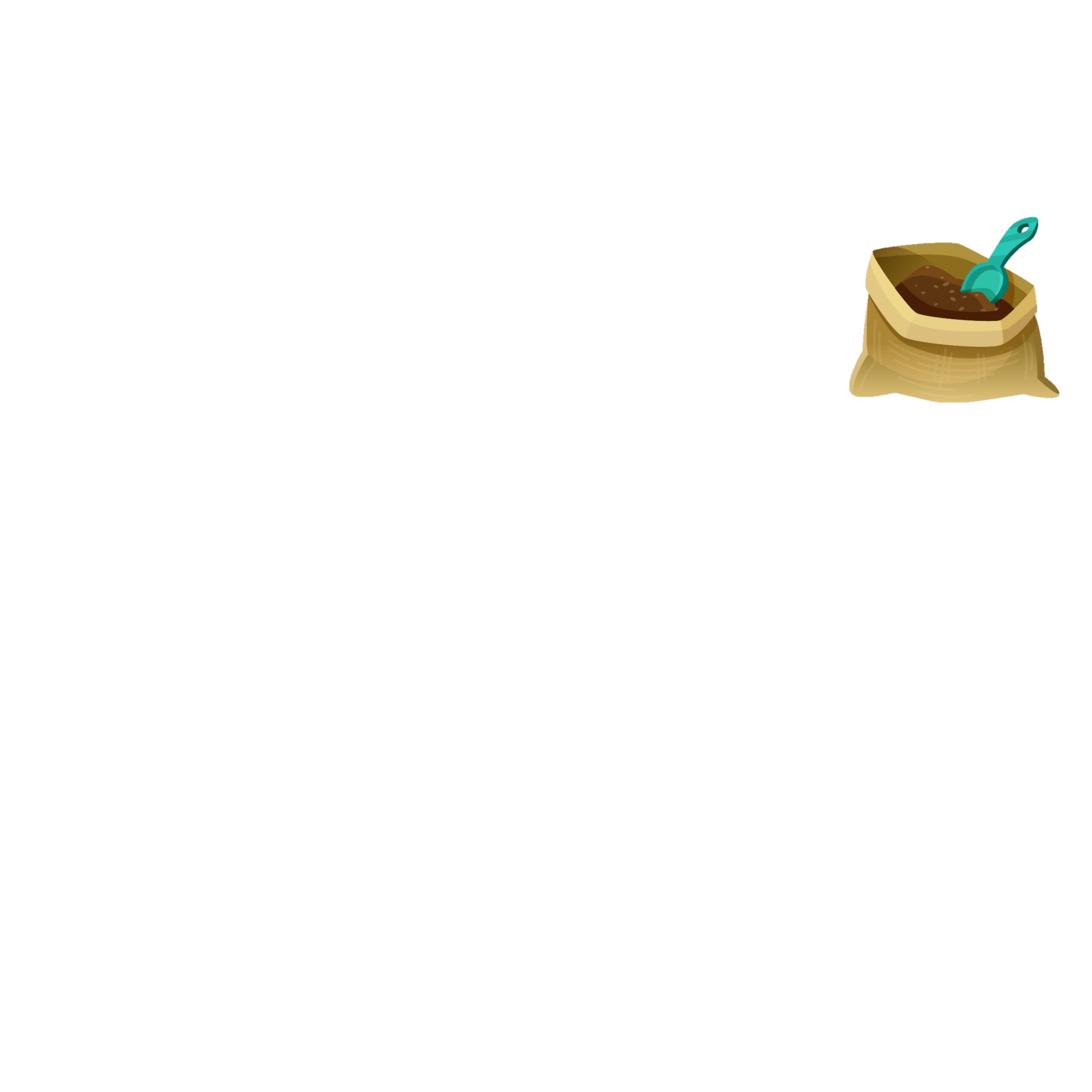 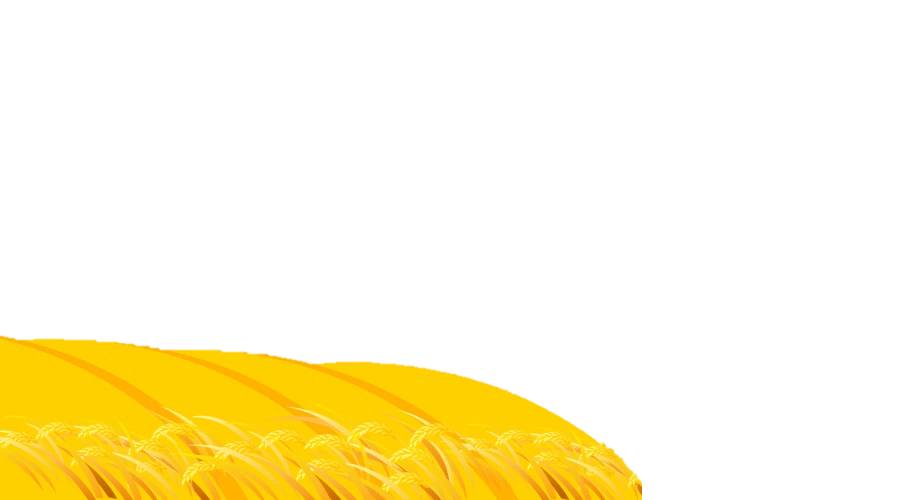 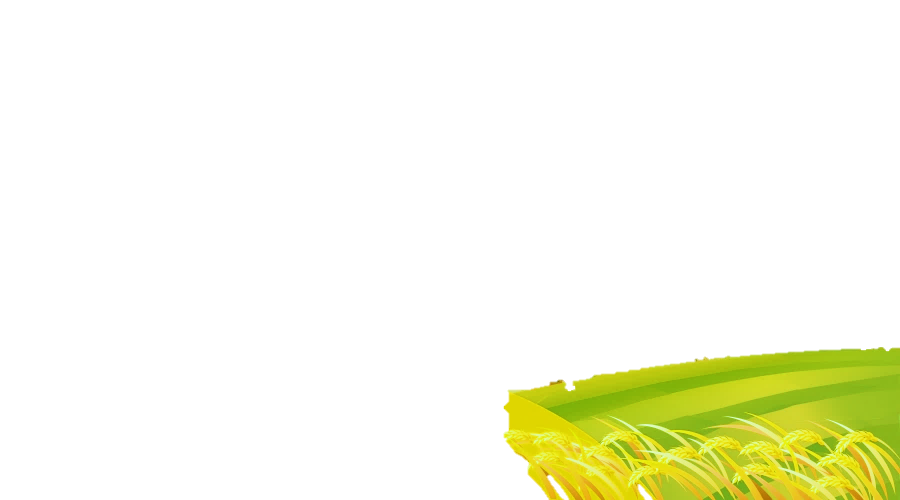 Chọn cặp số và số La Mã thích hợp
2
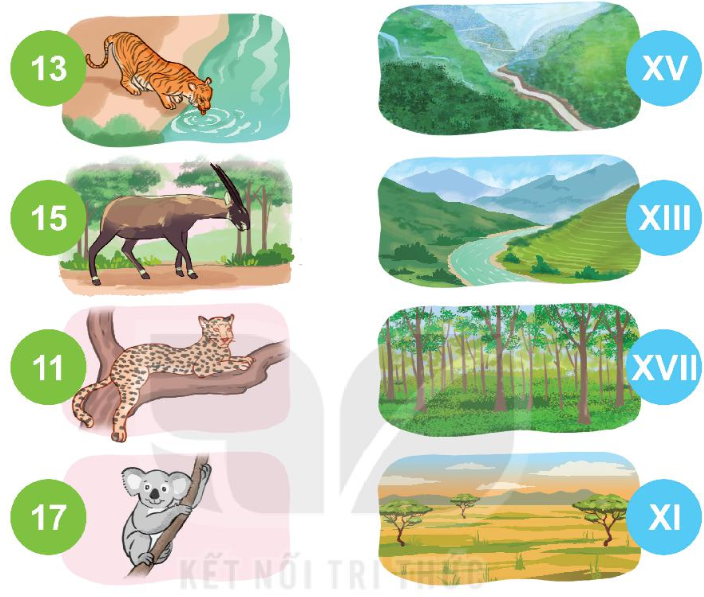 Trò chơi Ai nhanh Ai đúng?
Chia lớp thành 2 đội. Mỗi đội chọn 3 HS lên bảng. Lần lượt các bạn đó sẽ gắn thẻ ghi số La Mã với những thẻ ghi số thông thường. Đội nào làm nhanh và đúng hơn, đội đó giành chiến thắng.
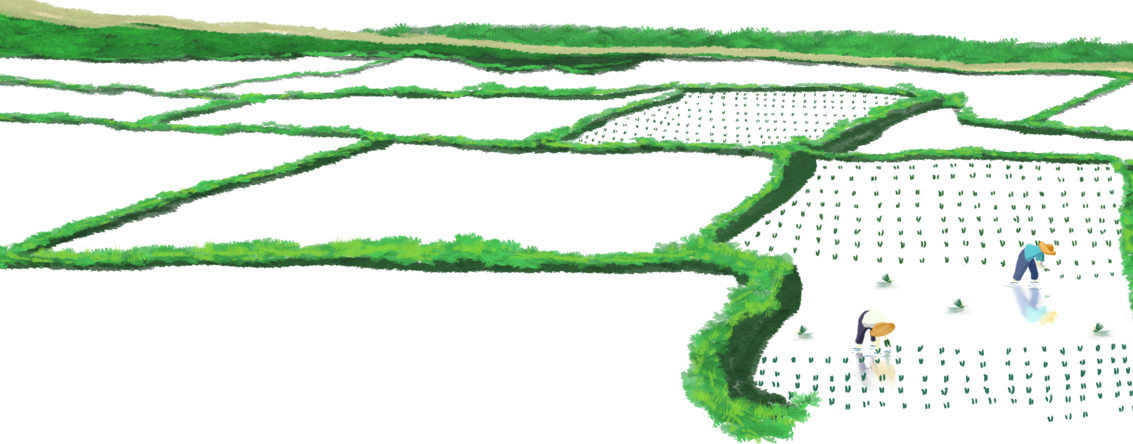 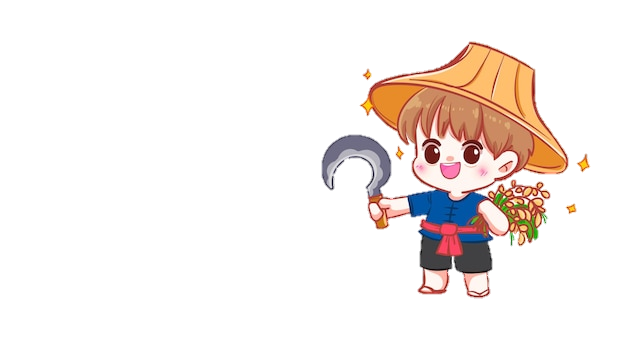 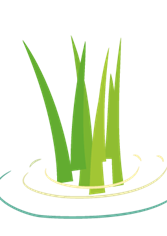 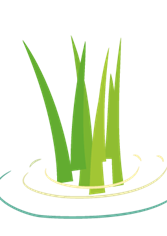 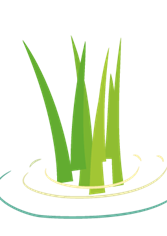 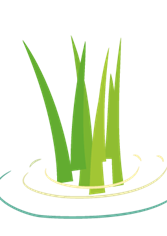 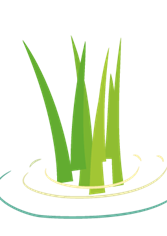 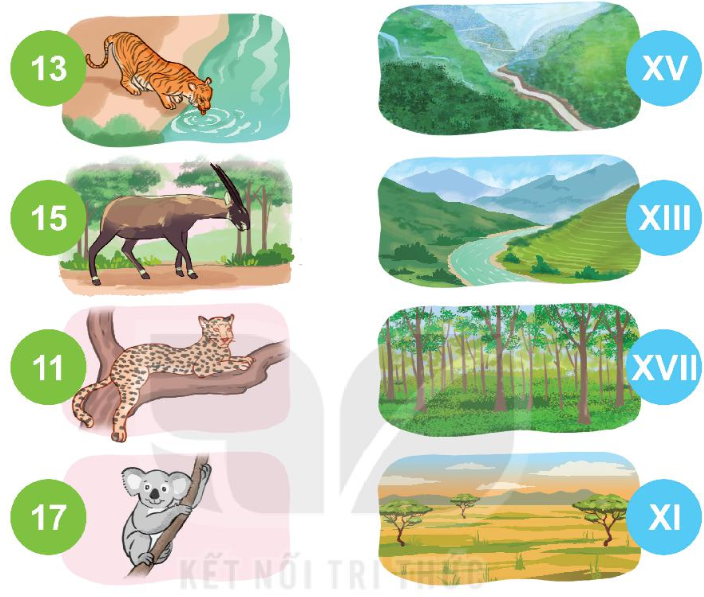 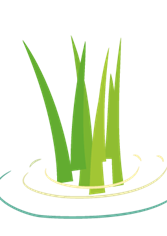 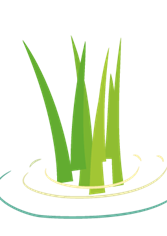 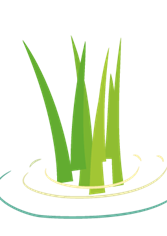 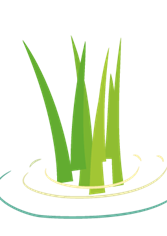 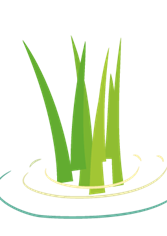 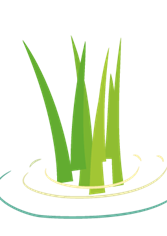 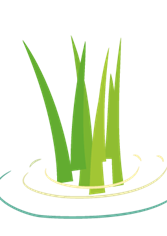 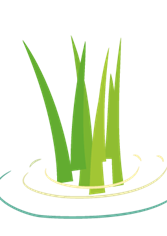 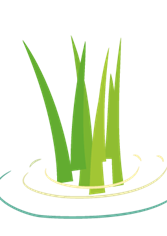 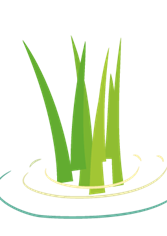 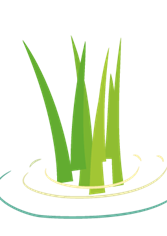 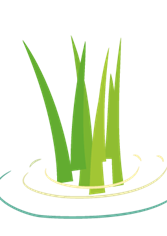 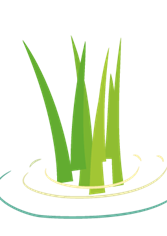 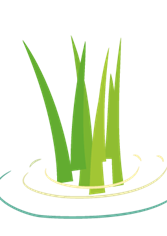 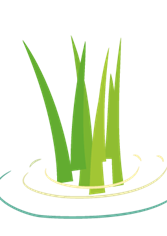 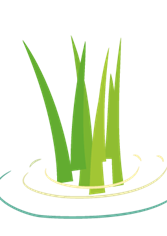 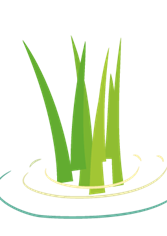 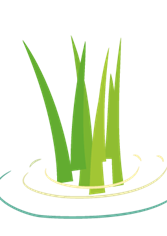 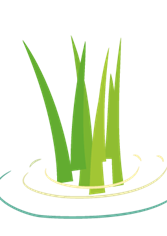 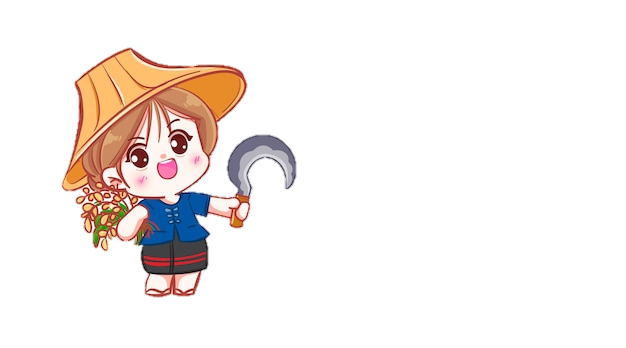 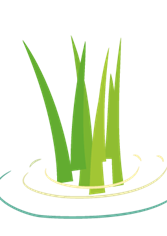 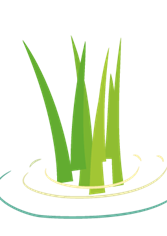 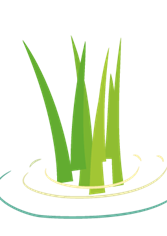 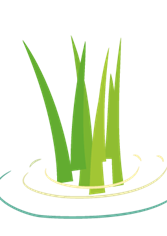 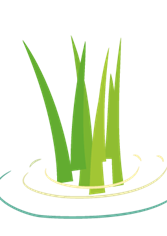 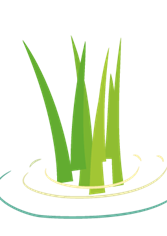 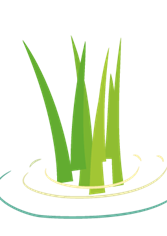 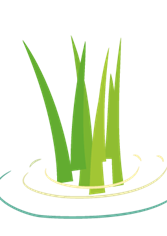 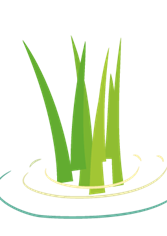 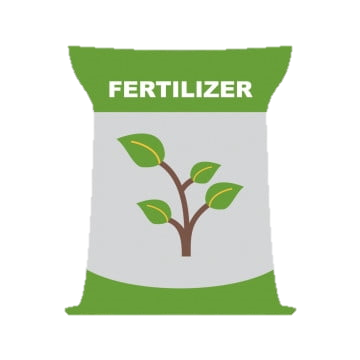 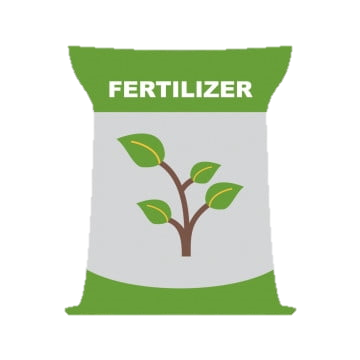 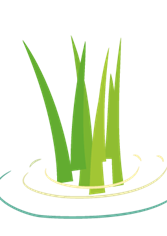 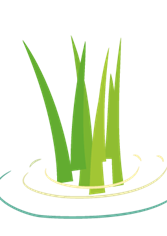 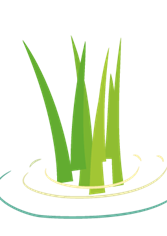 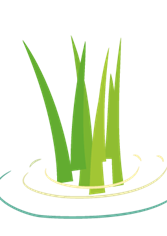 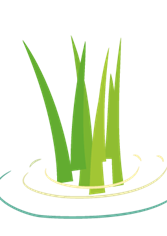 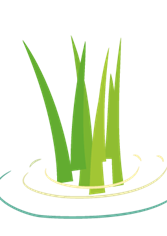 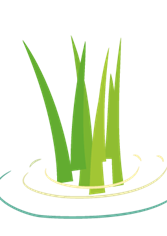 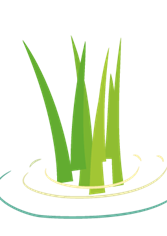 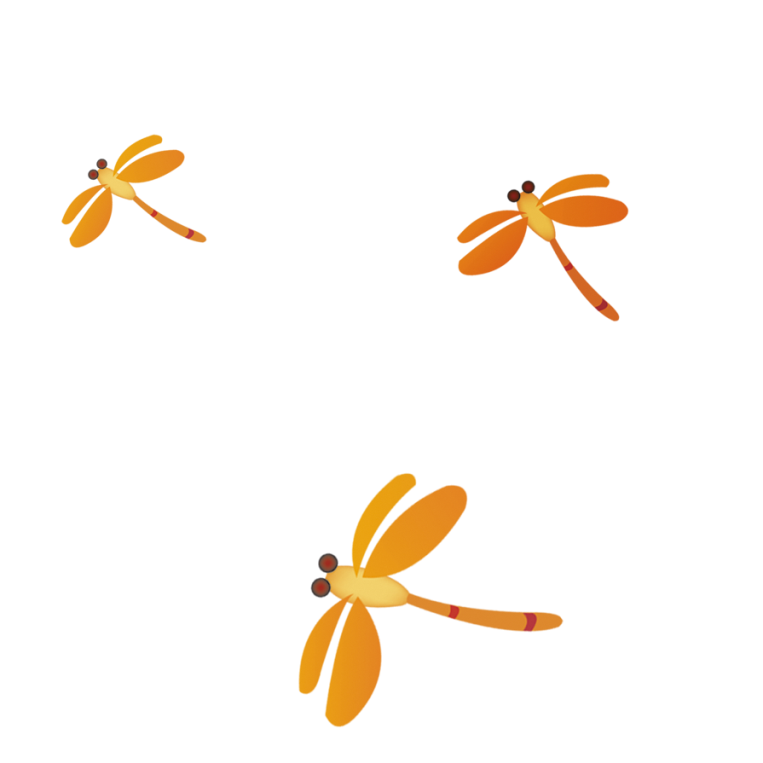 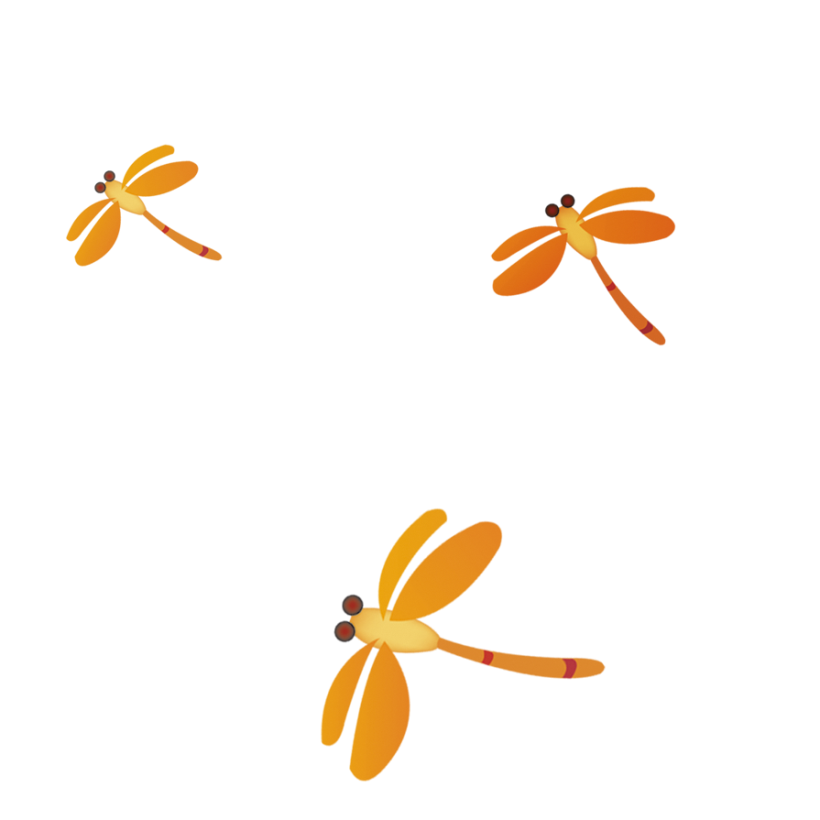 Cảm ơn các bạn đã “Bón phân cho lúa” giúp mình nhé!
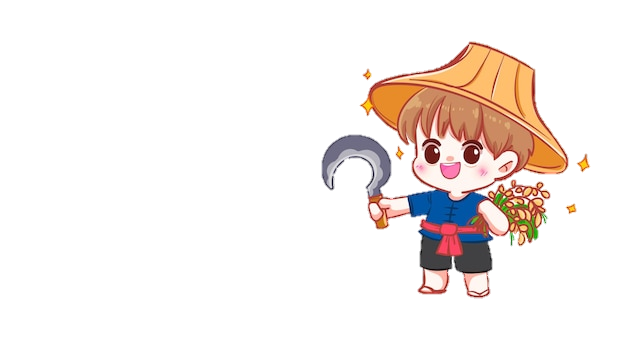 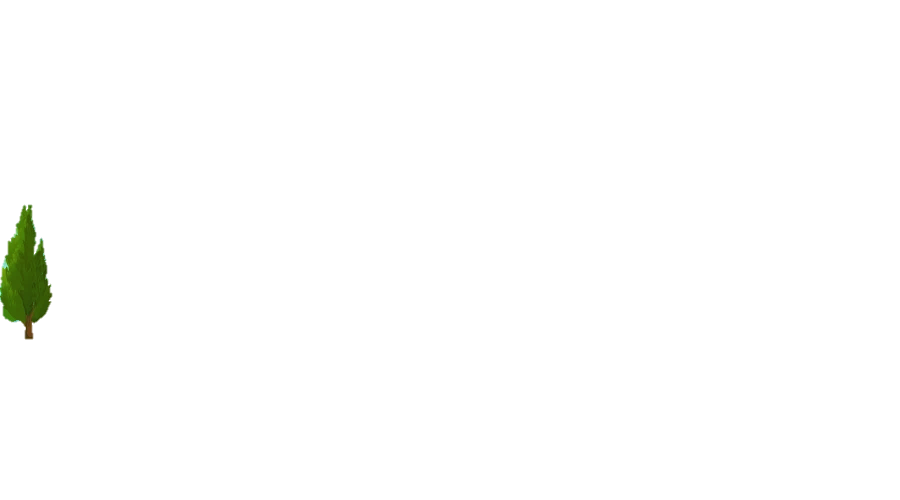 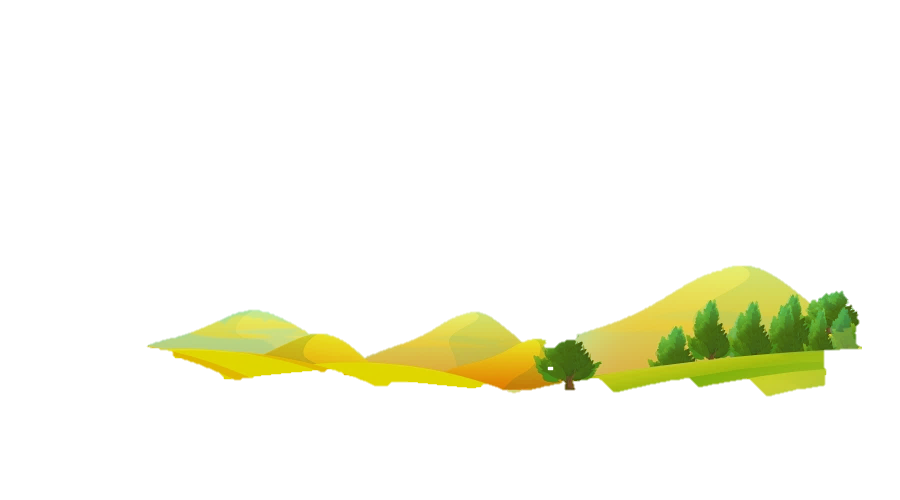 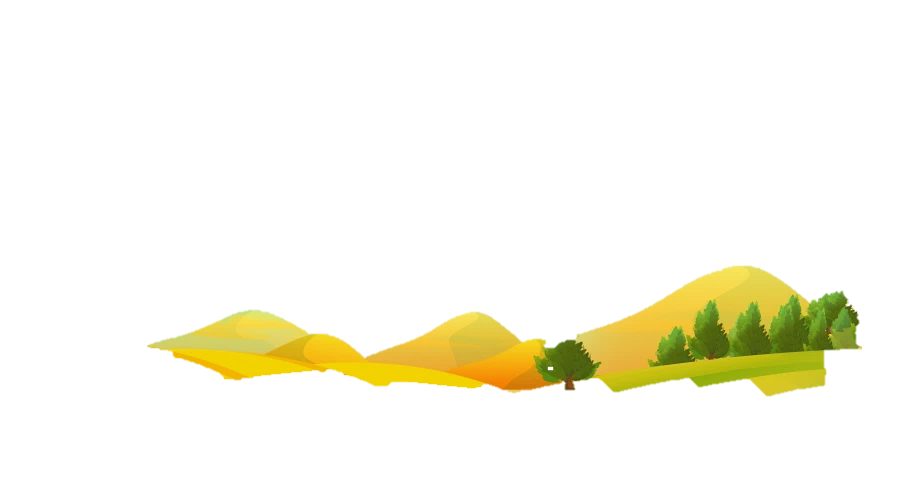 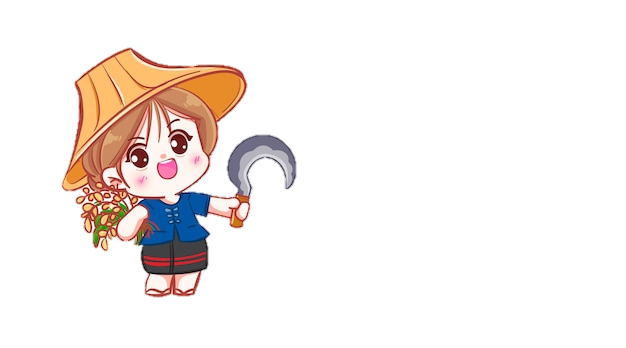 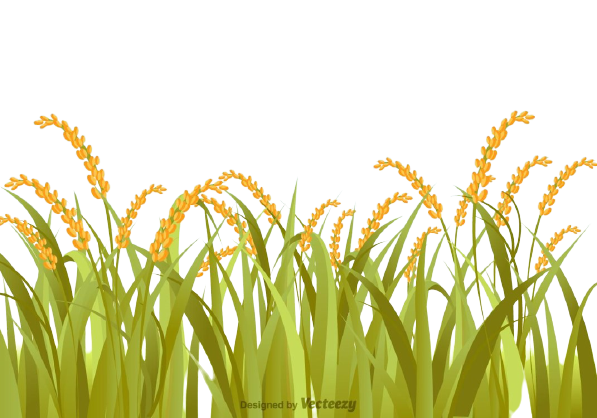 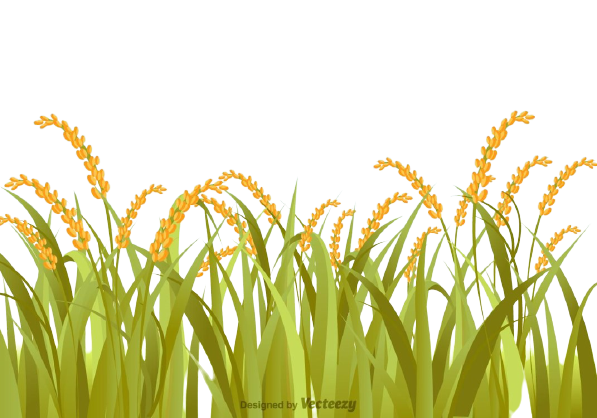 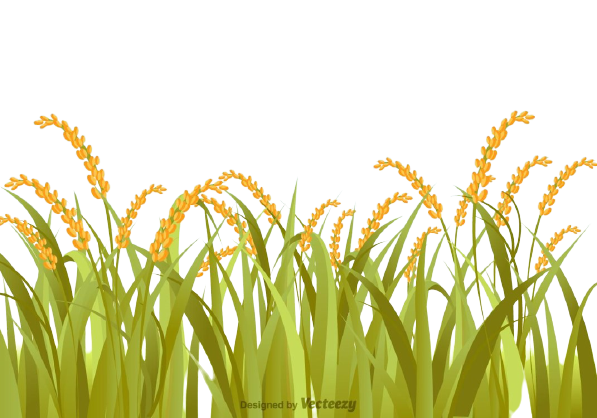 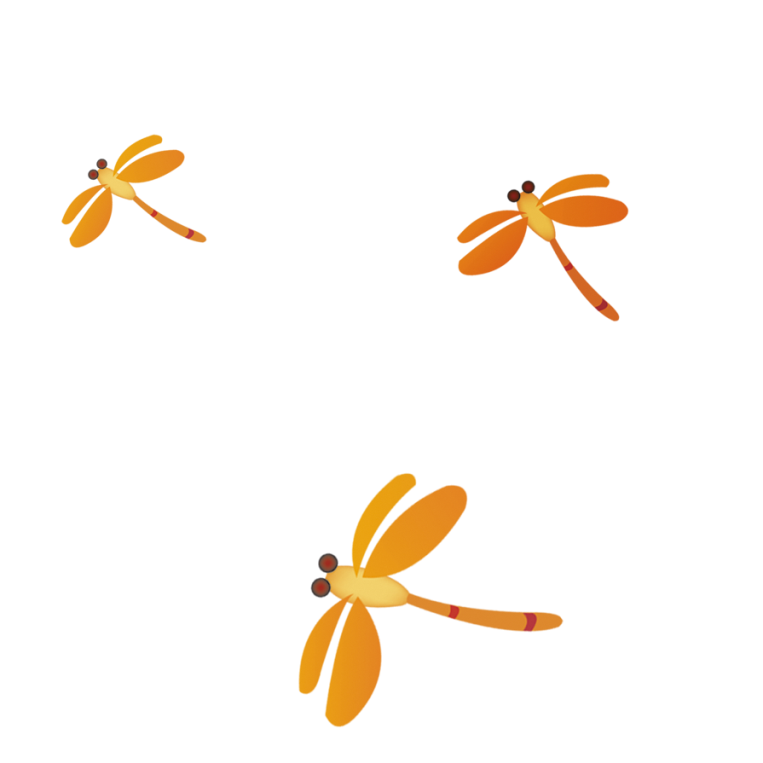 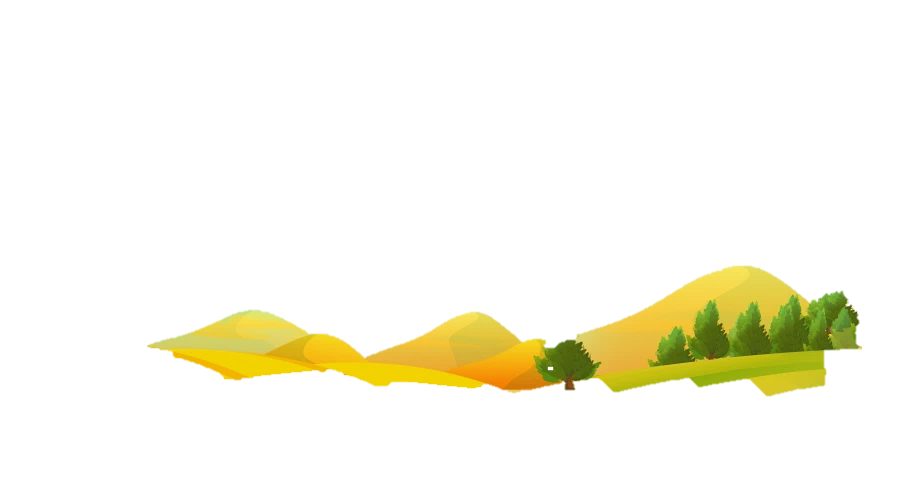 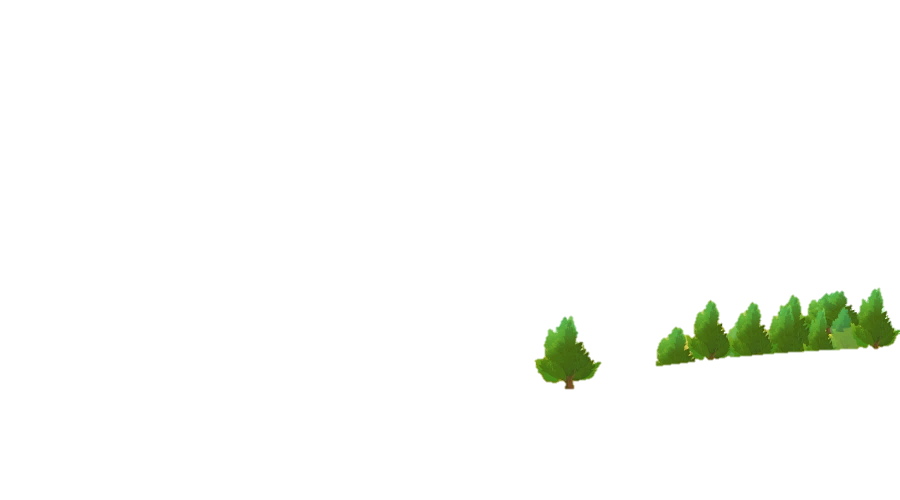 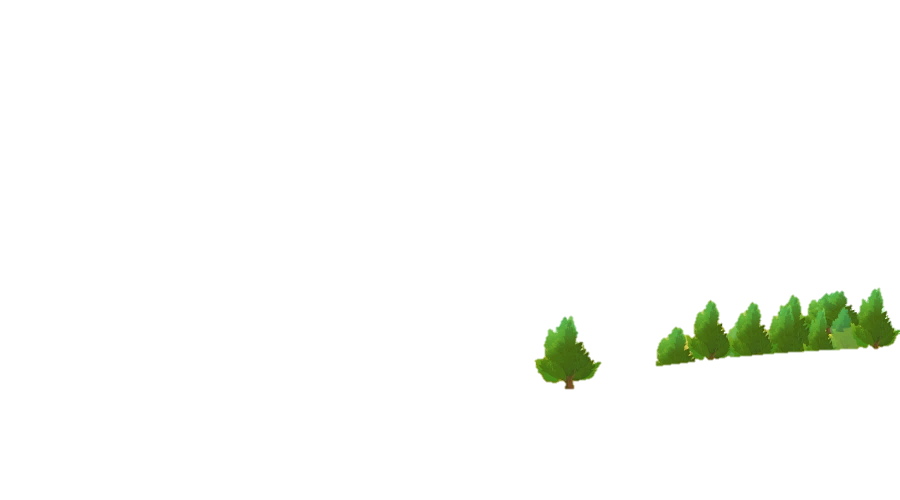 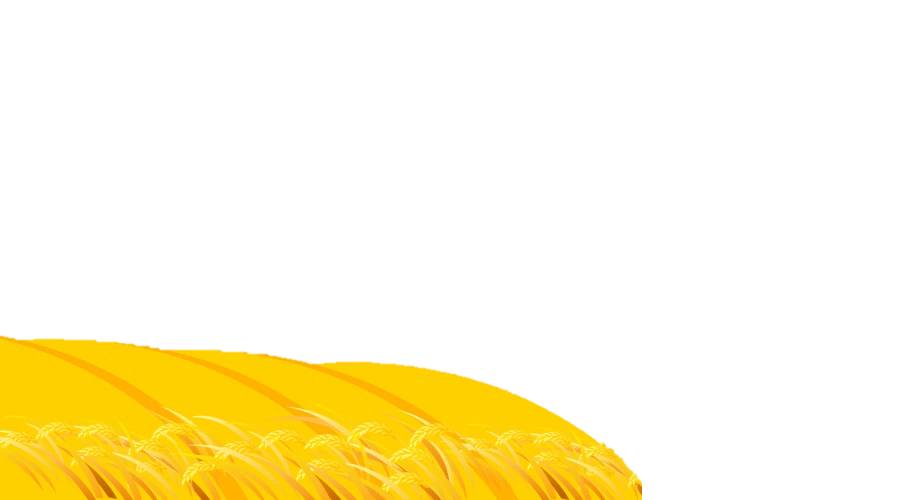 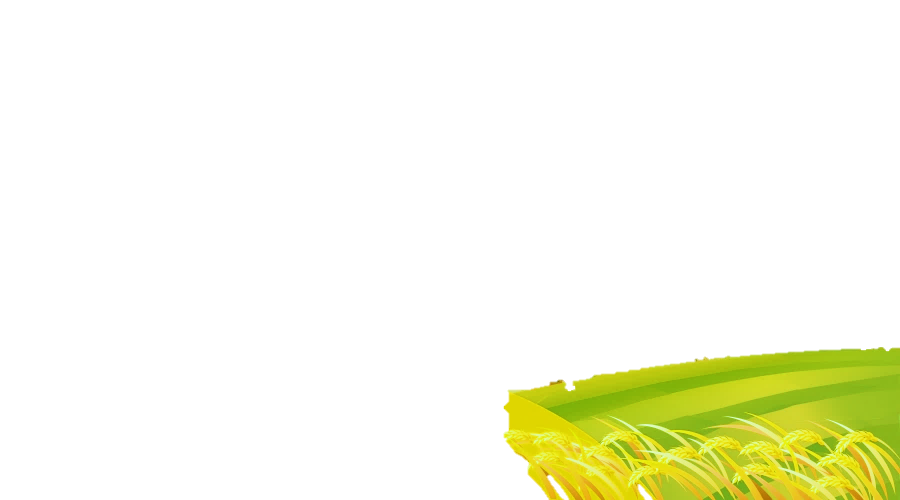 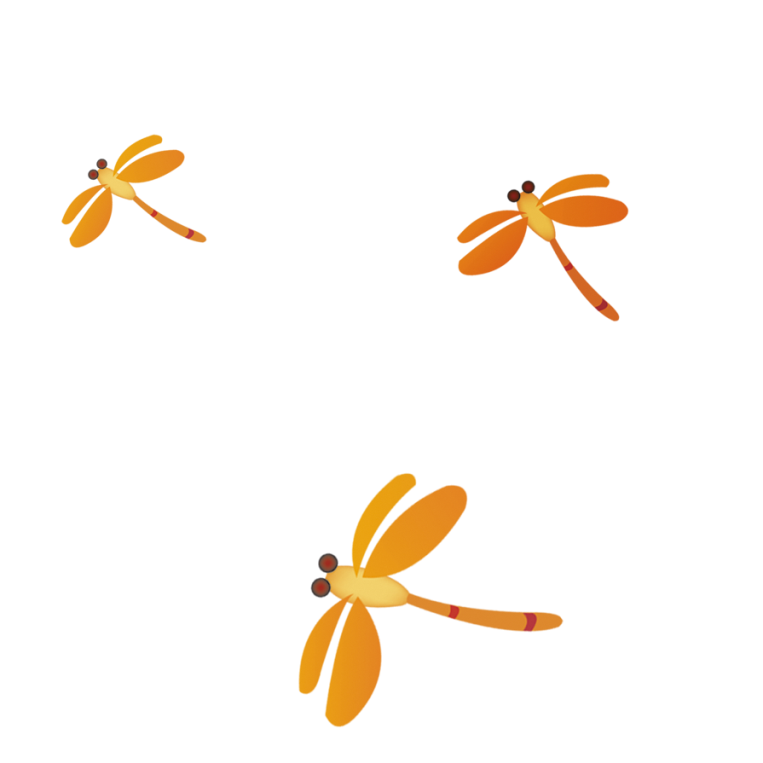 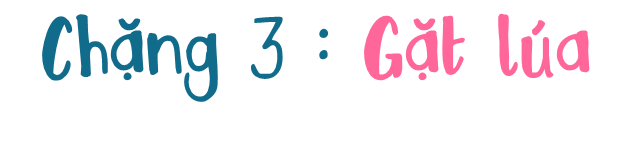 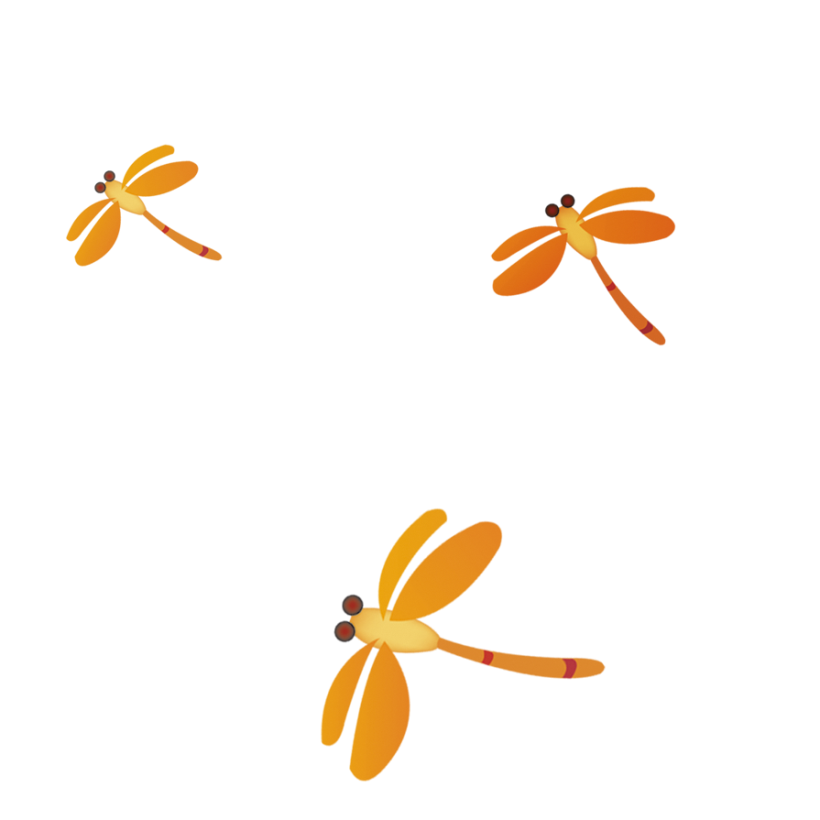 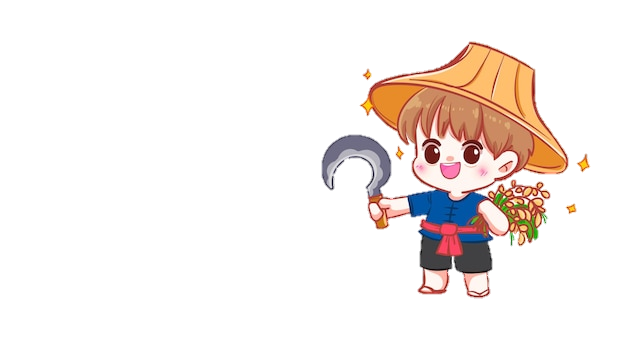 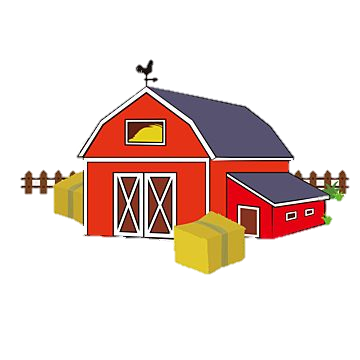 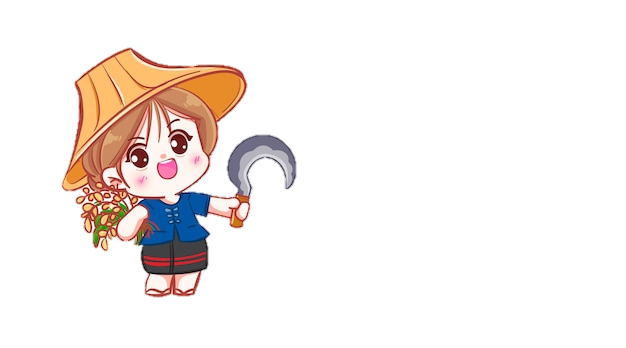 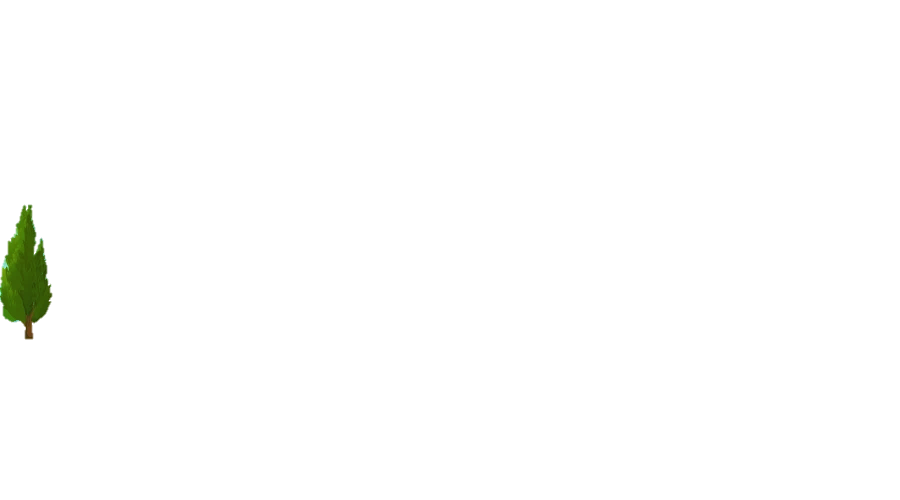 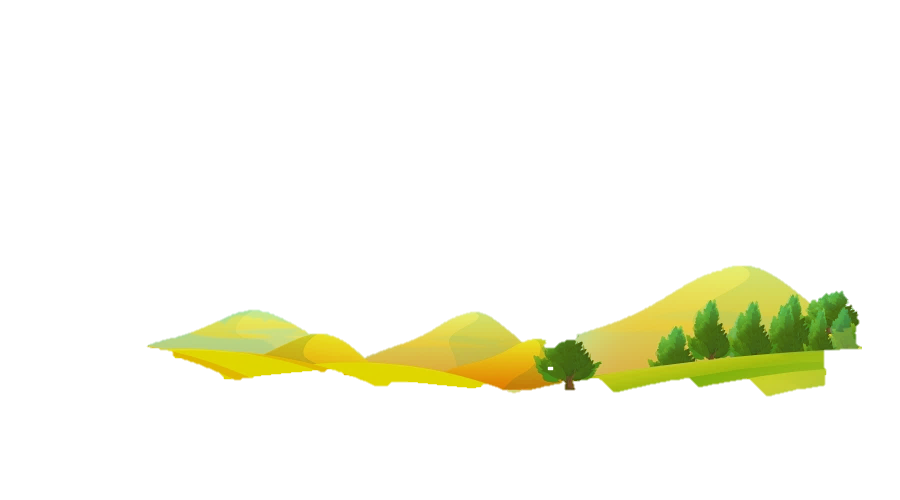 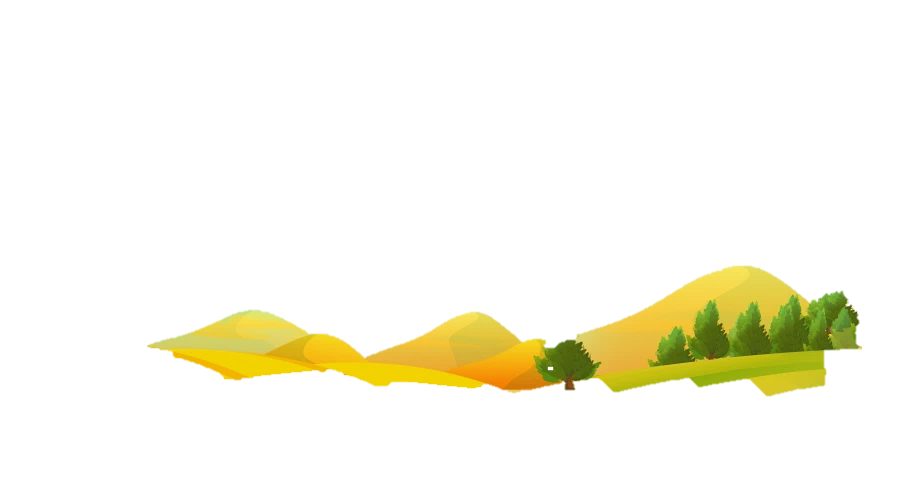 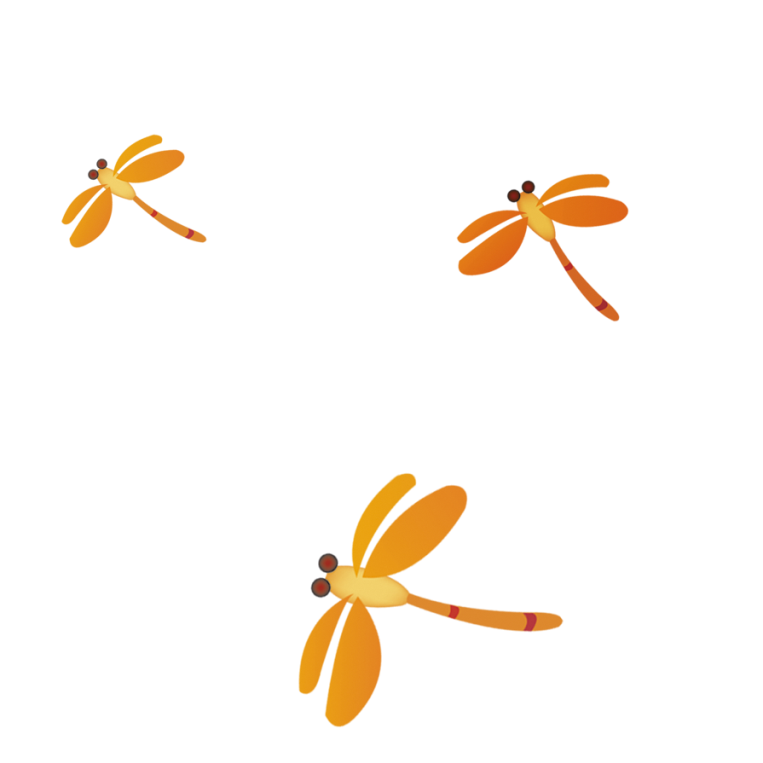 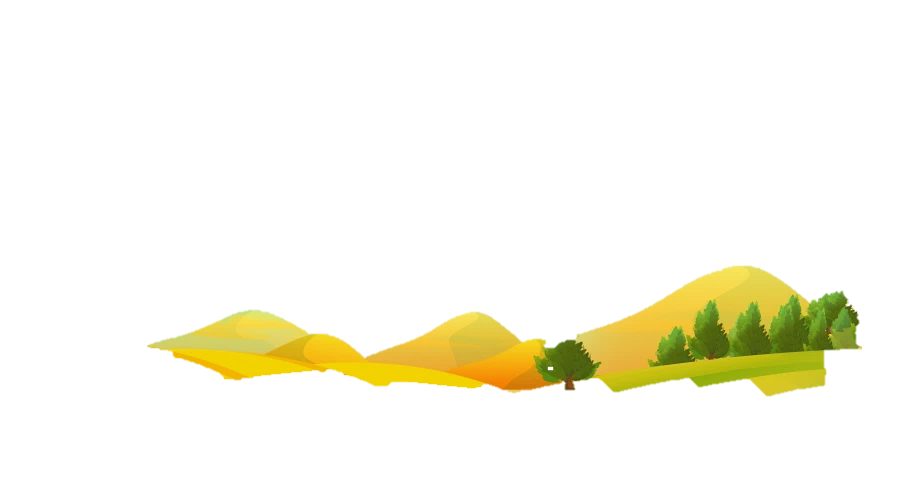 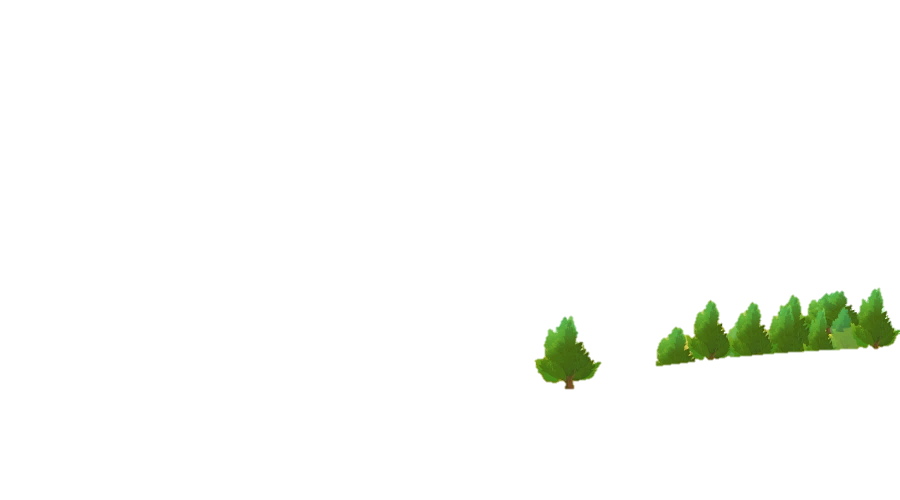 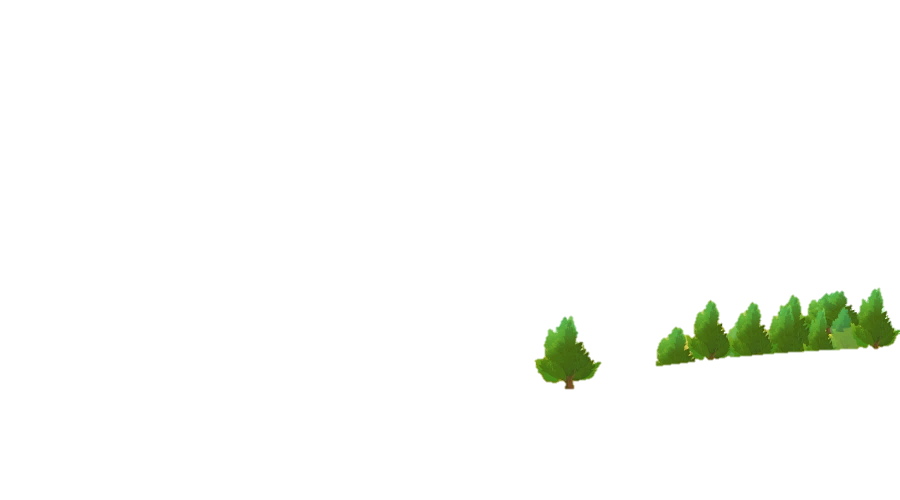 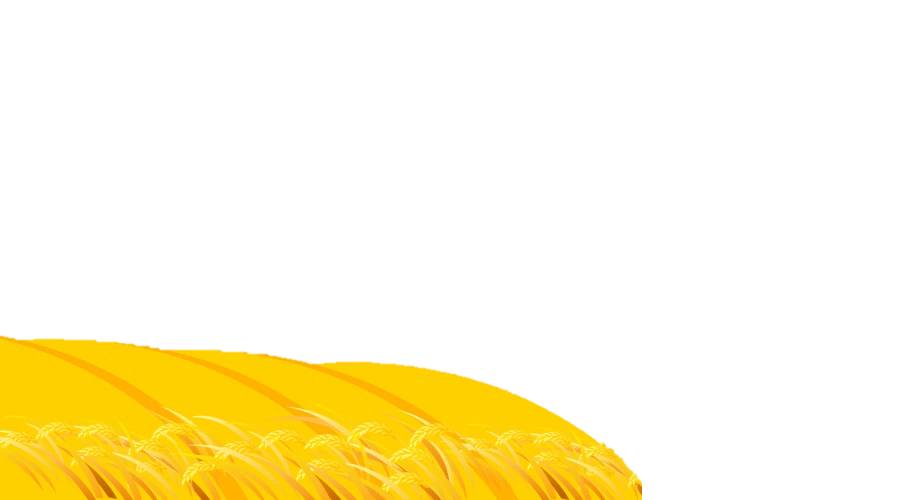 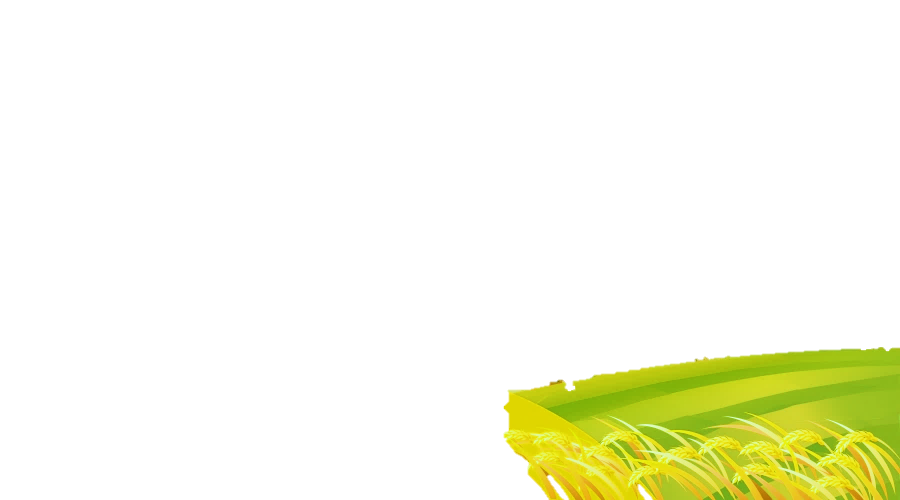 3
Đọc các số La Mã sau:
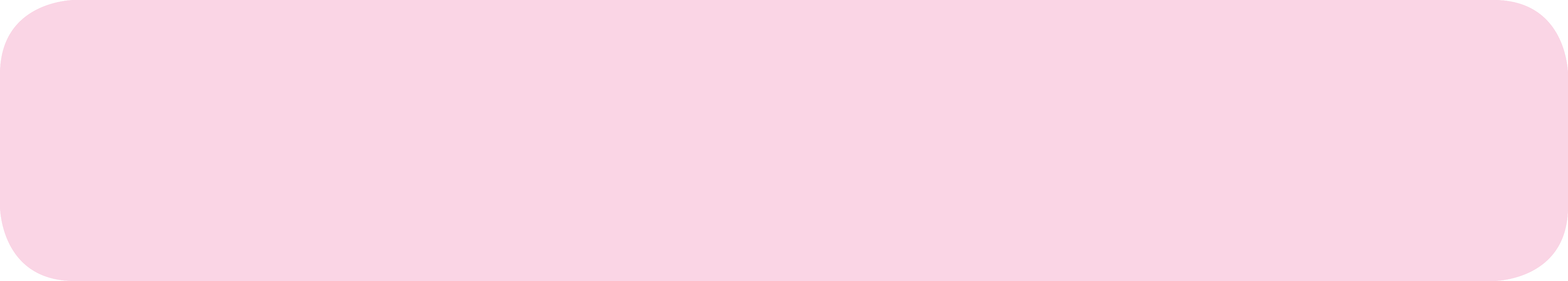 VI; V; VIII; II; XI; IX.
II: hai
VI: sáu
XI: mười một
V: năm
IX: chín
VIII: tám
b
Viết các số từ 1 đến 15 thành số La Mã.
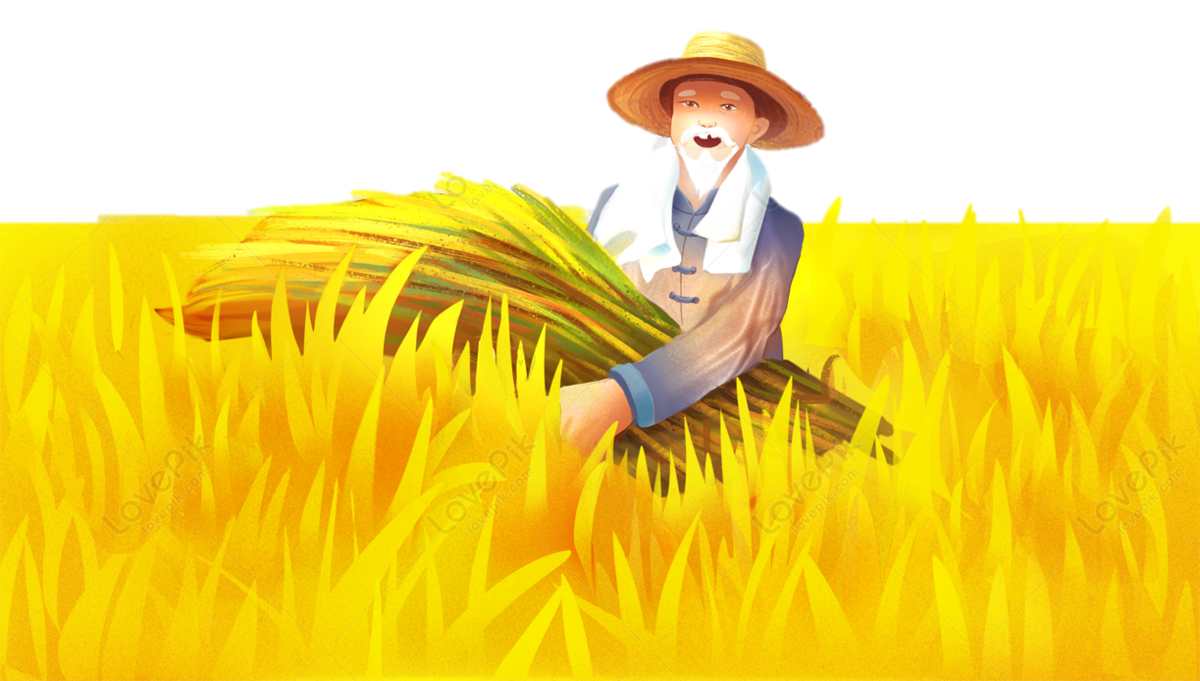 Cảm ơn các bạn đã “Gặt lúa” giúp mình!
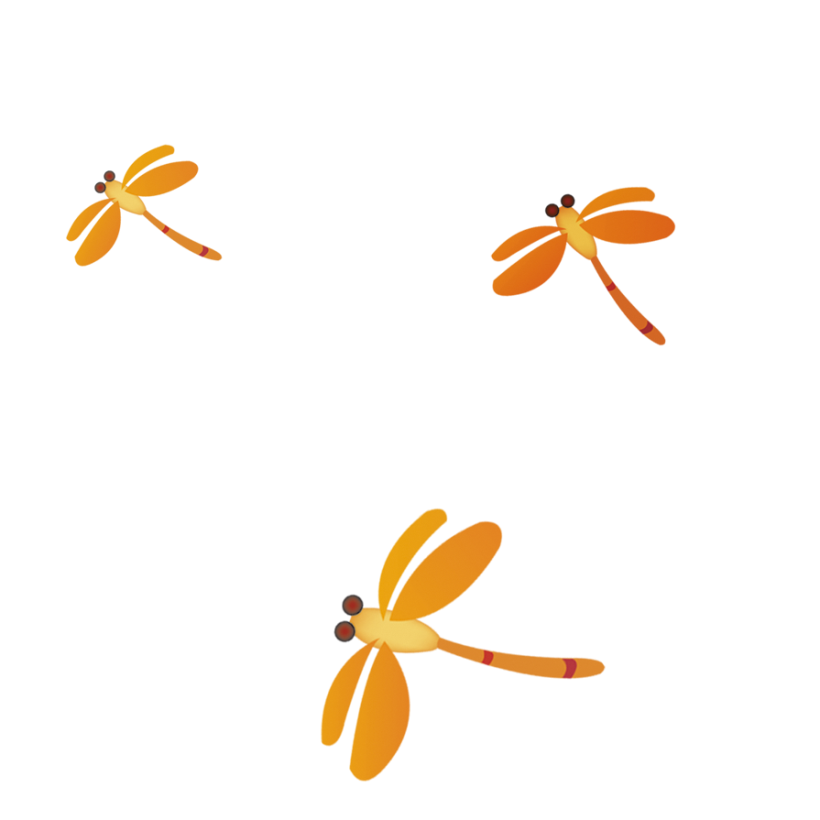 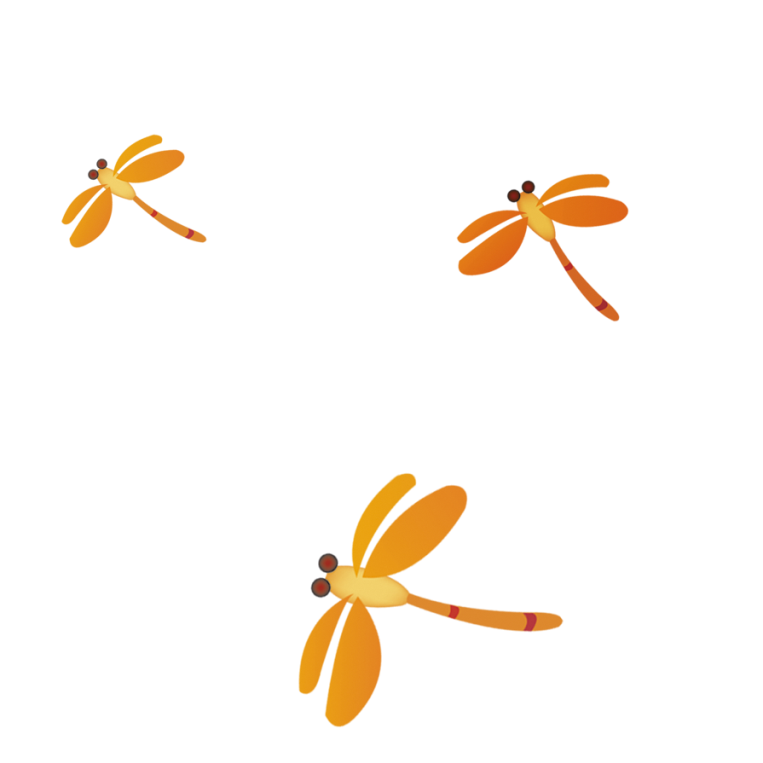 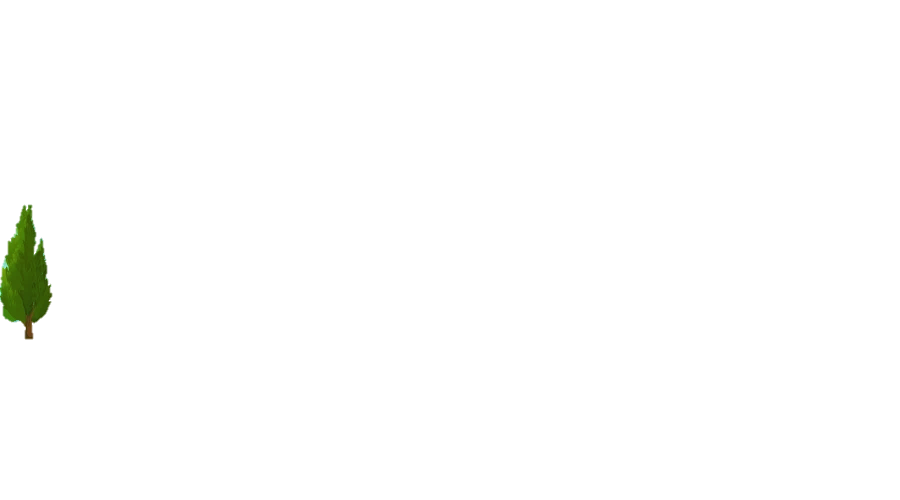 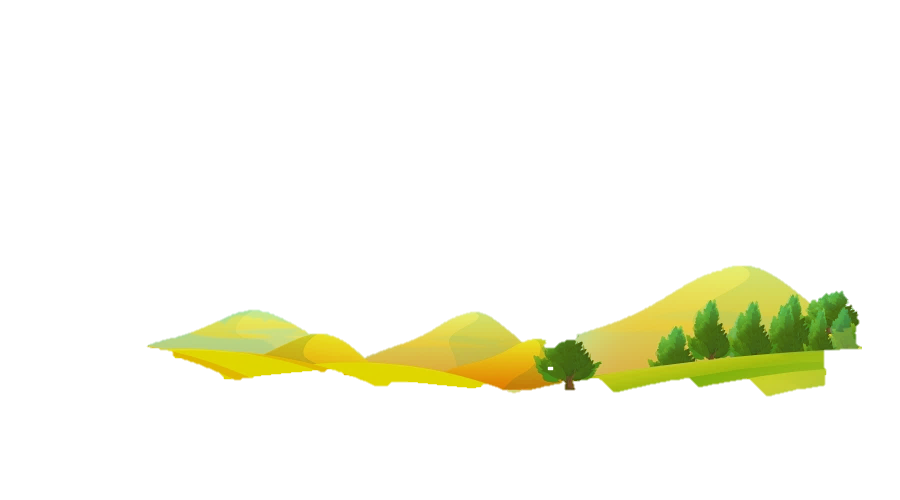 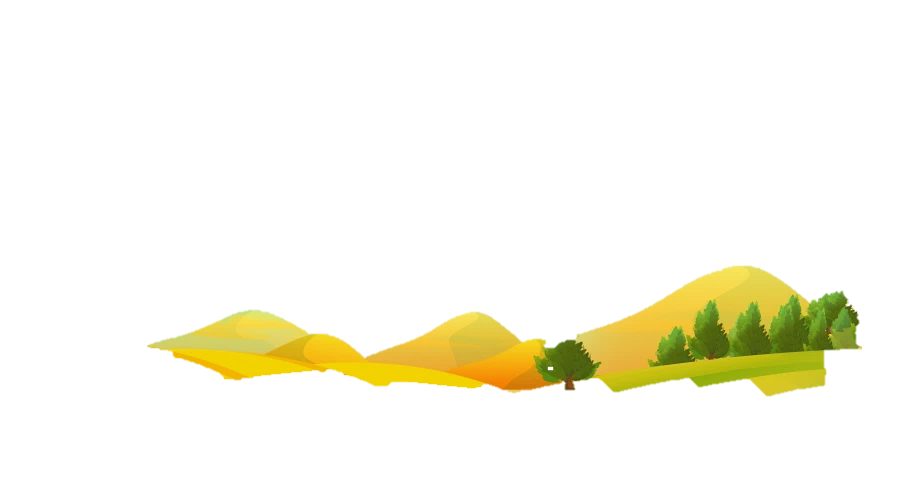 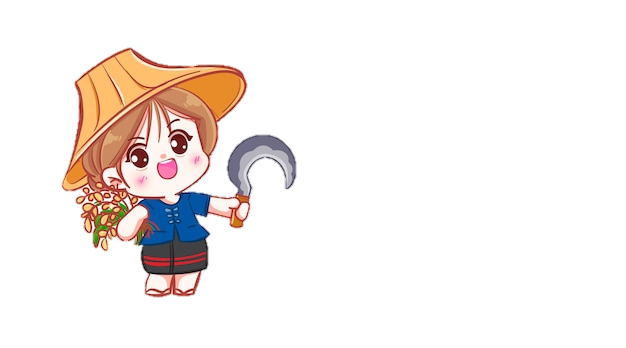 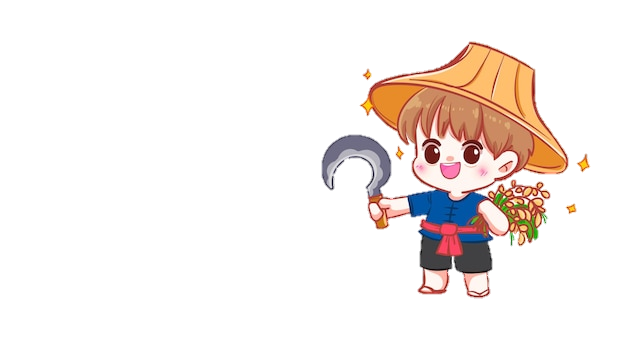 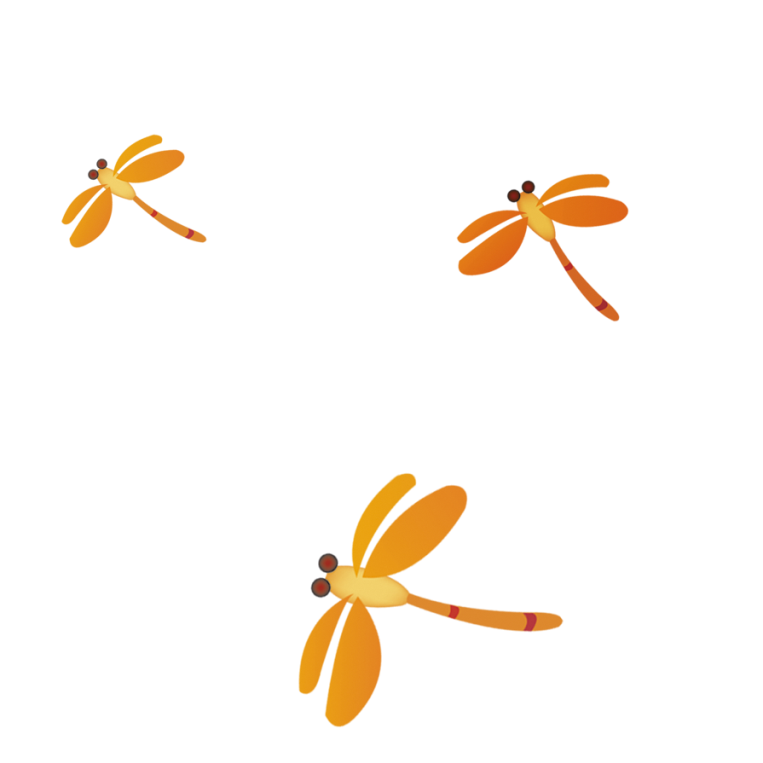 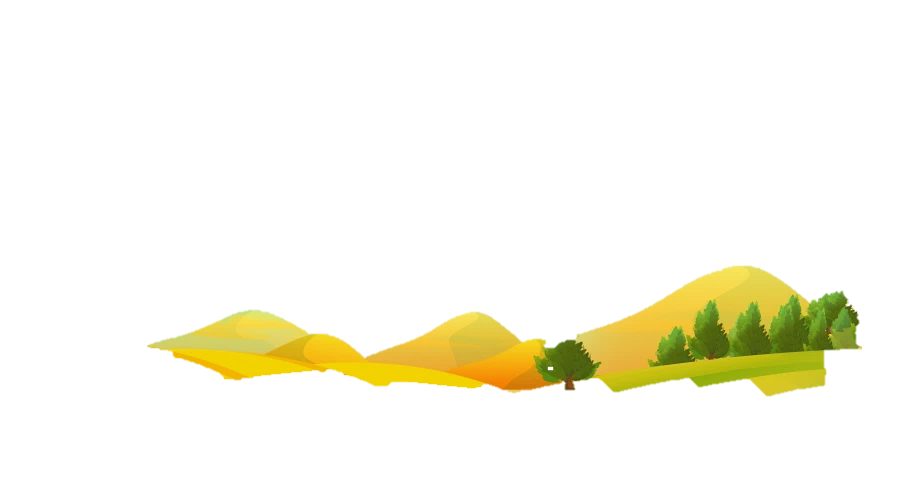 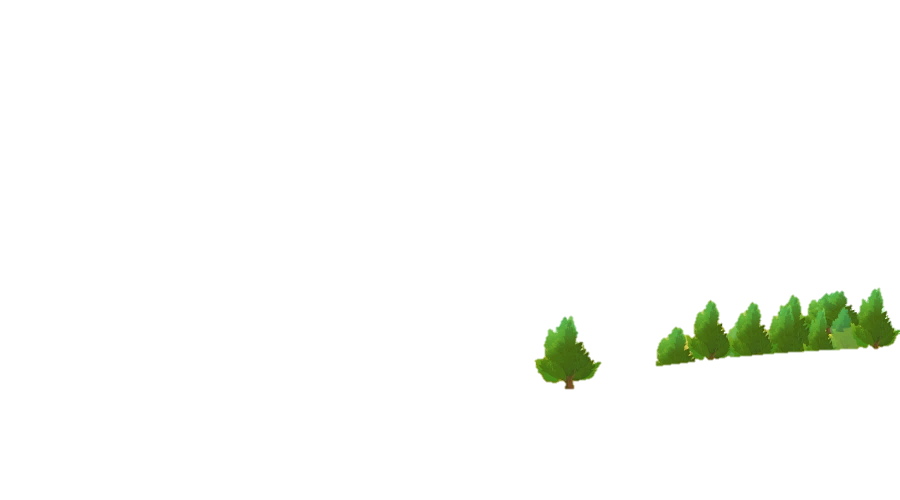 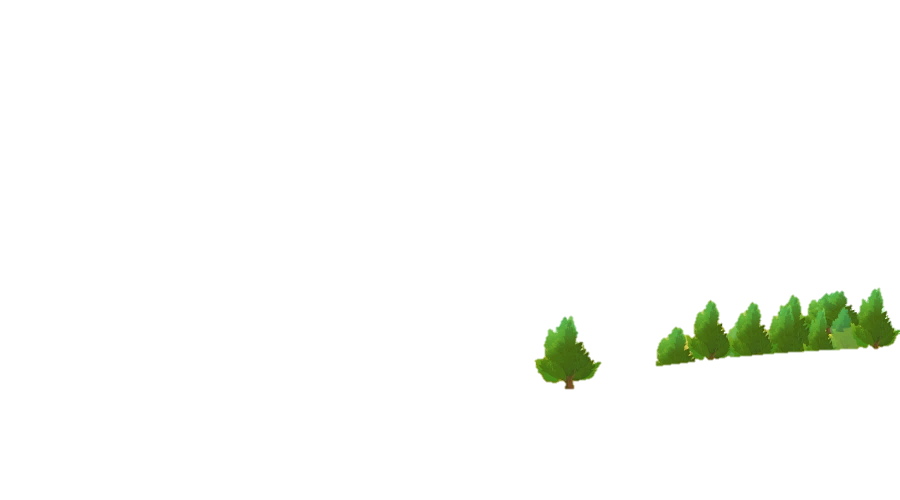 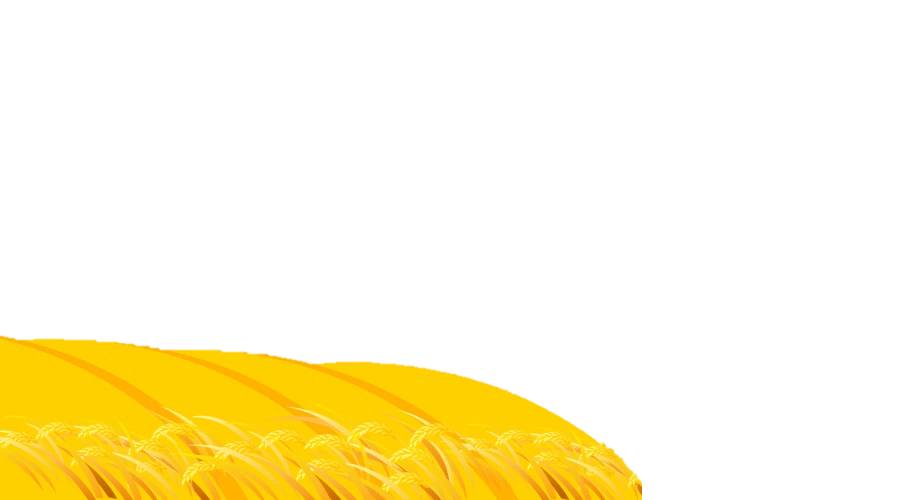 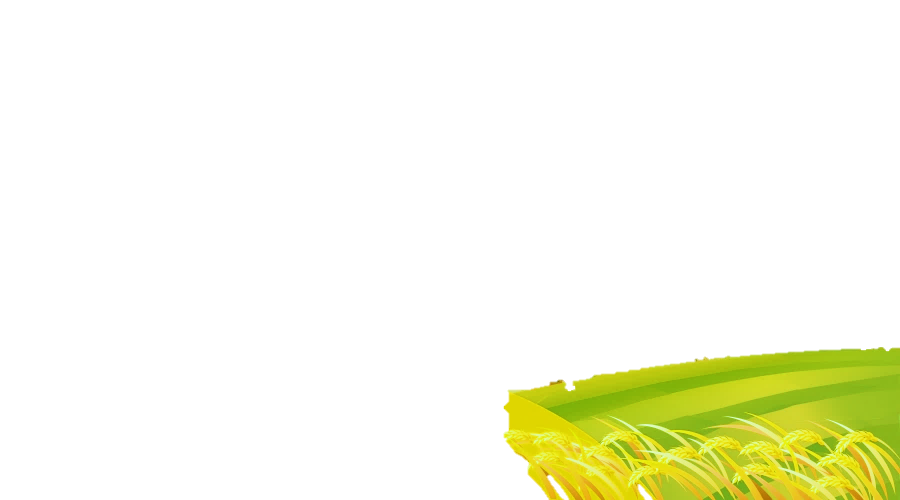 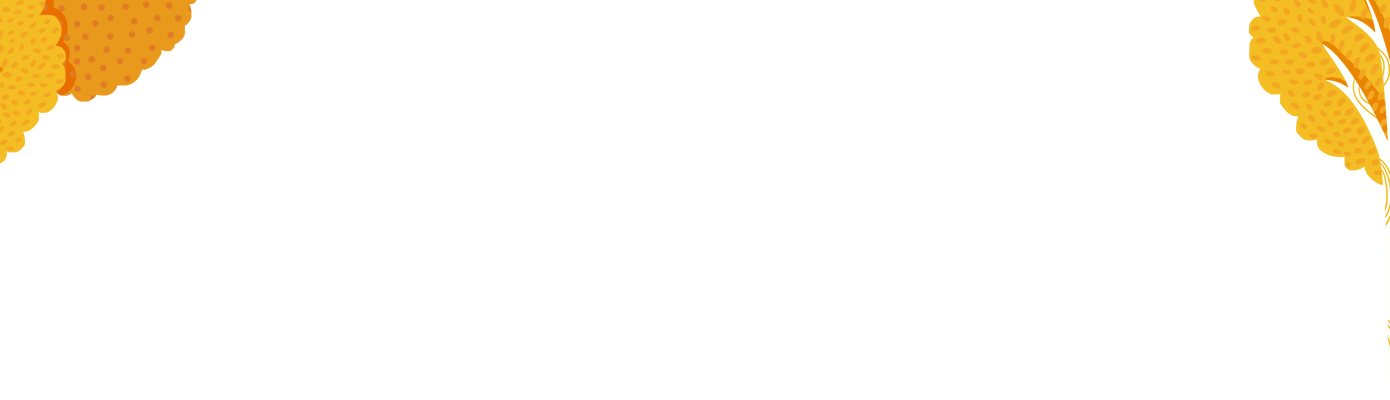 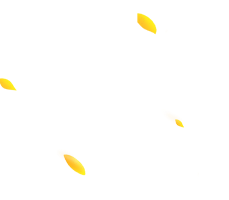 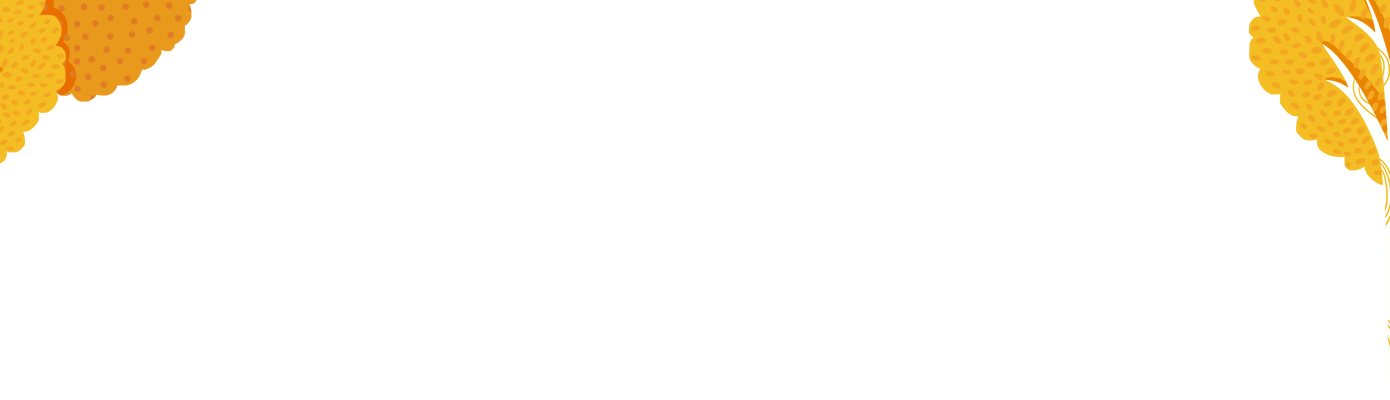 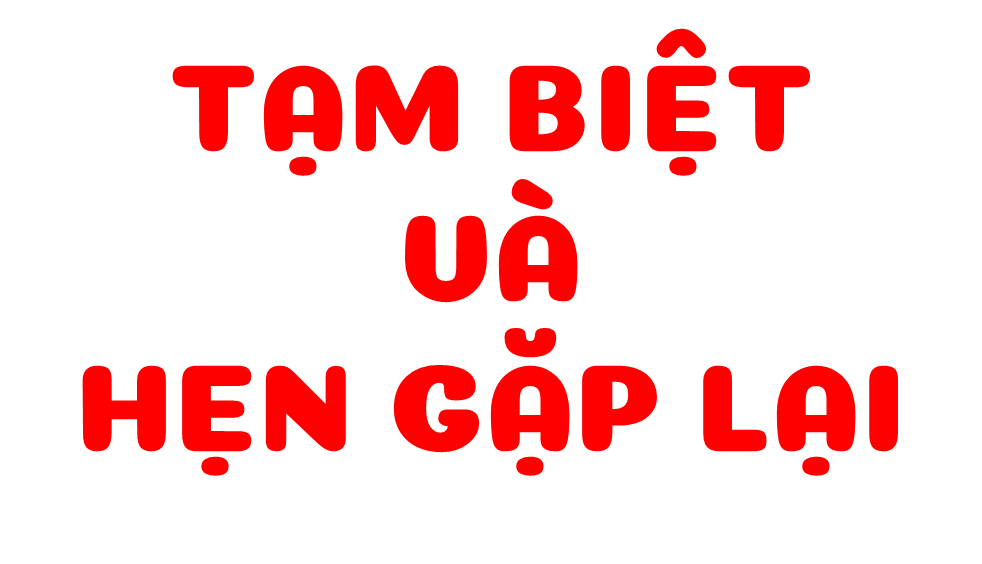 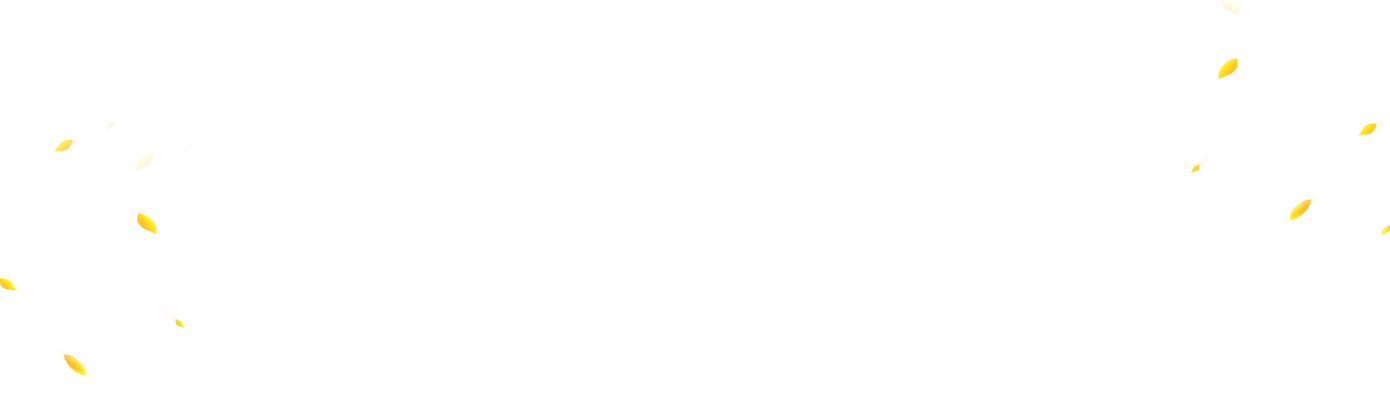 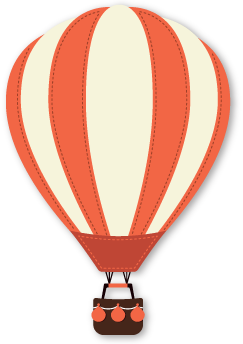 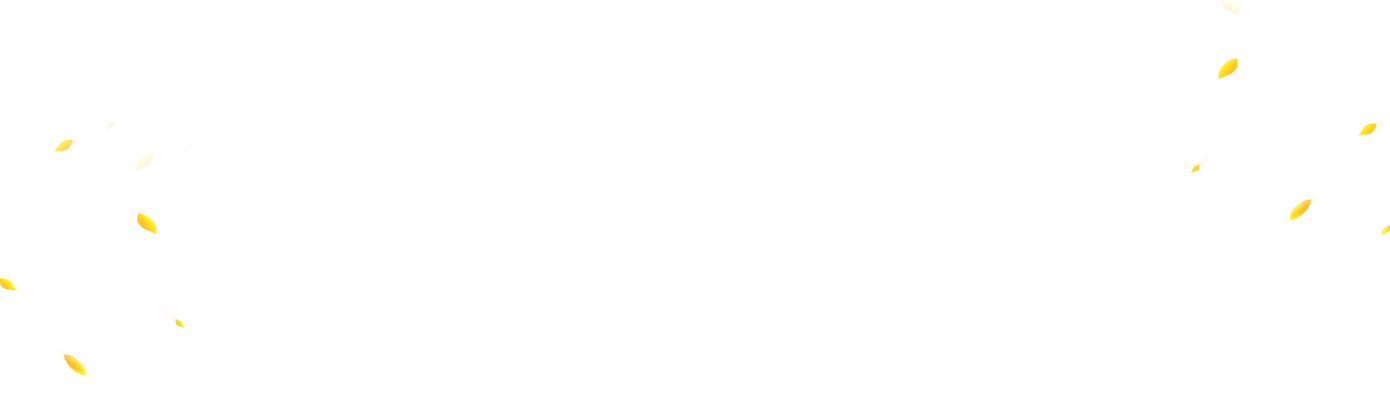 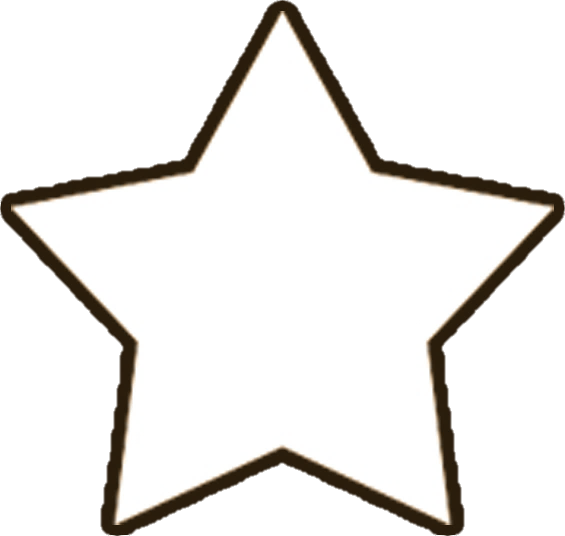 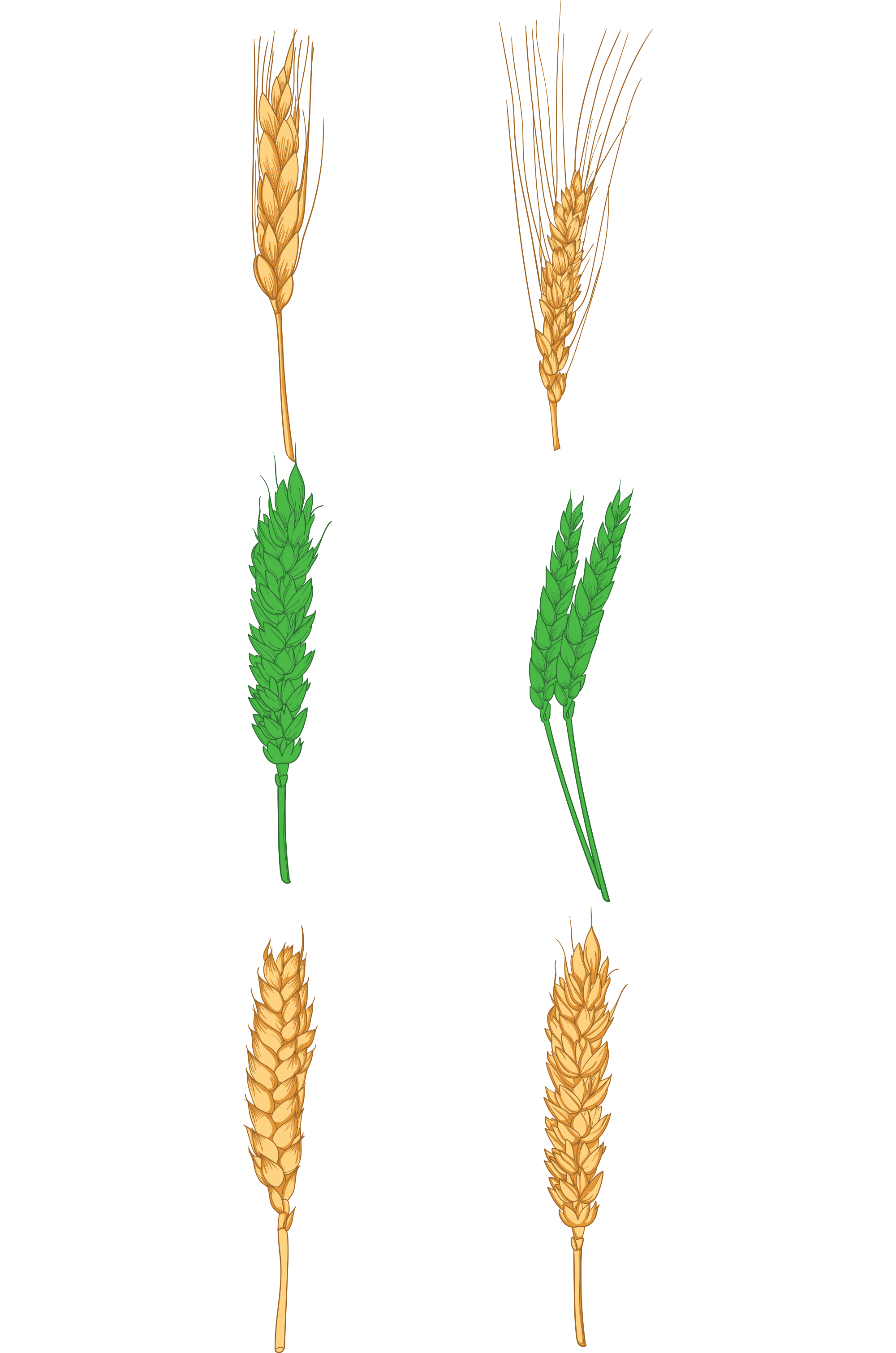 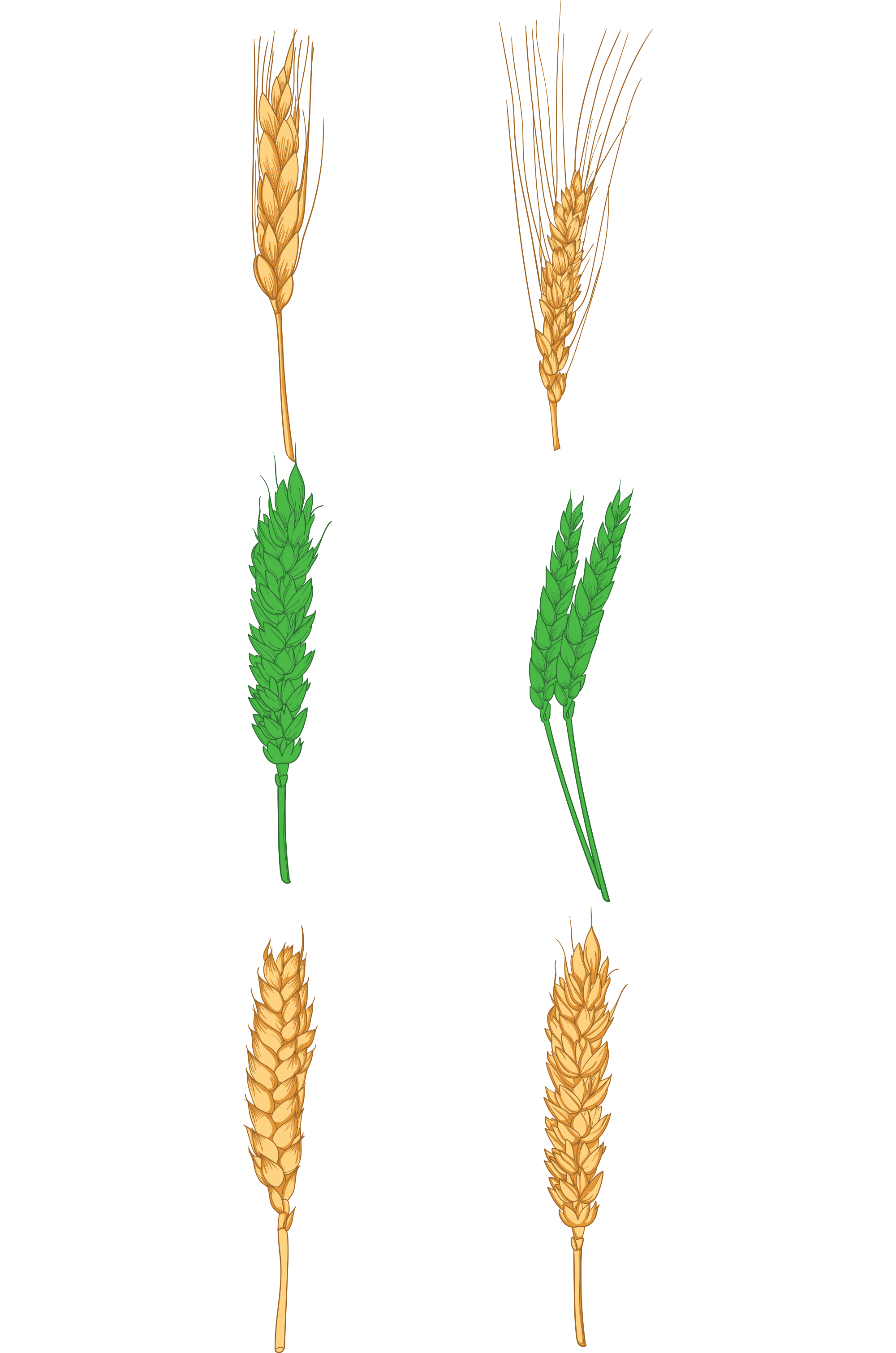 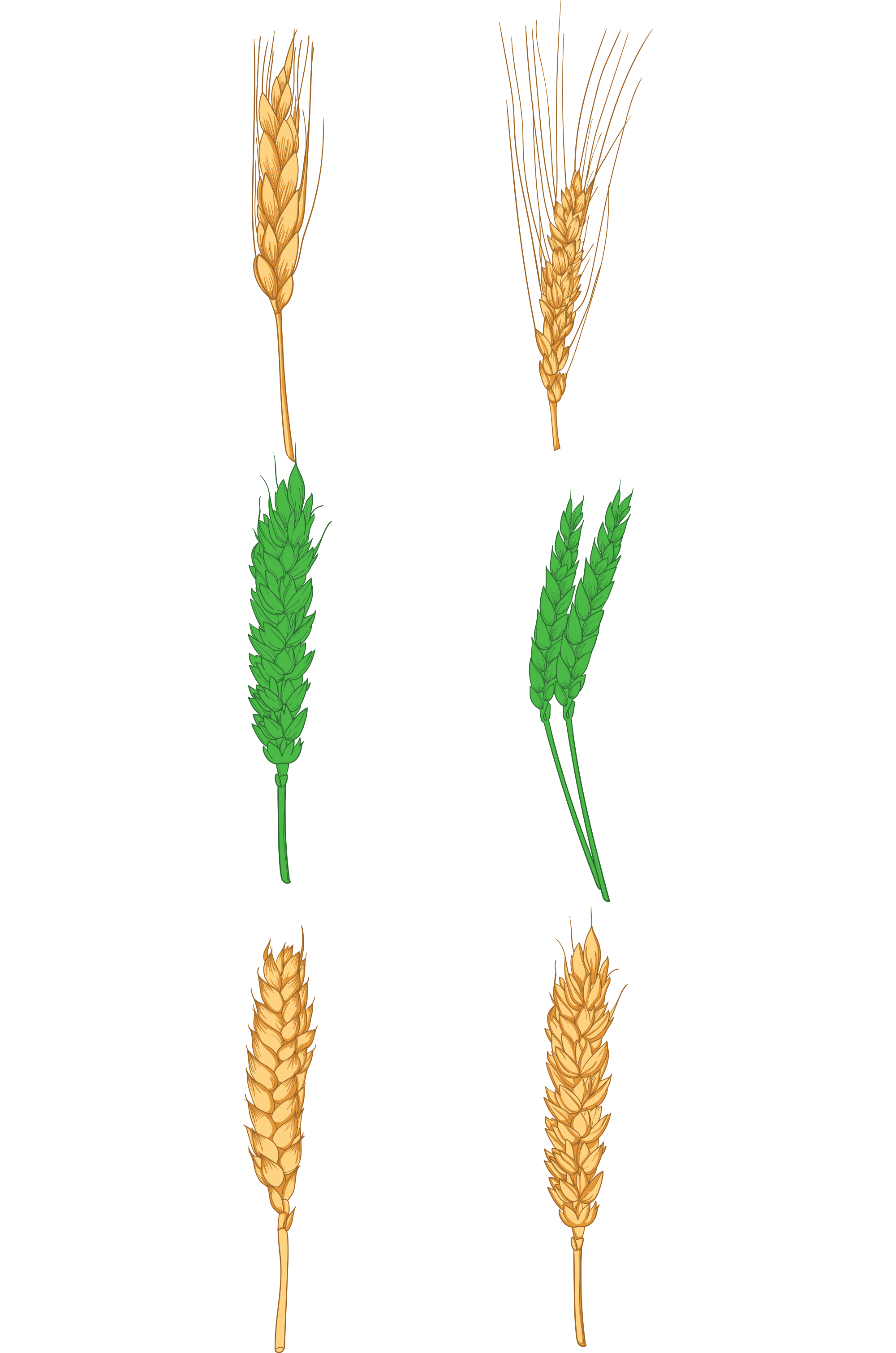 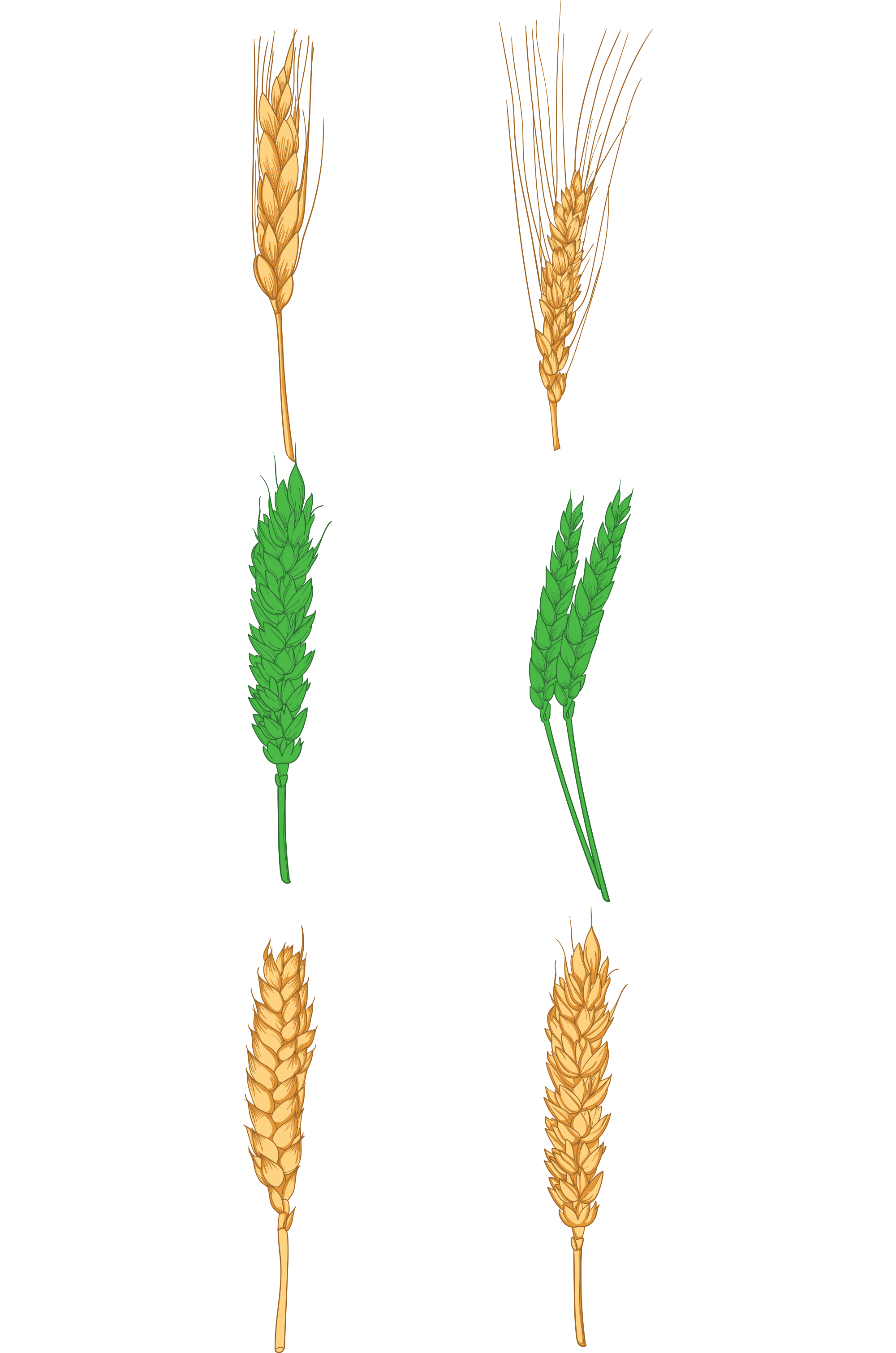 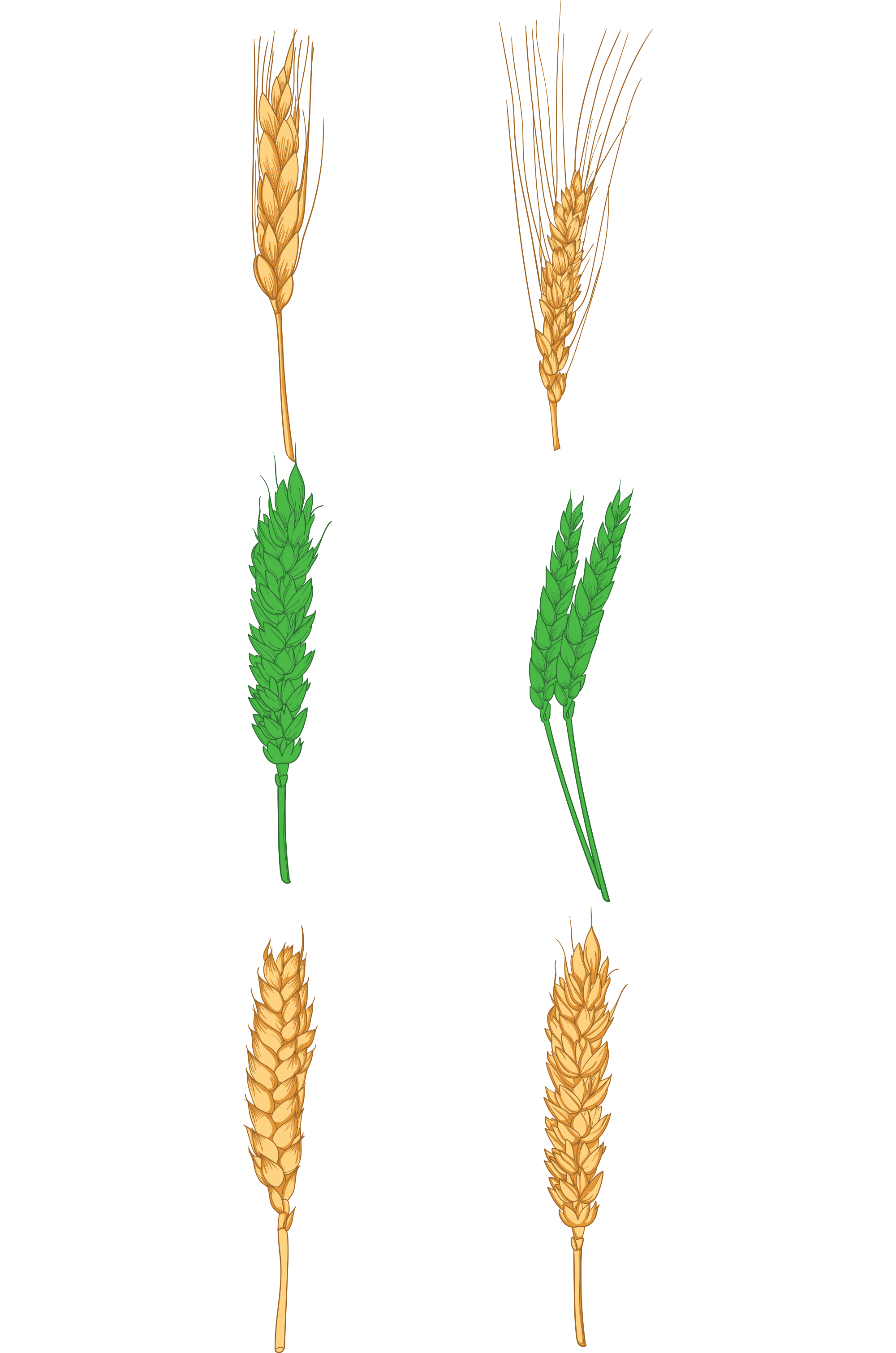 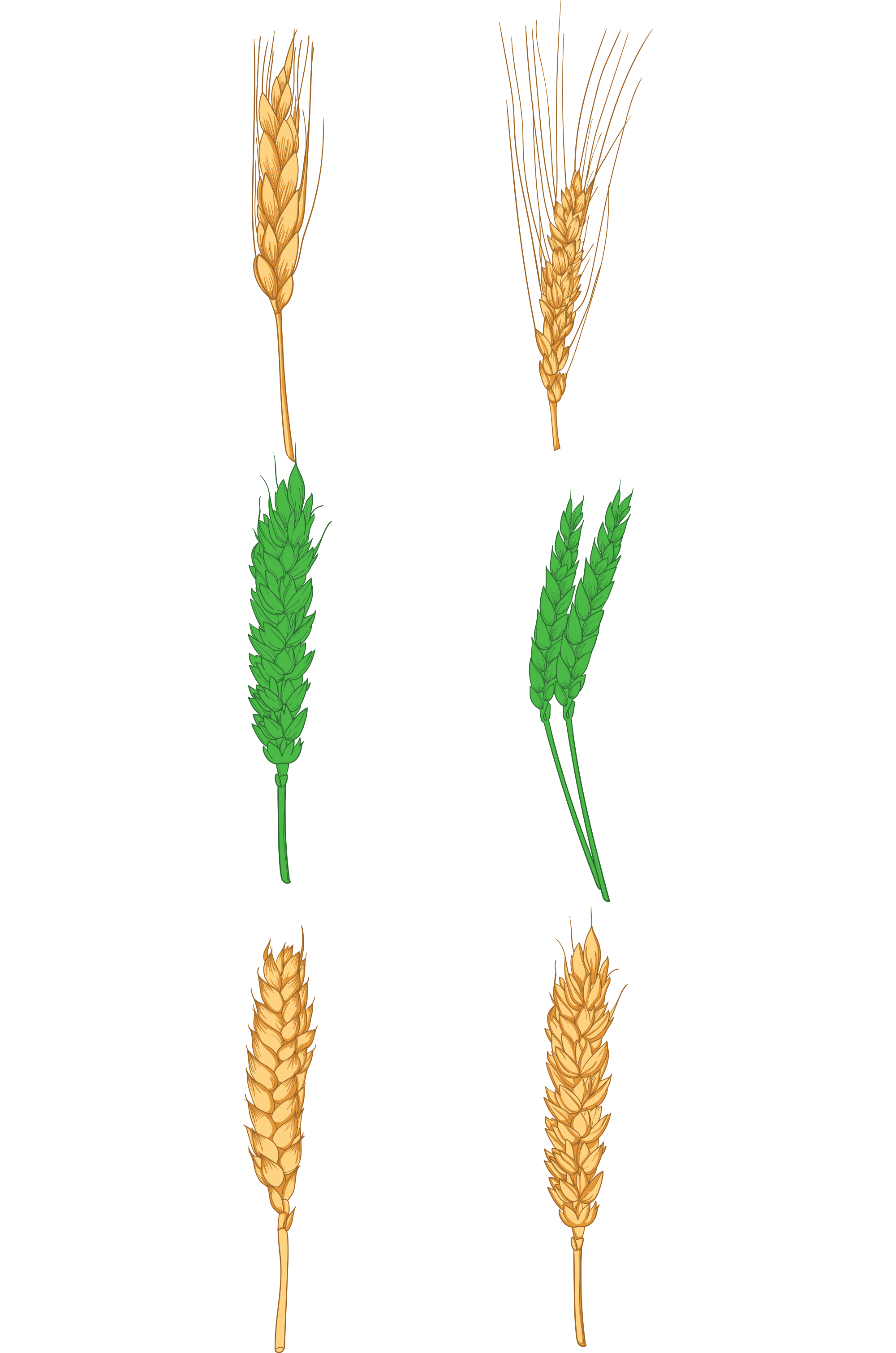 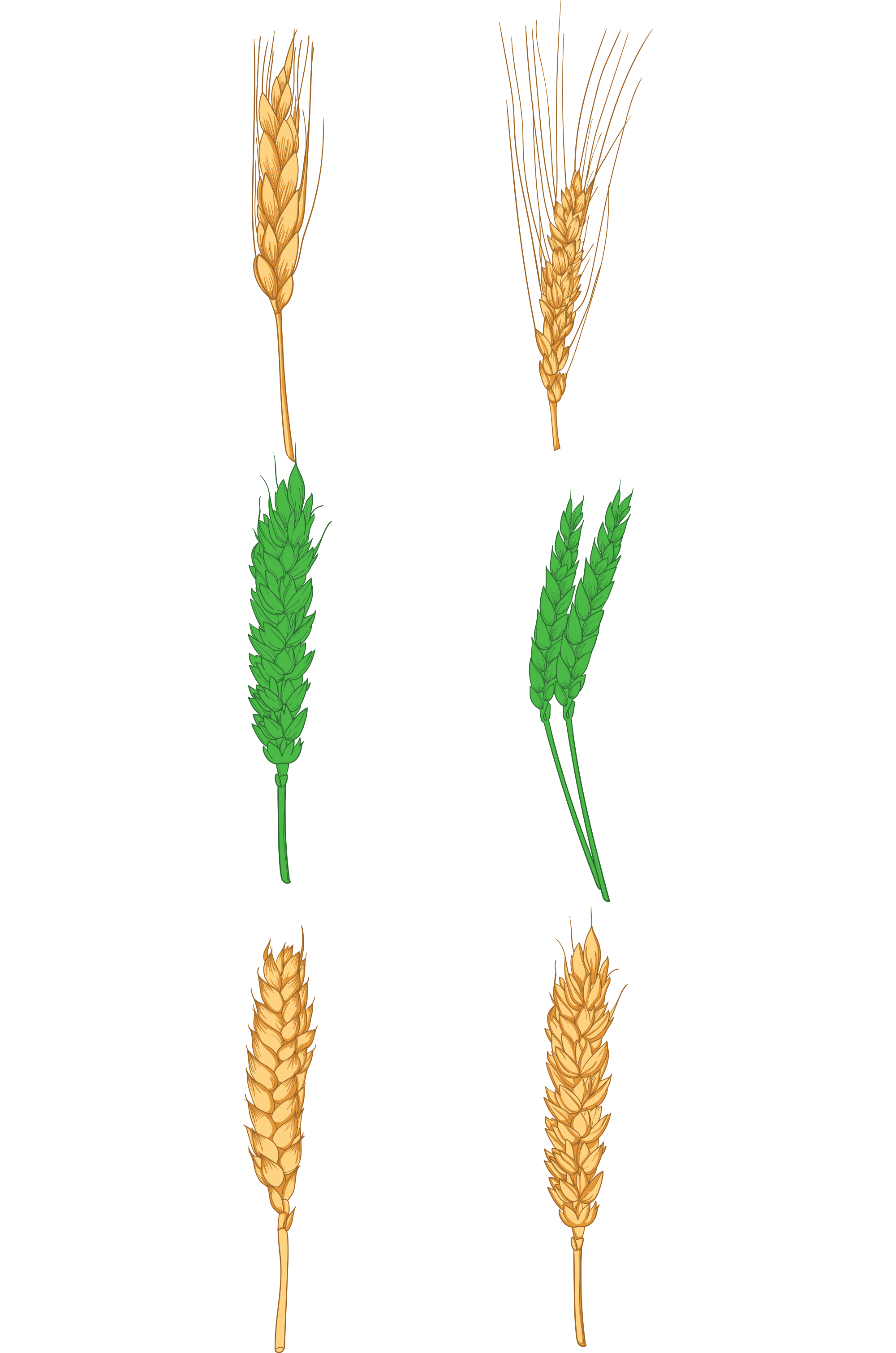 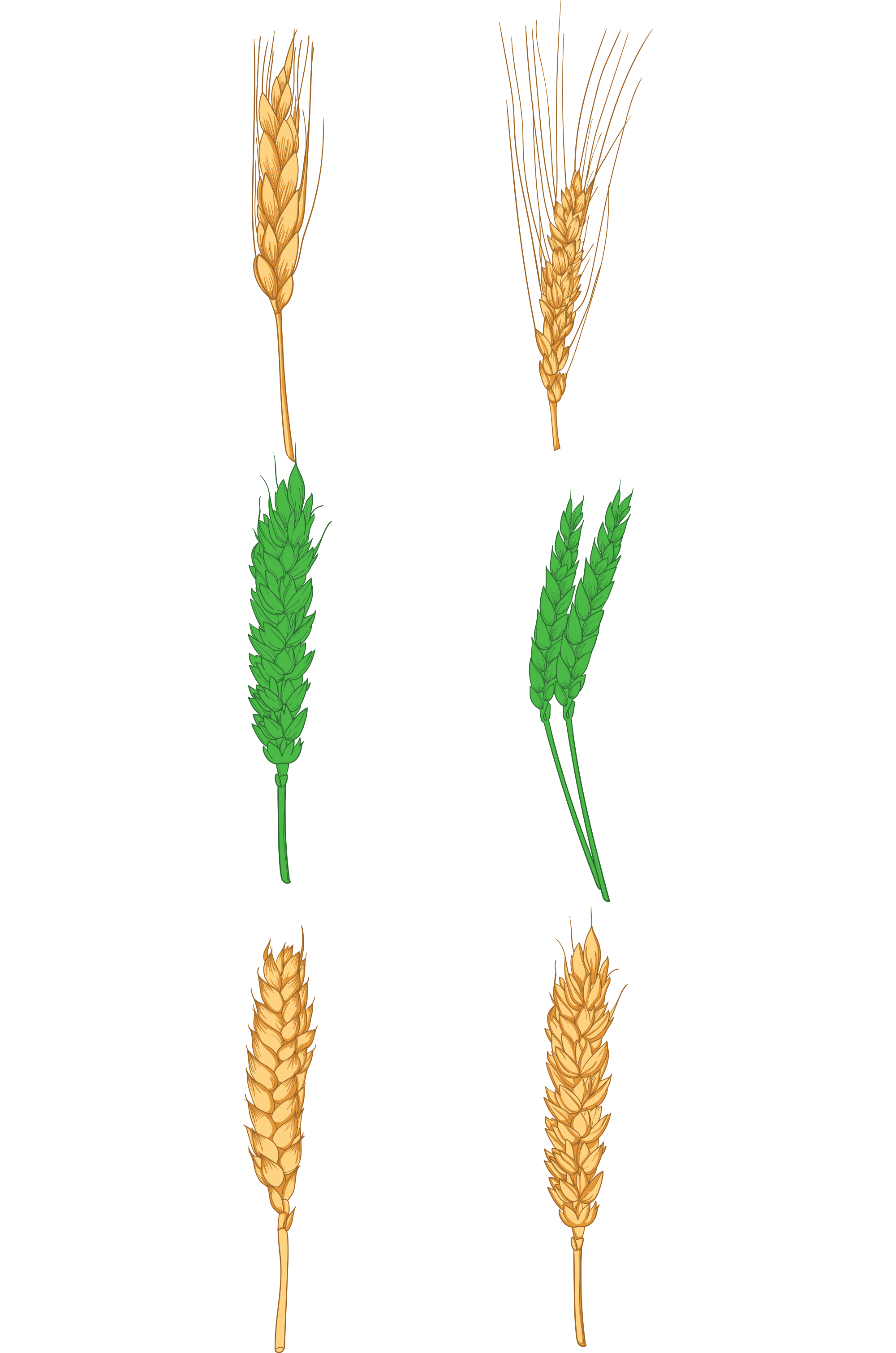 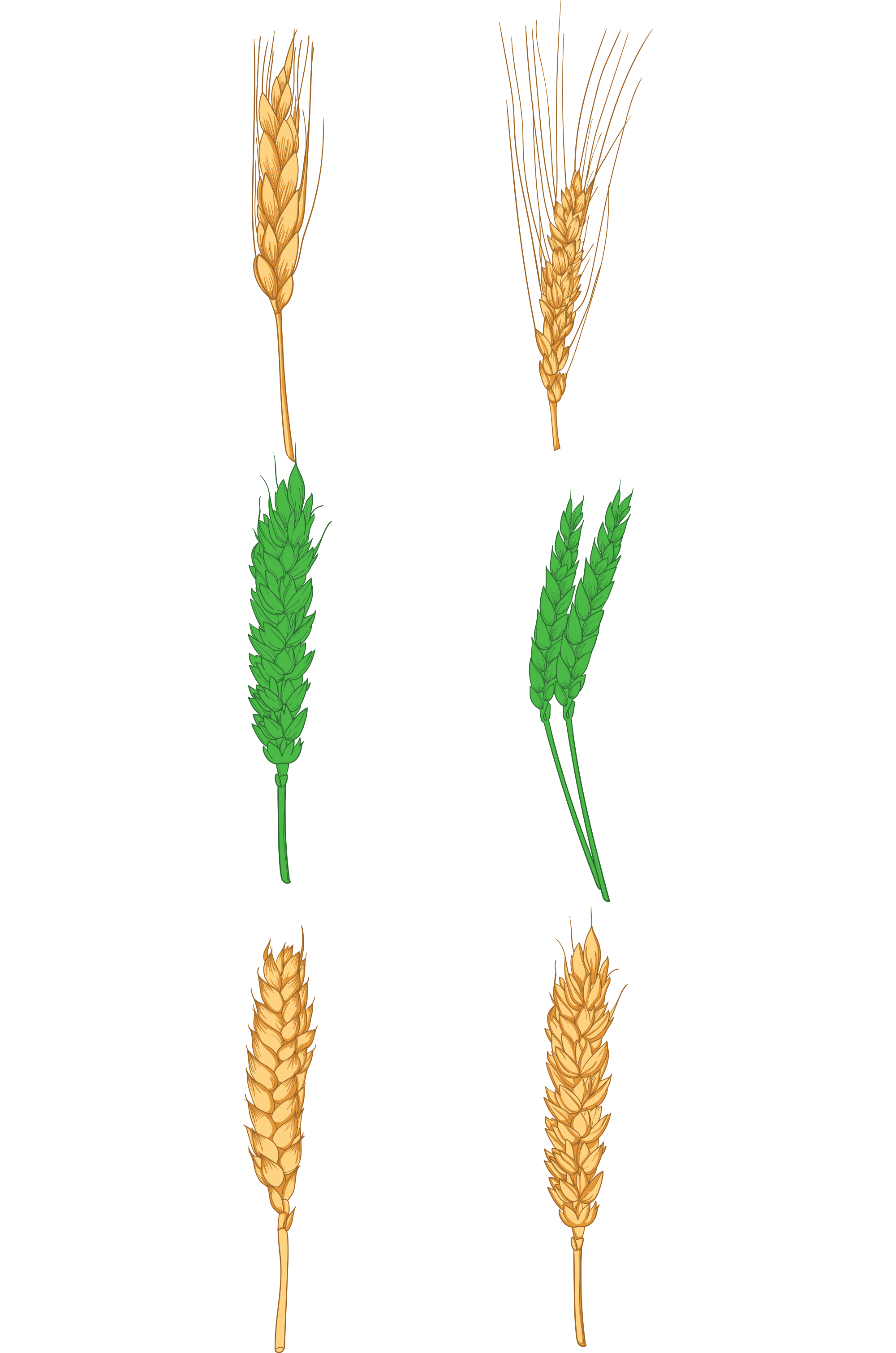 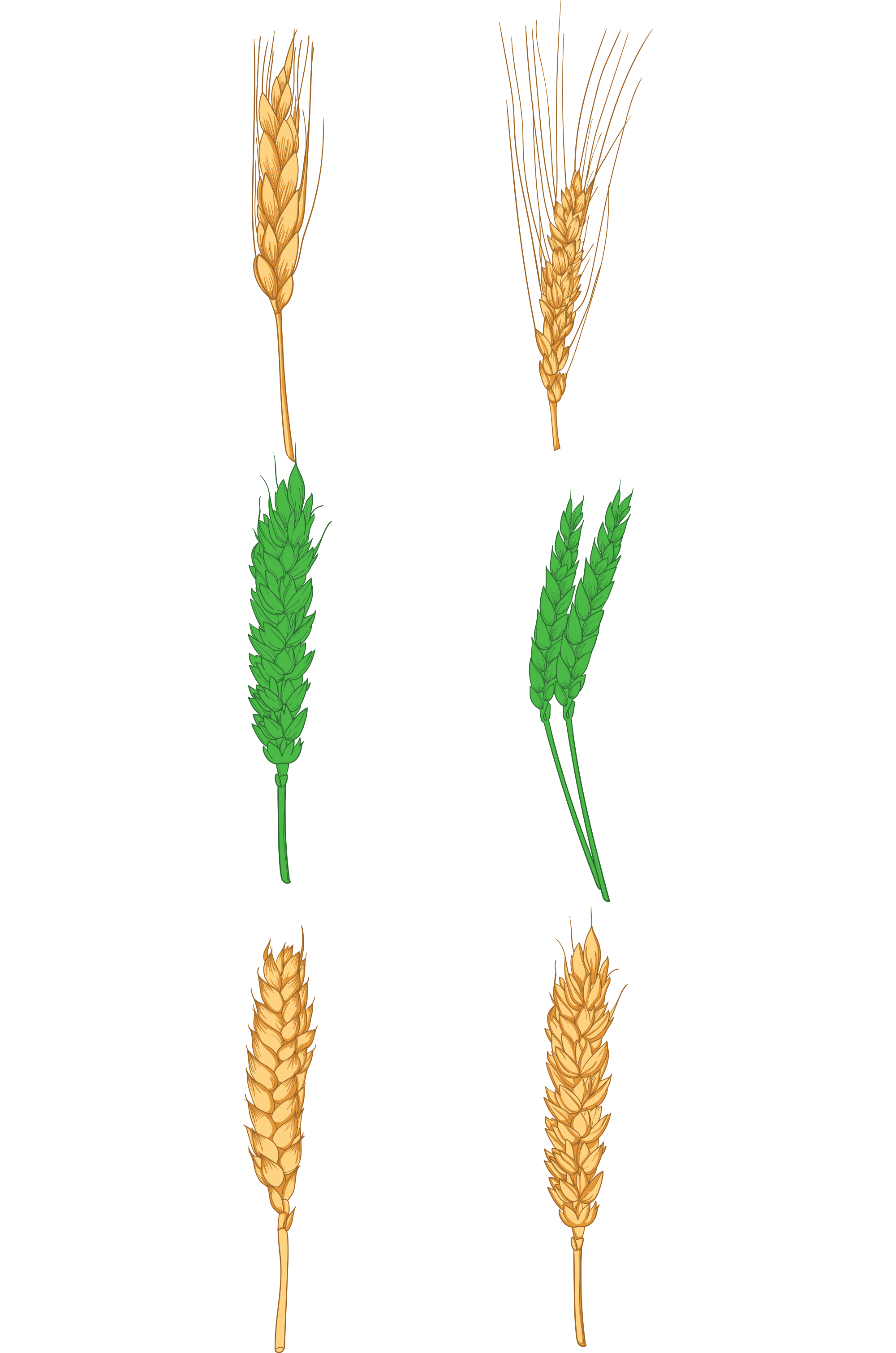 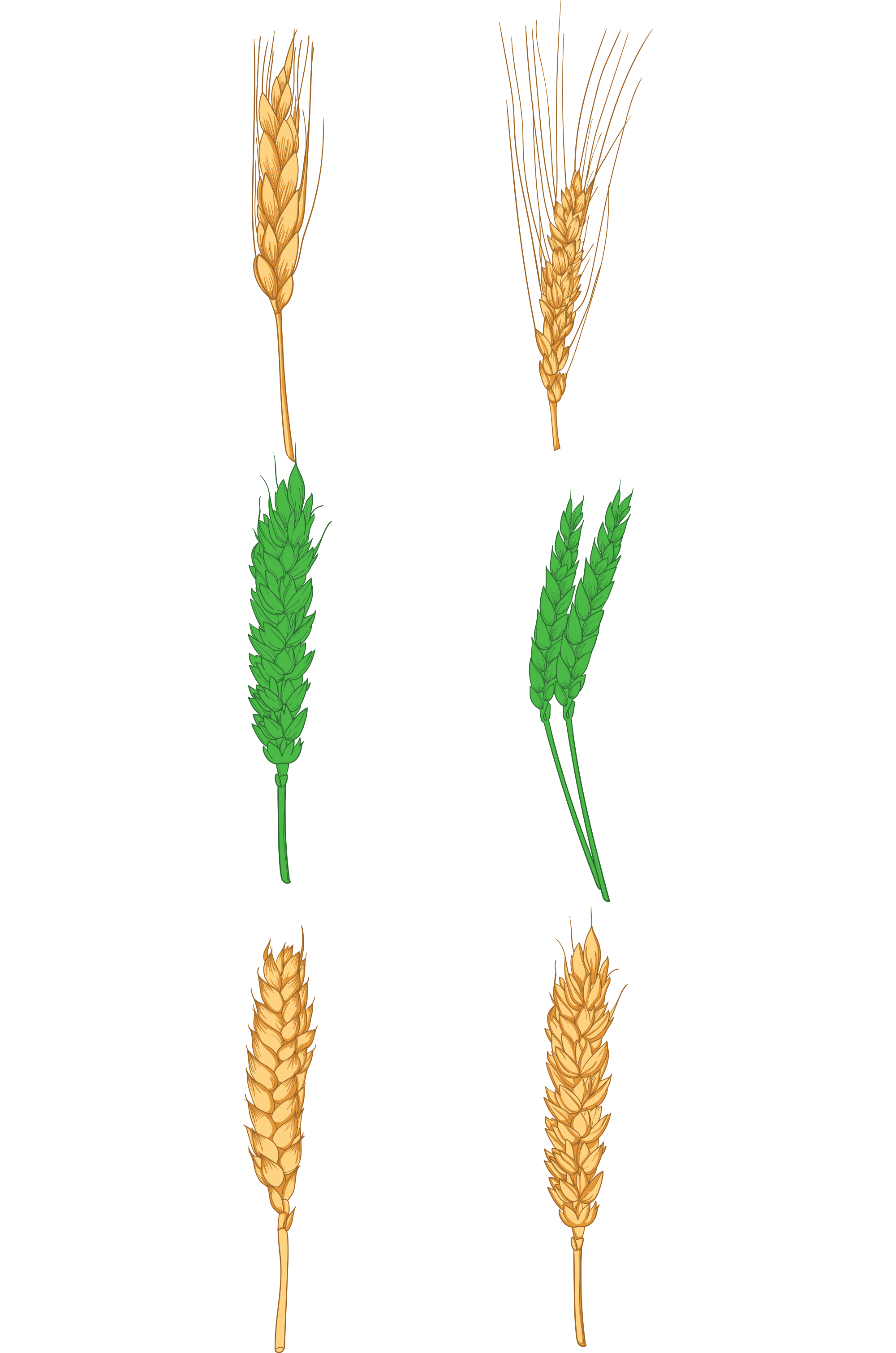 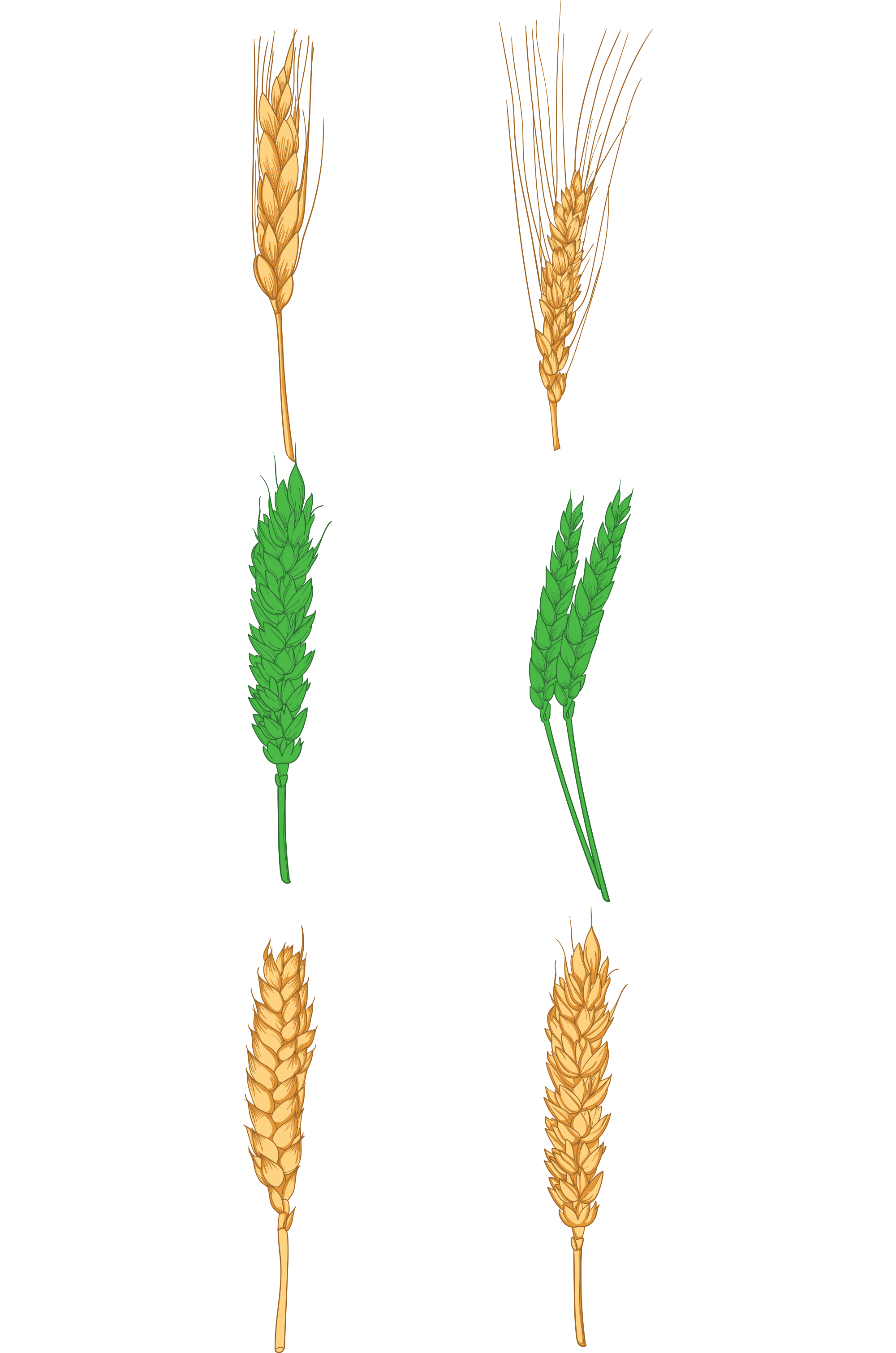 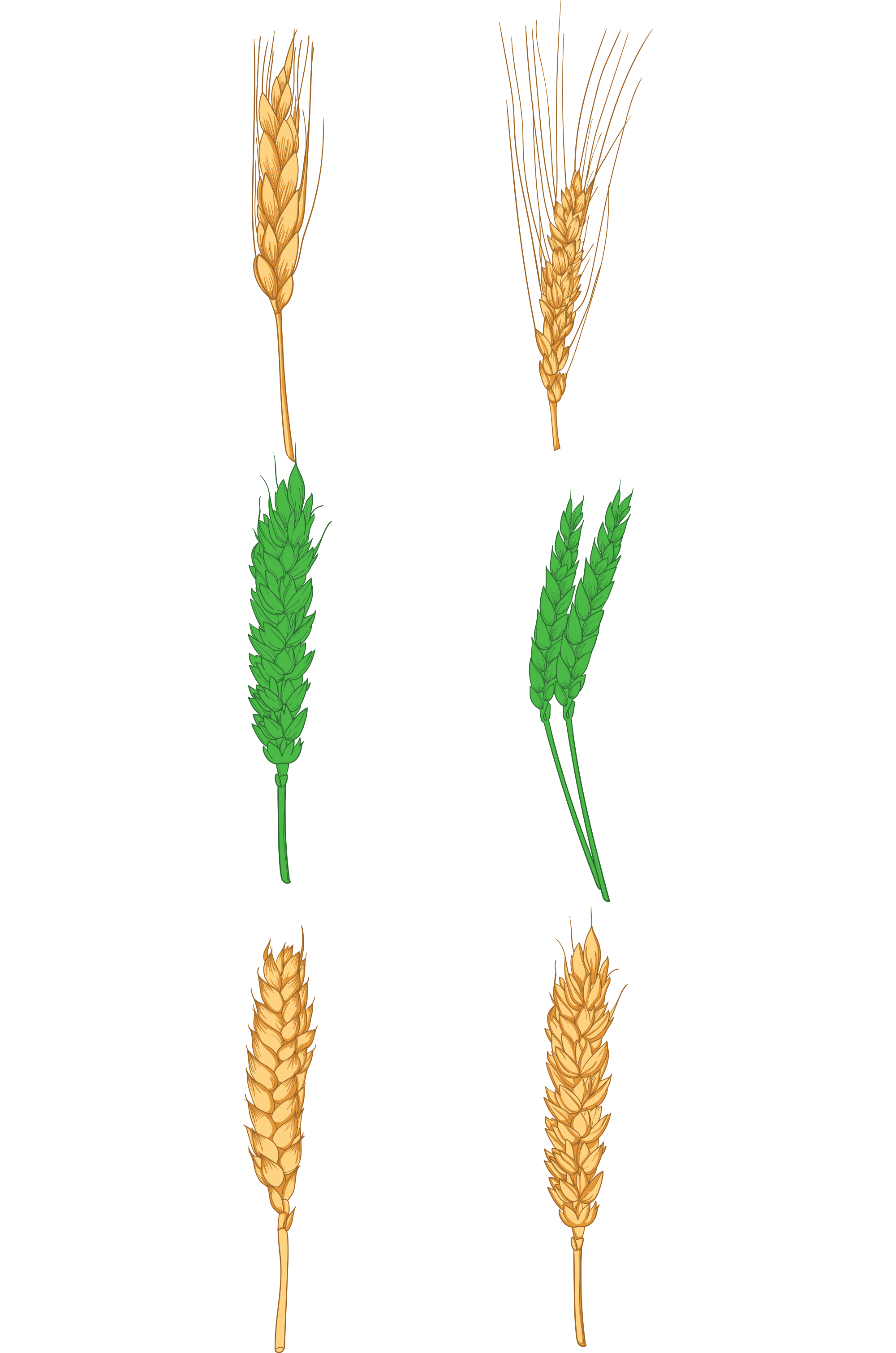 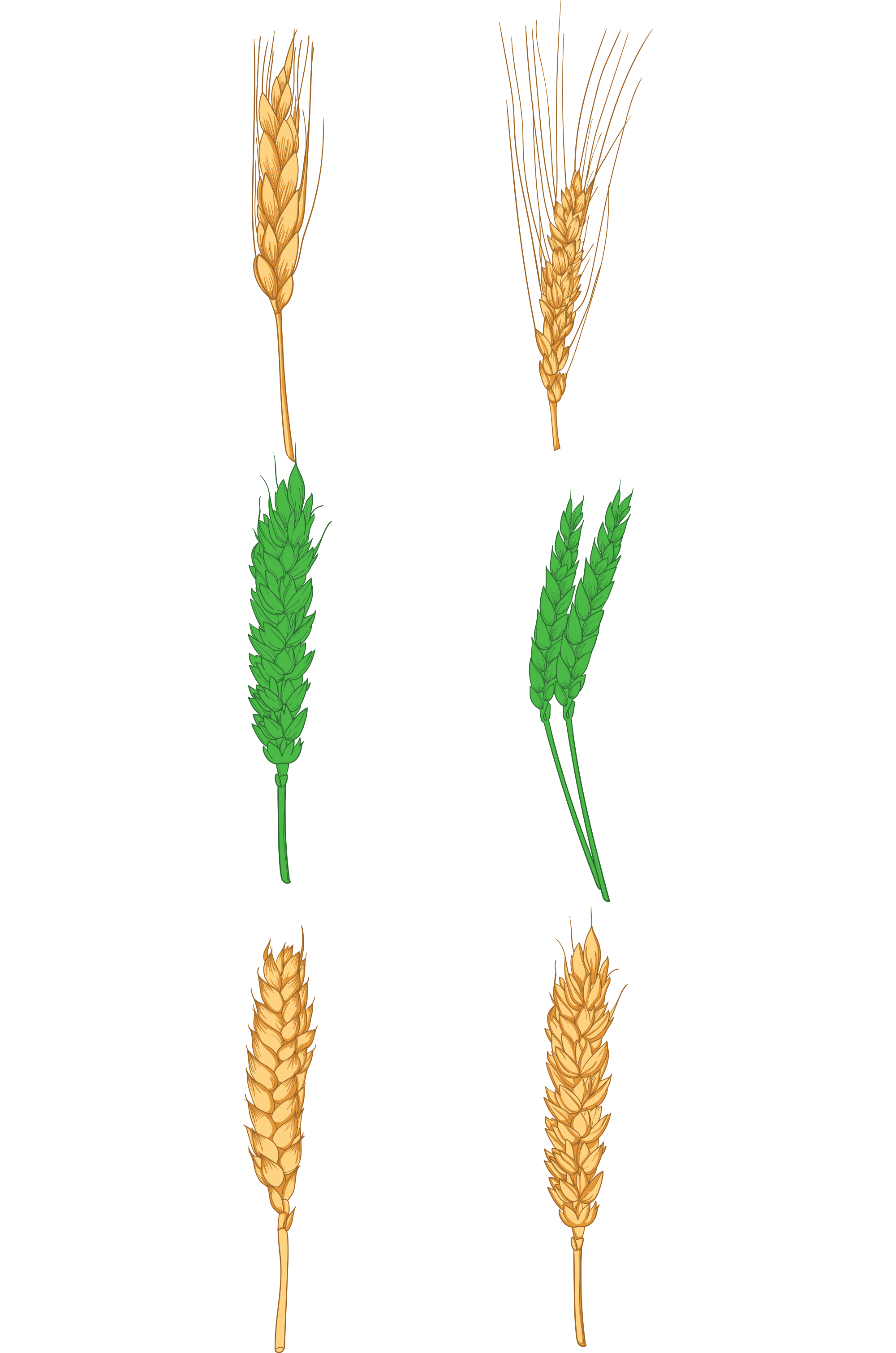 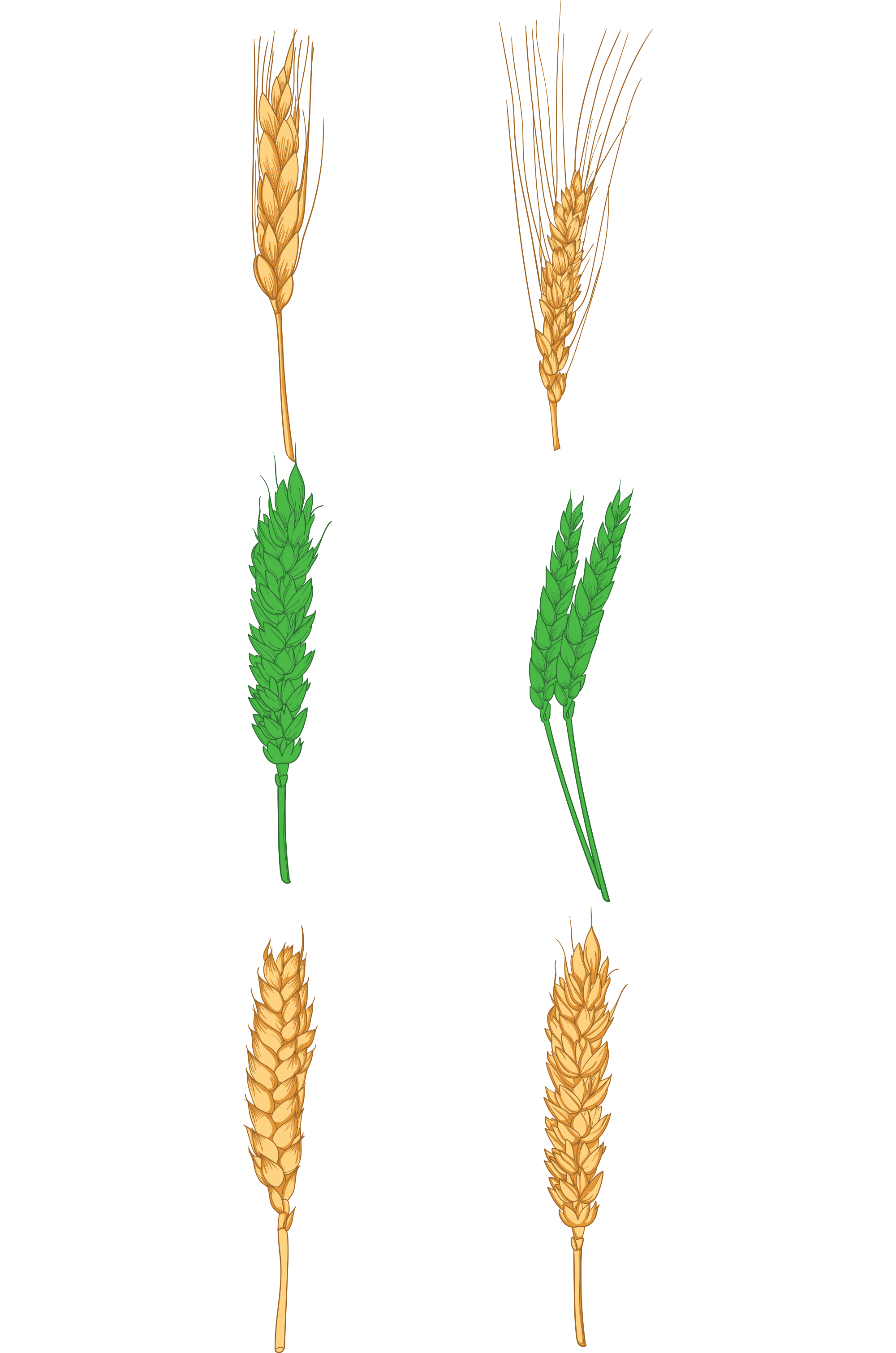 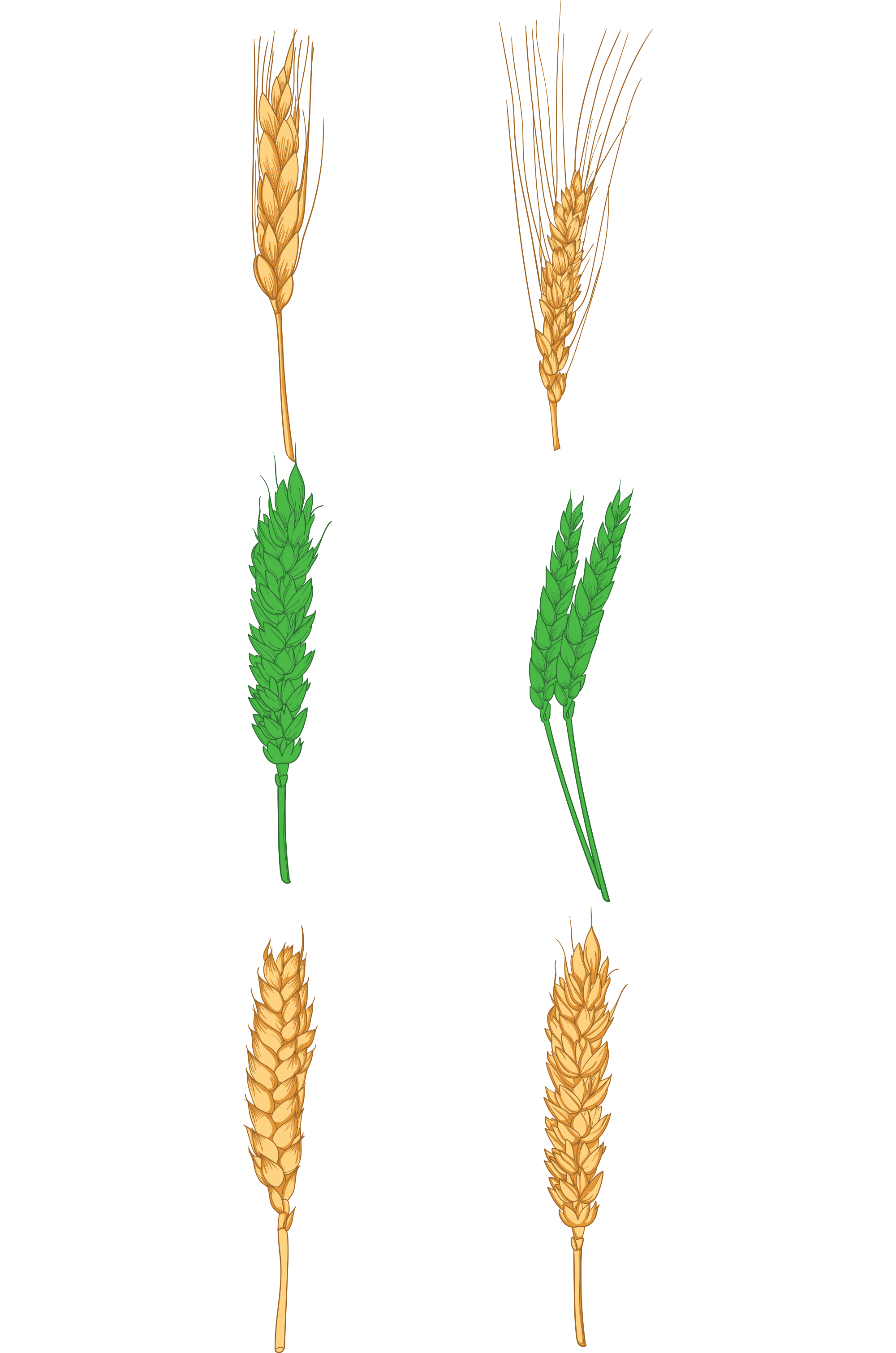 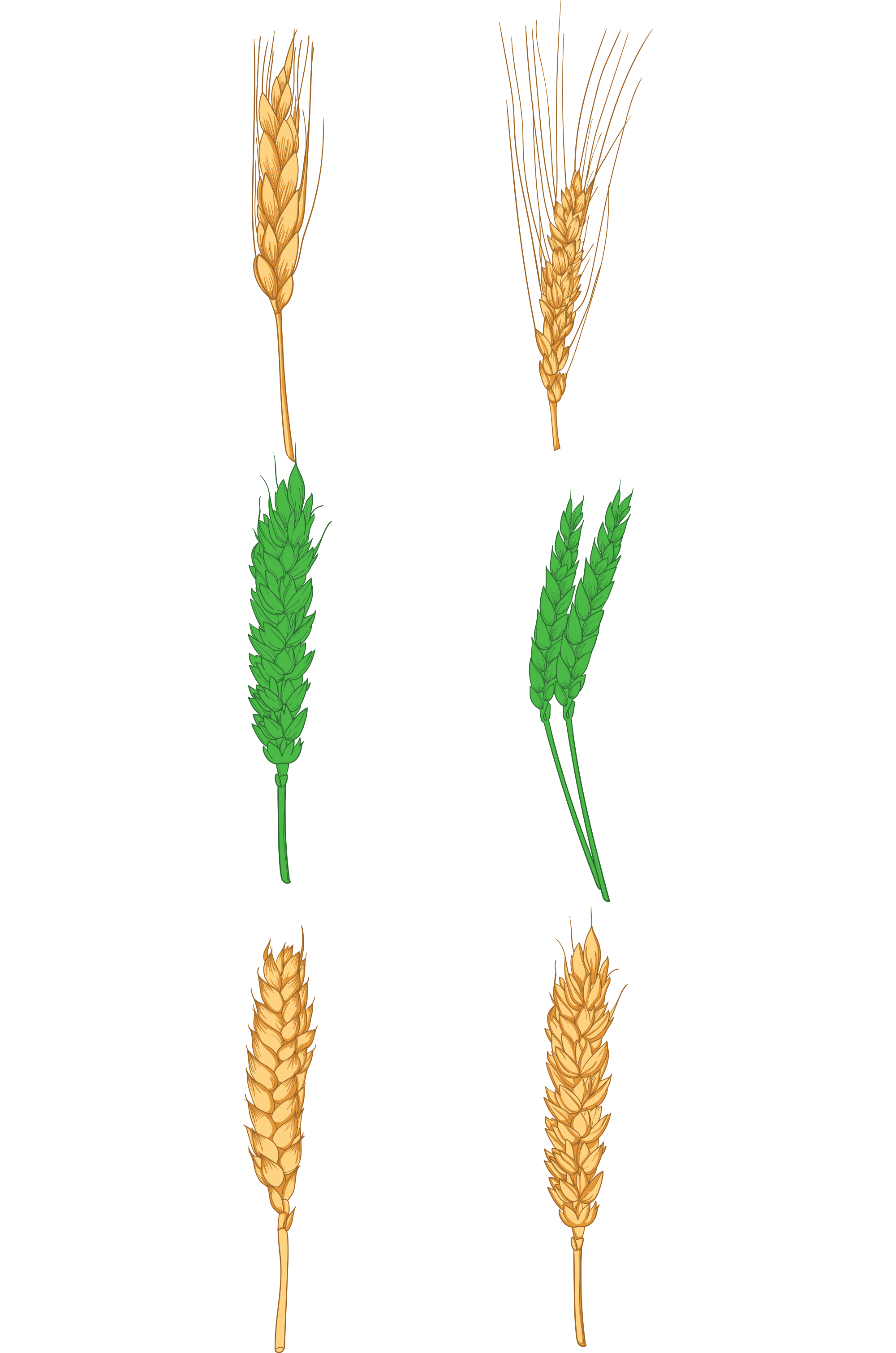 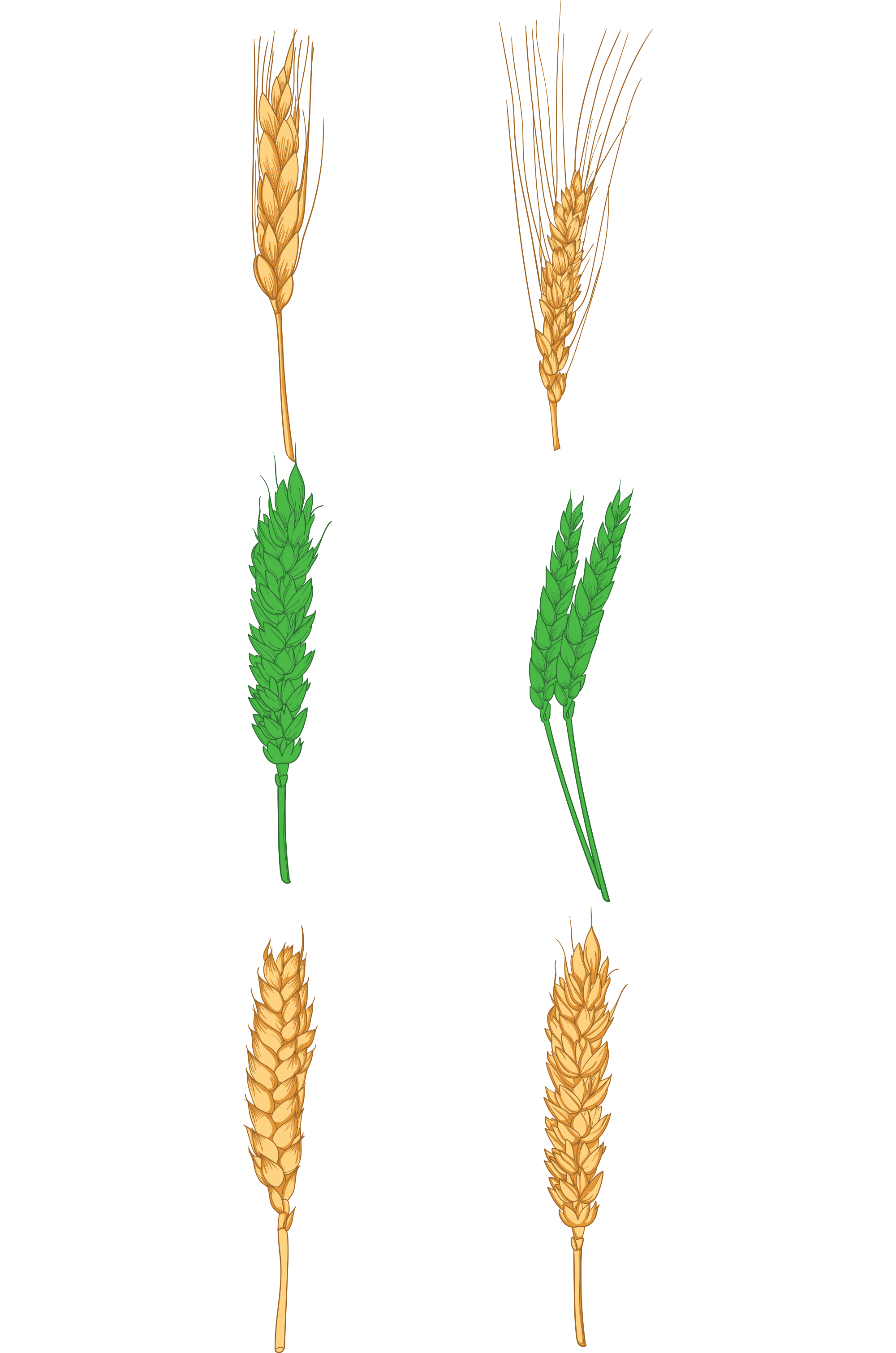 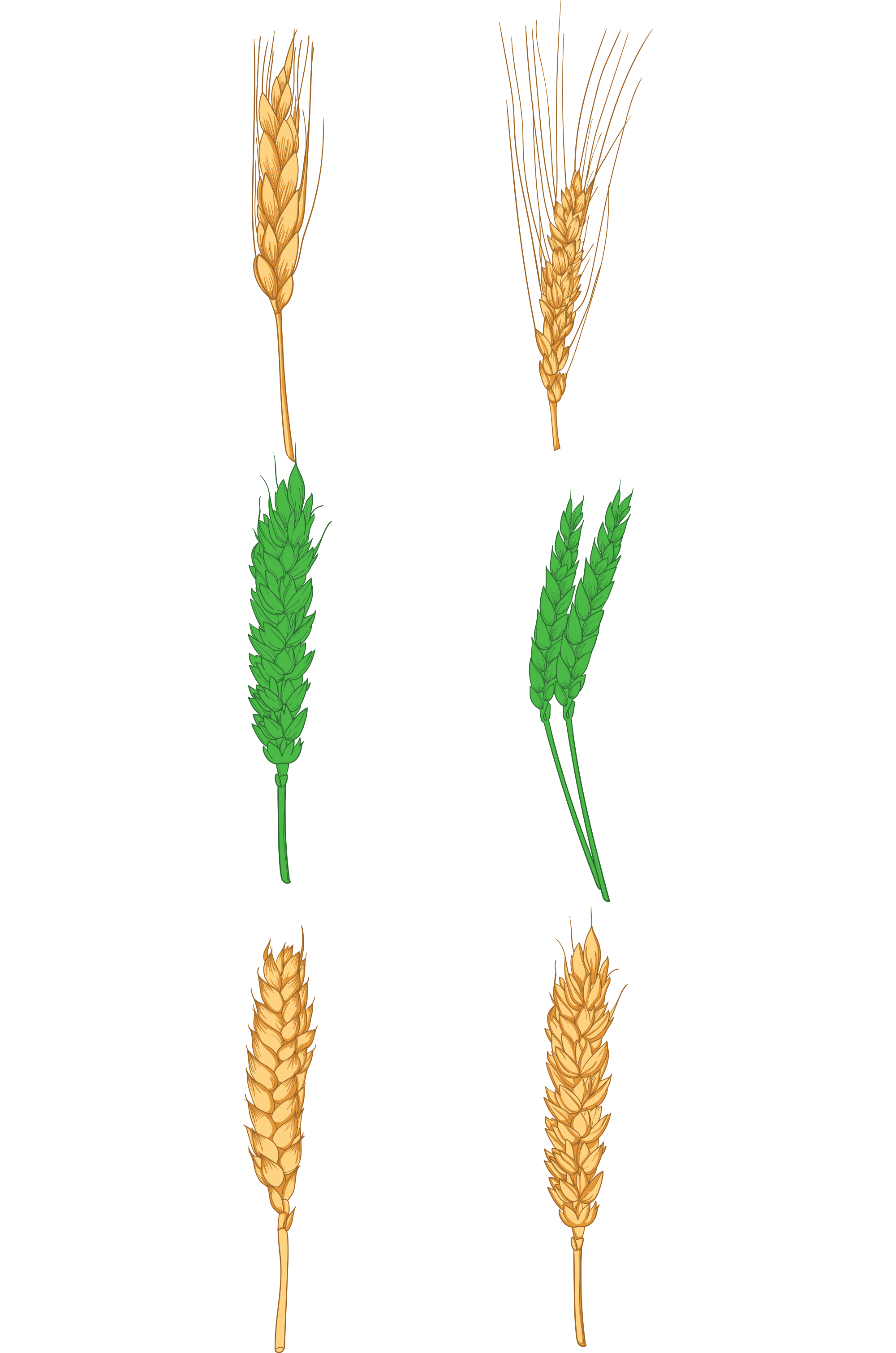 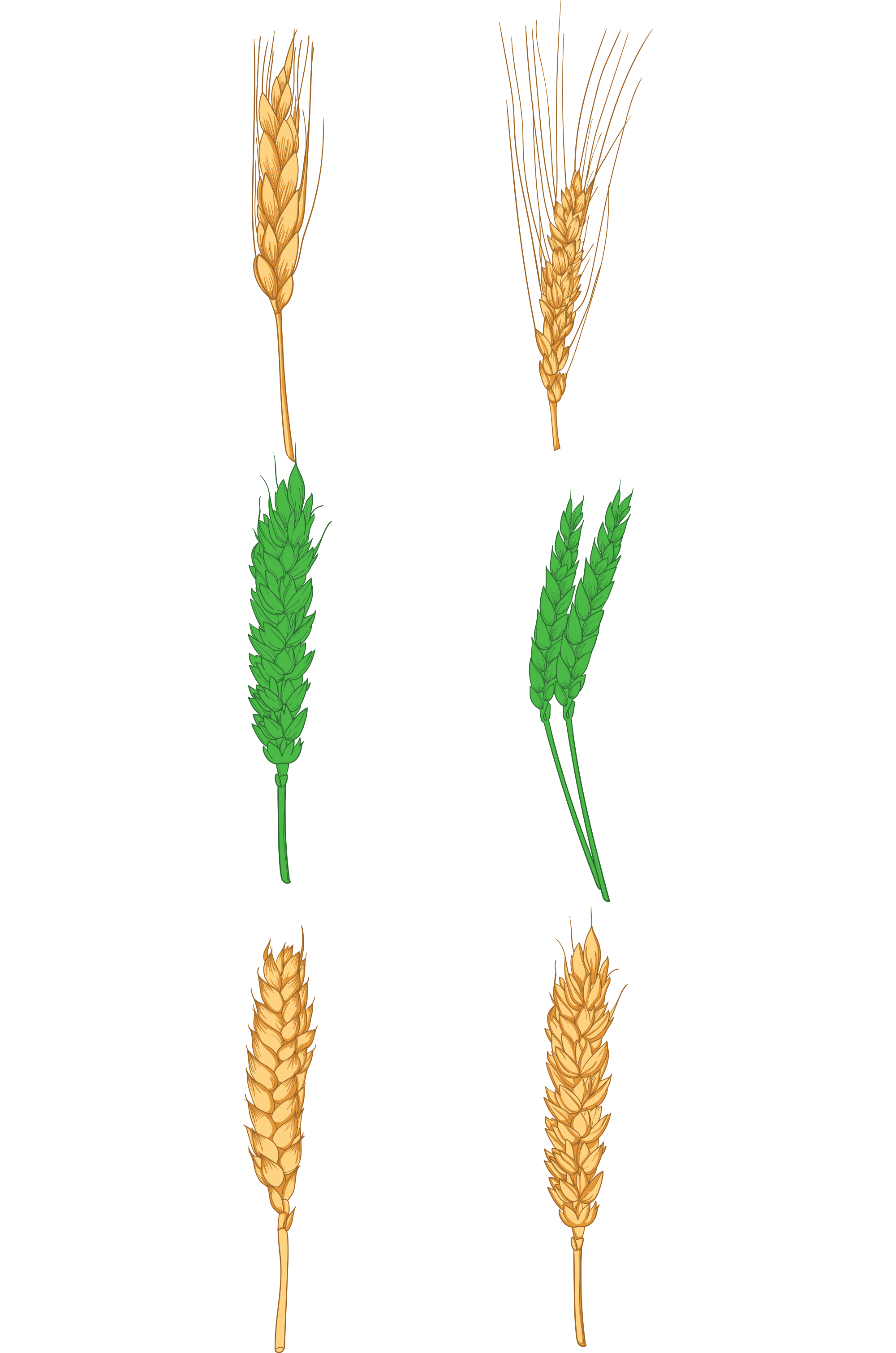 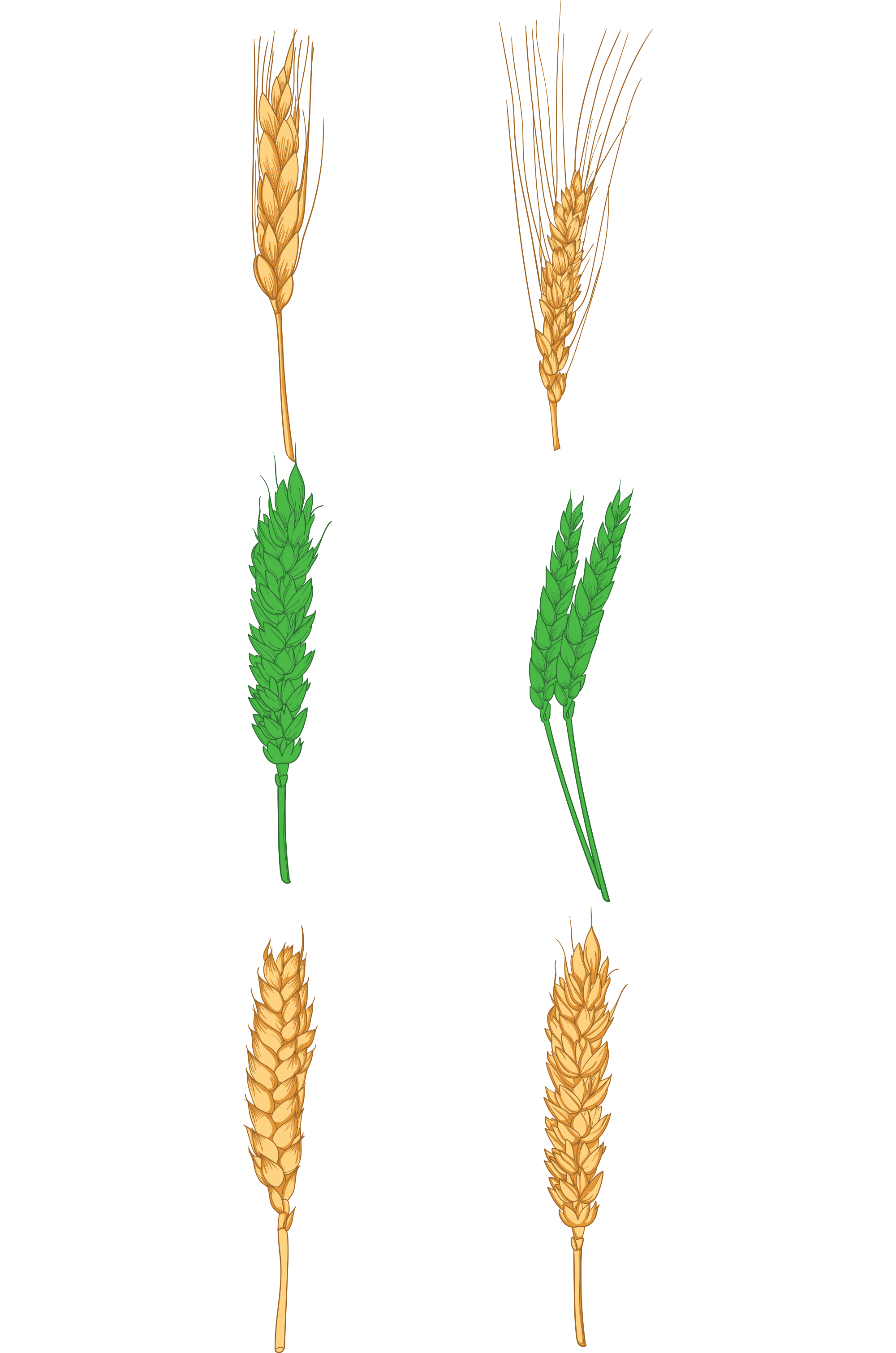 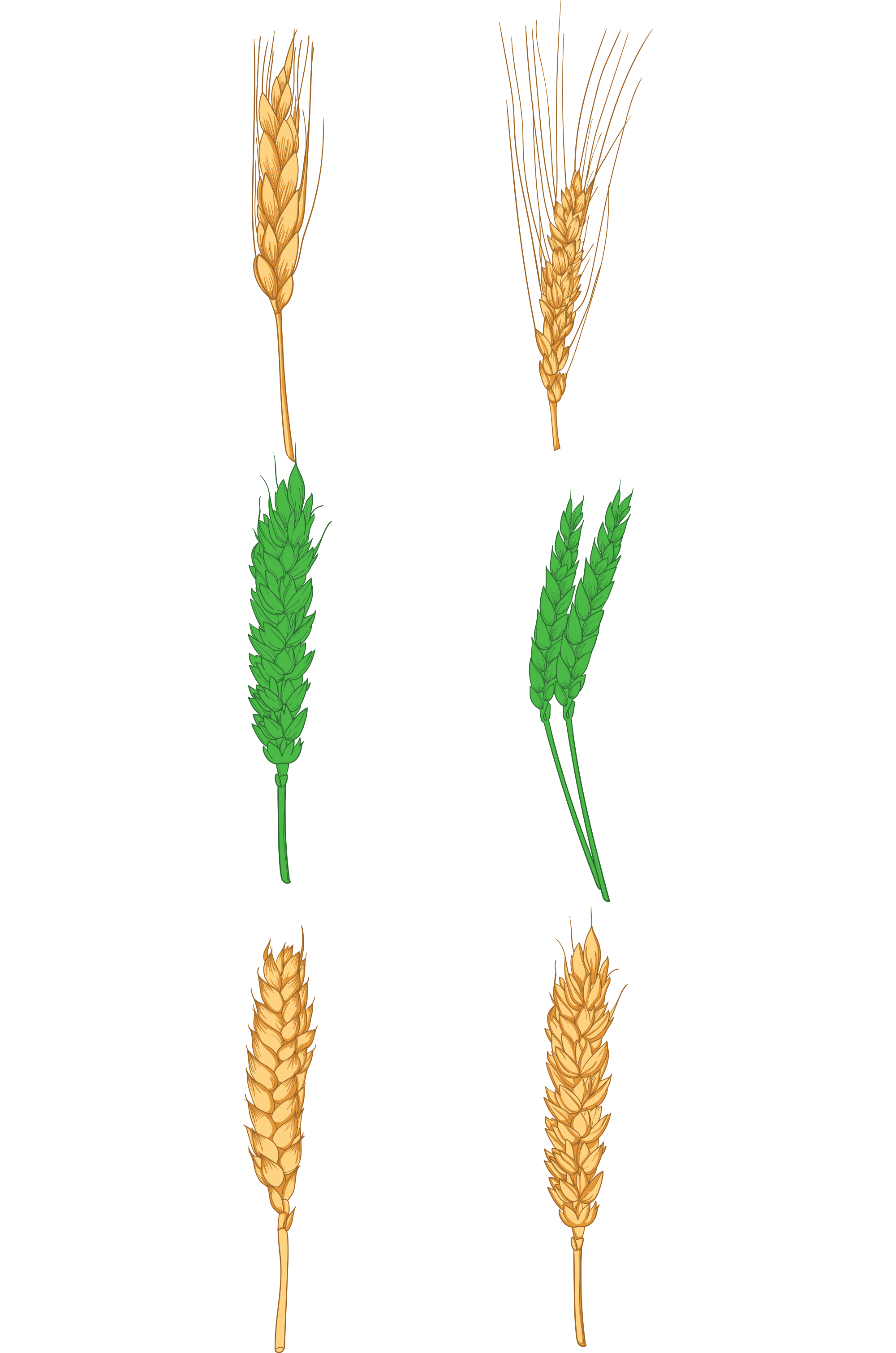 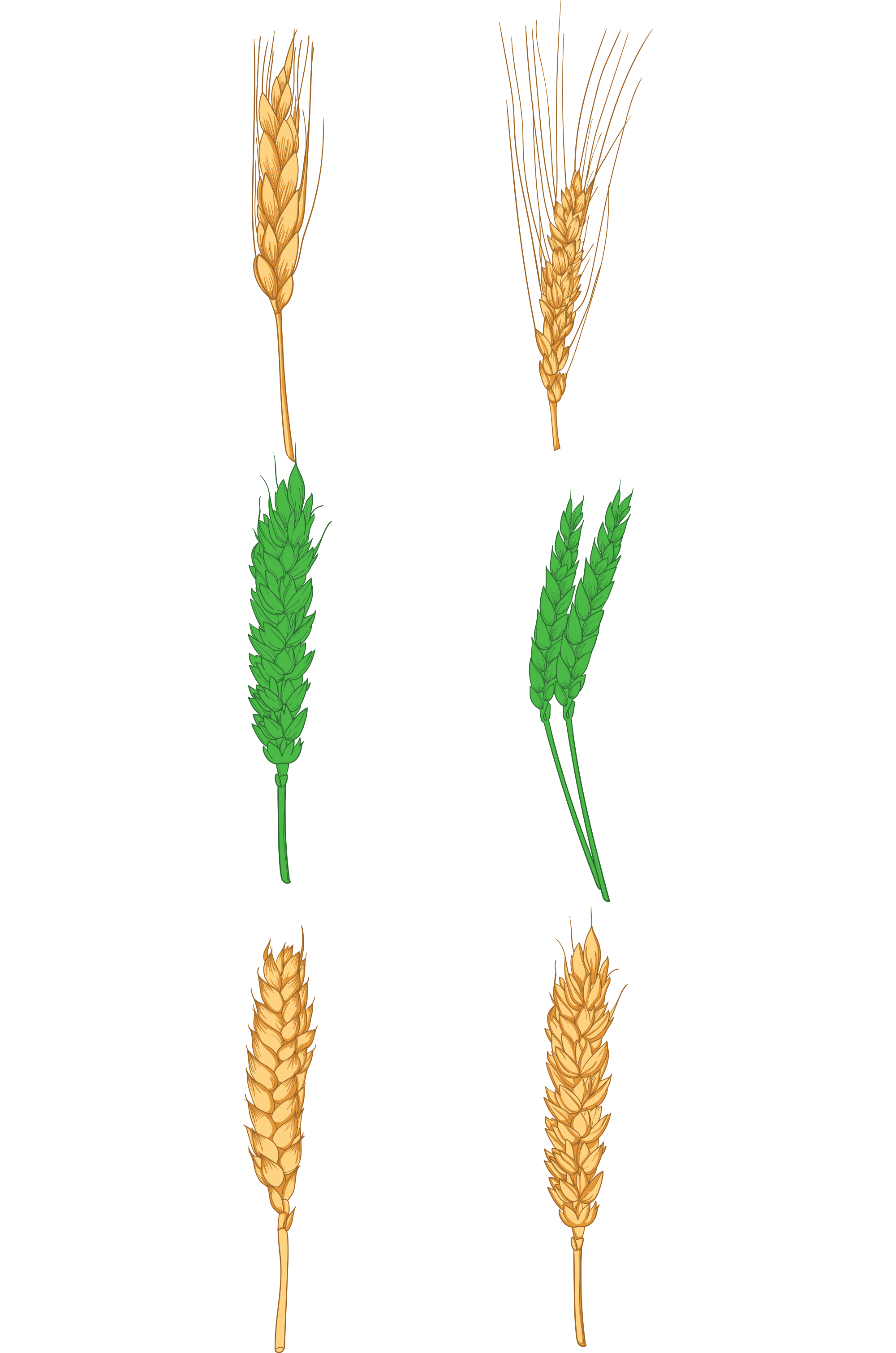 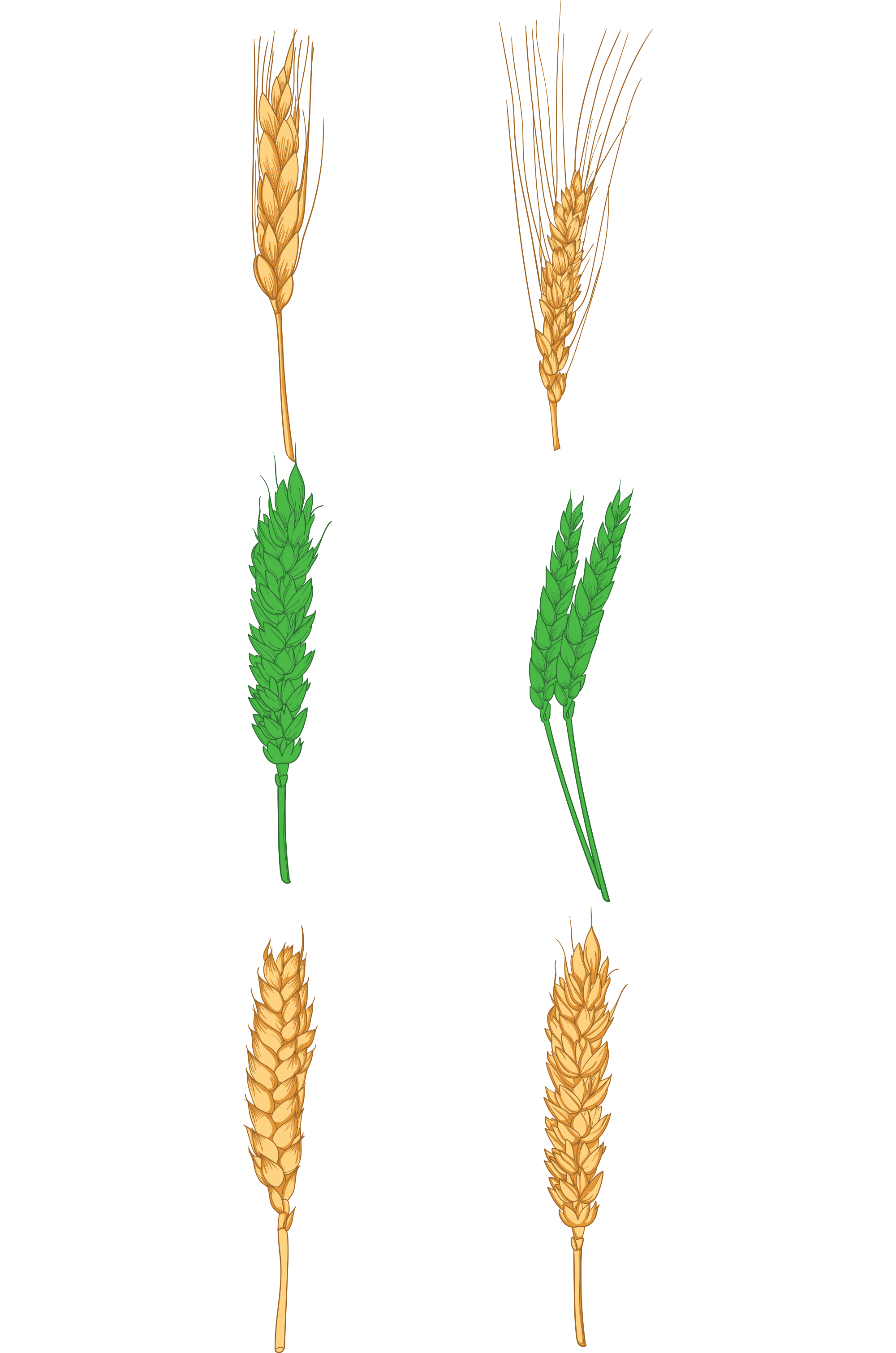 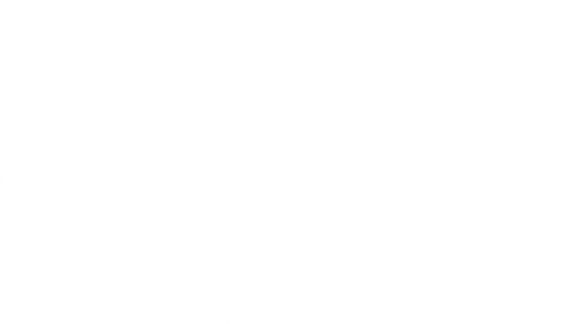 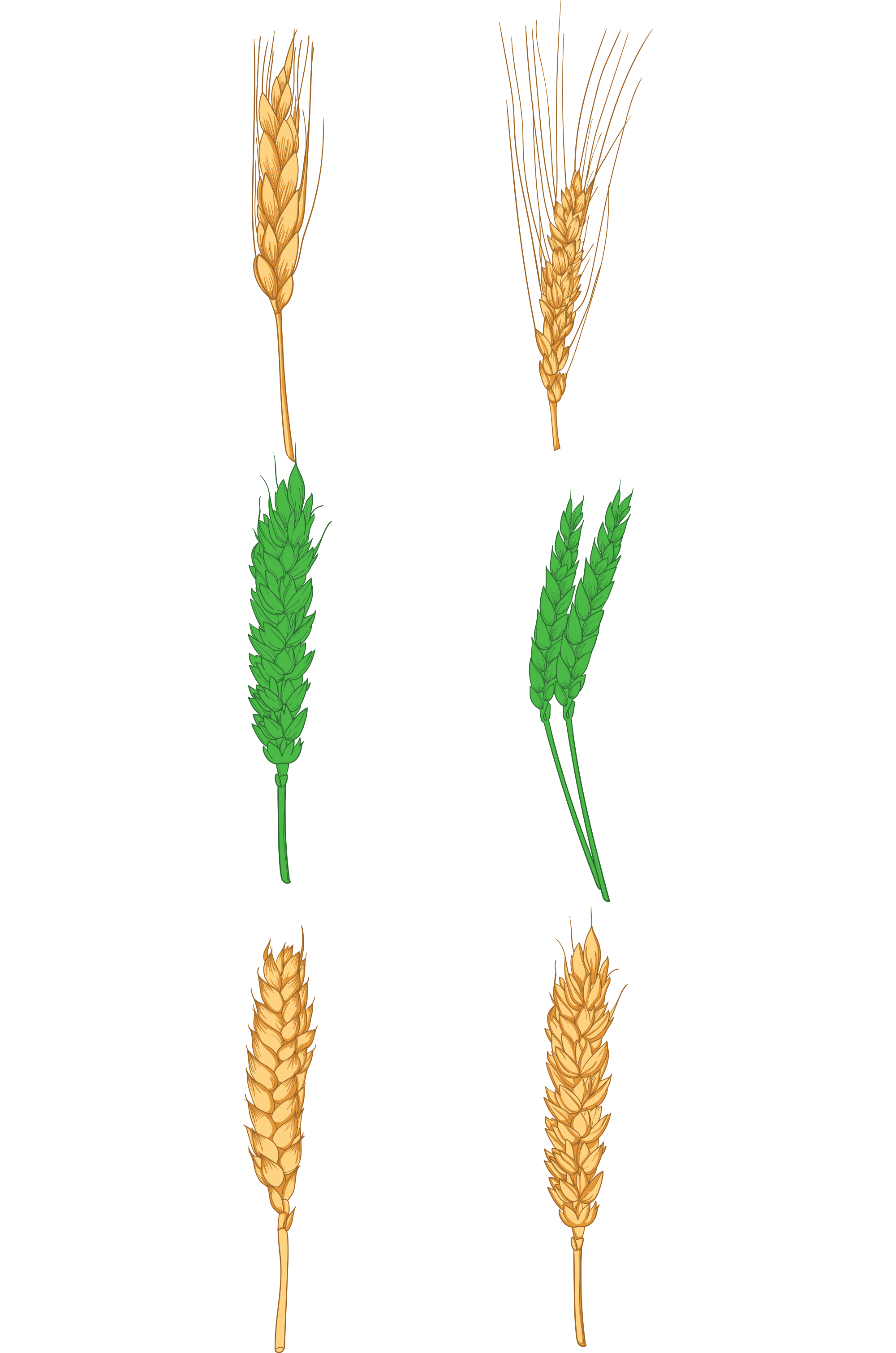 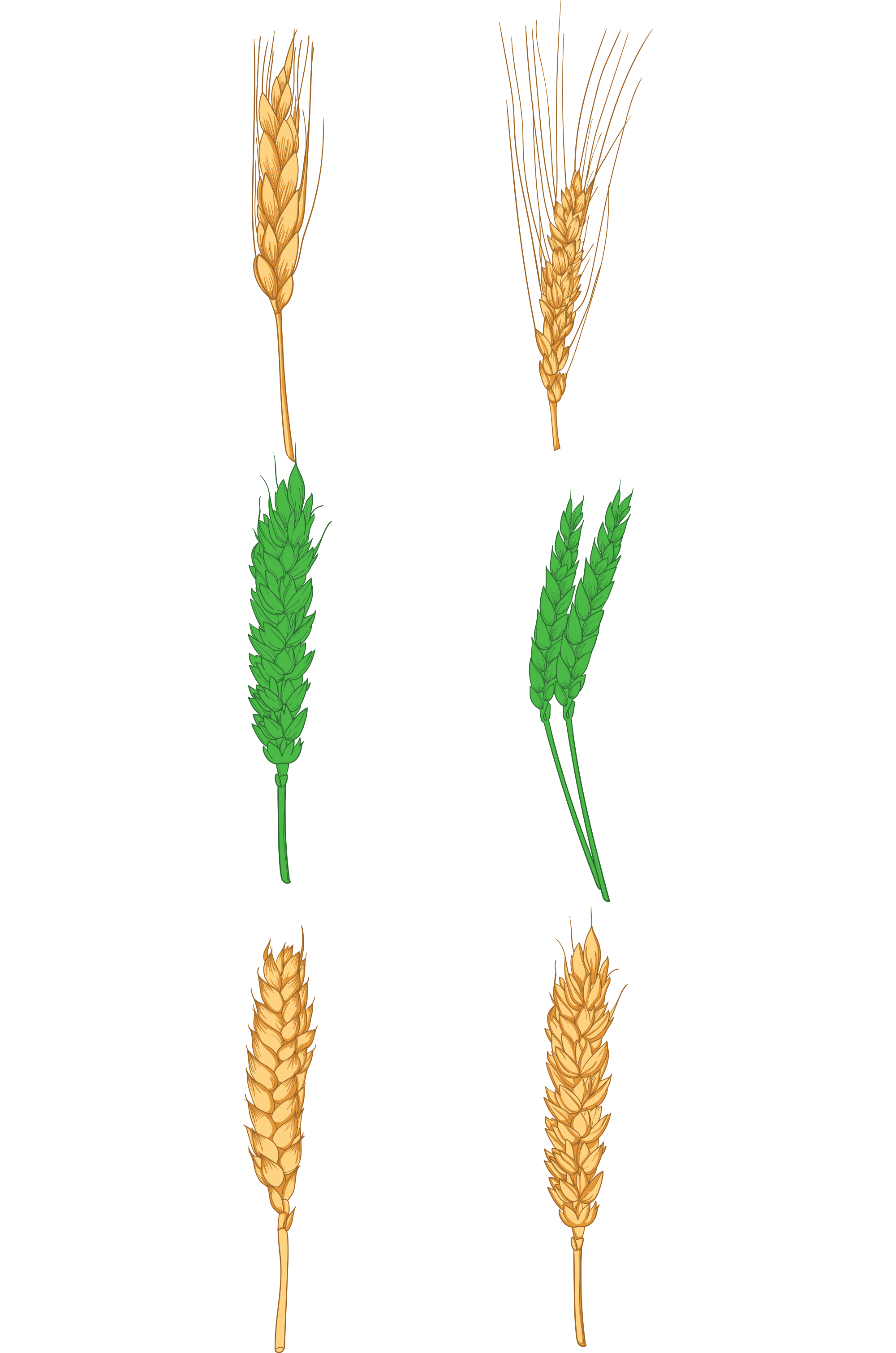 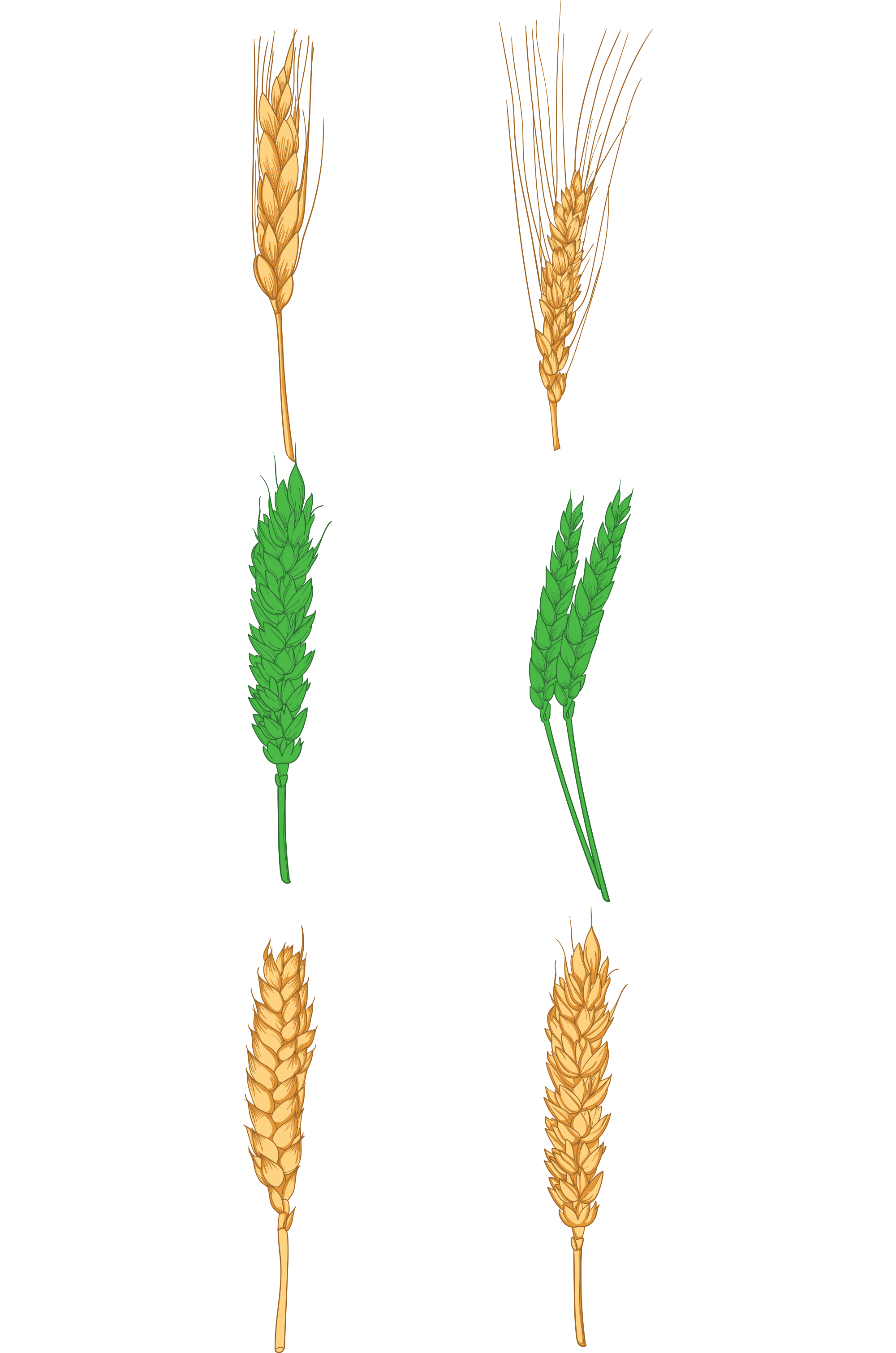 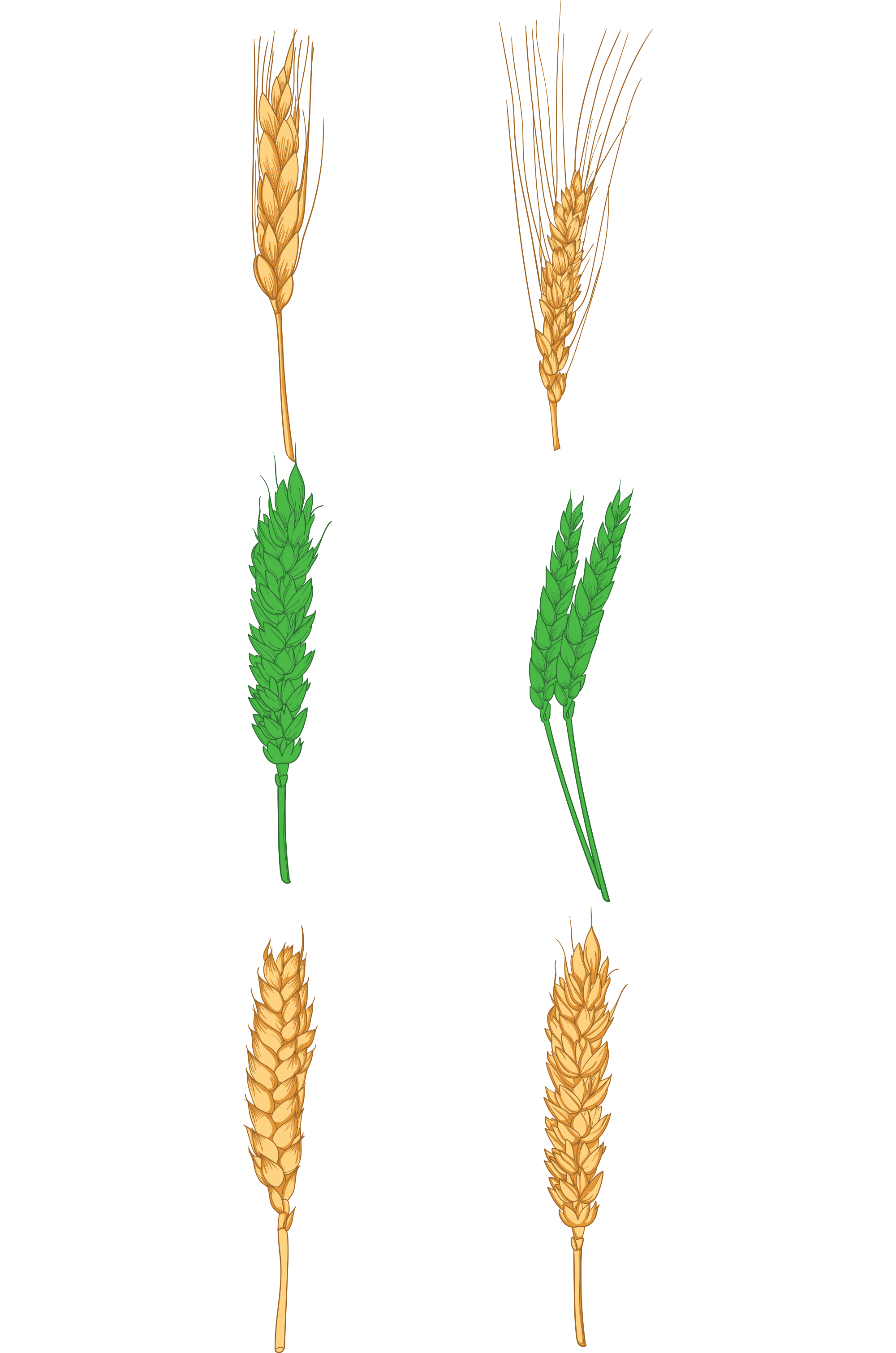 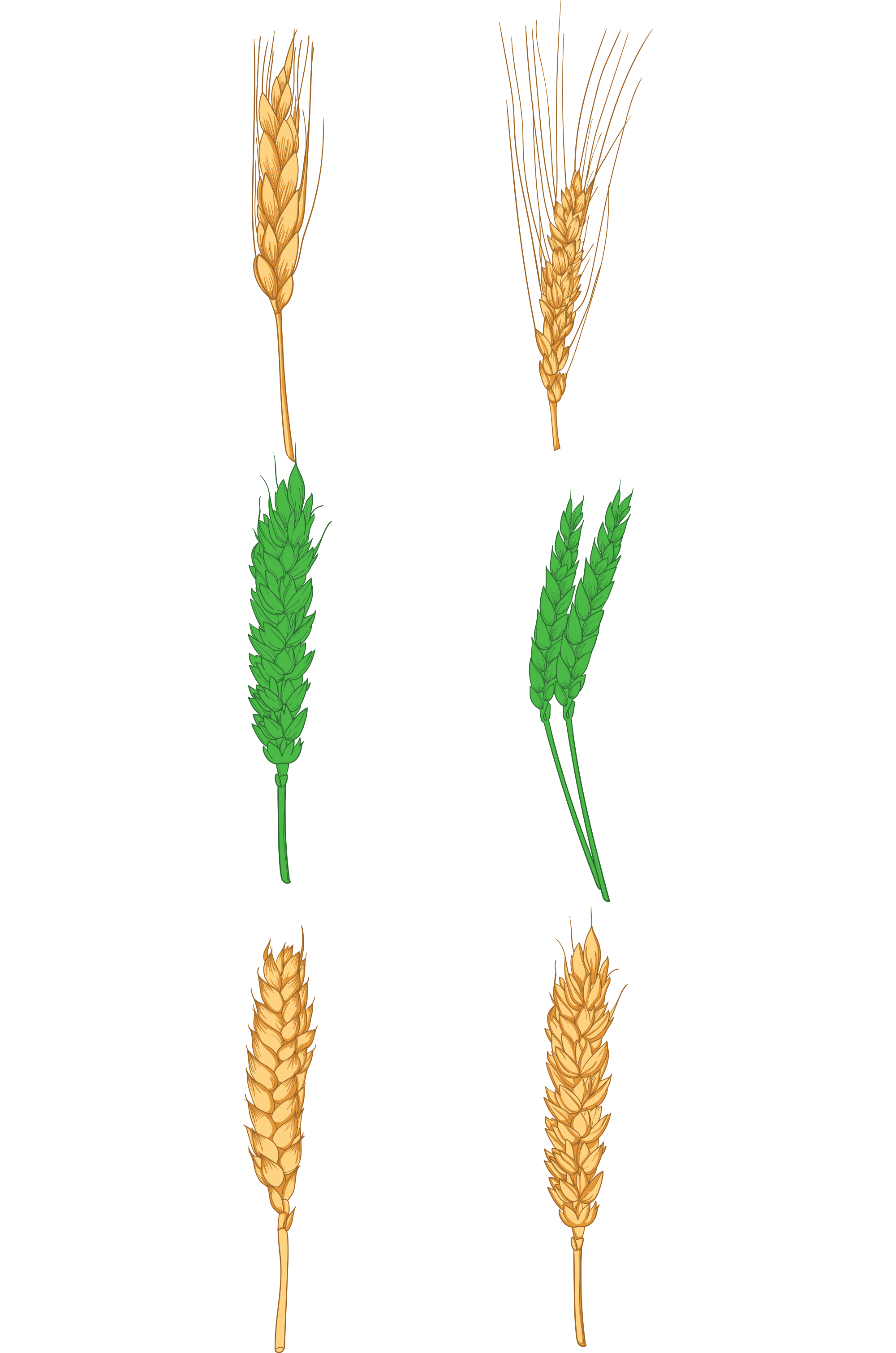 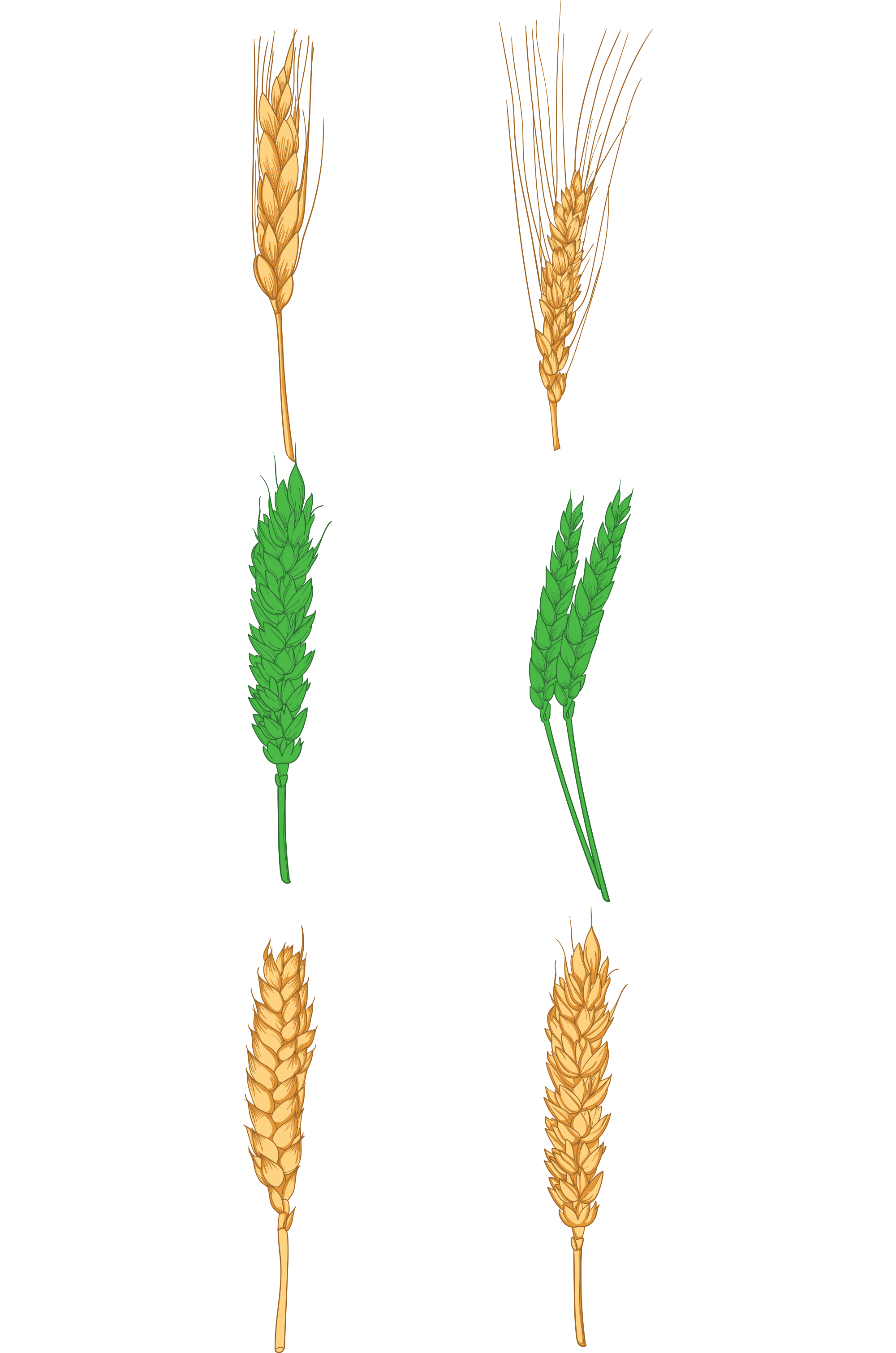 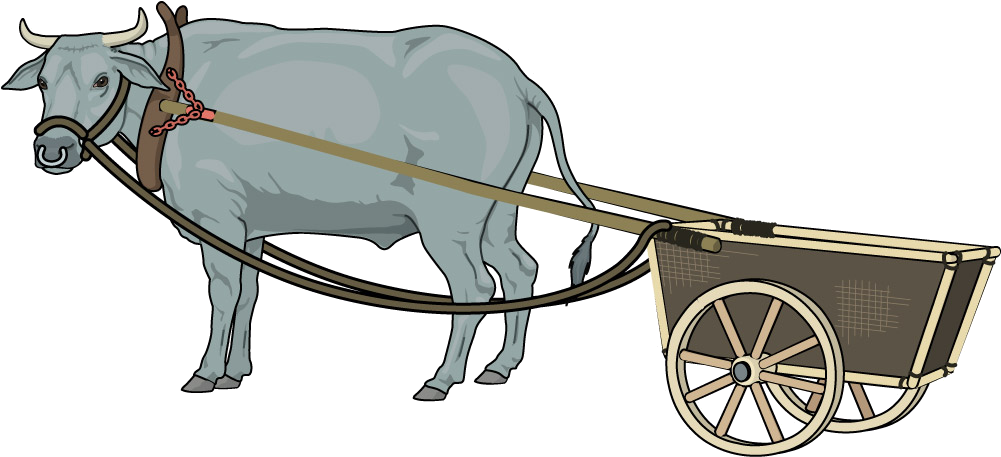 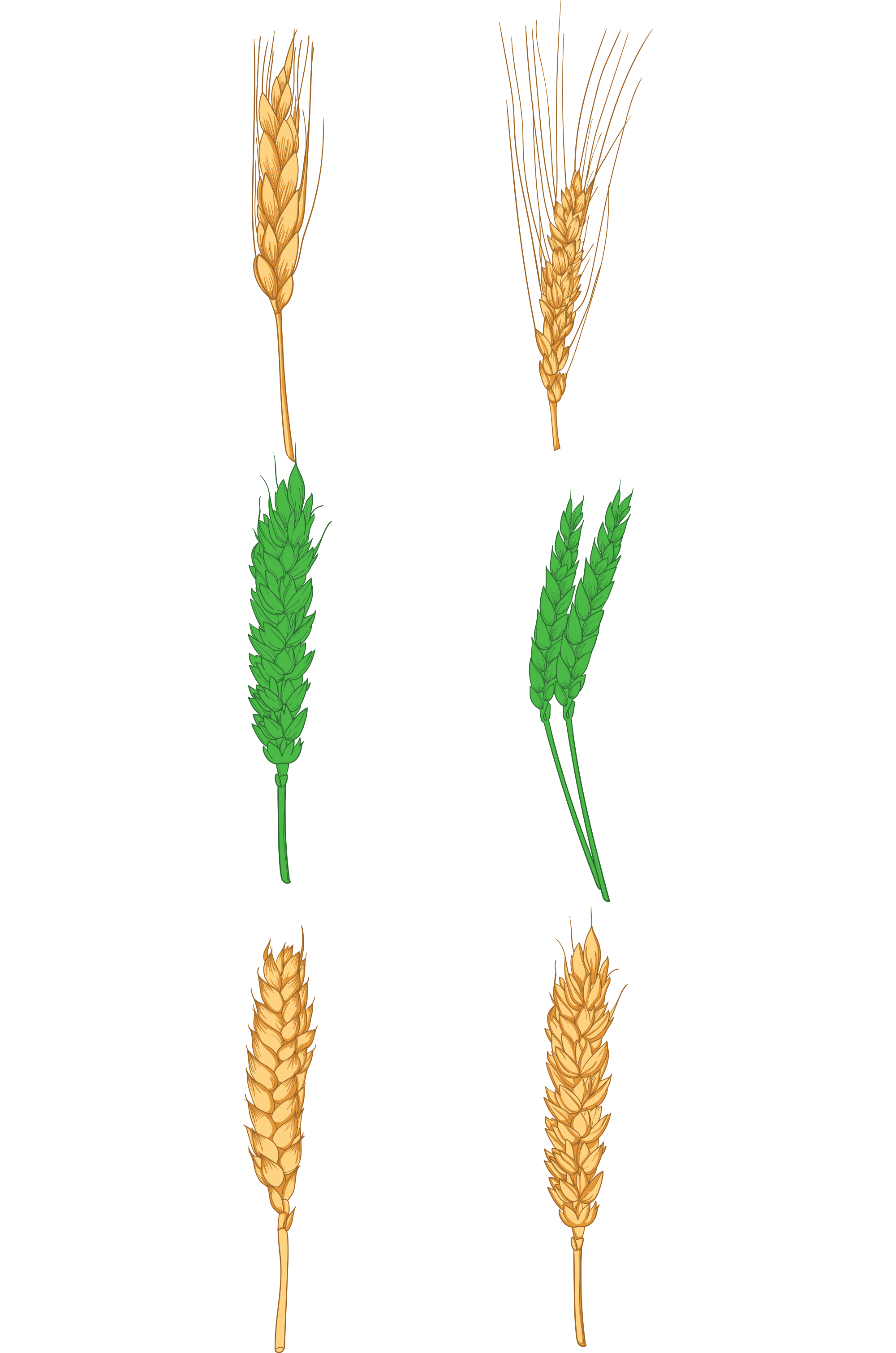 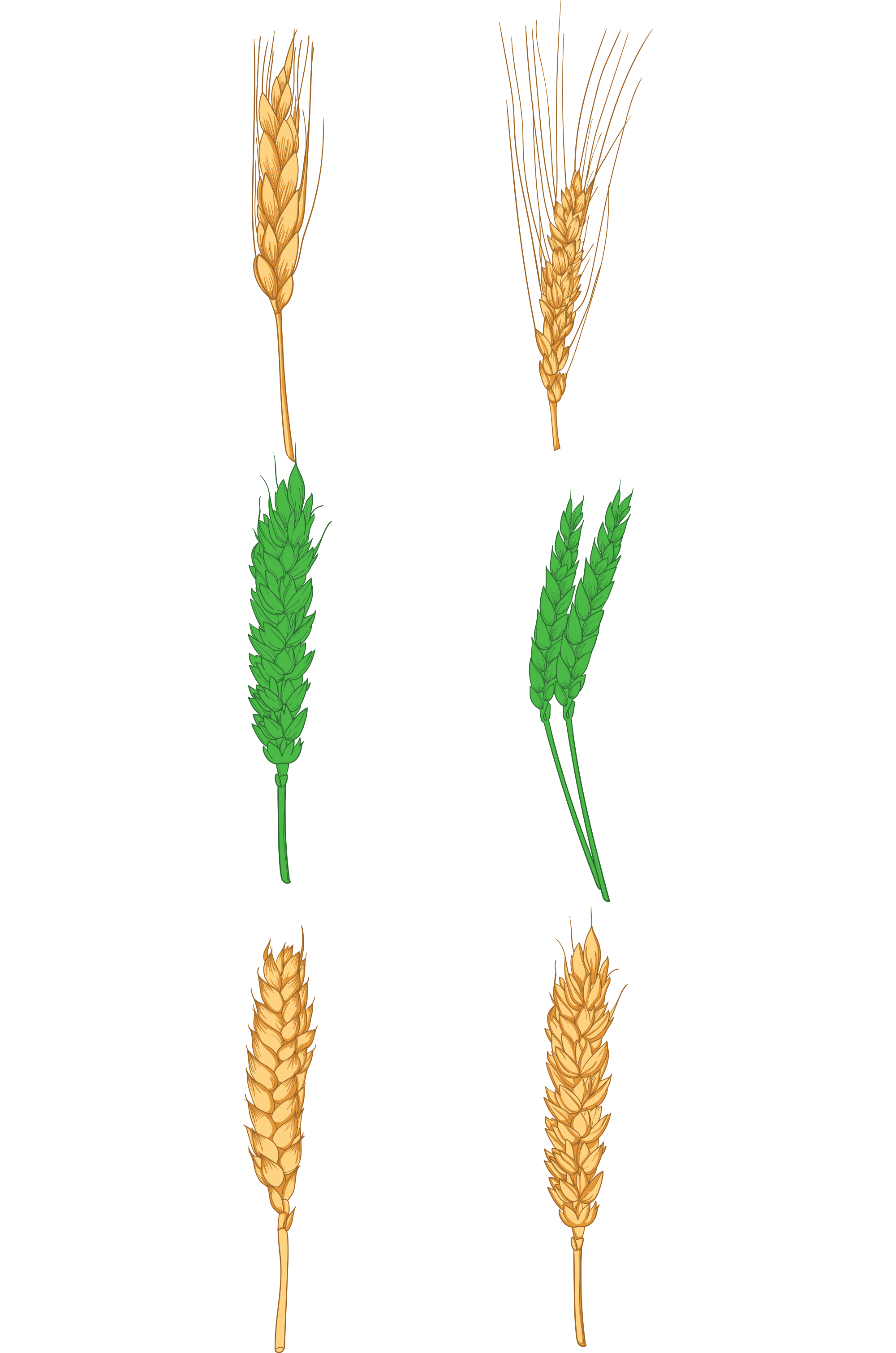 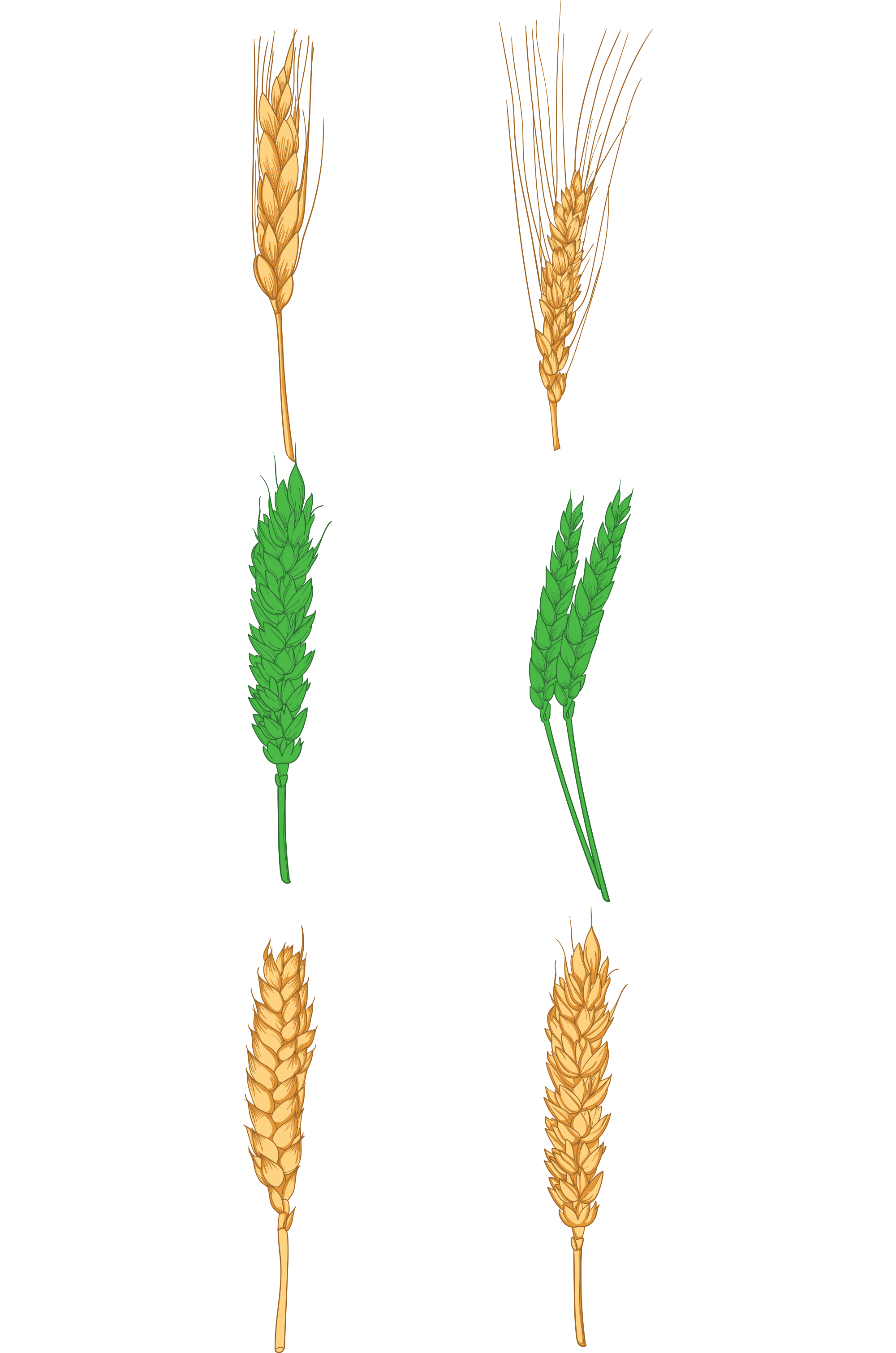 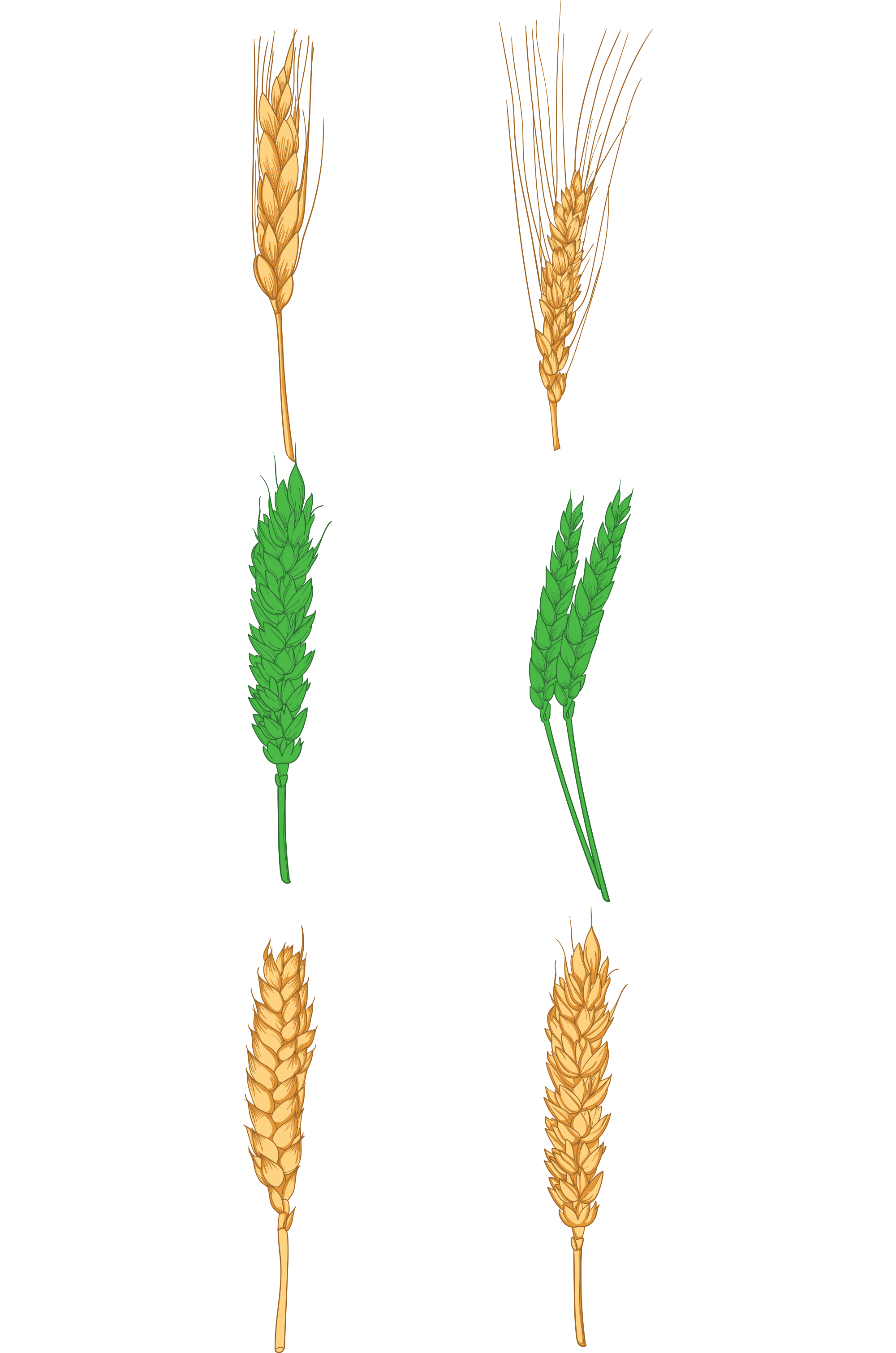 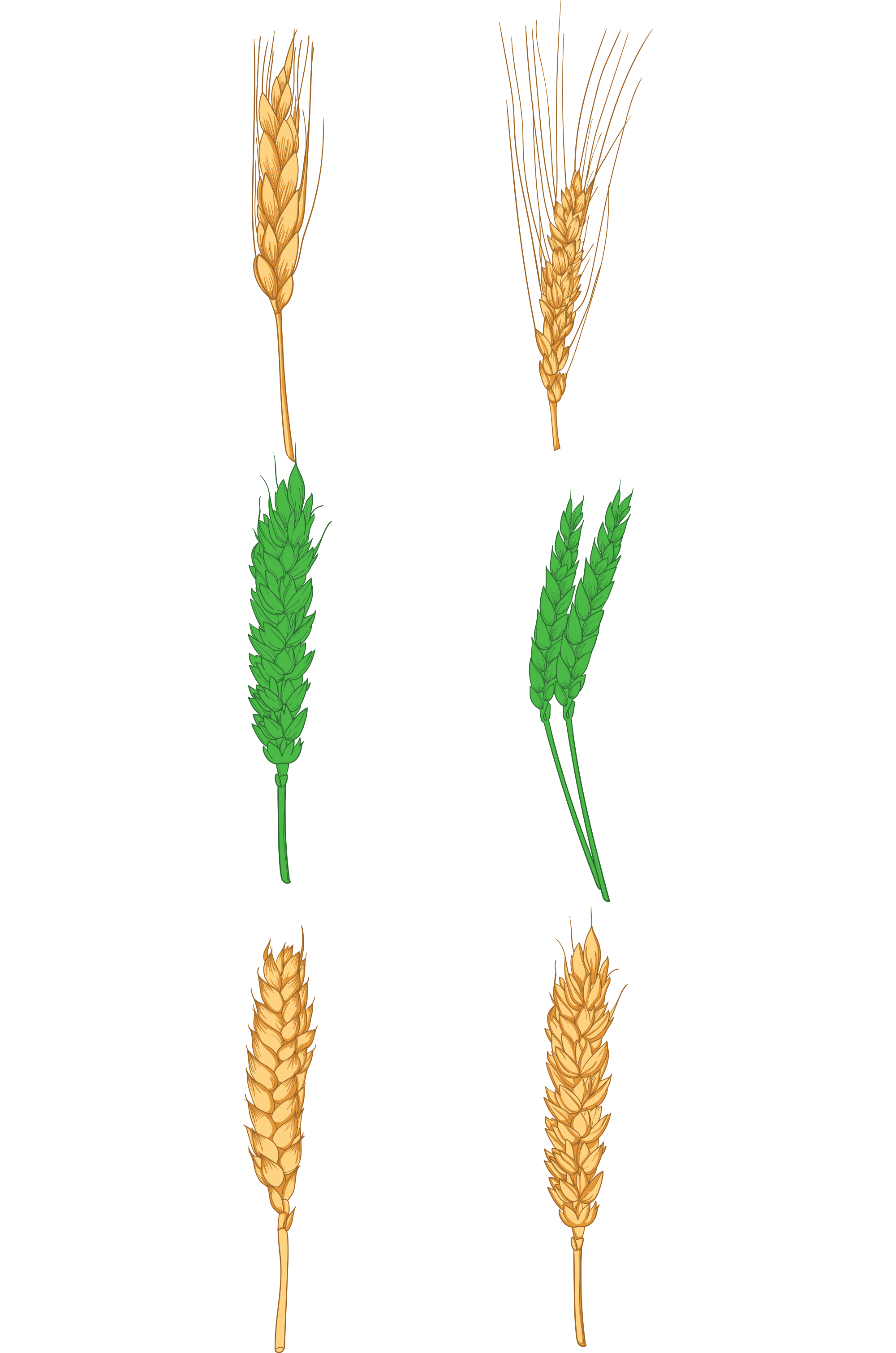 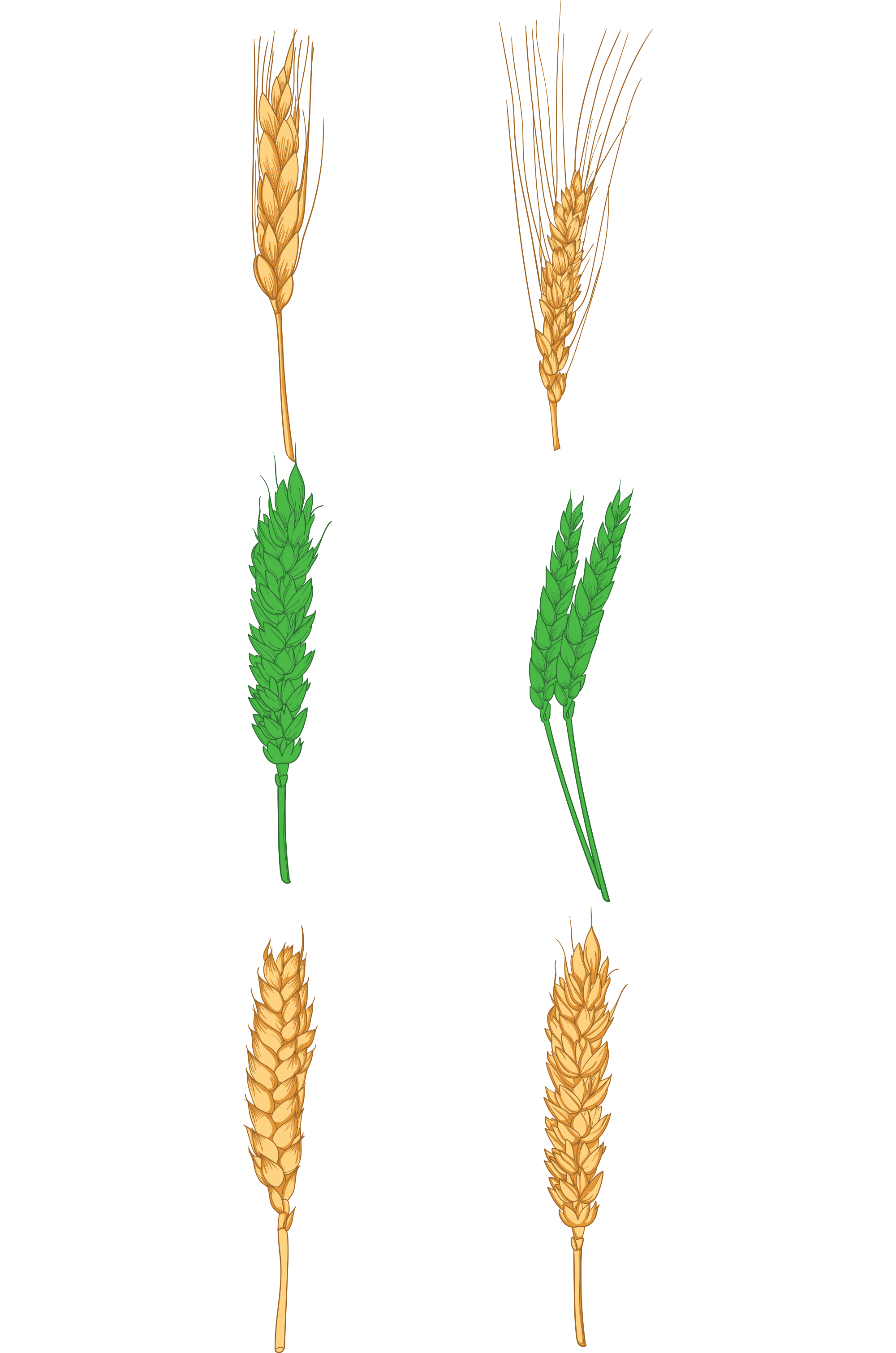 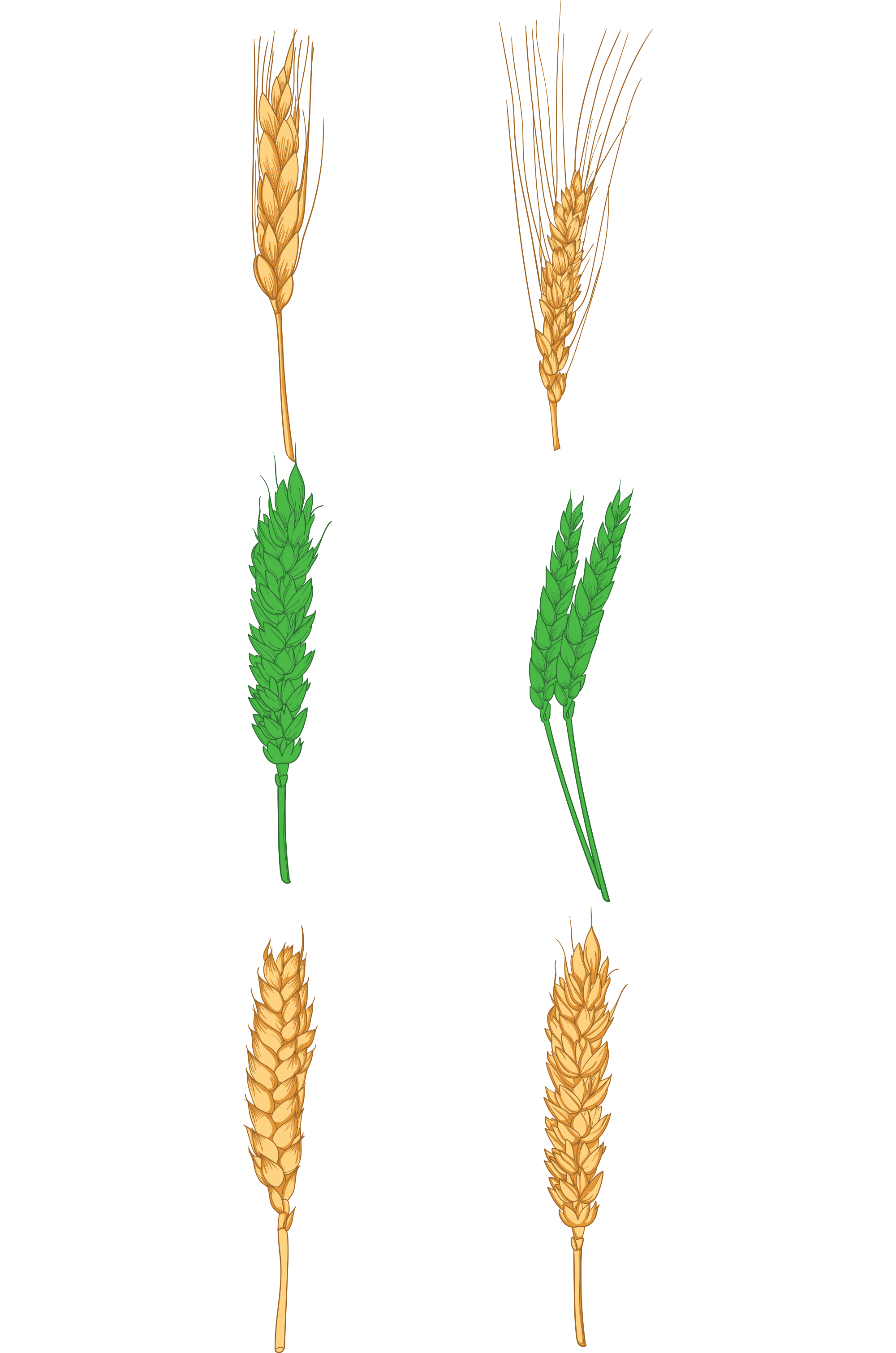 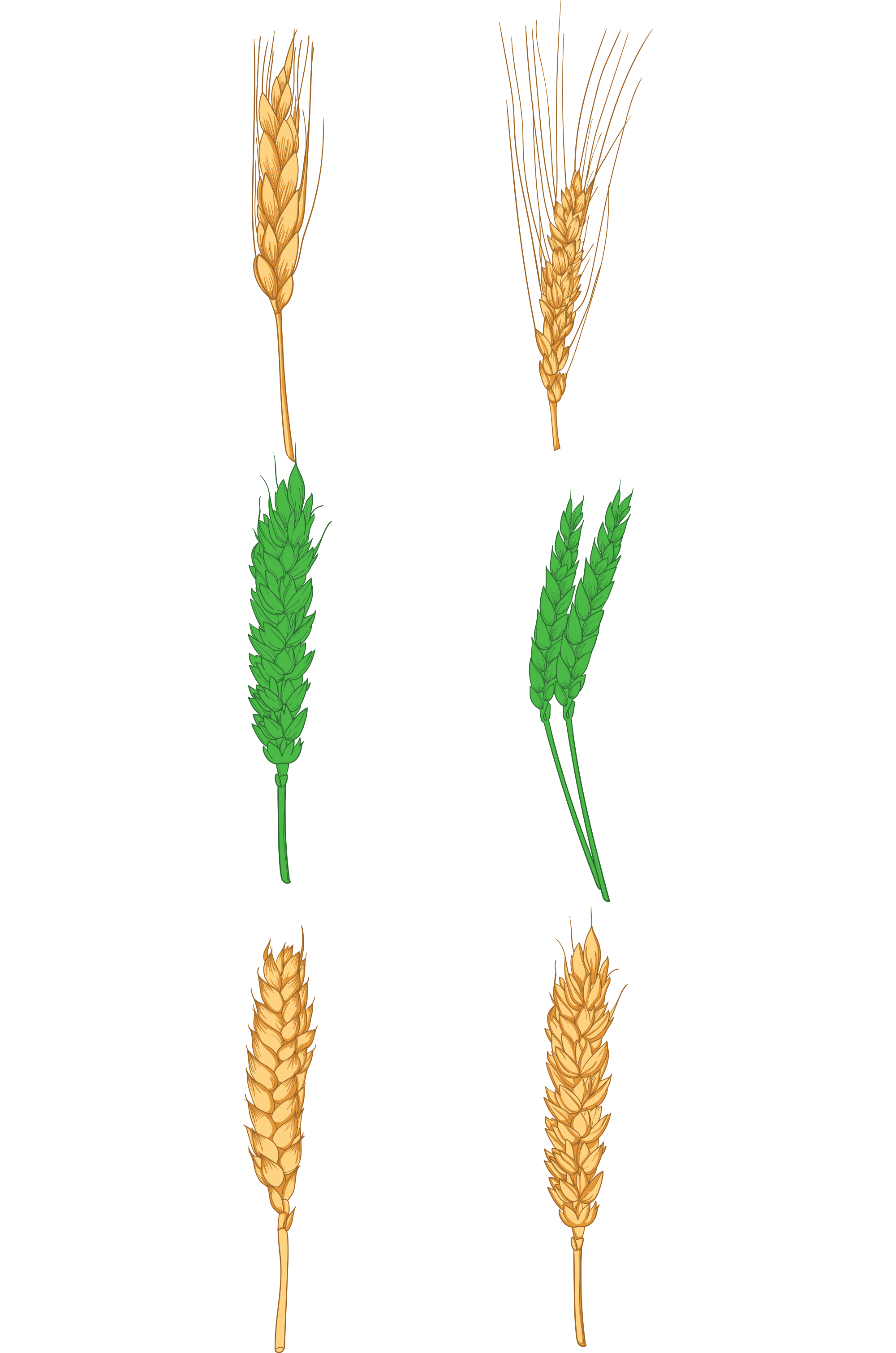 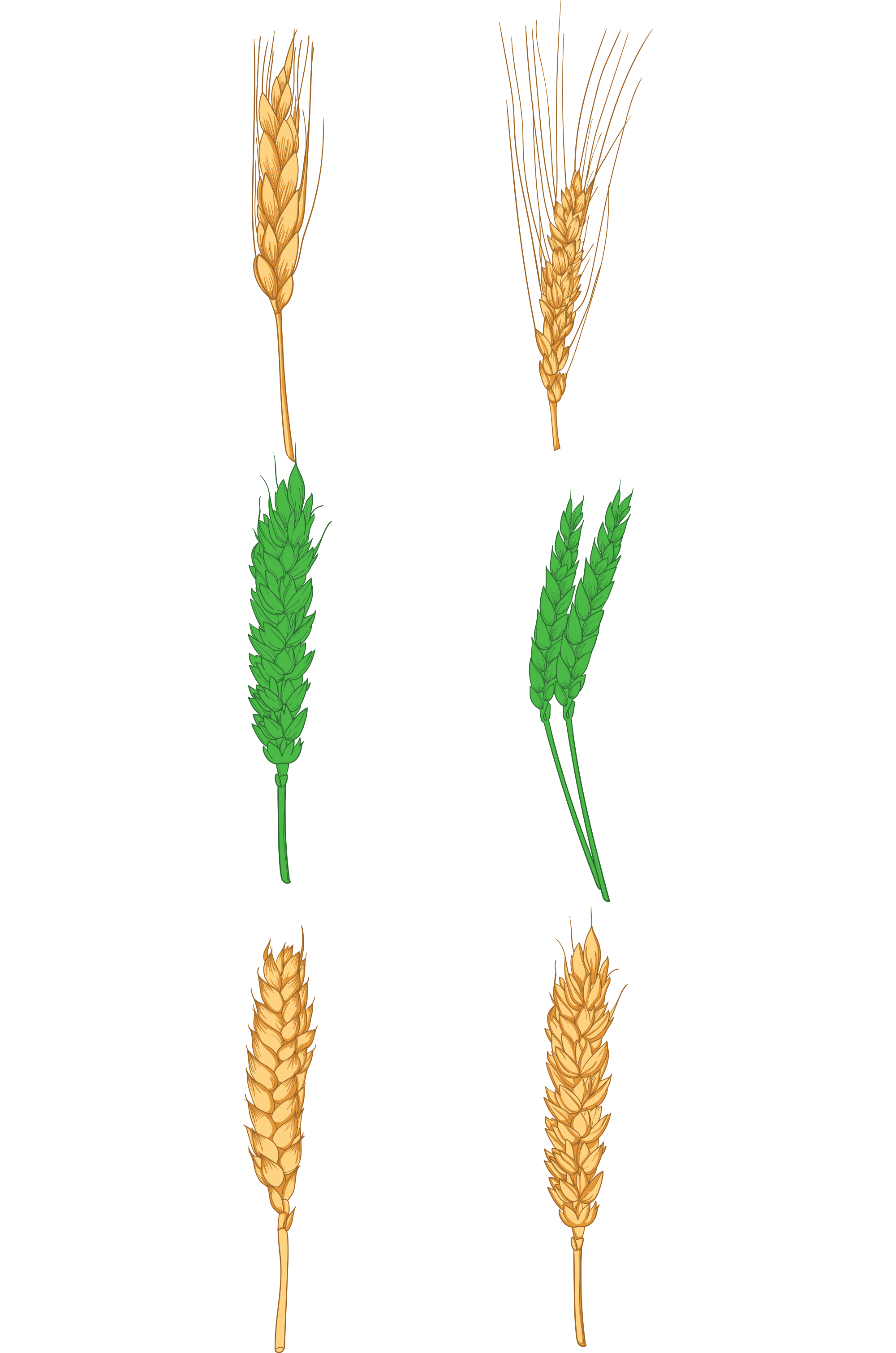 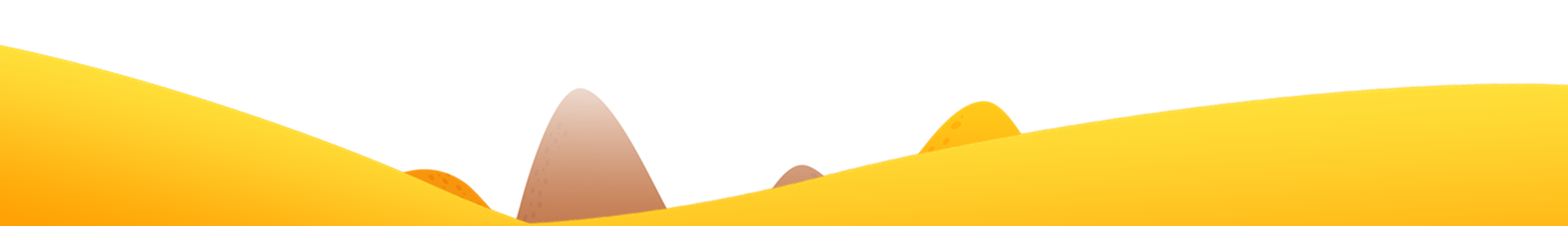 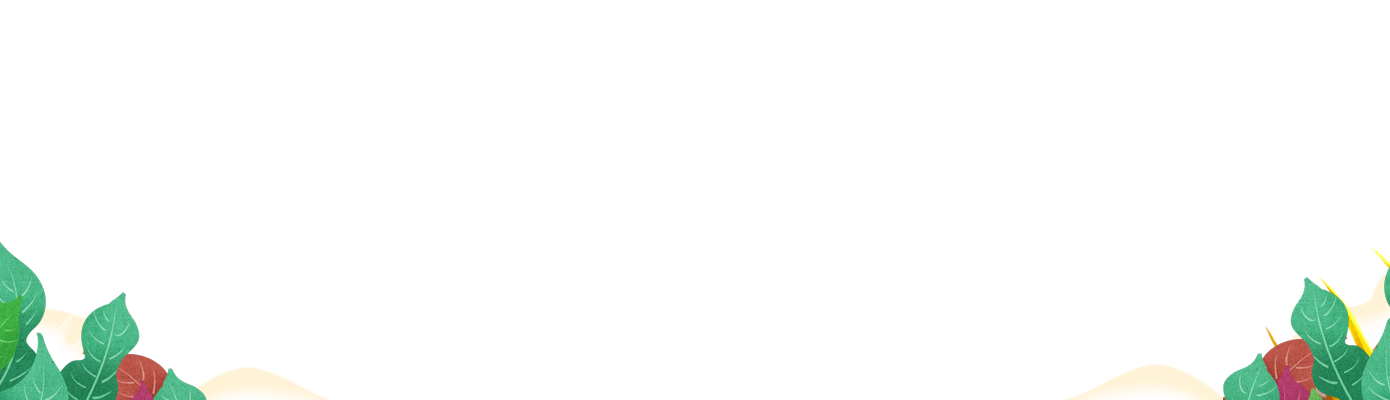